1
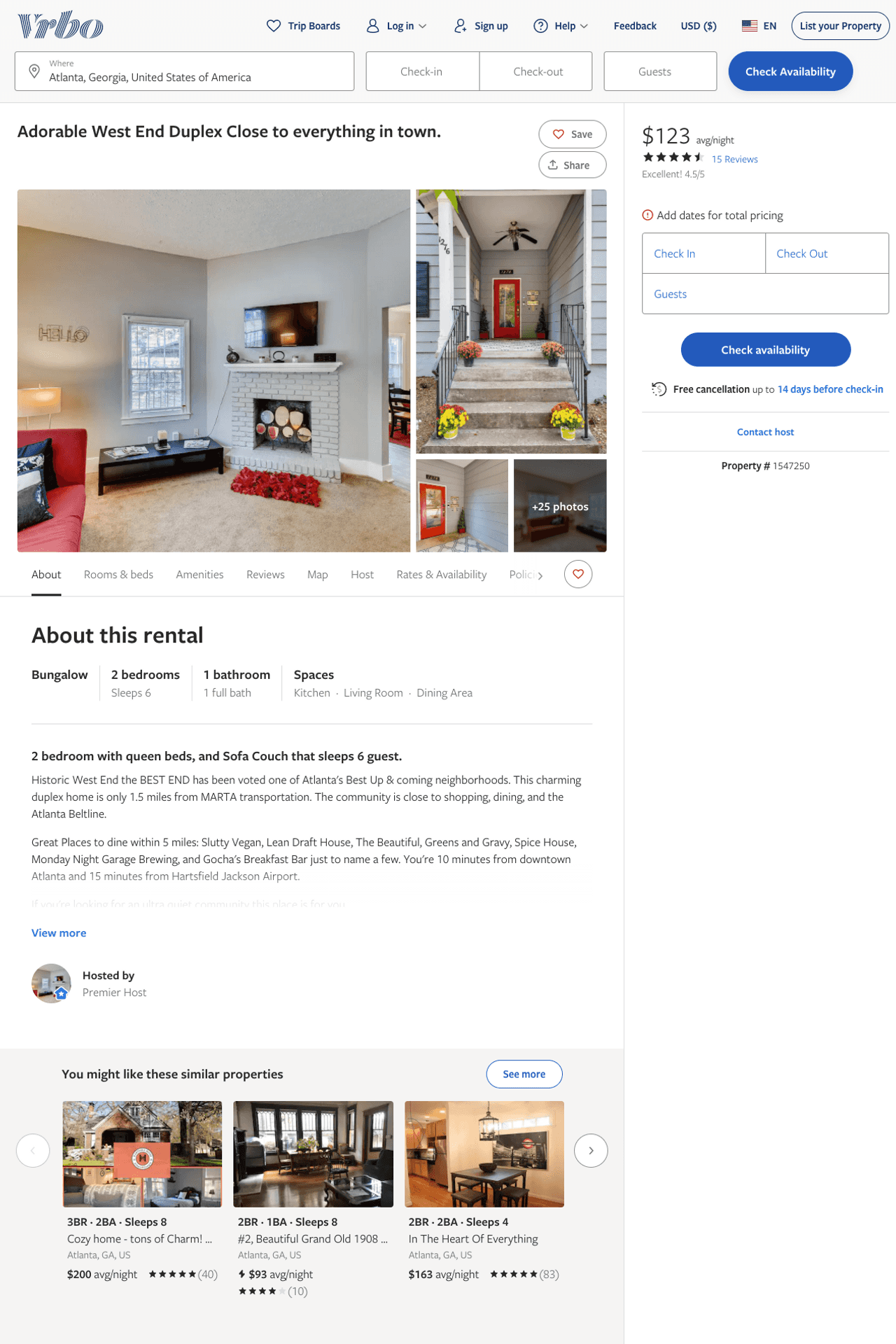 Listing 1547250
2
6
$110 - $95
4.529412
2
https://www.vrbo.com/1547250
Aug 2022
2
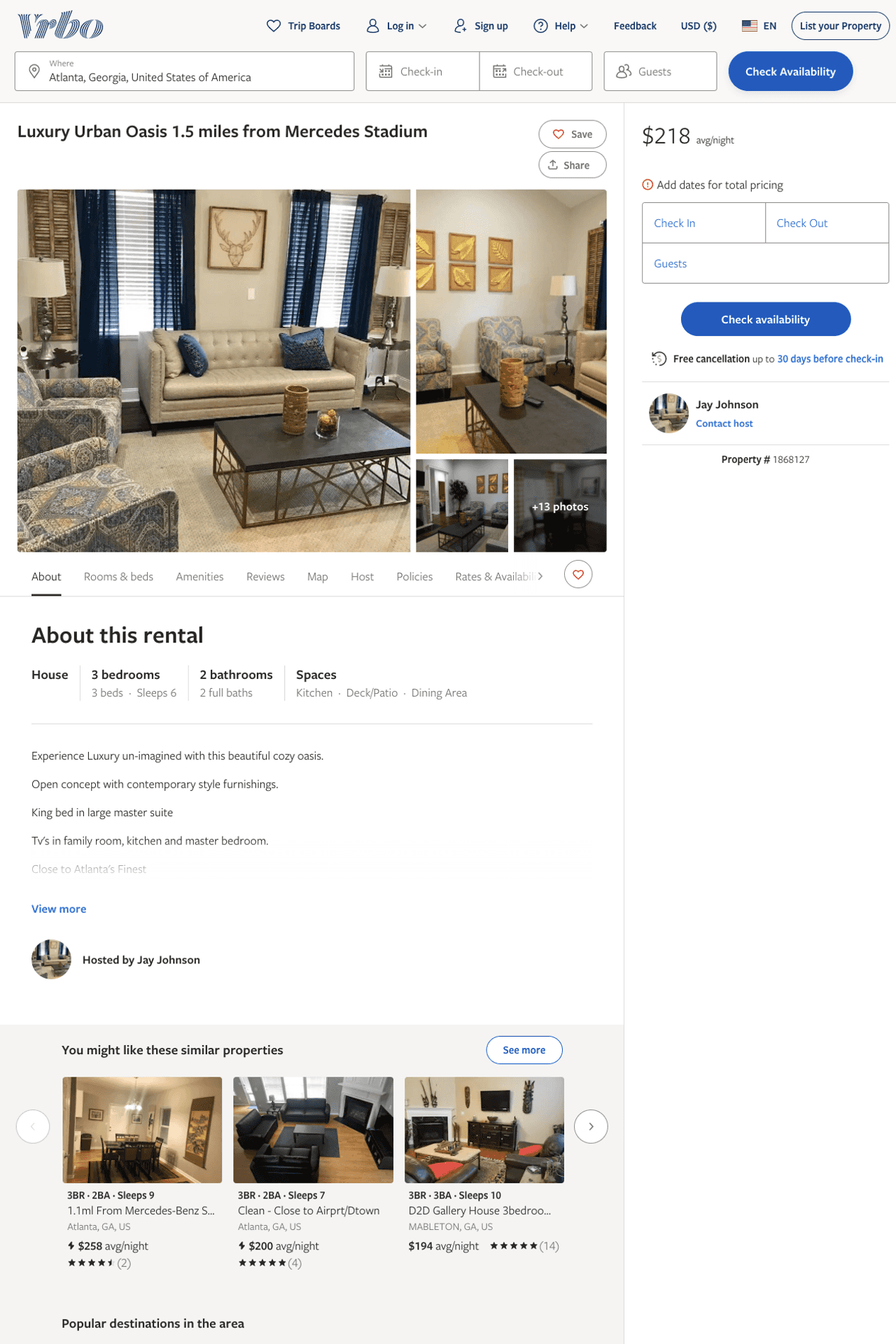 Listing 1868127
3
6
$218 - $239
2
Jay Johnson
https://www.vrbo.com/1868127
Aug 2022
3
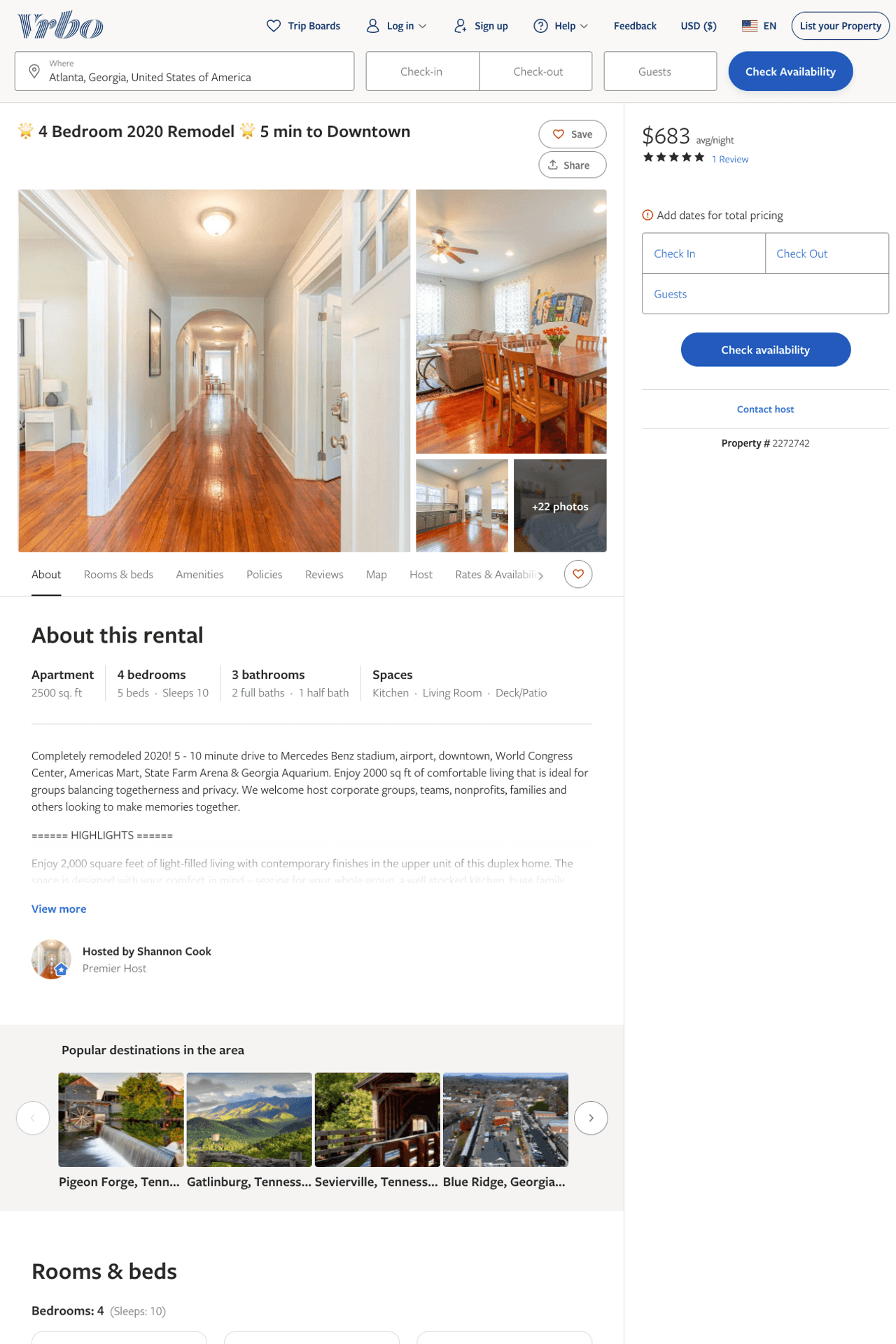 Listing 2272742
6
10
$444 - $720
4.75
1
Shannon Cook
https://www.vrbo.com/2272742
Aug 2022
4
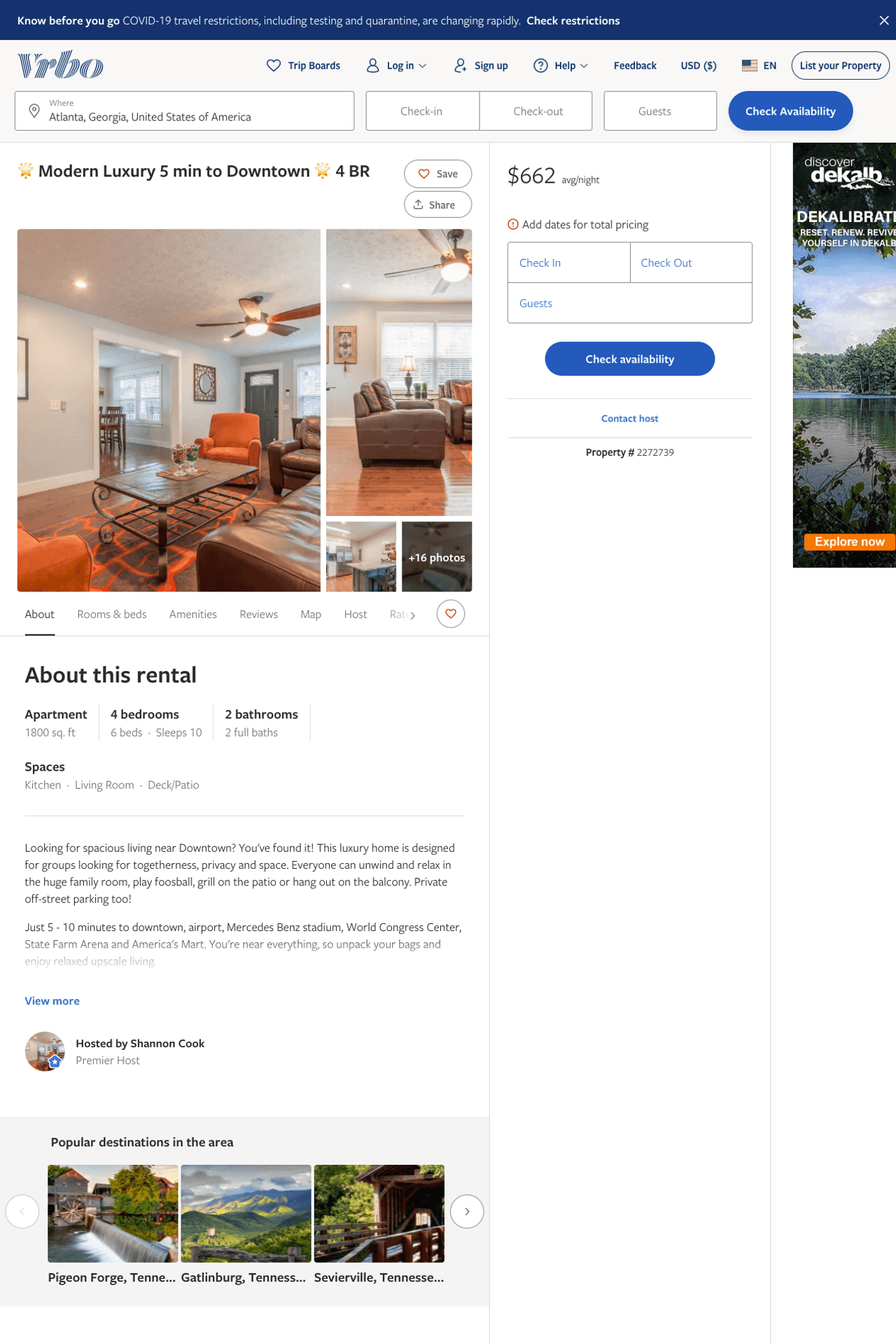 Listing 2272739
4
10
$420 - $730
4.5
1
Shannon Cook
https://www.vrbo.com/2272739
Aug 2022
5
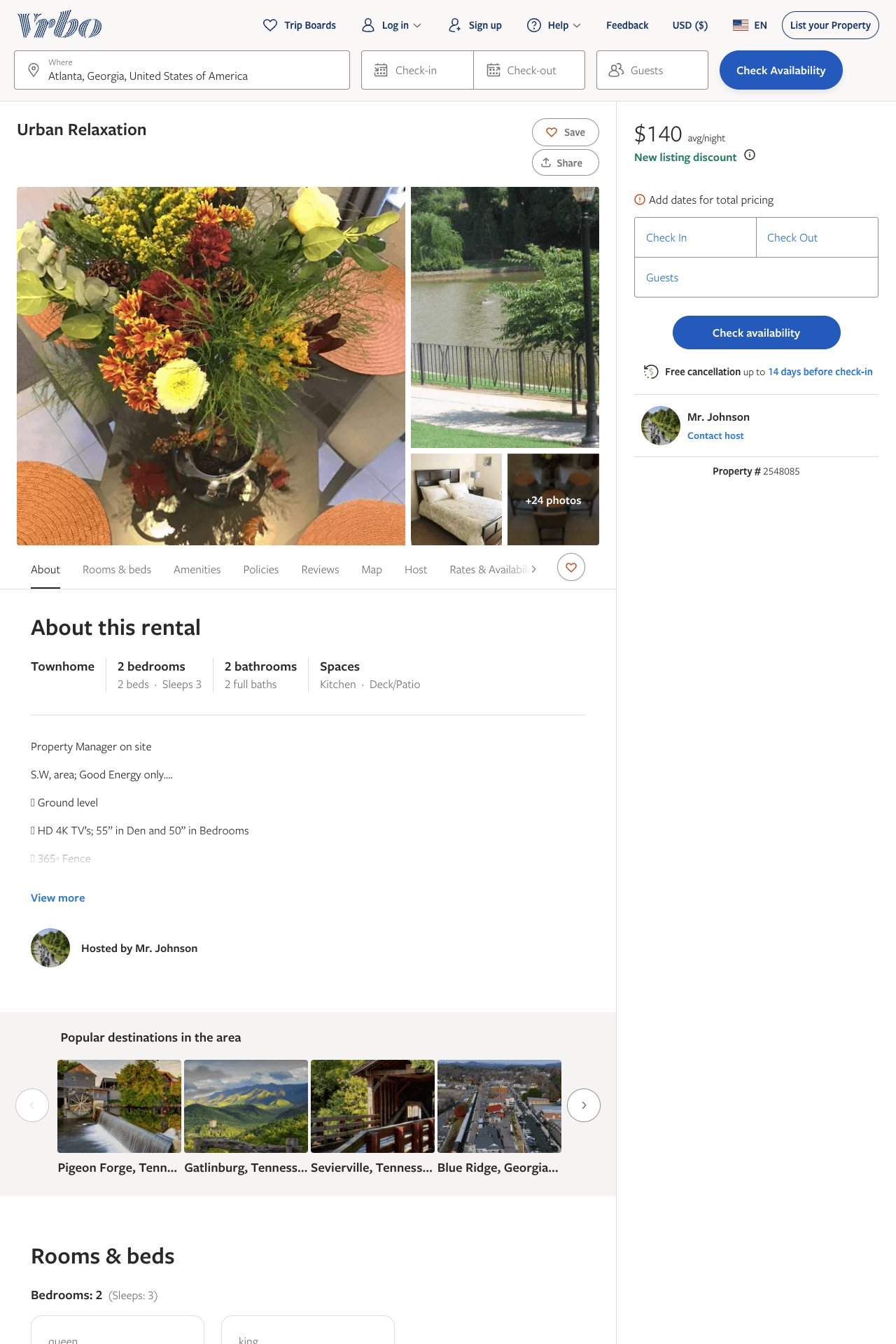 Listing 2548085
2
3
$140
5
2
Mr.  Johnson
https://www.vrbo.com/2548085
Aug 2022
6
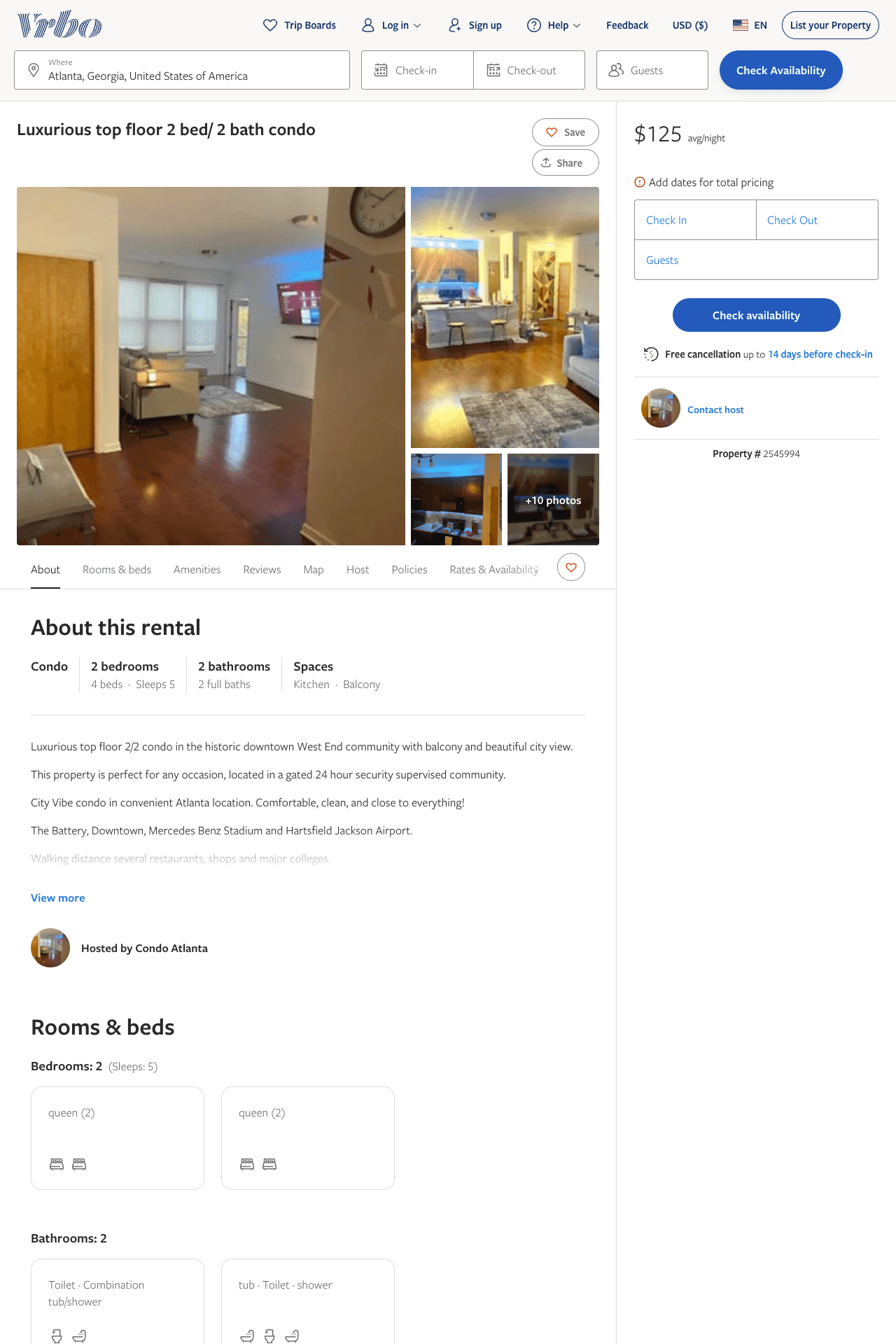 Listing 2545994
2
5
$125 - $132
2
Deniece
https://www.vrbo.com/2545994
Aug 2022
7
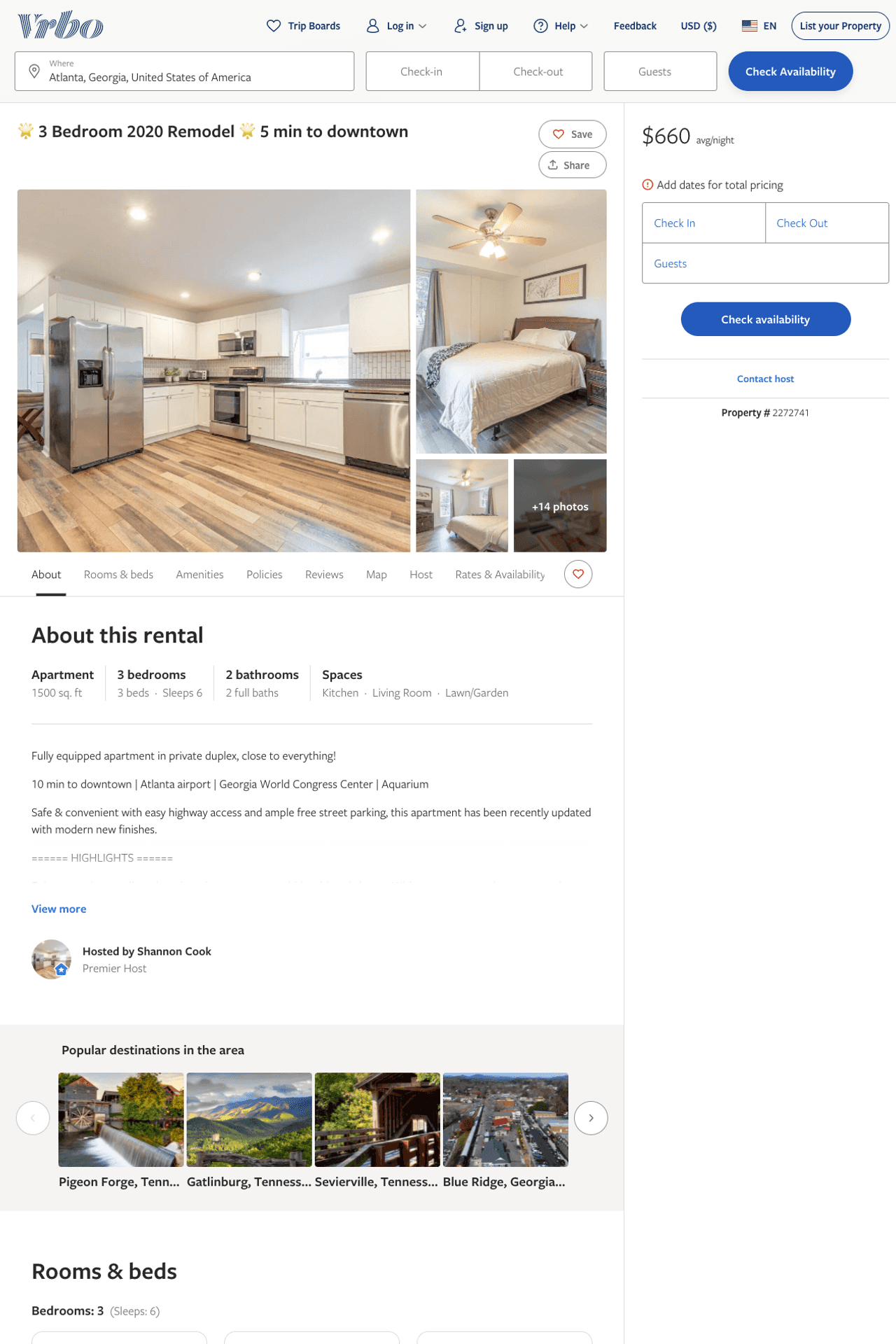 Listing 2272741
3
6
$428 - $705
1
Shannon Cook
https://www.vrbo.com/2272741
Aug 2022
8
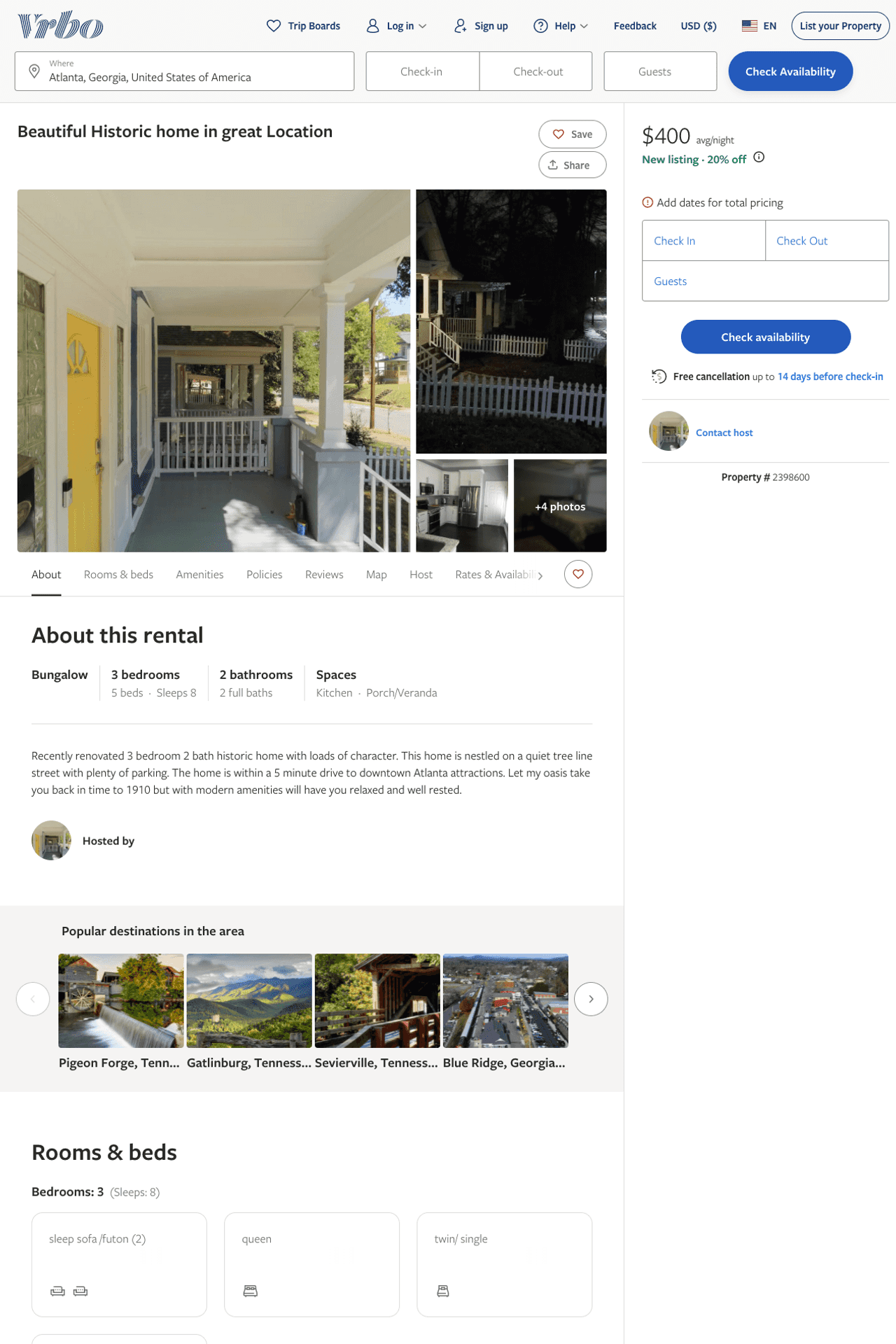 Listing 2398600
3
8
$400
2
https://www.vrbo.com/2398600
Aug 2022
9
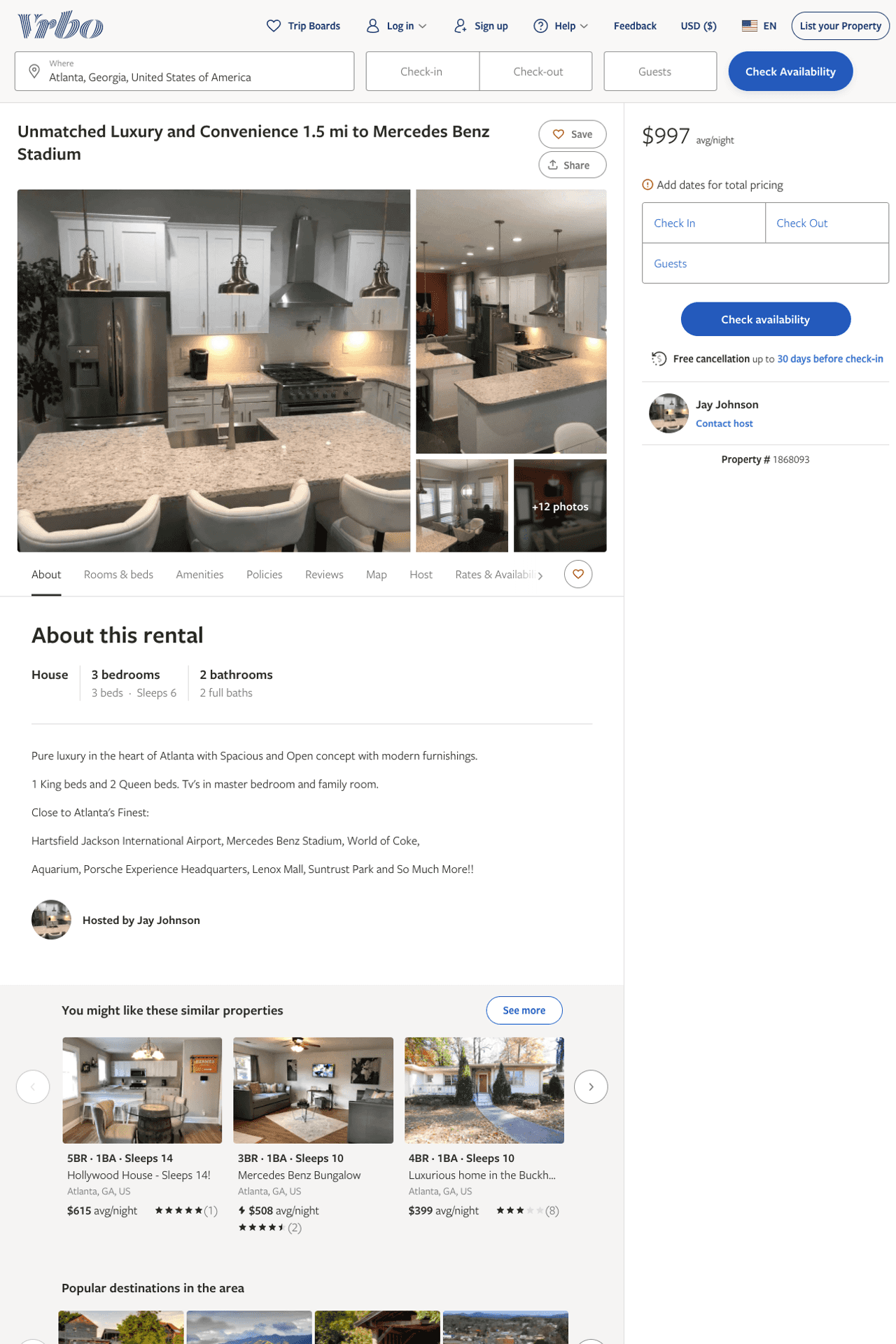 Listing 1868093
3
6
$997
2
Jay Johnson
https://www.vrbo.com/1868093
Aug 2022
10
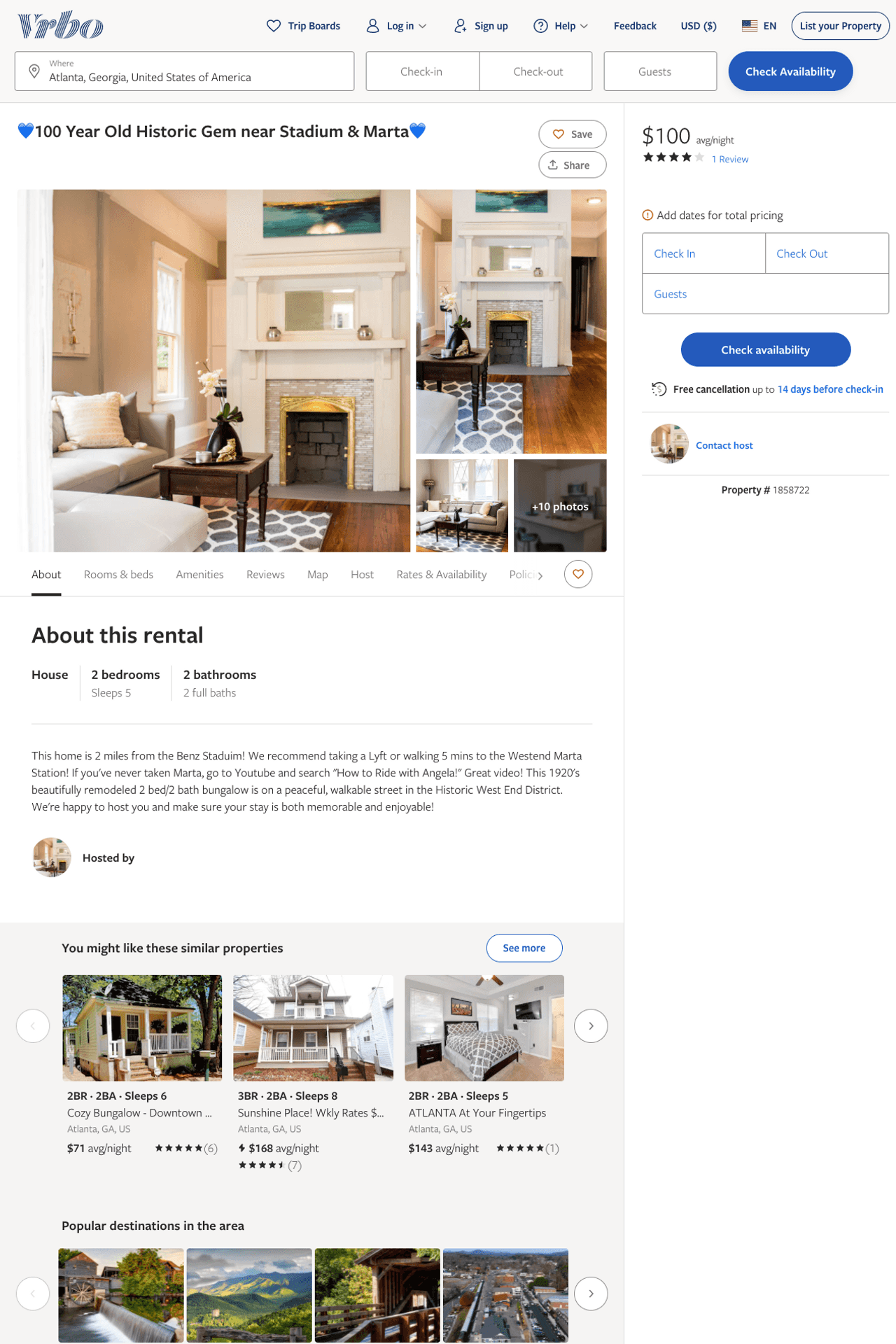 Listing 1858722
2
5
$100
4.3333335
5
https://www.vrbo.com/1858722
Aug 2022
11
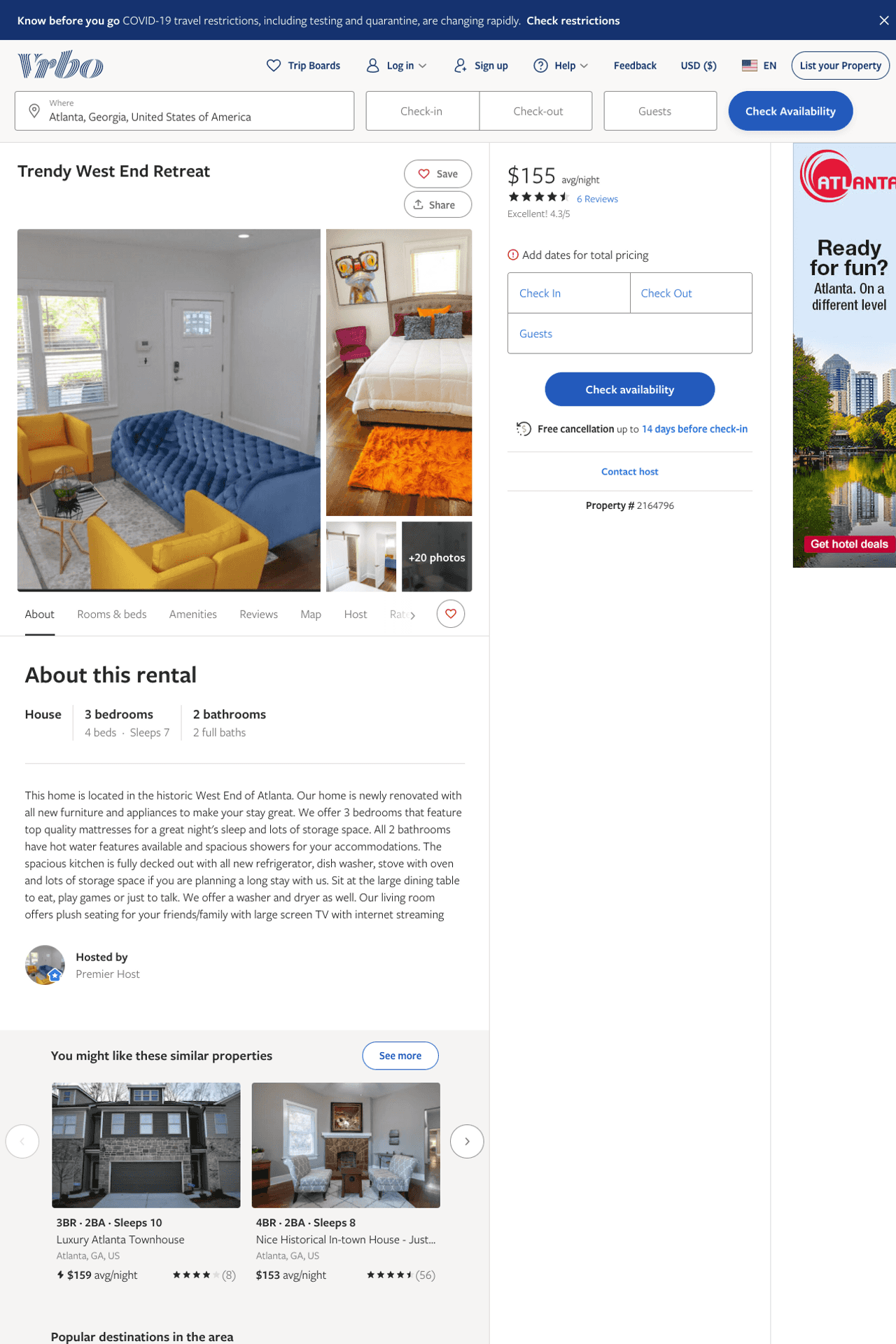 Listing 2164796
3
7
$155 - $207
4.428571
2
https://www.vrbo.com/2164796
Aug 2022
12
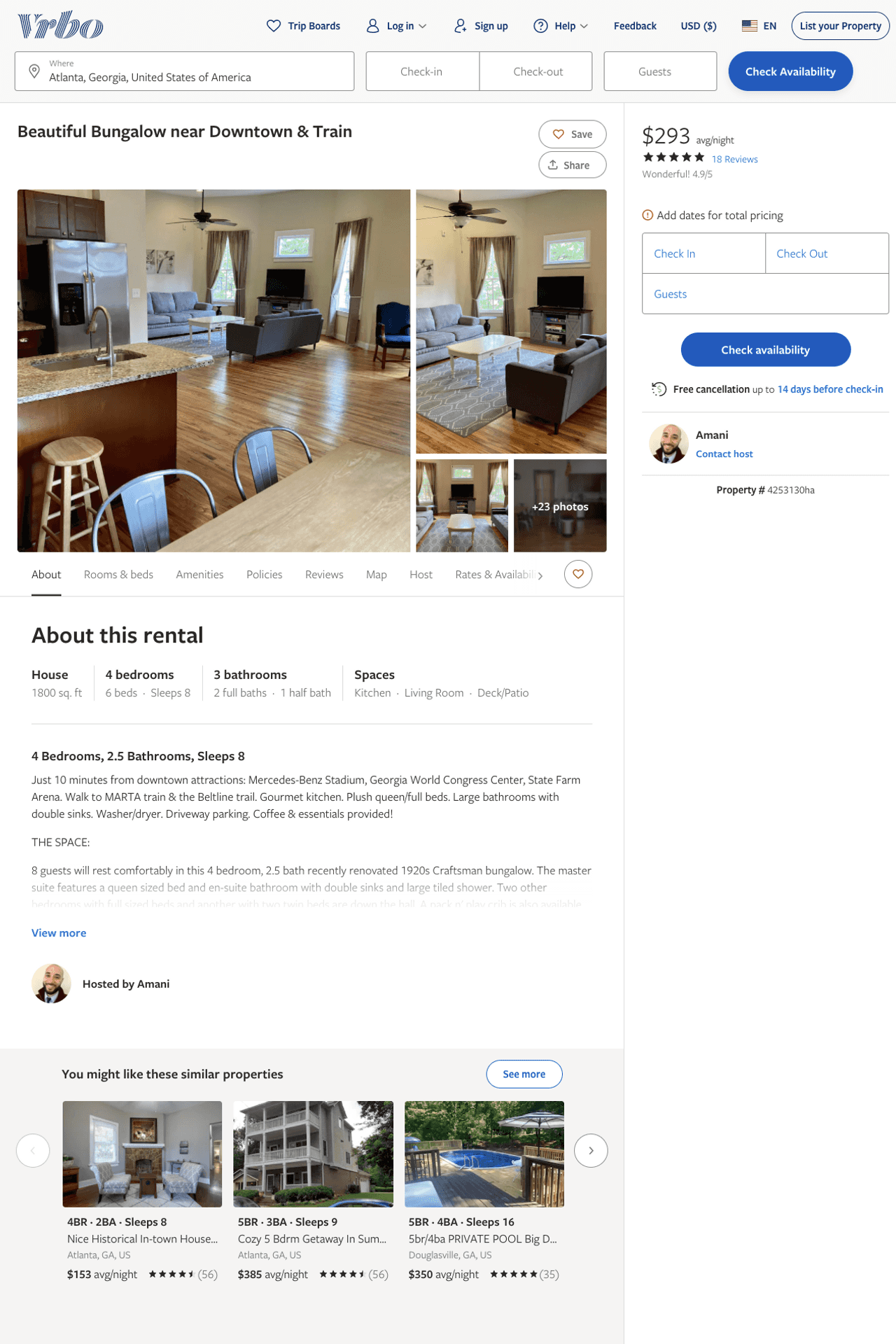 Listing 4253130
4
8
$254 - $306
4.904762
3
Amani
https://www.vrbo.com/4253130ha
Aug 2022
13
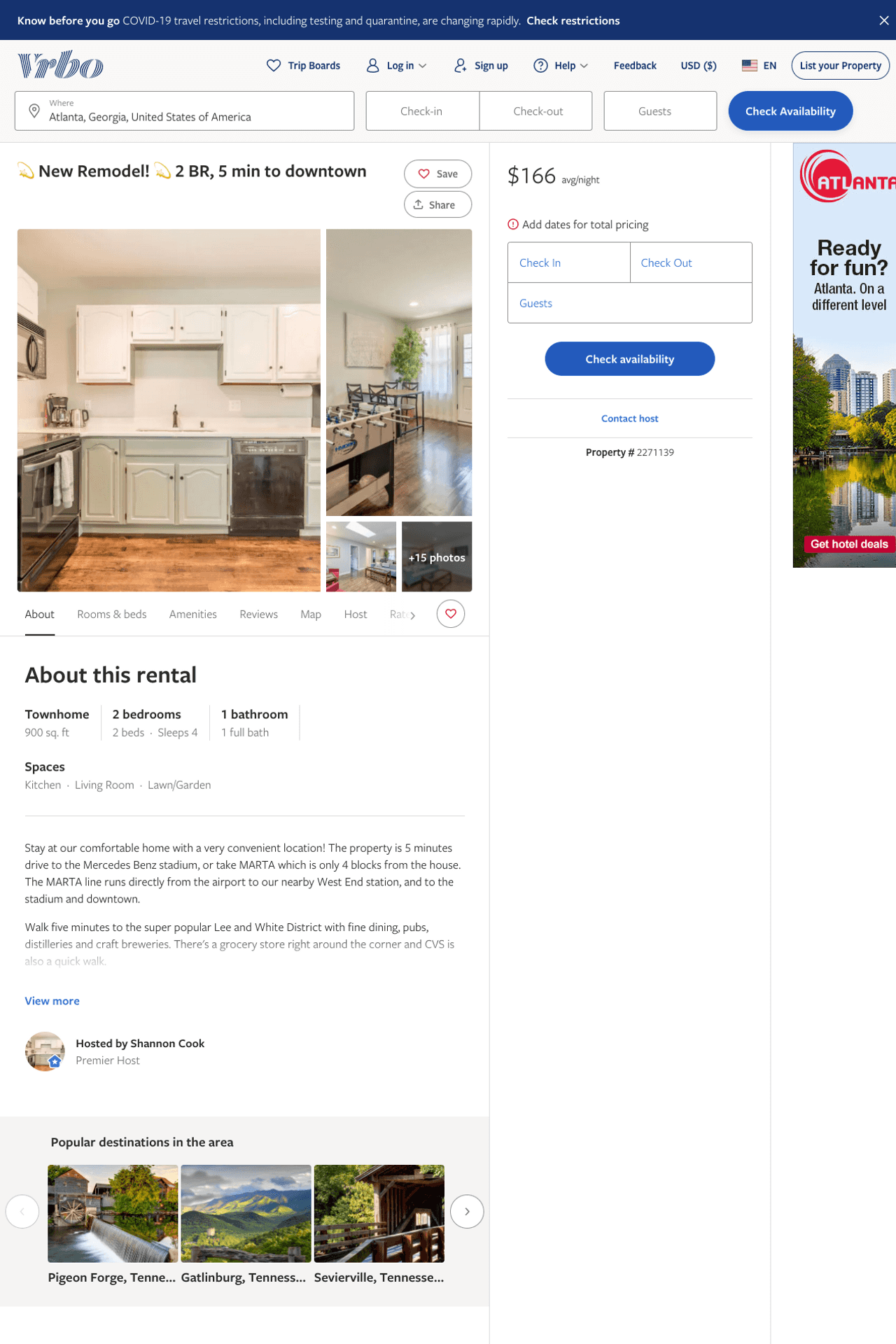 Listing 2271139
2
4
$116 - $168
4.875
1
Shannon Cook
https://www.vrbo.com/2271139
Aug 2022
14
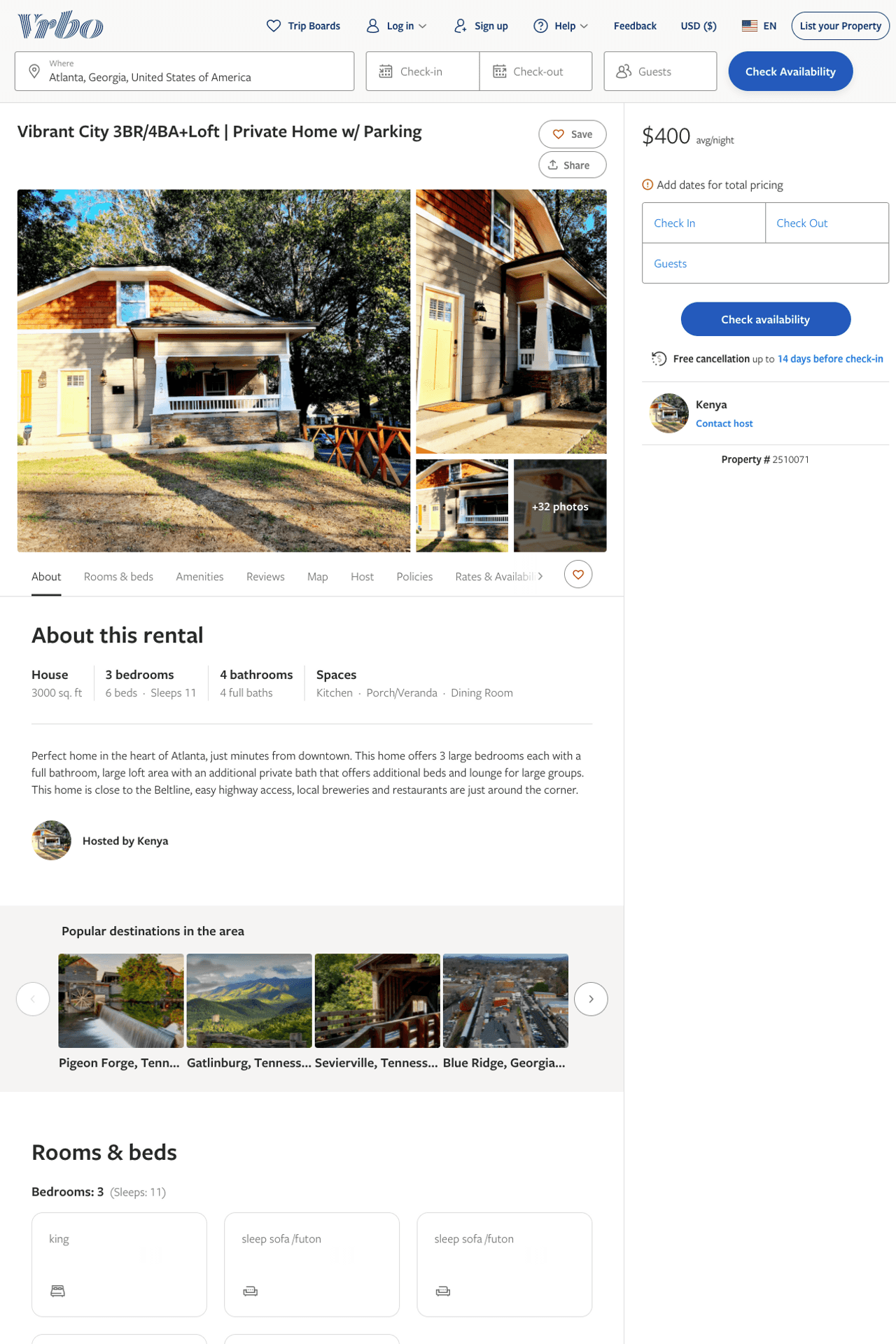 Listing 2510071
3
11
$225 - $400
4.25
2
Kenya
https://www.vrbo.com/2510071
Aug 2022
15
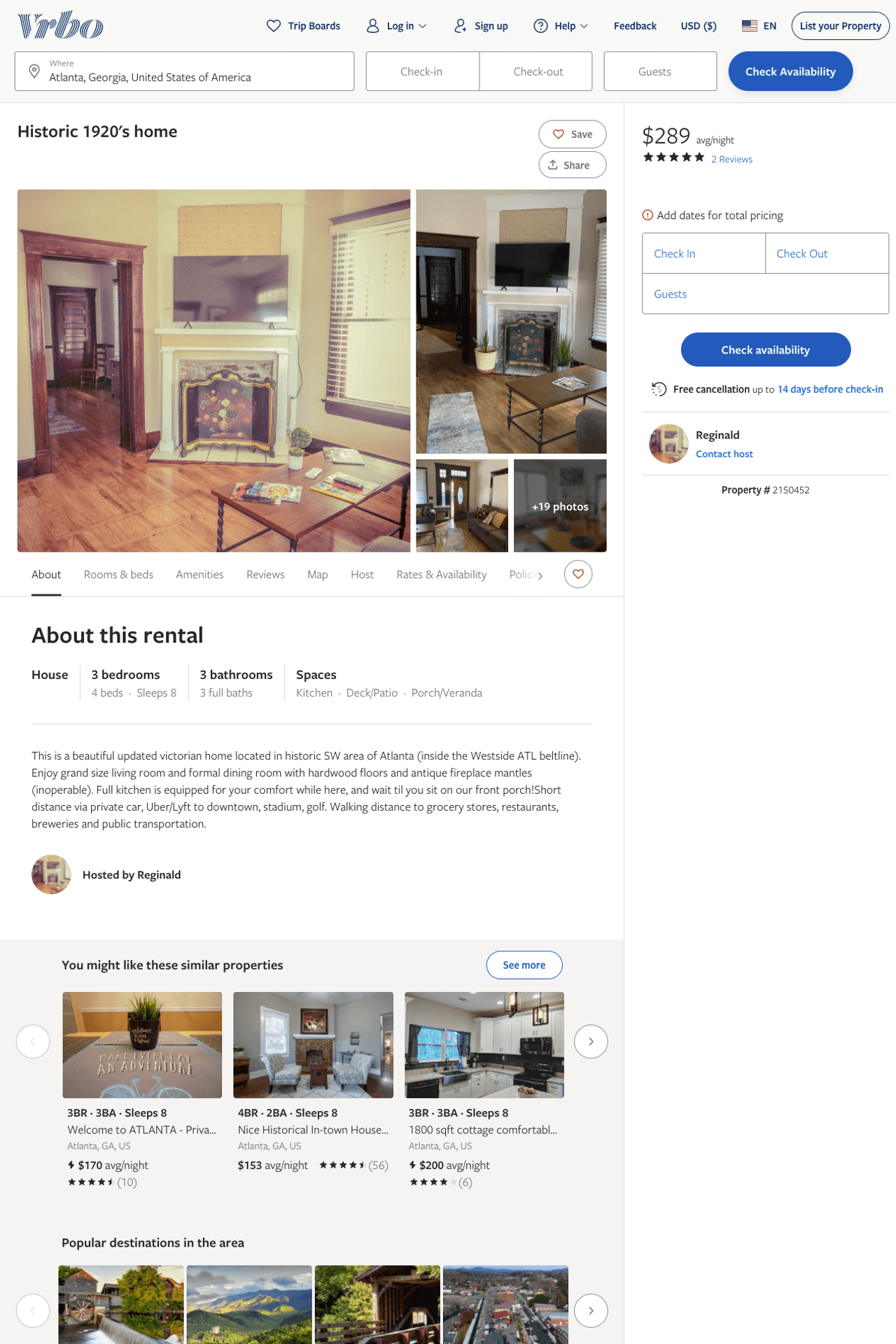 Listing 2150452
3
8
$242 - $305
4.6666665
3
Reginald
https://www.vrbo.com/2150452
Aug 2022
16
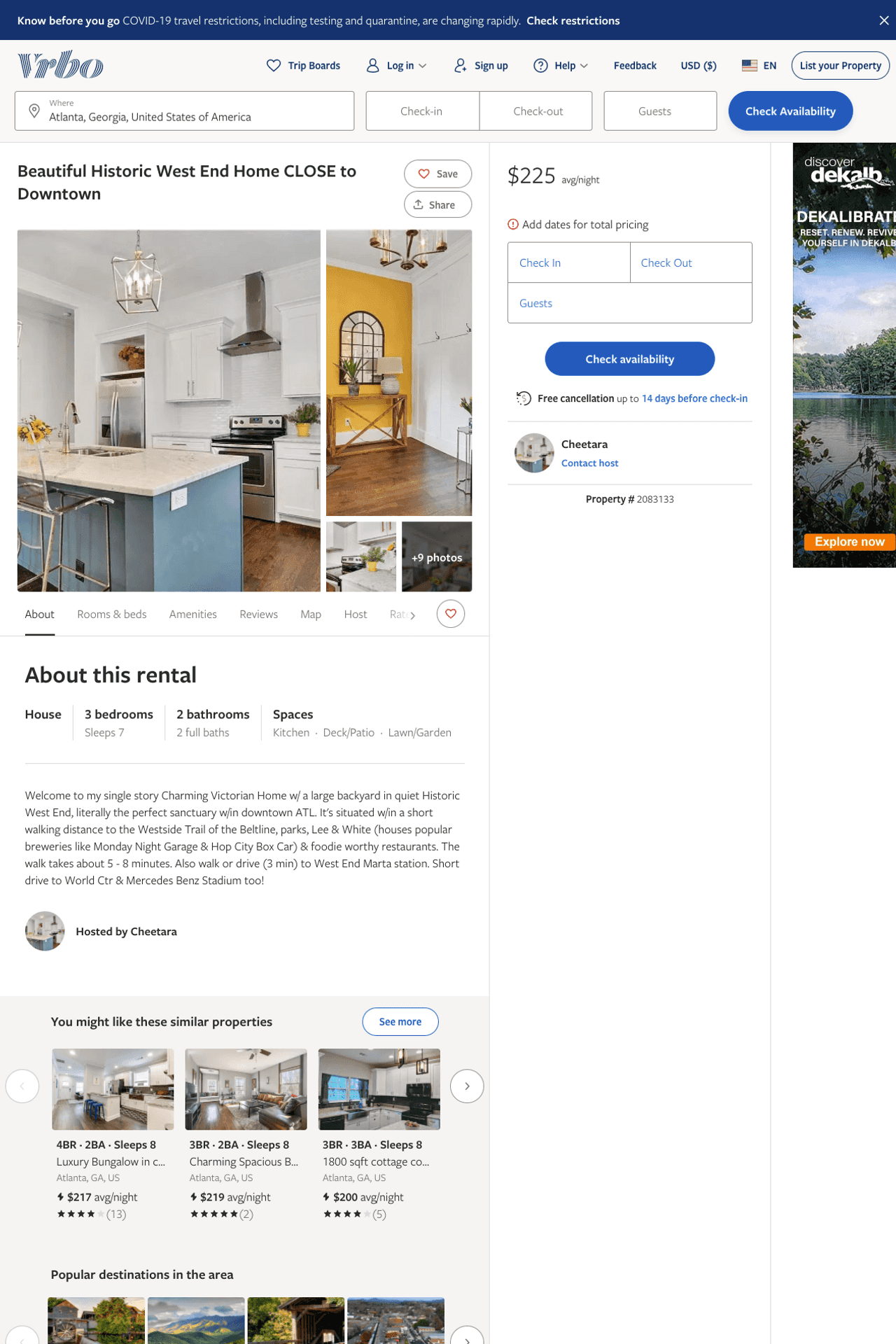 Listing 2083133
3
7
$225 - $285
2
Cheetara
https://www.vrbo.com/2083133
Aug 2022
17
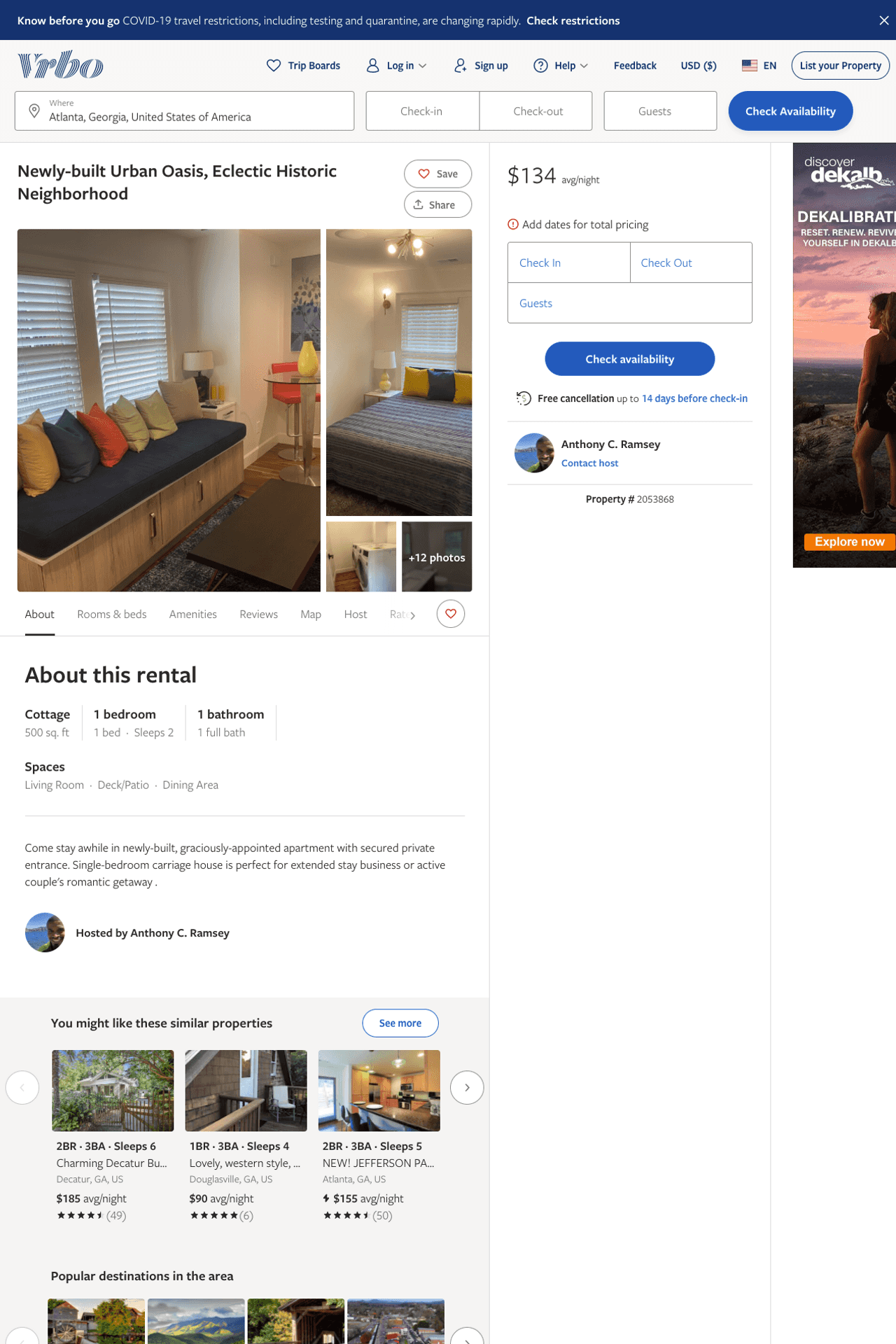 Listing 2053868
1
2
$128 - $134
3
Anthony C. Ramsey
https://www.vrbo.com/2053868
Aug 2022
18
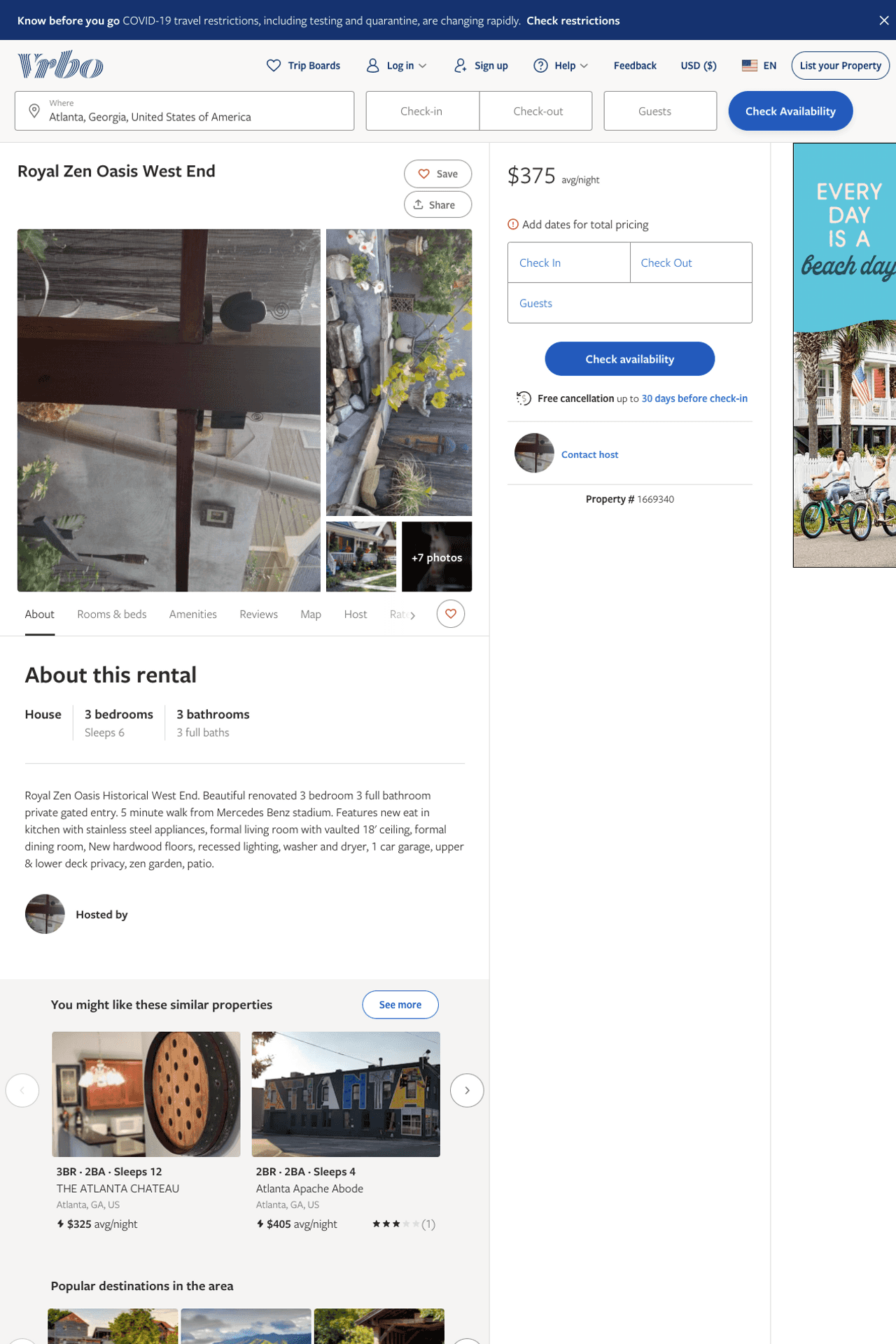 Listing 1669340
3
6
$375
2
https://www.vrbo.com/1669340
Aug 2022
19
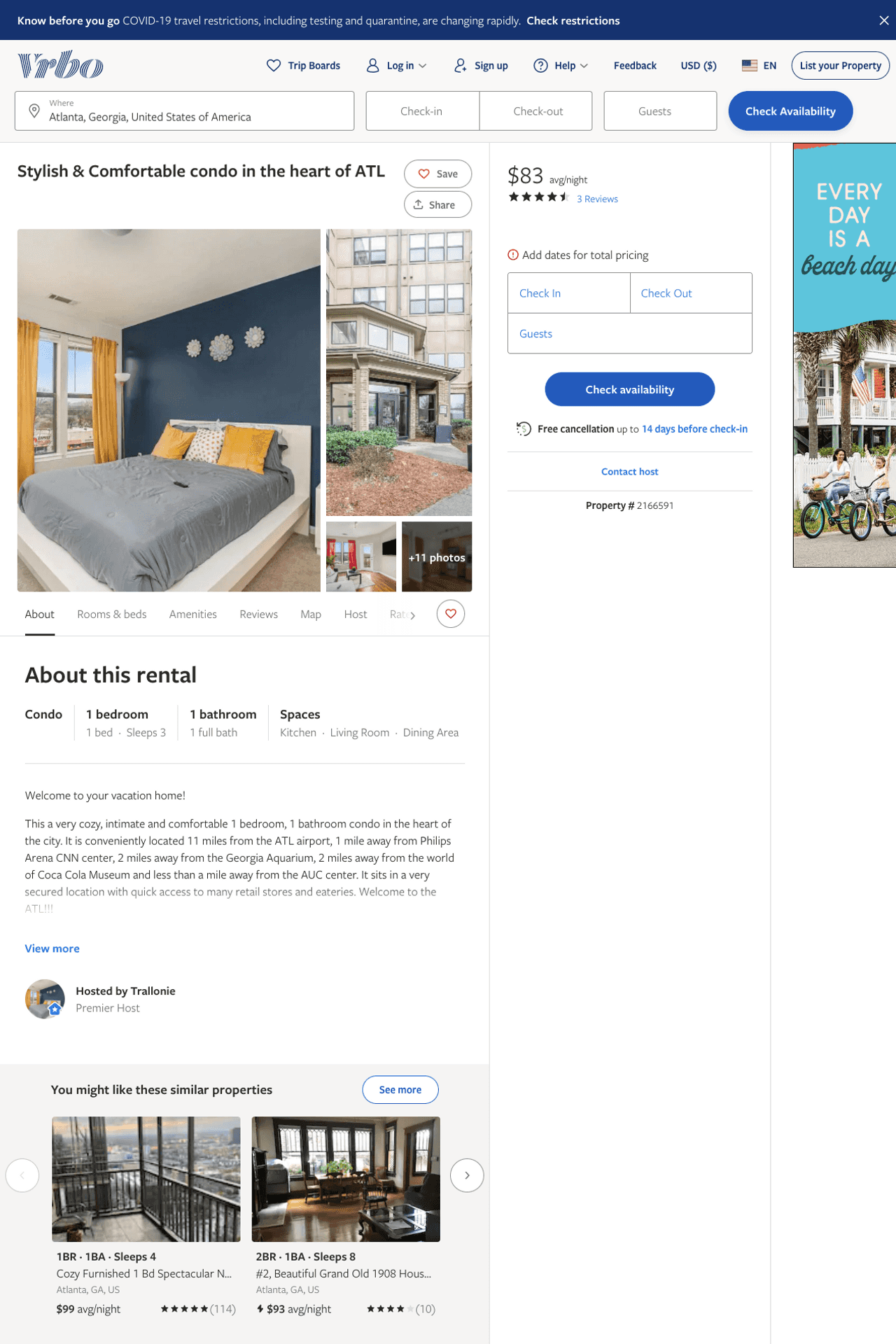 Listing 2166591
1
3
$78 - $96
4.571429
2
Trallonie
https://www.vrbo.com/2166591
Aug 2022
20
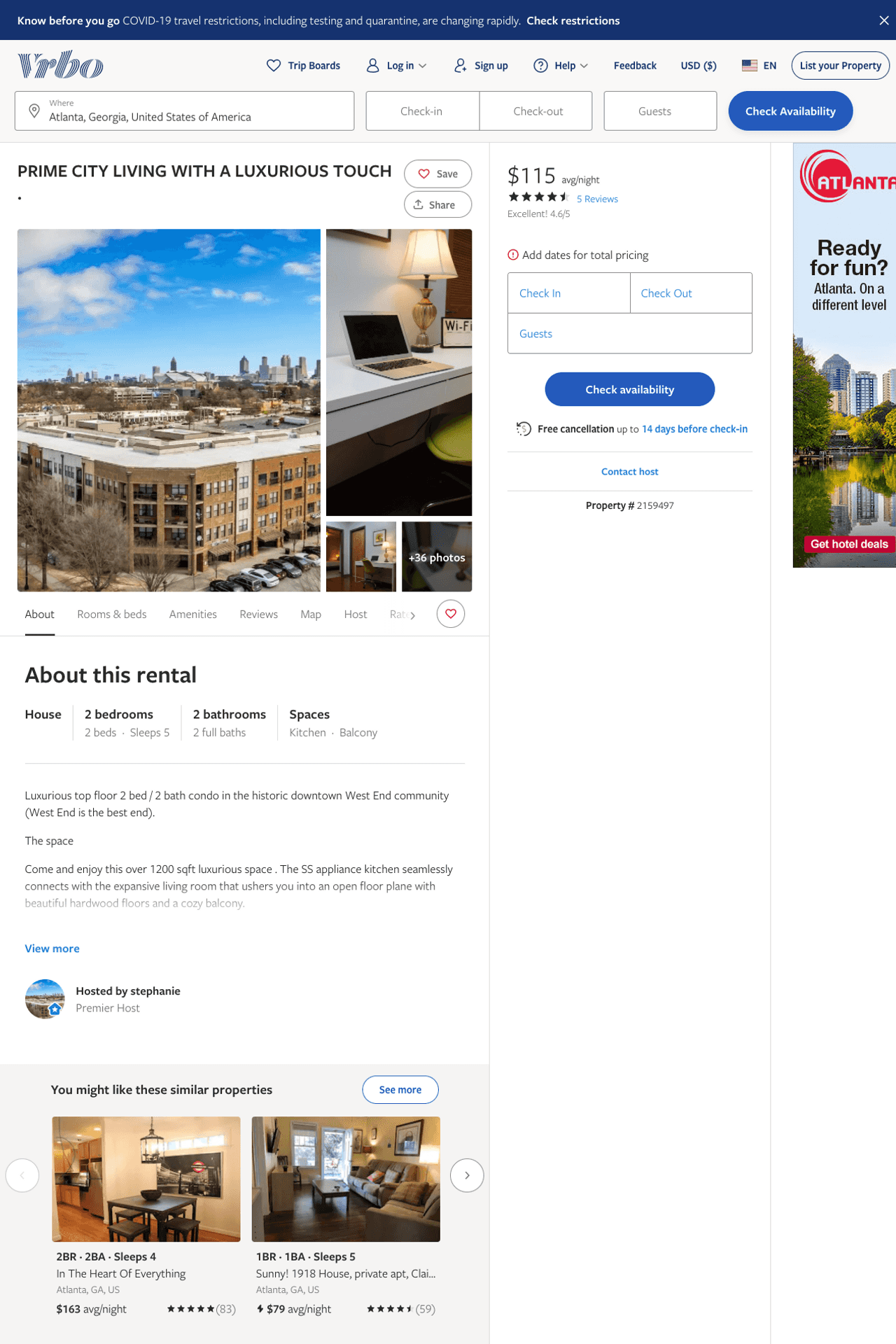 Listing 2159497
2
5
$115 - $149
4.3333335
1
stephanie
https://www.vrbo.com/2159497
Aug 2022
21
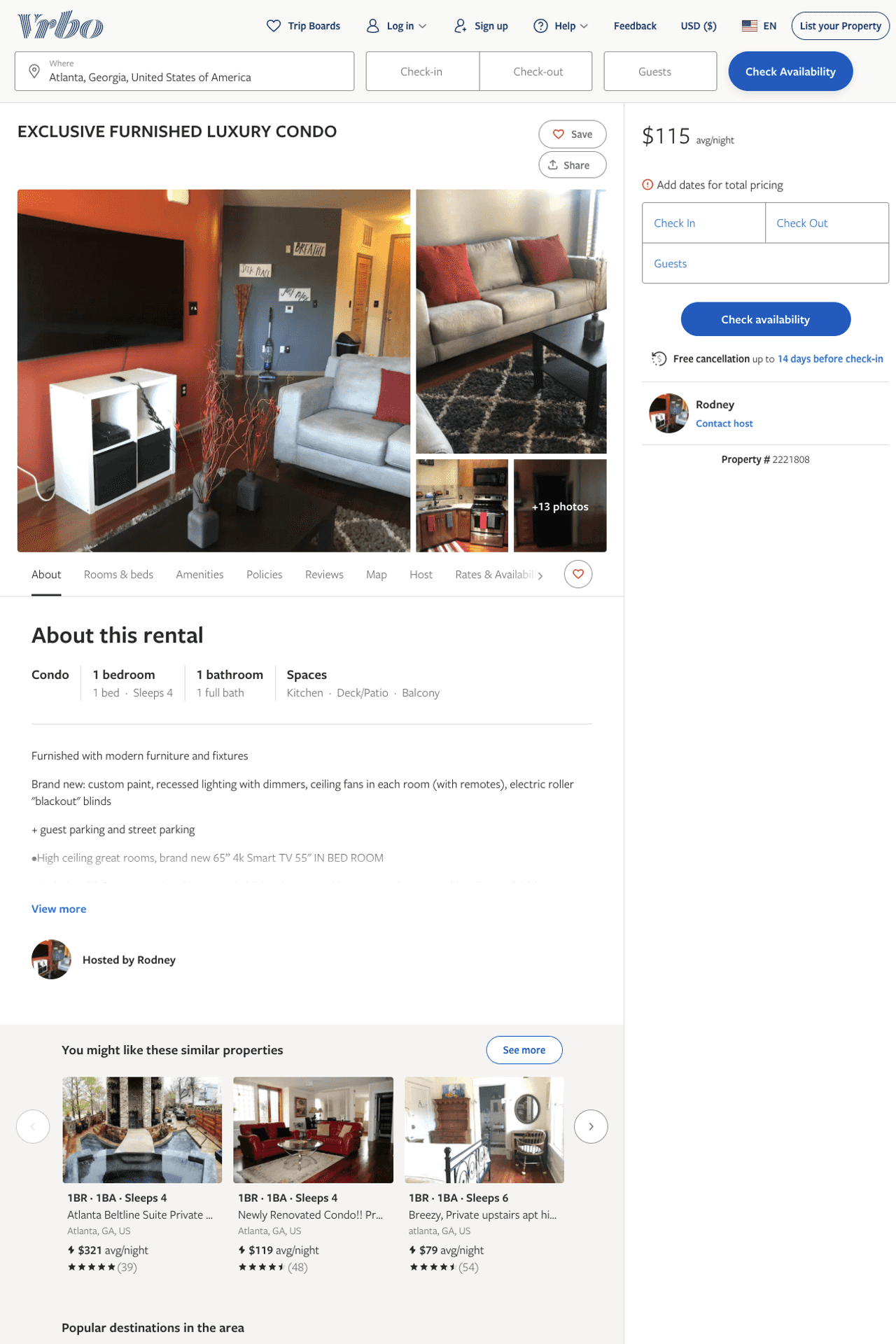 Listing 2221808
1
2
$115
3
Rodney
https://www.vrbo.com/2221808
Aug 2022
22
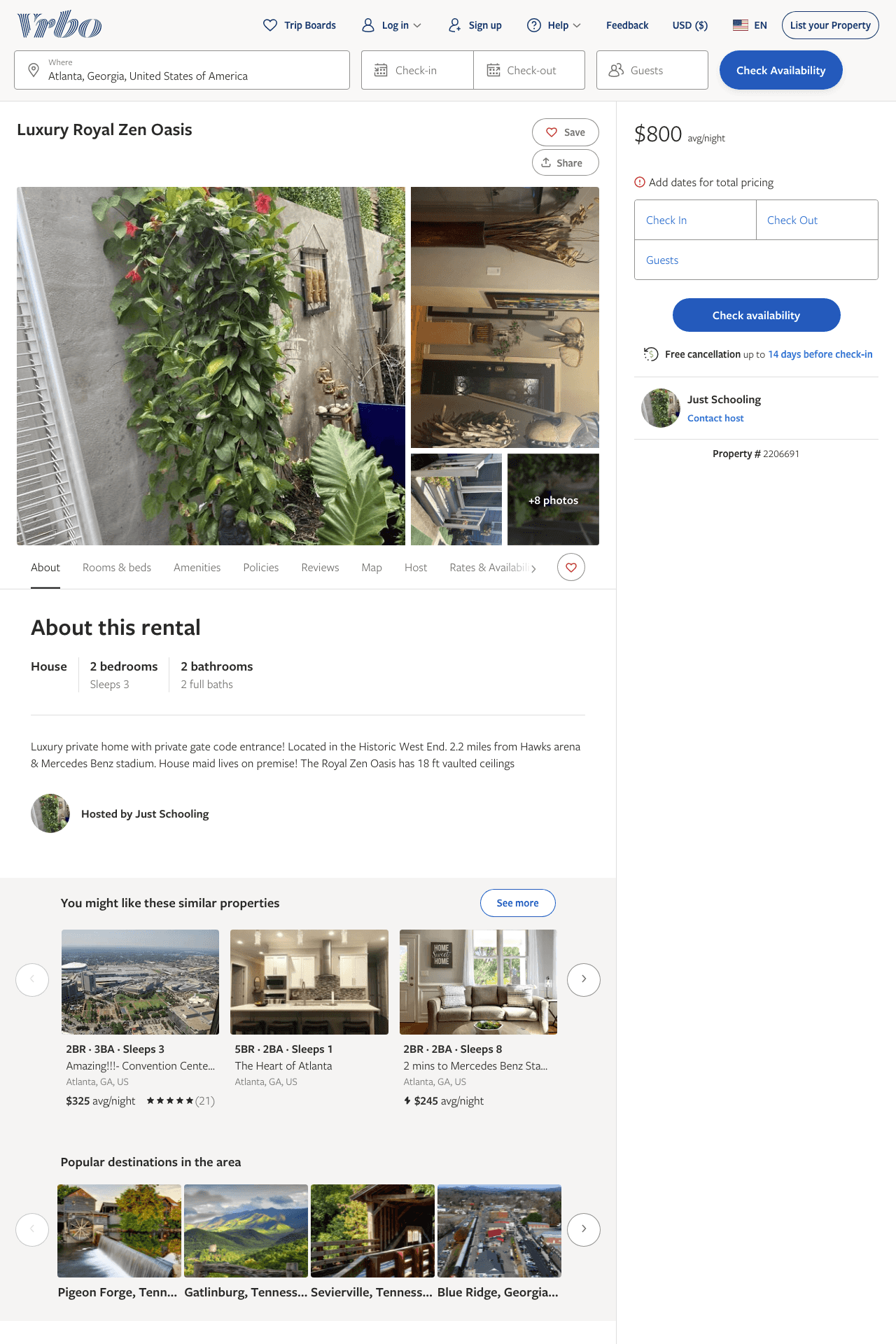 Listing 2206691
2
3
$800
1
Just Schooling
https://www.vrbo.com/2206691
Aug 2022
23
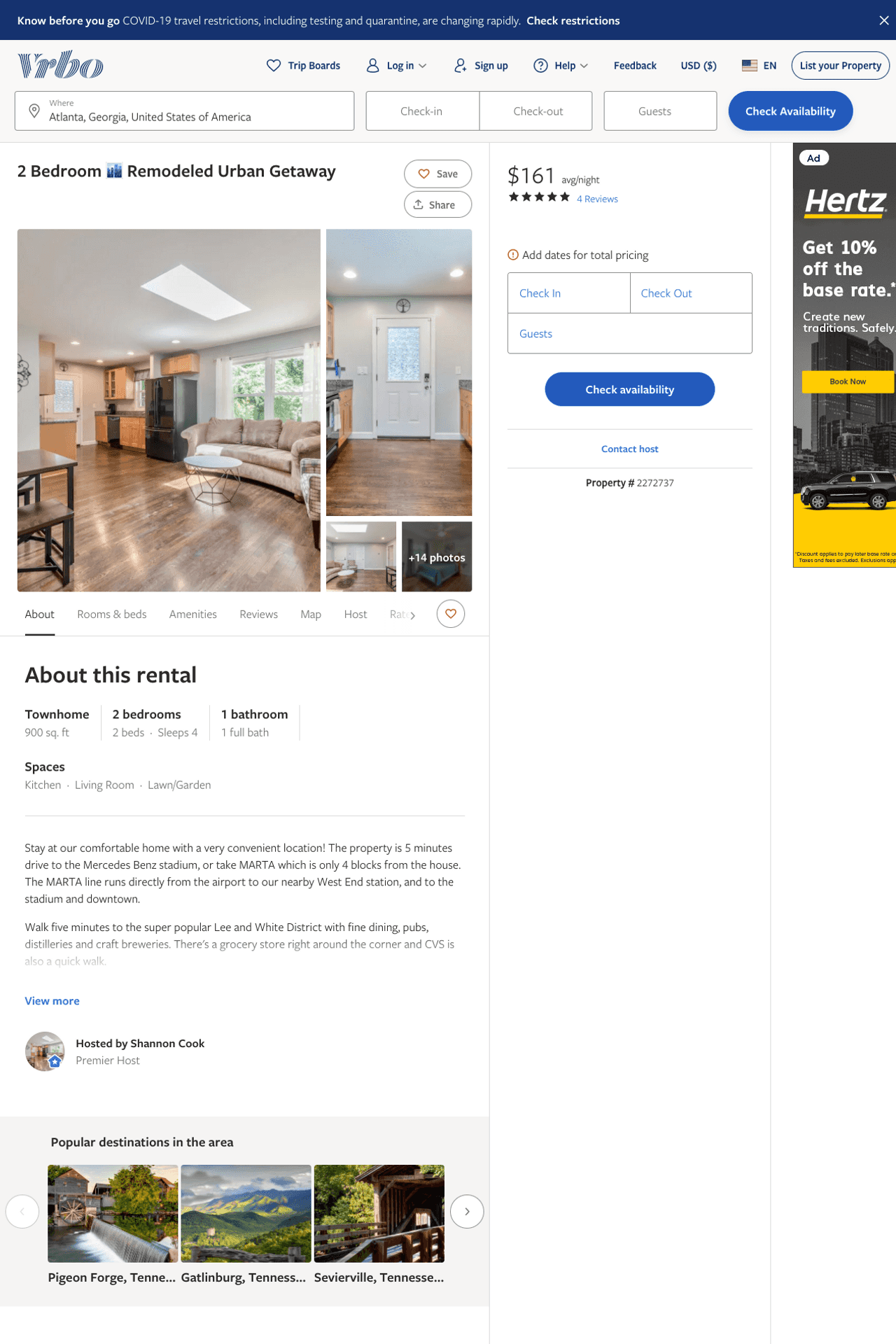 Listing 2272737
2
4
$126 - $158
4.65
1
Shannon Cook
https://www.vrbo.com/2272737
Aug 2022
24
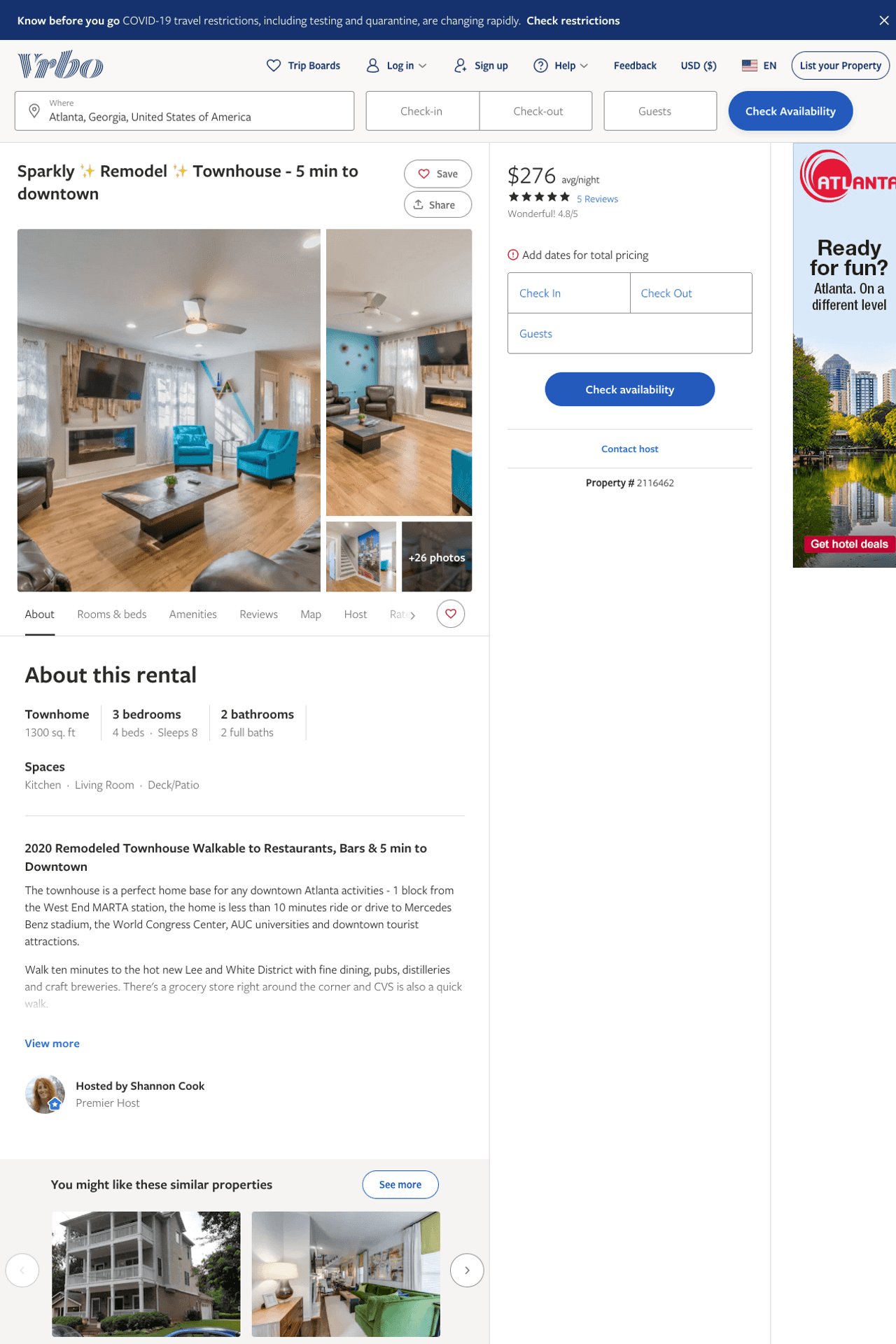 Listing 2116462
3
8
$228 - $368
4.65
1
Shannon Cook
https://www.vrbo.com/2116462
Aug 2022
25
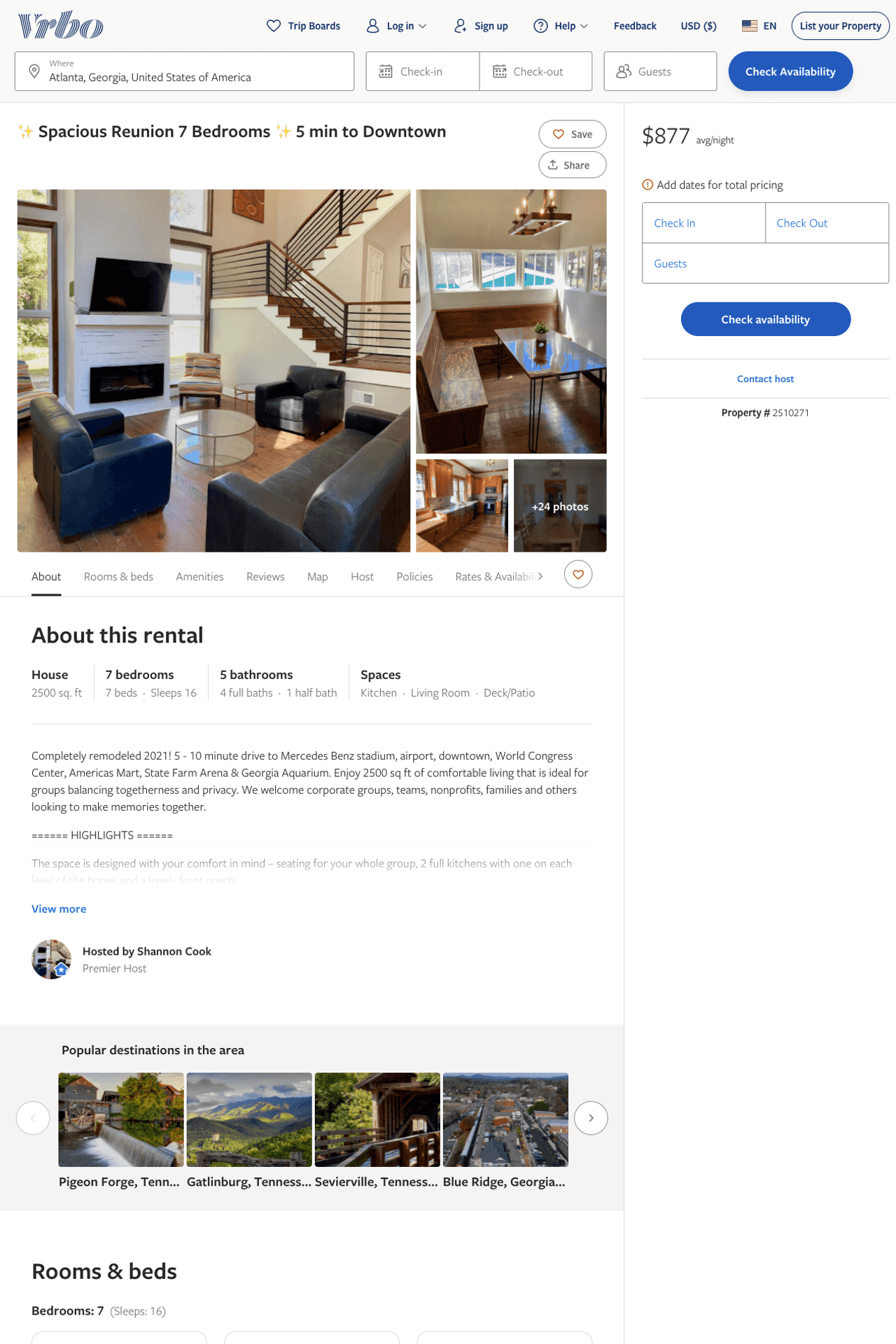 Listing 2510271
7
16
$735 - $877
5
1
Shannon Cook
https://www.vrbo.com/2510271
Aug 2022
26
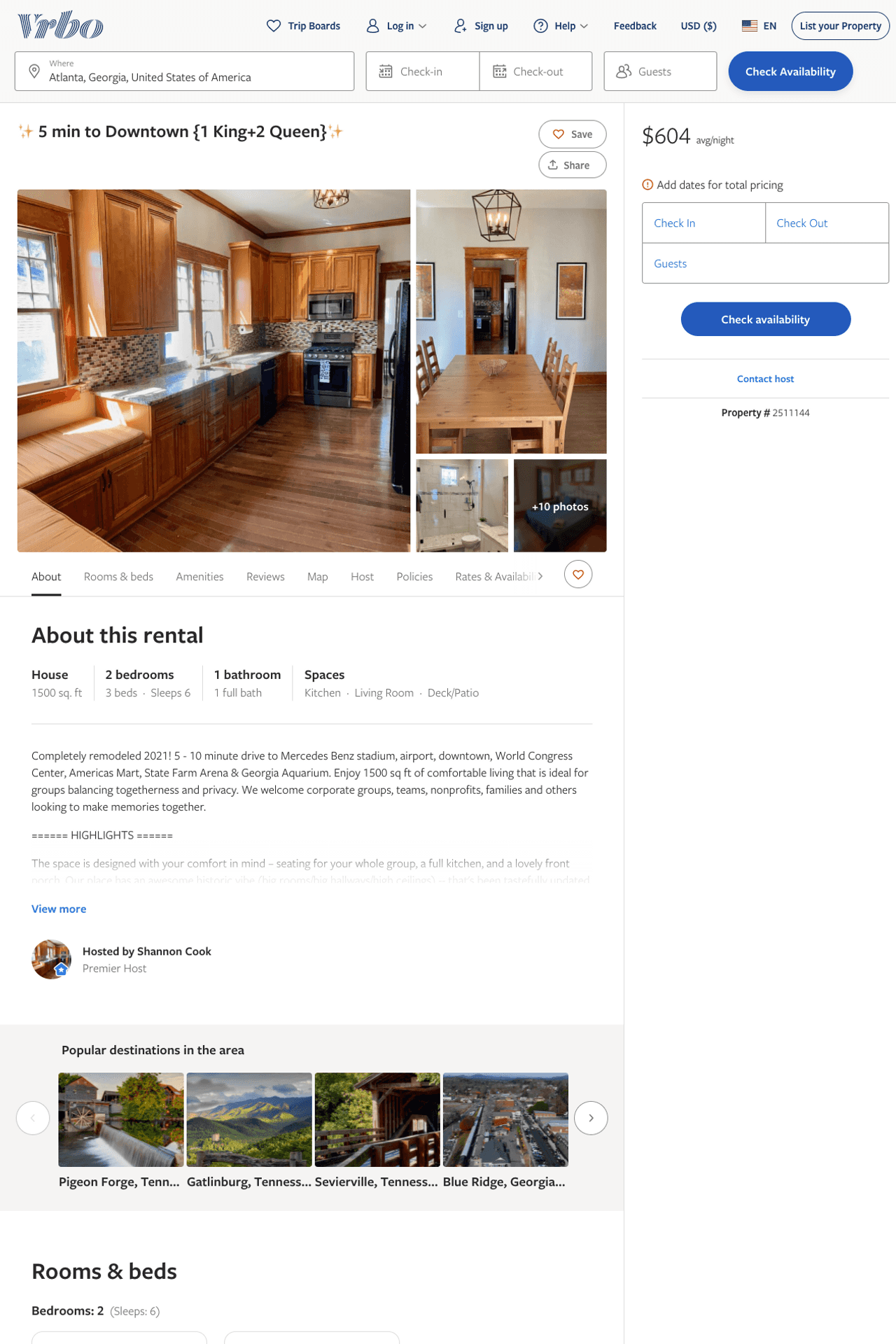 Listing 2511144
2
6
$315 - $604
4.3333335
1
Shannon Cook
https://www.vrbo.com/2511144
Aug 2022
27
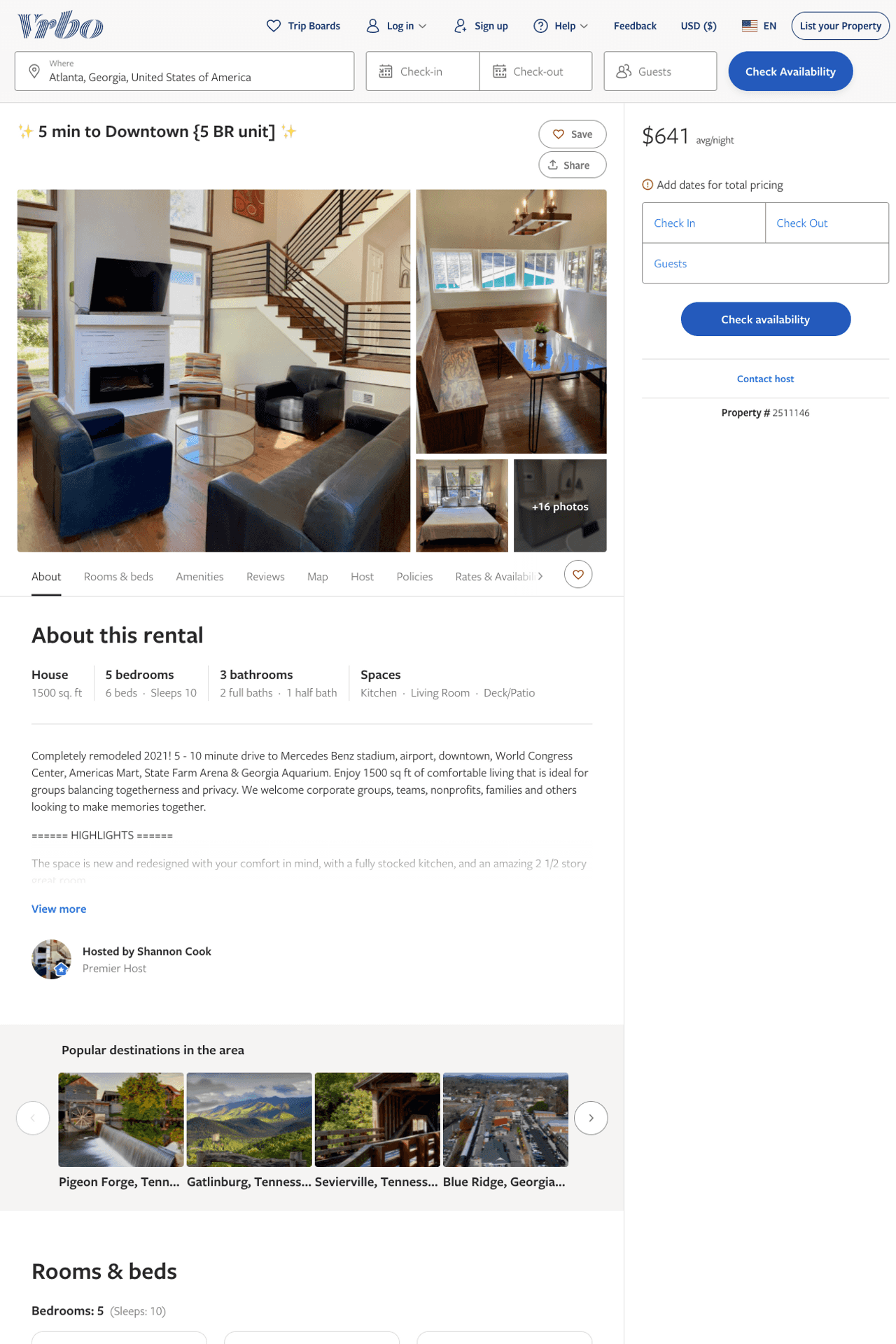 Listing 2511146
5
10
$459 - $750
5
1
Shannon Cook
https://www.vrbo.com/2511146
Aug 2022
28
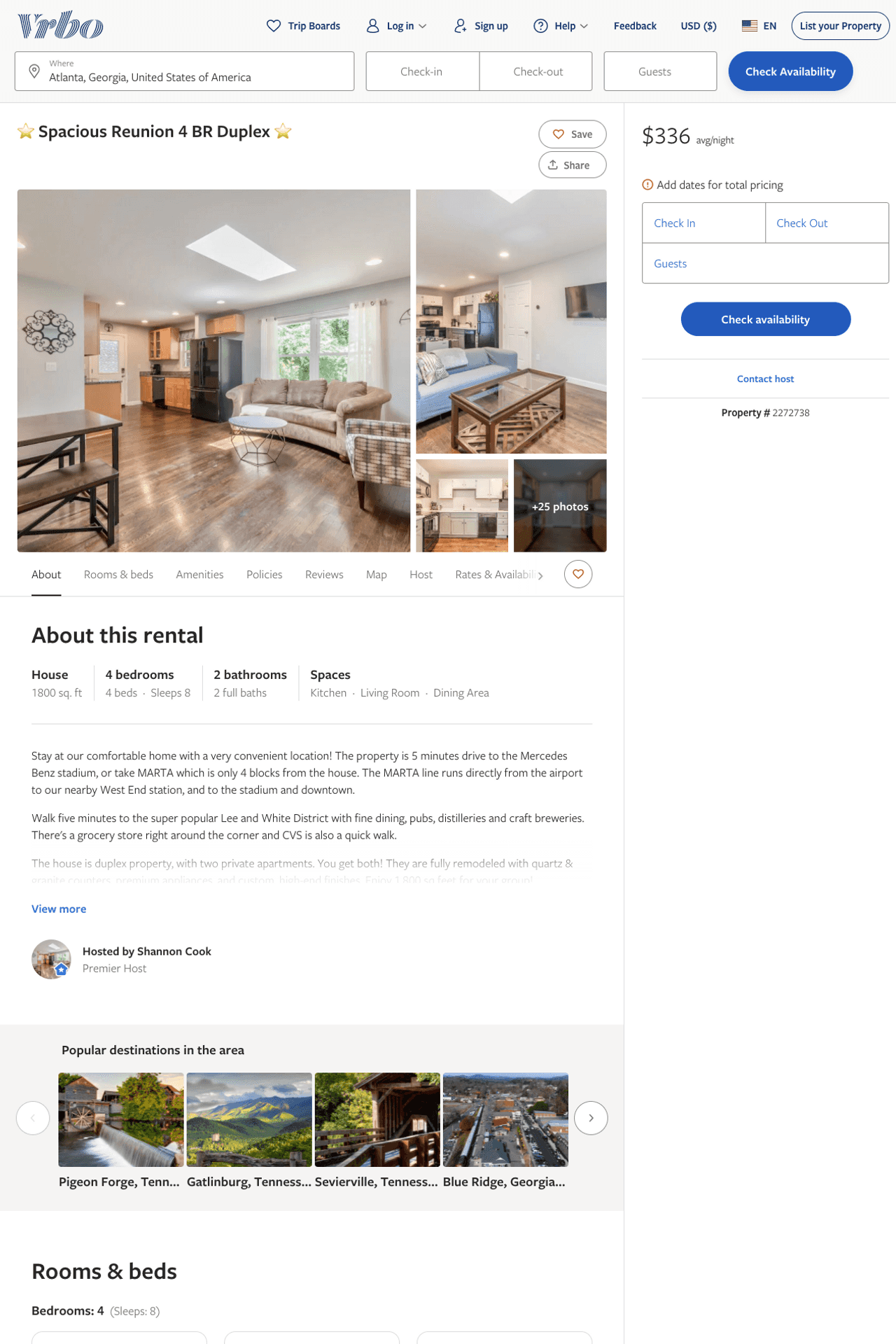 Listing 2272738
4
8
$266 - $343
1
Shannon Cook
https://www.vrbo.com/2272738
Aug 2022
29
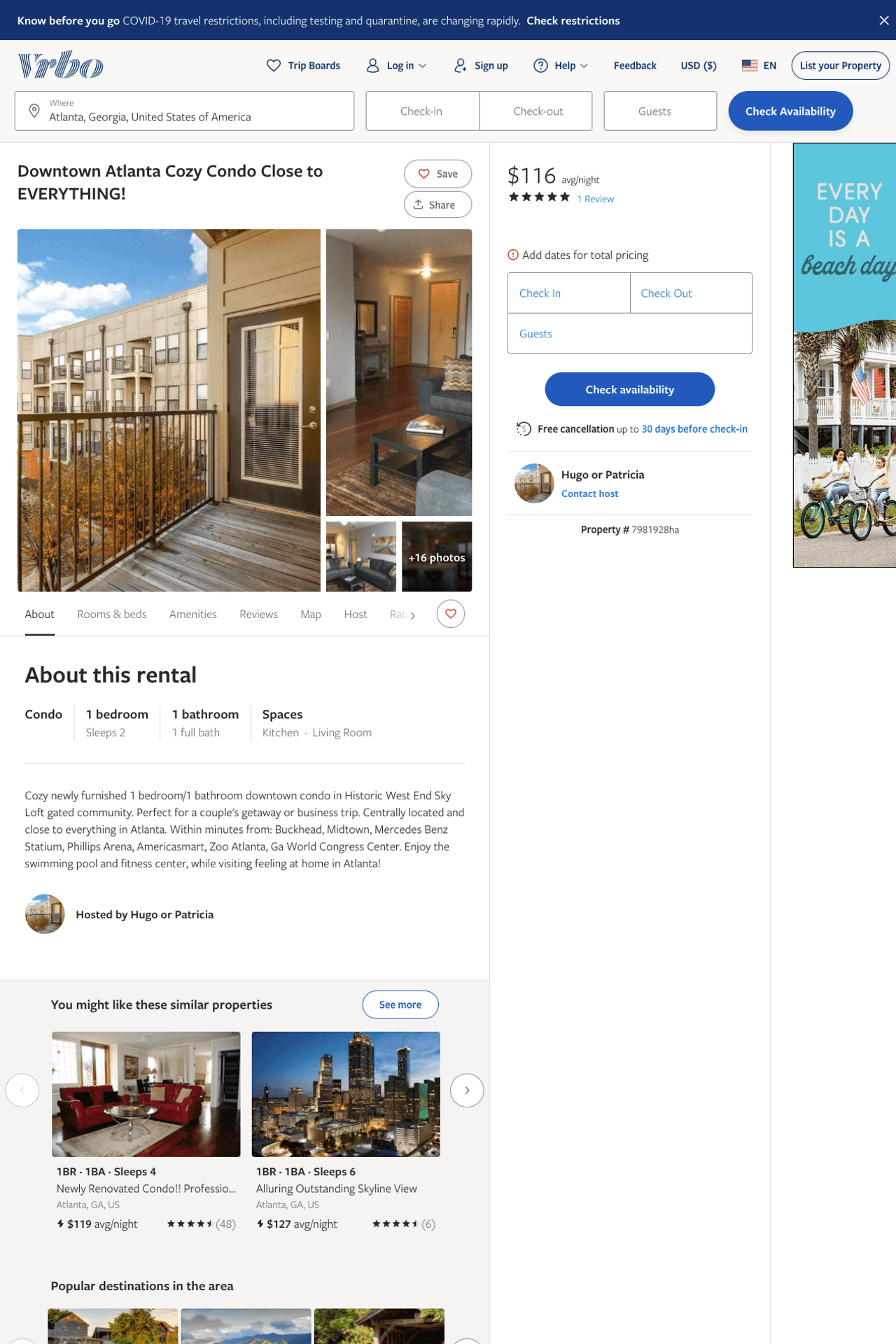 Listing 7981928
1
2
$117 - $120
5
5
Hugo or Patricia
https://www.vrbo.com/7981928ha
Aug 2022
30
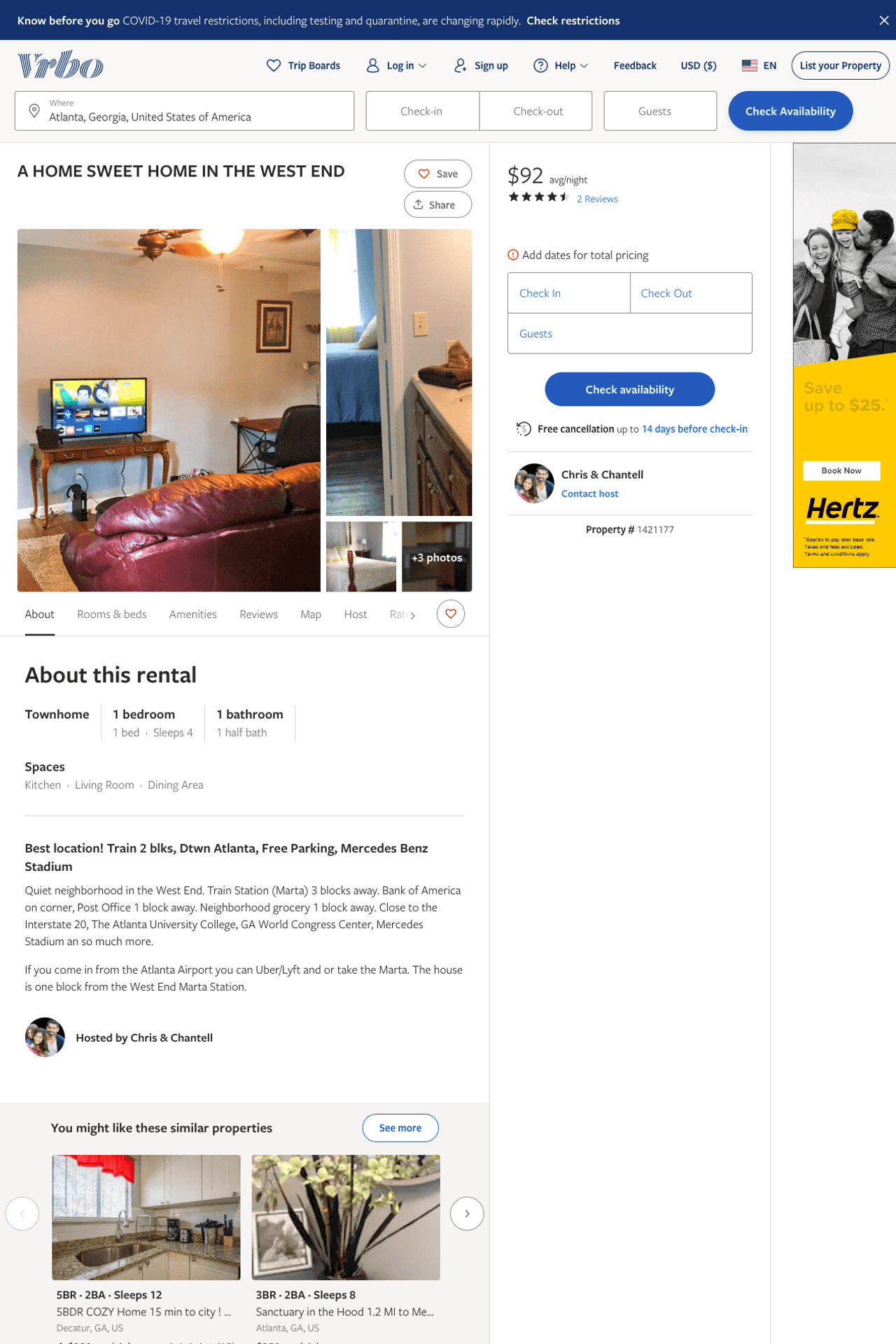 Listing 1421177
1
4
$92
4.5
2
Chris & Chantell
https://www.vrbo.com/1421177
Aug 2022
31
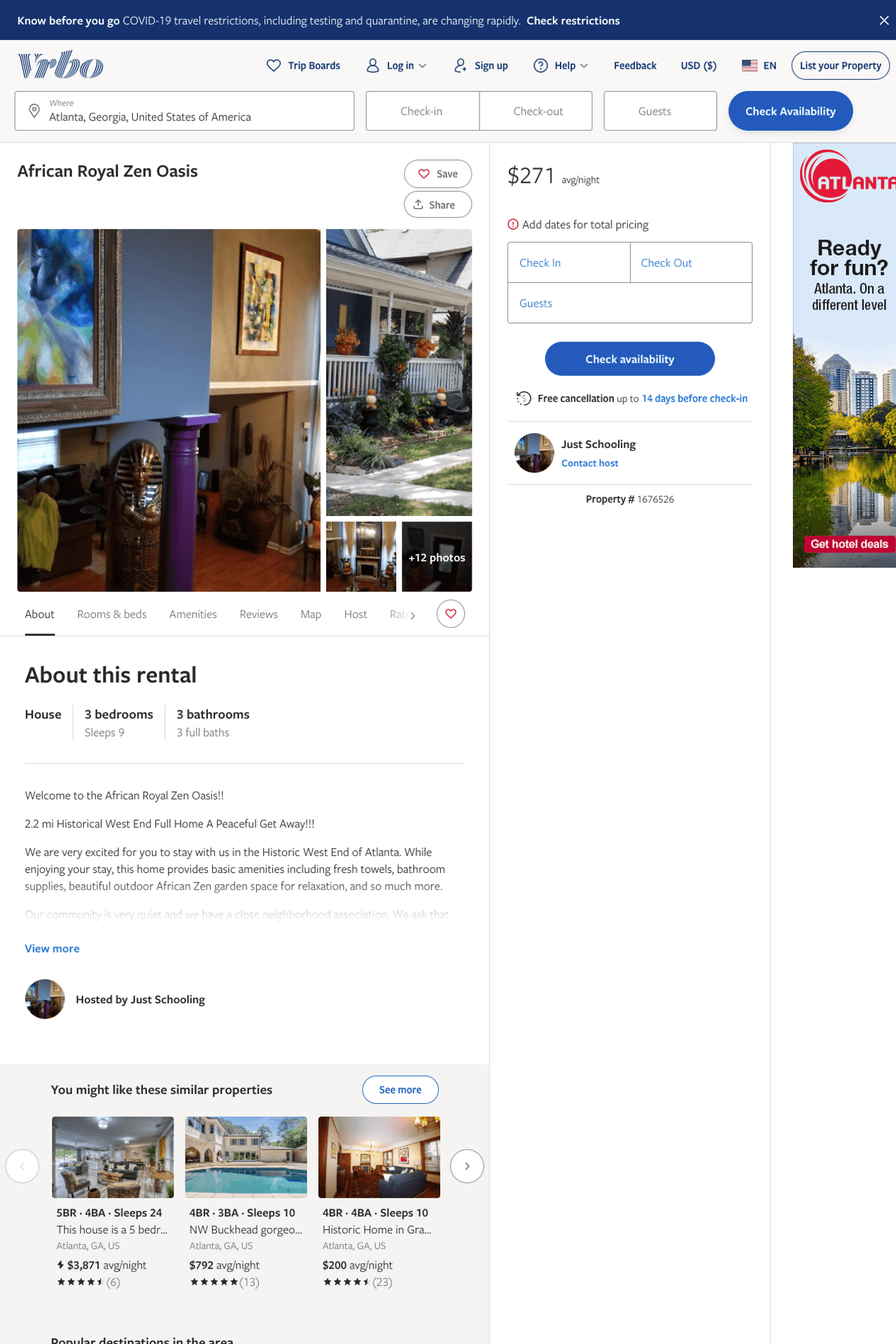 Listing 1676526
3
9
$271
1
Just Schooling
https://www.vrbo.com/1676526
Aug 2022
32
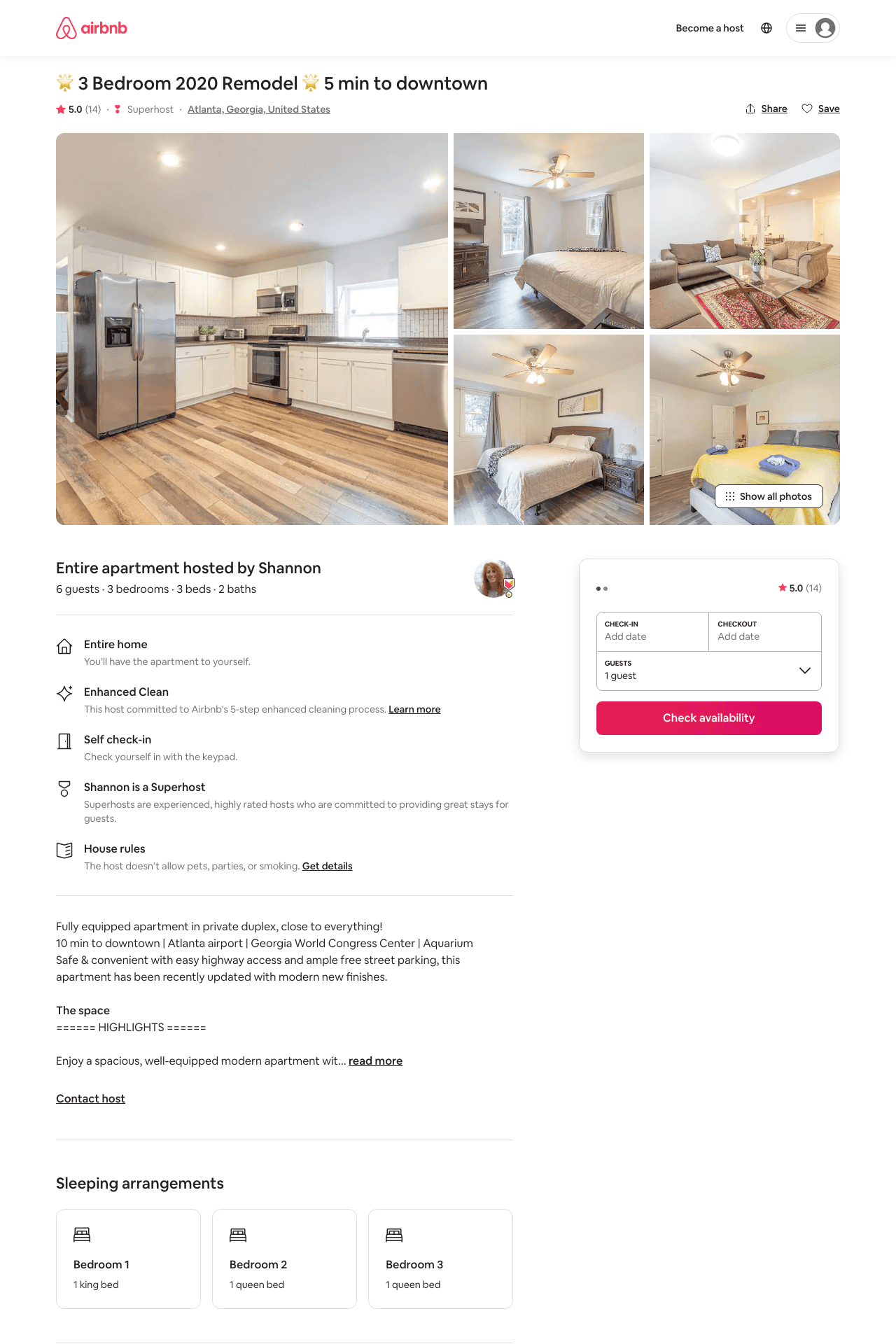 Listing 42071913
3
6
$176 - $729
4.77
2
Shannon
5111463
14
https://www.airbnb.com/rooms/42071913
Aug 2022
33
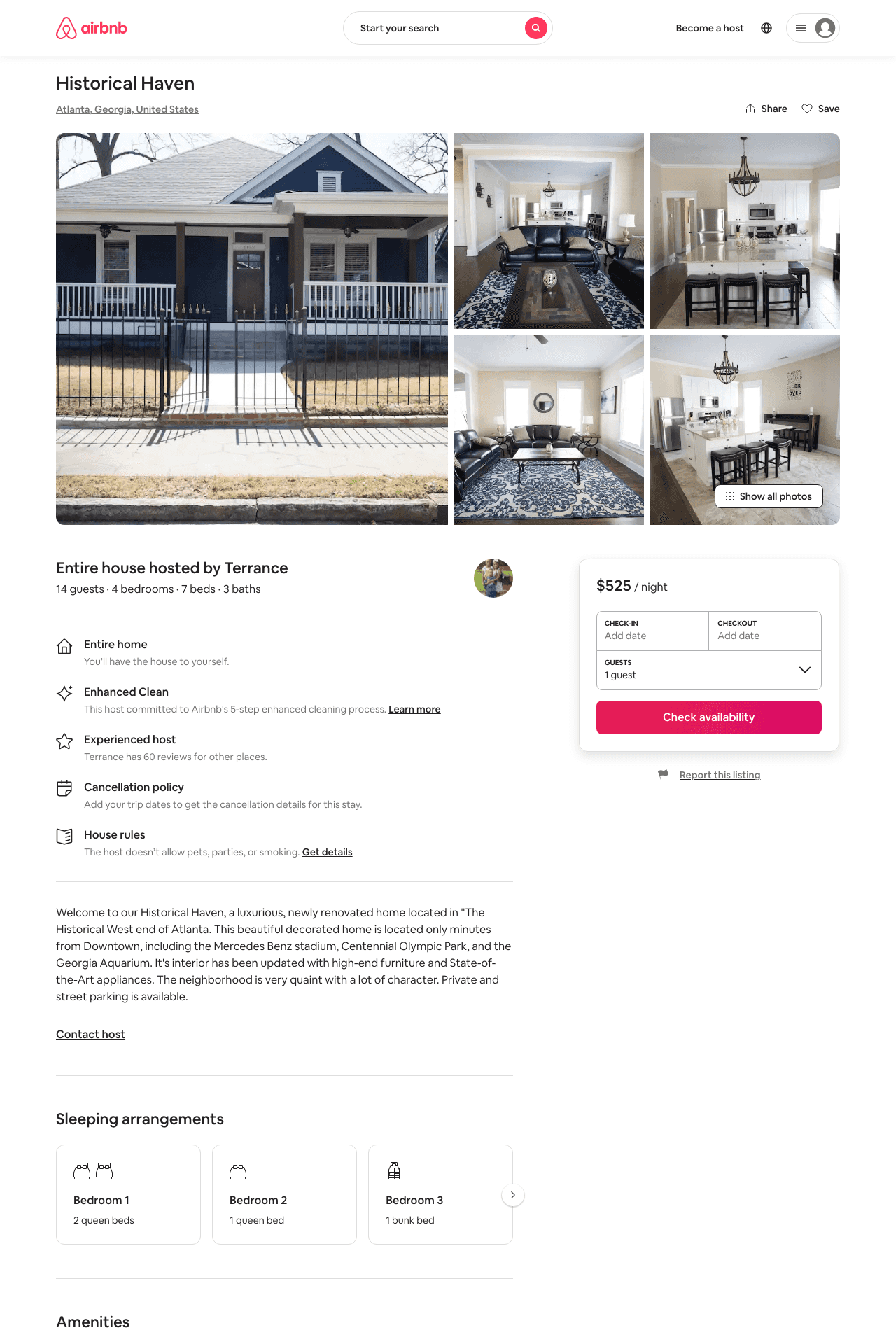 Listing 48544030
4
12
$475 - $575
4.50
3
Terrance
143708849
2
https://www.airbnb.com/rooms/48544030
Aug 2022
34
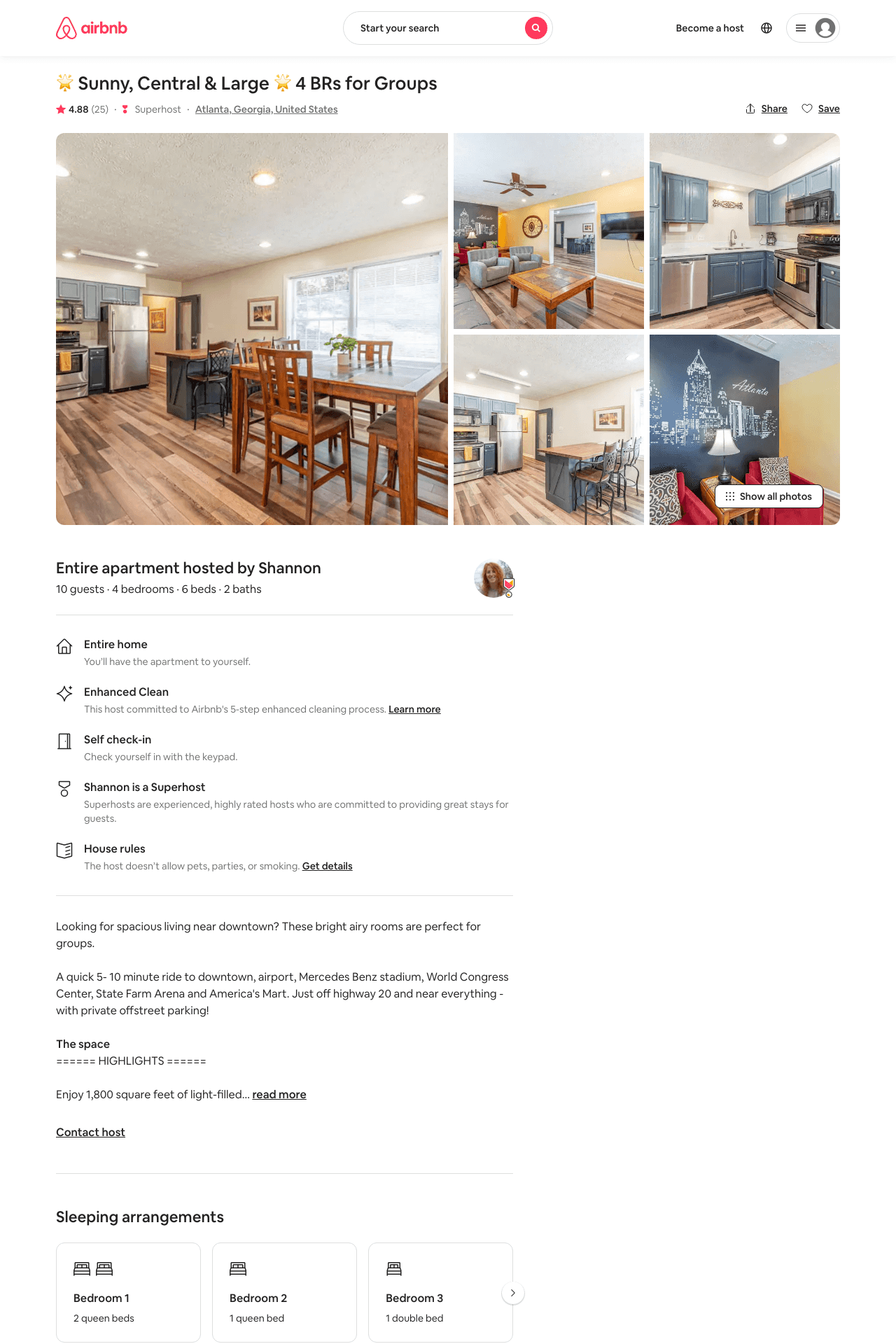 Listing 29659400
4
10
$197 - $851
4.91
2
Shannon
5111463
14
https://www.airbnb.com/rooms/29659400
Aug 2022
35
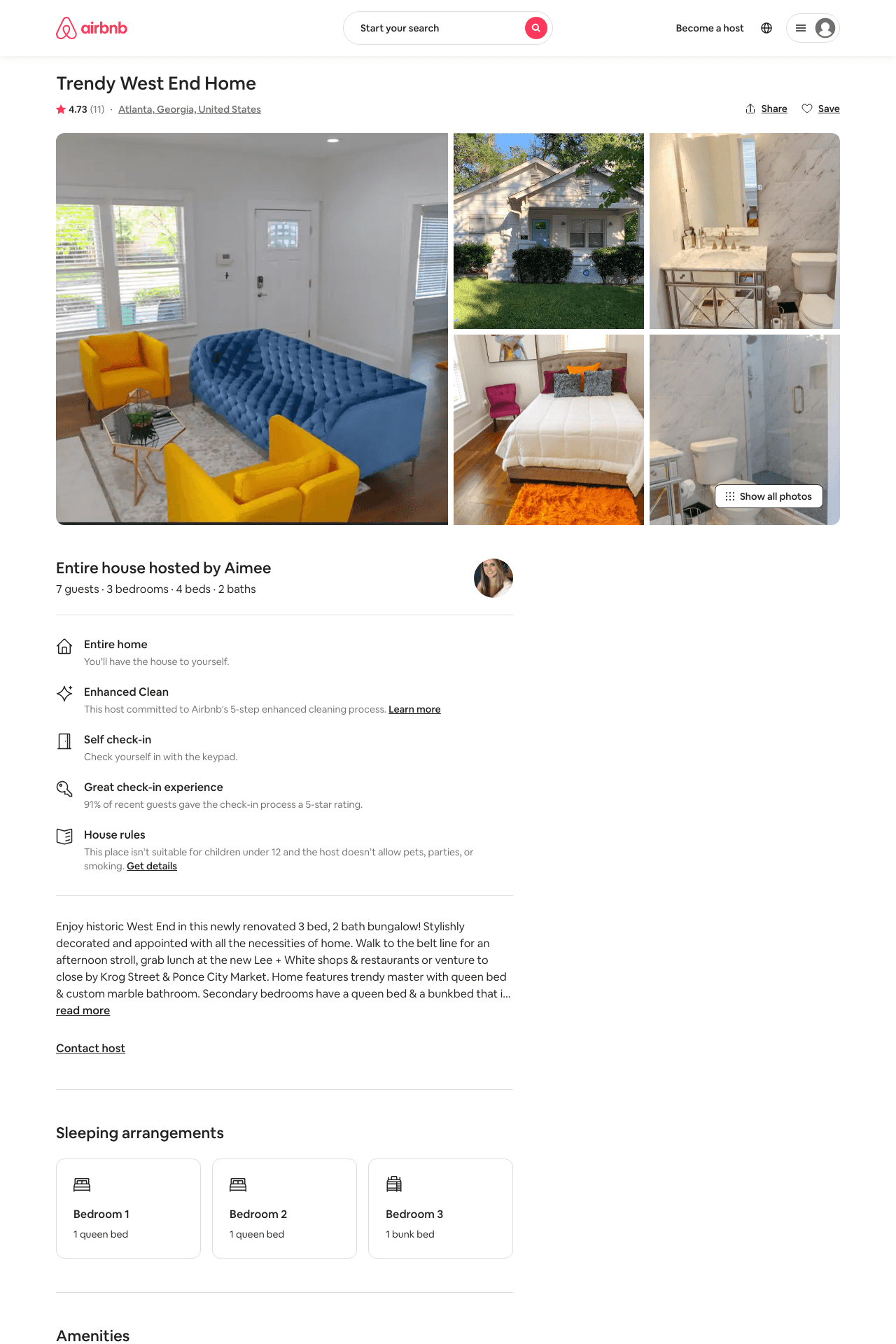 Listing 46490736
3
7
$135 - $404
4.82
2
Daniela
223721490
2
https://www.airbnb.com/rooms/46490736
Aug 2022
36
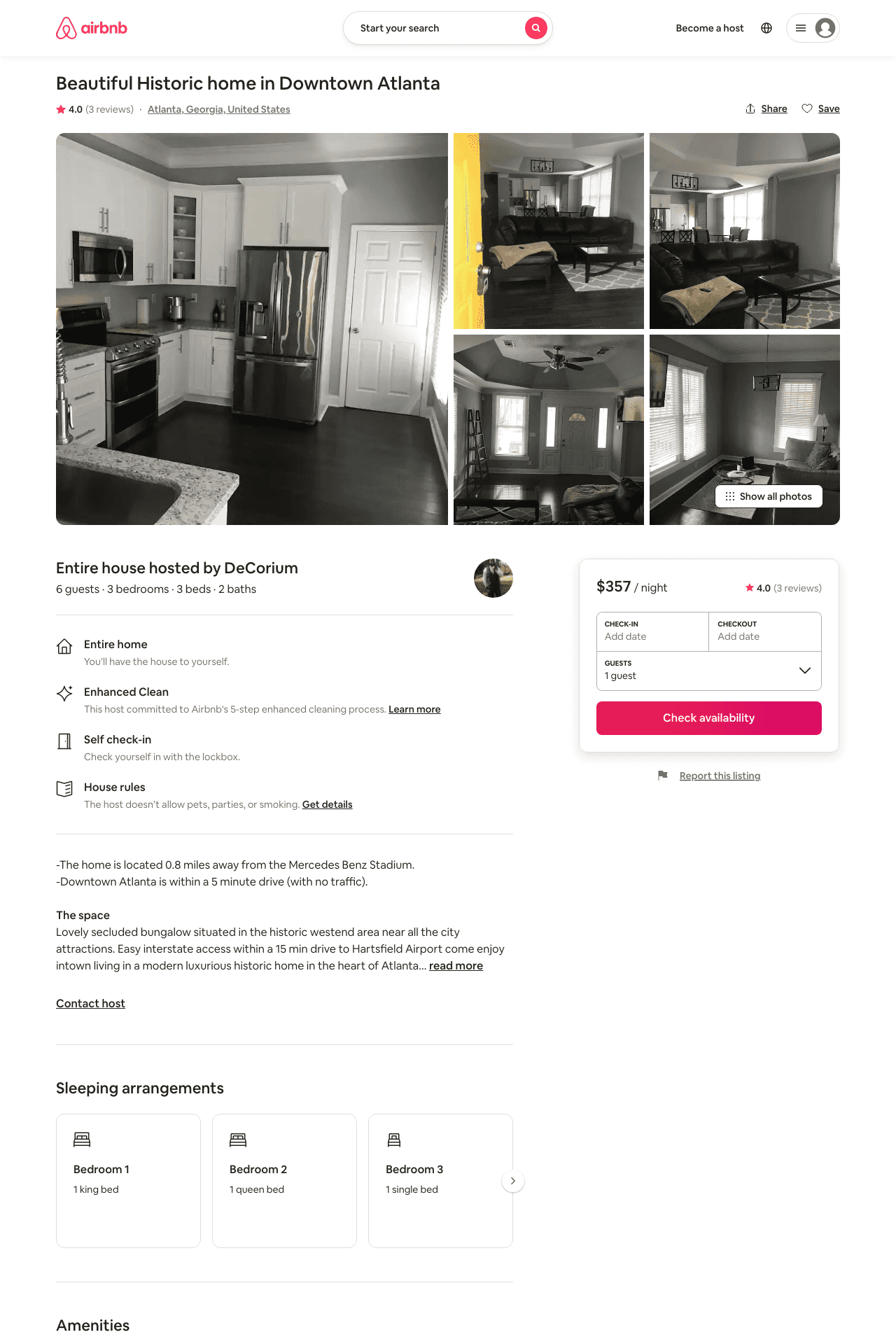 Listing 31672066
3
6
$300 - $395
4.50
2
DeCorium
4992628
1
https://www.airbnb.com/rooms/31672066
Aug 2022
37
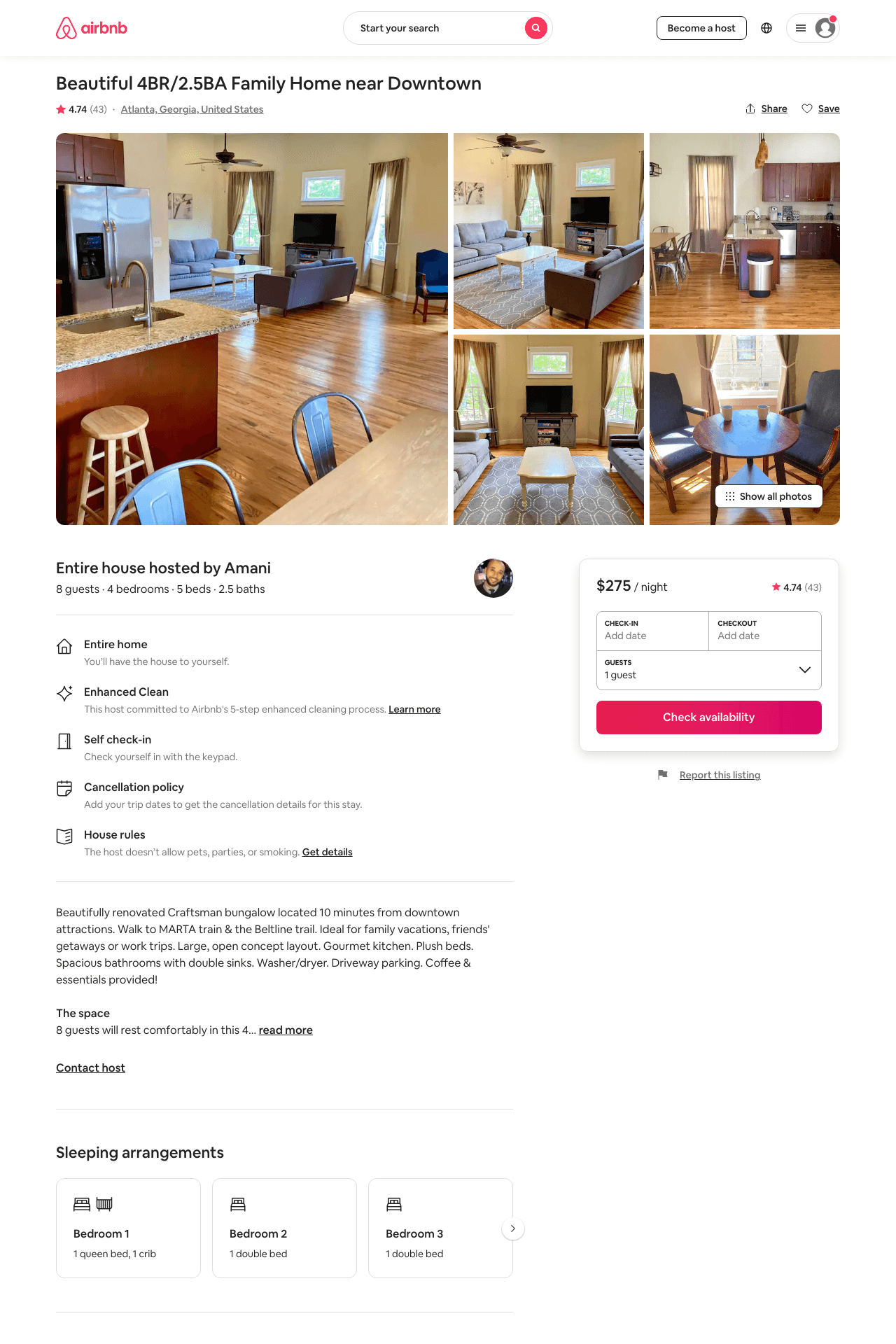 Listing 13808612
4
9
$211 - $432
4.79
3
Amani
43426856
1
https://www.airbnb.com/rooms/13808612
Jun 2022
38
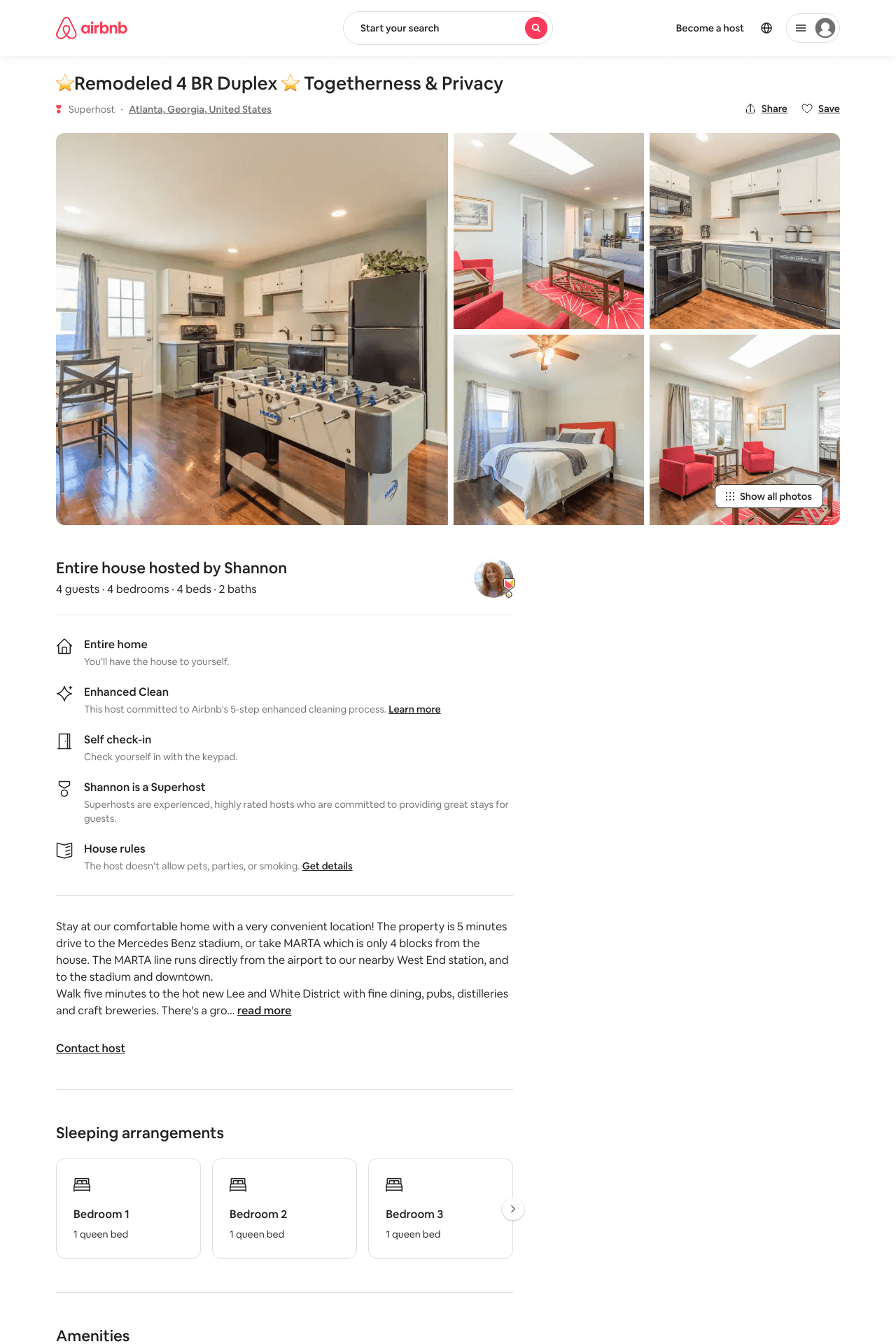 Listing 49128086
4
8
$191 - $317
5.0
2
Shannon
5111463
14
https://www.airbnb.com/rooms/49128086
Aug 2022
39
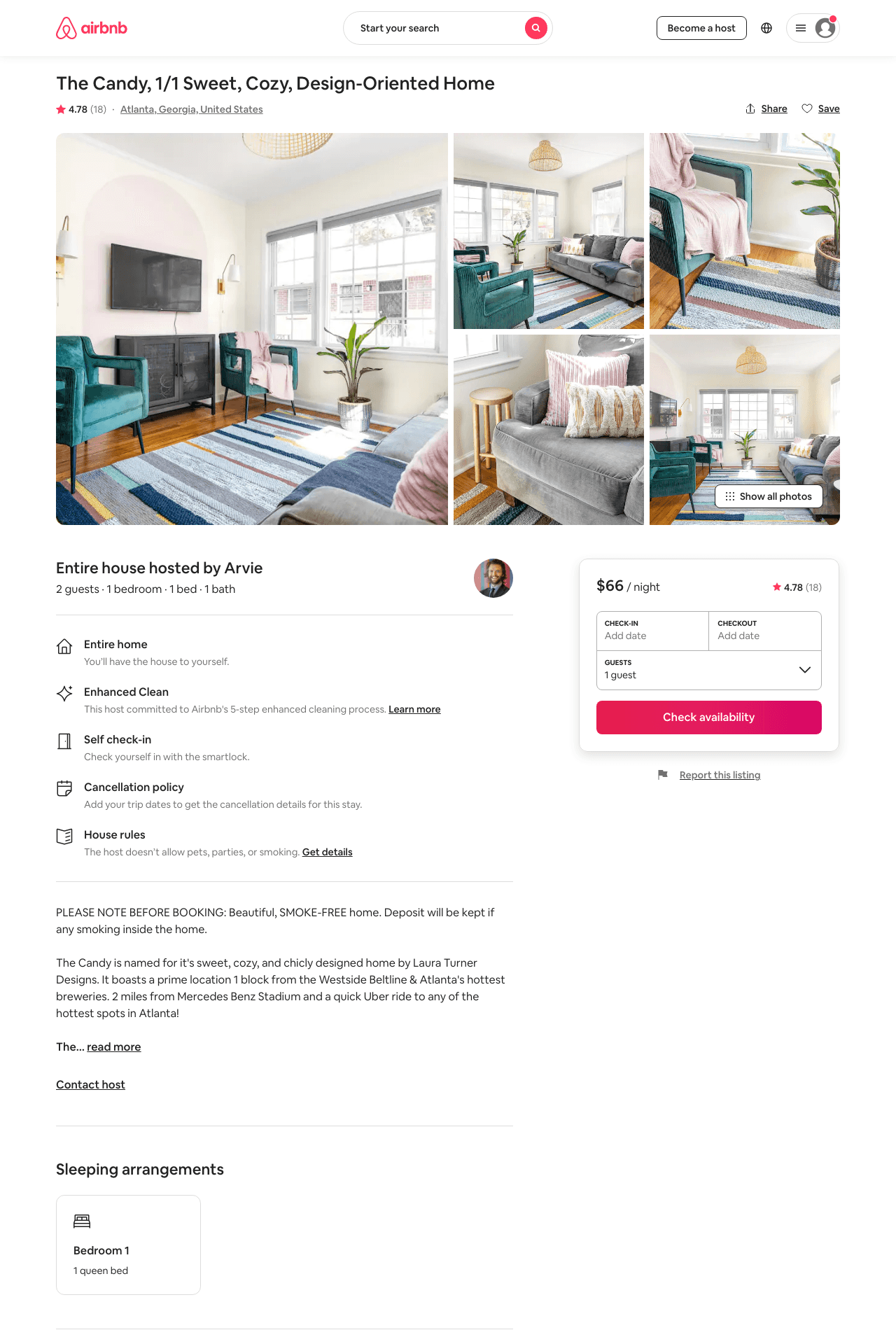 Listing 46983600
1
2
$65 - $96
4.81
1
Honey Homes
235928659
3
https://www.airbnb.com/rooms/46983600
Aug 2022
40
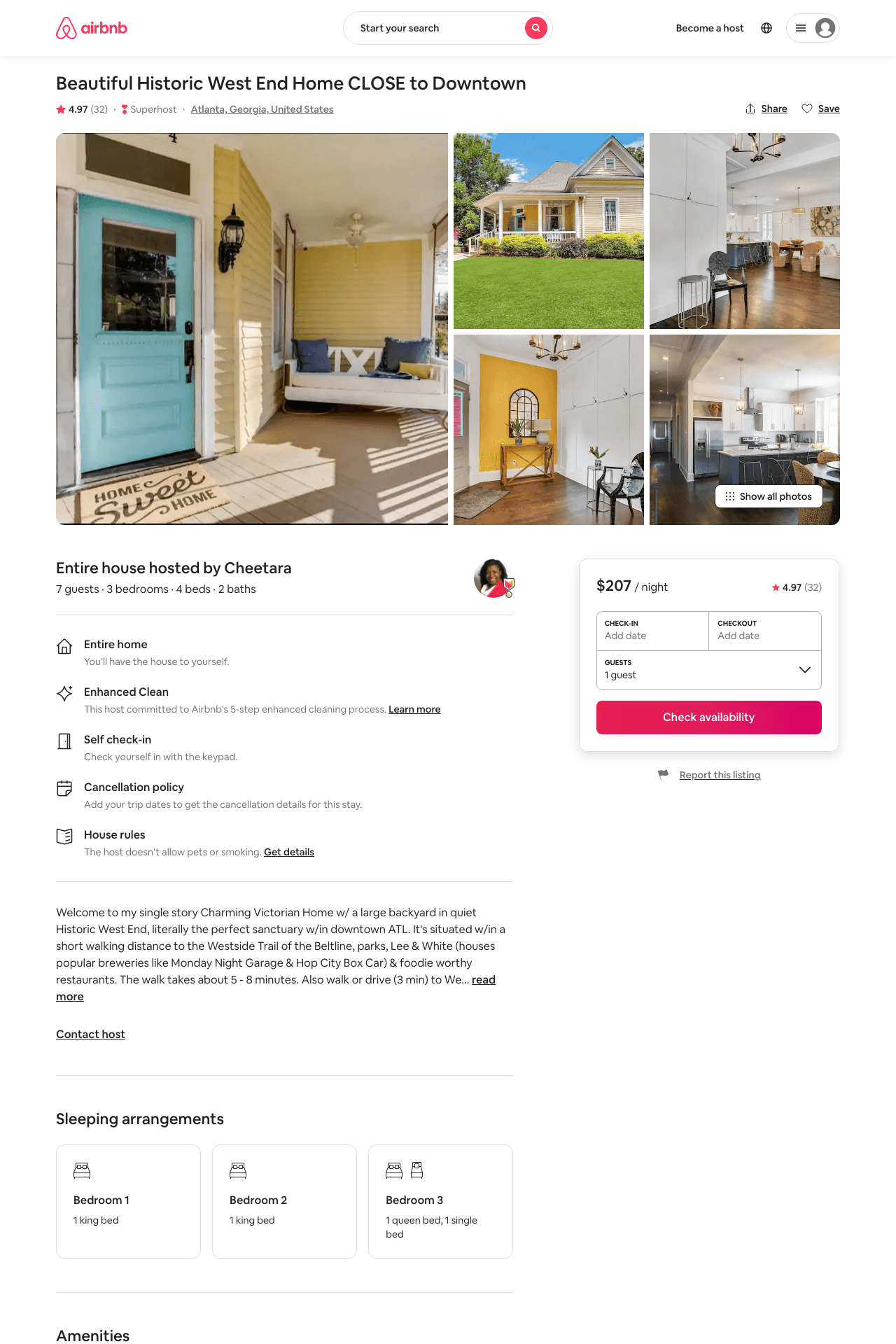 Listing 45525428
3
7
$147 - $308
4.94
1
Cheetara
93048951
1
https://www.airbnb.com/rooms/45525428
Aug 2022
41
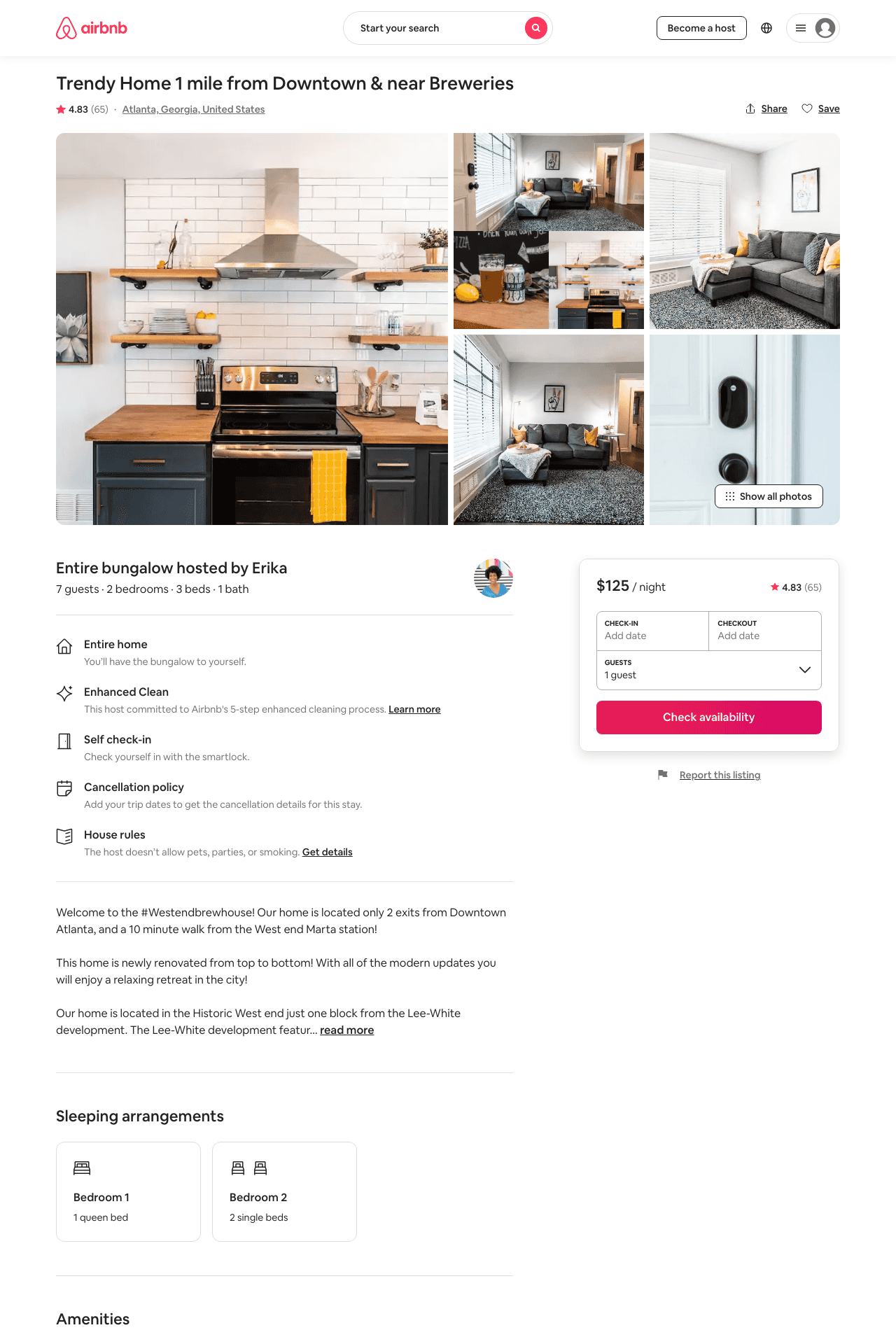 Listing 33168694
2
7
$86 - $237
4.80
1
Courtney
179626170
2
https://www.airbnb.com/rooms/33168694
Aug 2022
42
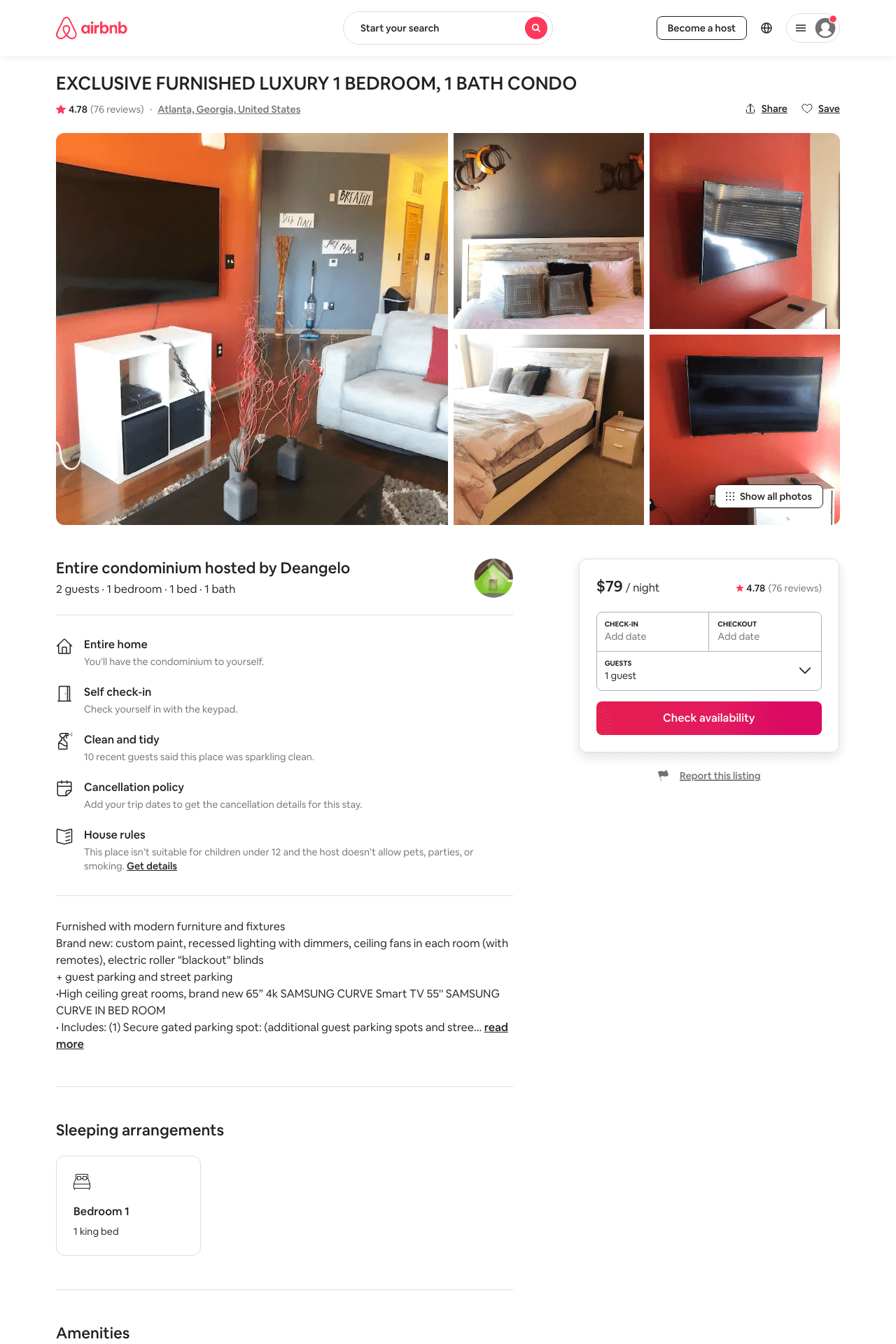 Listing 31585257
1
2
$75 - $119
4.74
1
Deangelo
147460585
1
https://www.airbnb.com/rooms/31585257
Aug 2022
43
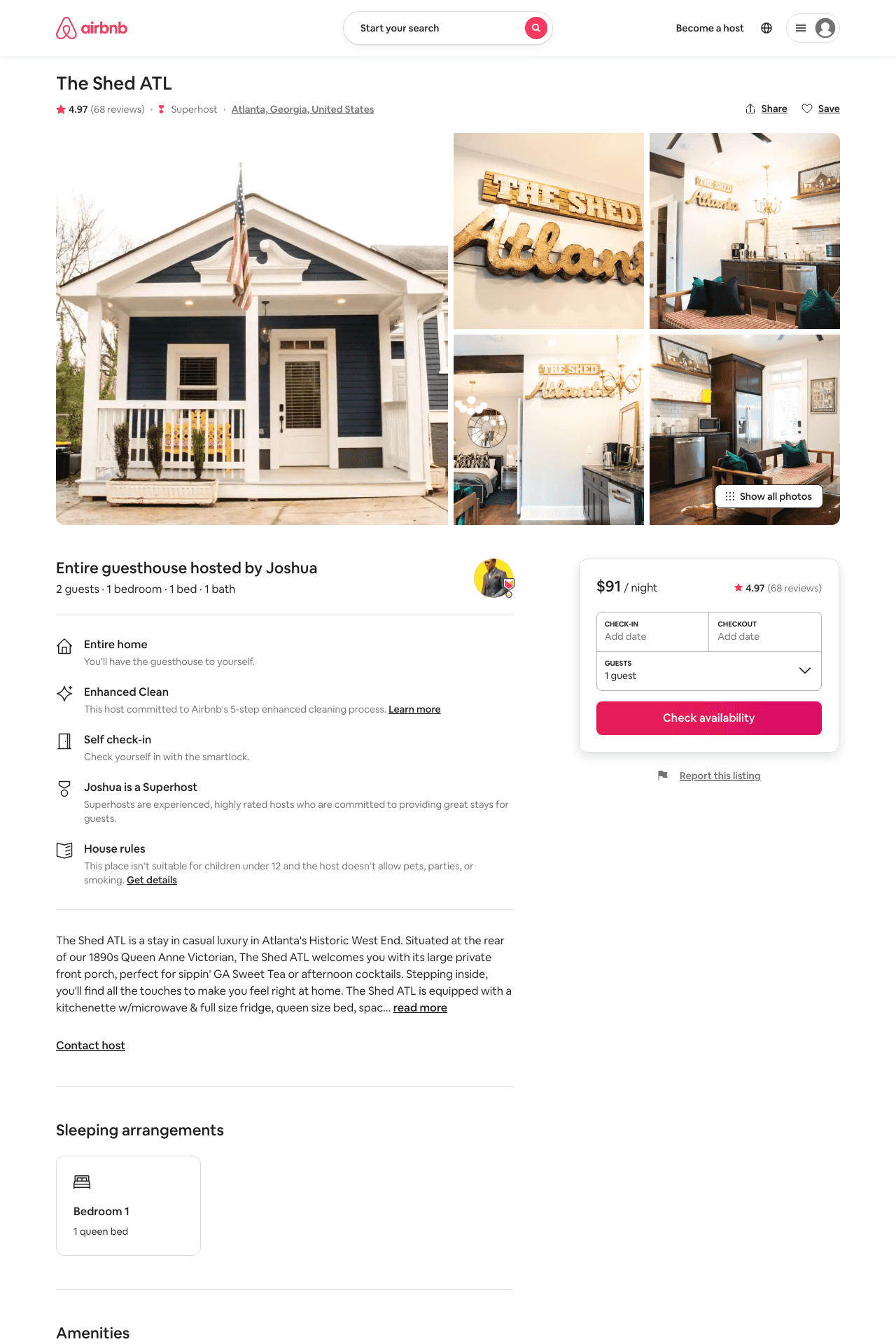 Listing 32757871
1
2
$84 - $106
4.98
2
Joshua
10573954
1
https://www.airbnb.com/rooms/32757871
Aug 2022
44
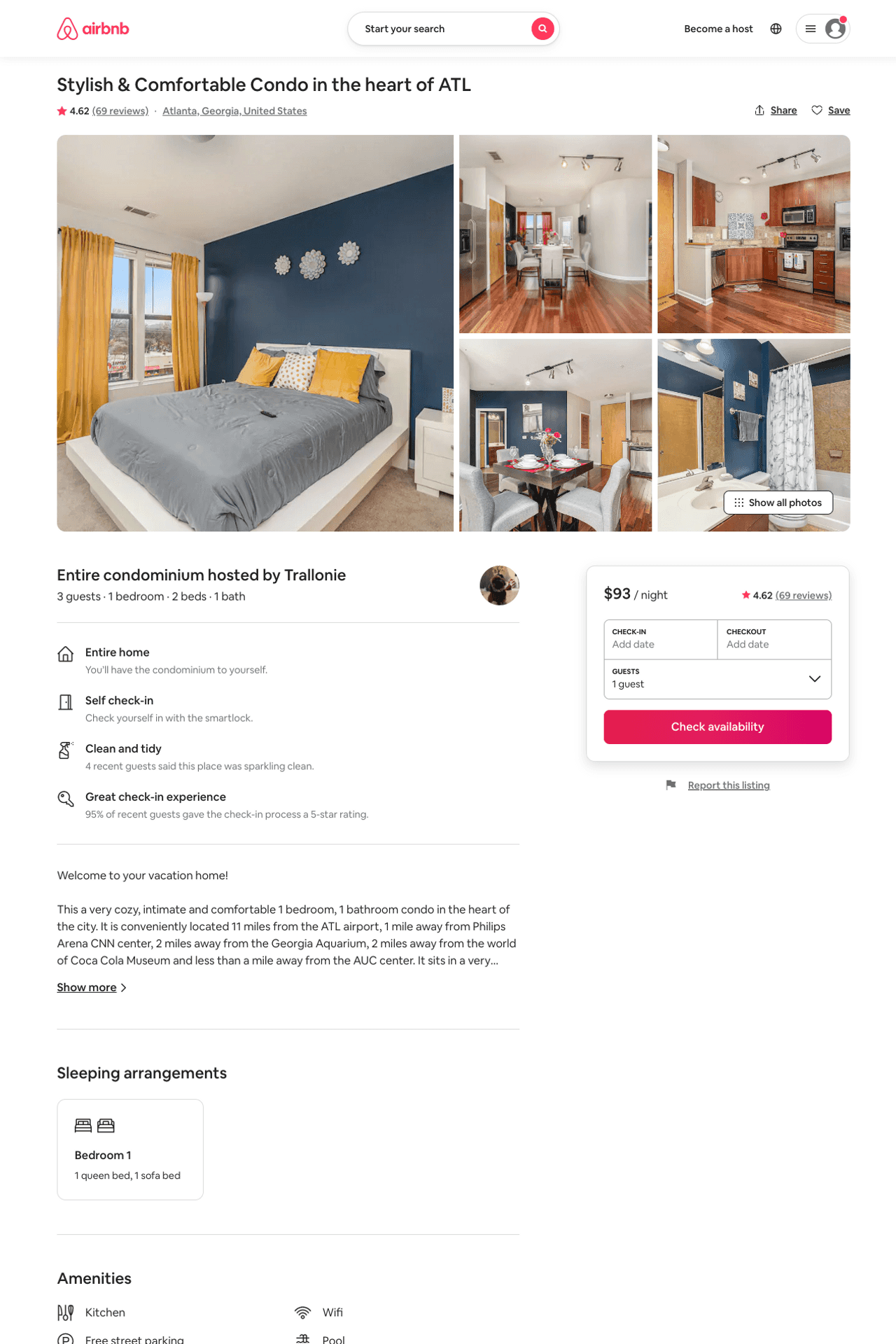 Listing 42388227
1
2
$63 - $122
4.61
2
Trallonie Estates
125420607
1
https://www.airbnb.com/rooms/42388227
Aug 2022
45
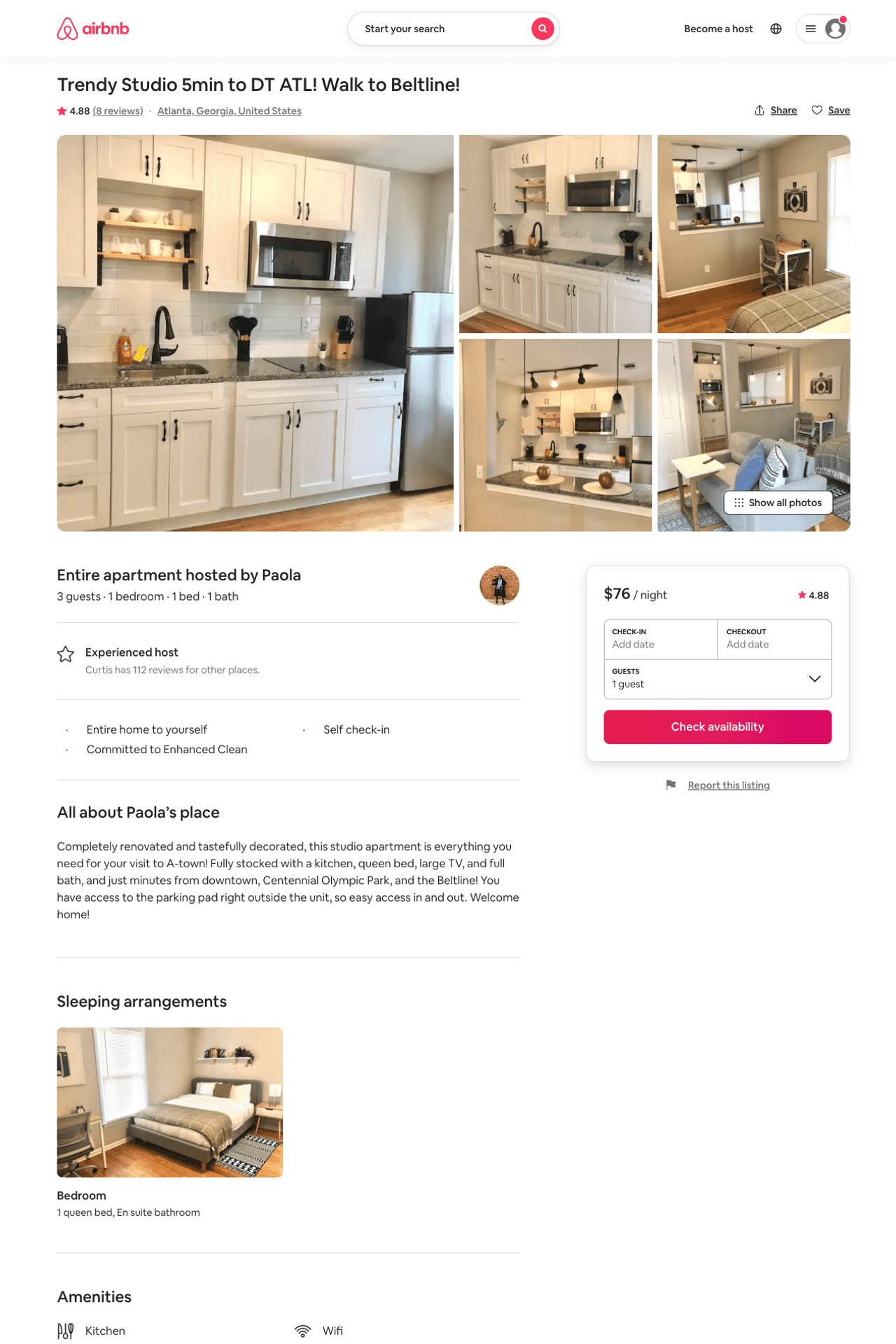 Listing 47961161
1
3
$65 - $77
4.67
2
Paola
190790952
3
https://www.airbnb.com/rooms/47961161
Aug 2022
46
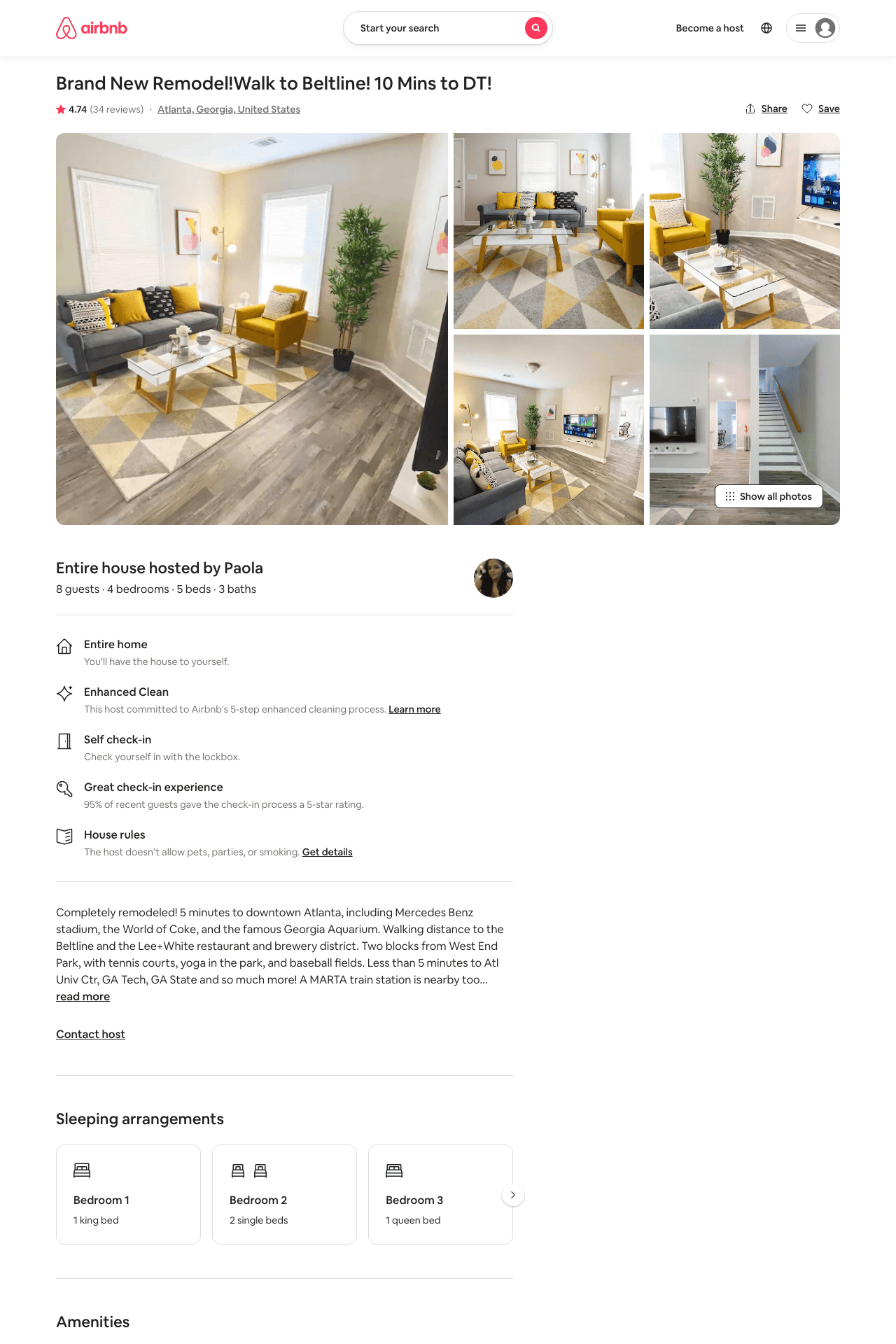 Listing 45126813
4
8
$137 - $211
4.74
2
Paola
190790952
3
https://www.airbnb.com/rooms/45126813
Aug 2022
47
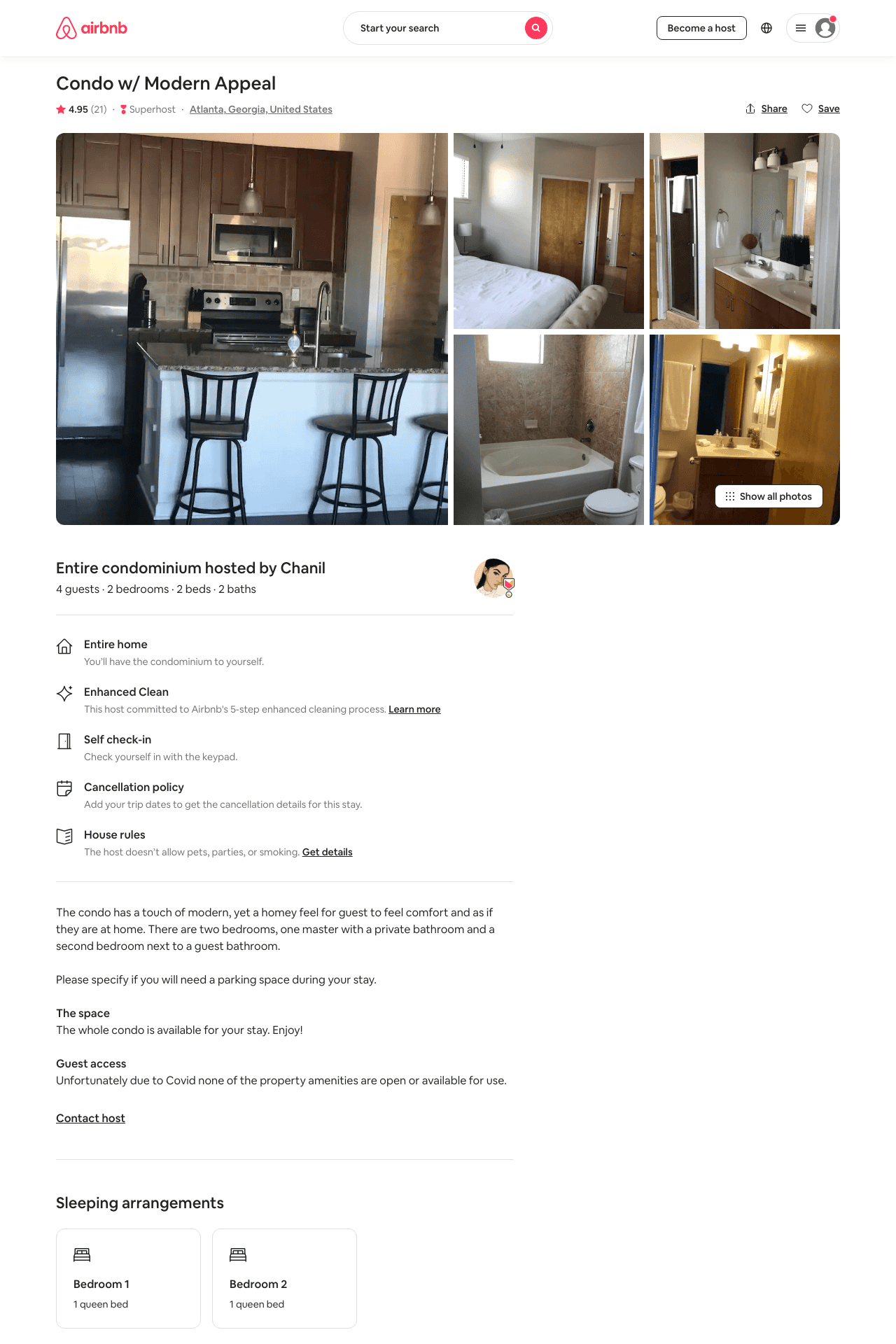 Listing 41007199
2
4
$176 - $219
4.87
2
Chanil
319964913
1
https://www.airbnb.com/rooms/41007199
Jun 2022
48
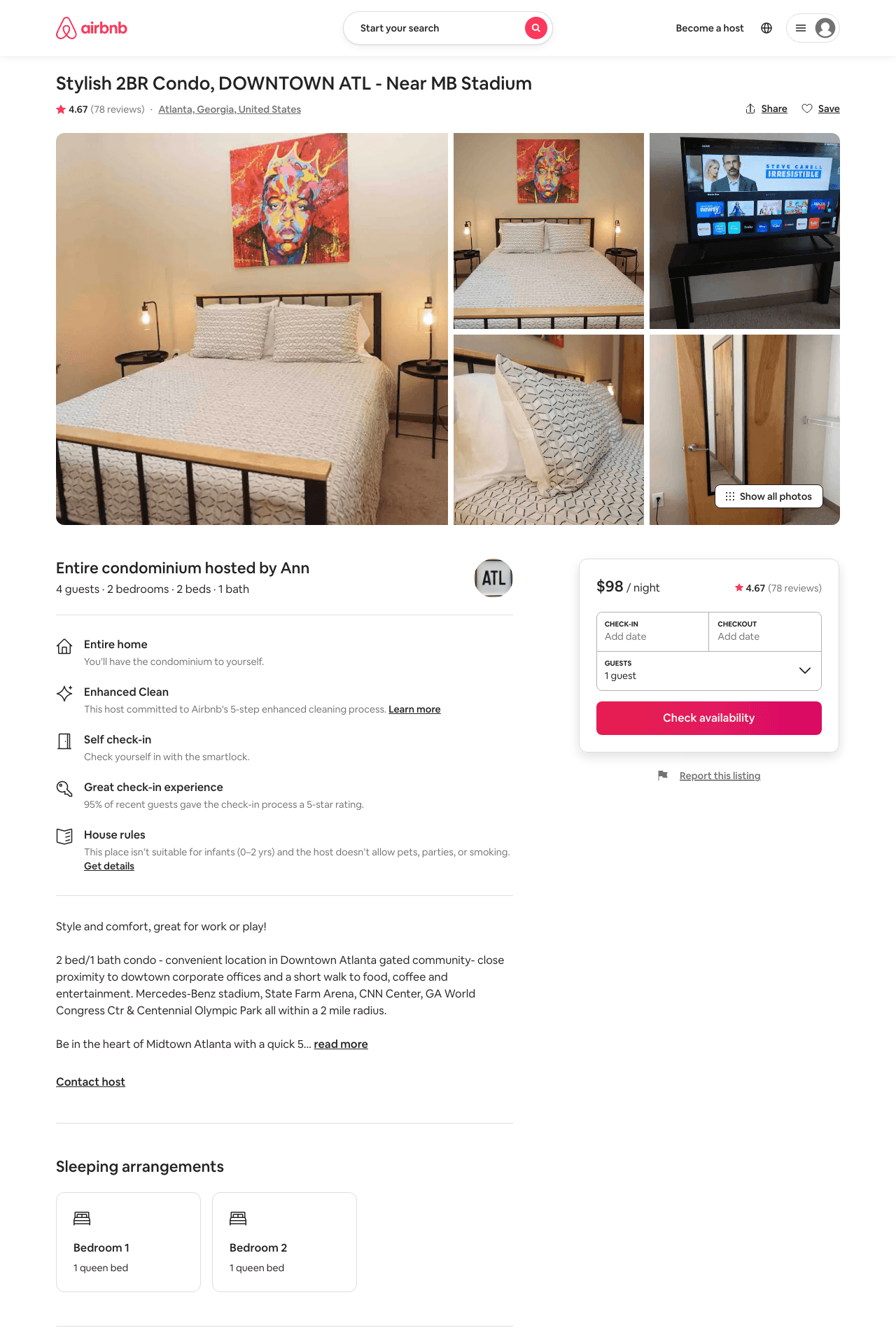 Listing 39036603
2
4
$62 - $116
4.62
1
Ann
69191072
1
https://www.airbnb.com/rooms/39036603
Aug 2022
49
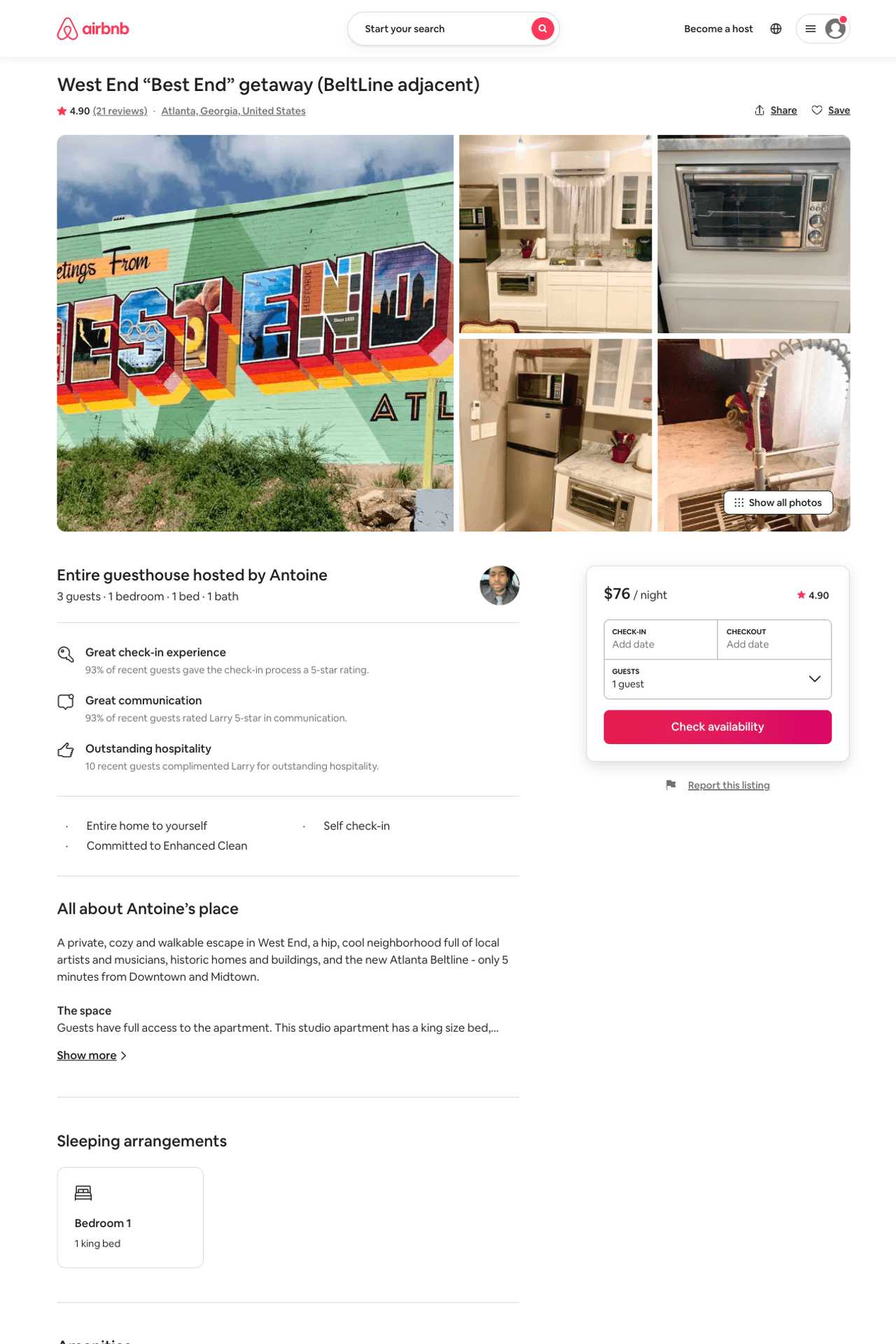 Listing 41766650
1
2
$75 - $84
4.93
2
Antoine
60812498
1
https://www.airbnb.com/rooms/41766650
Aug 2022
50
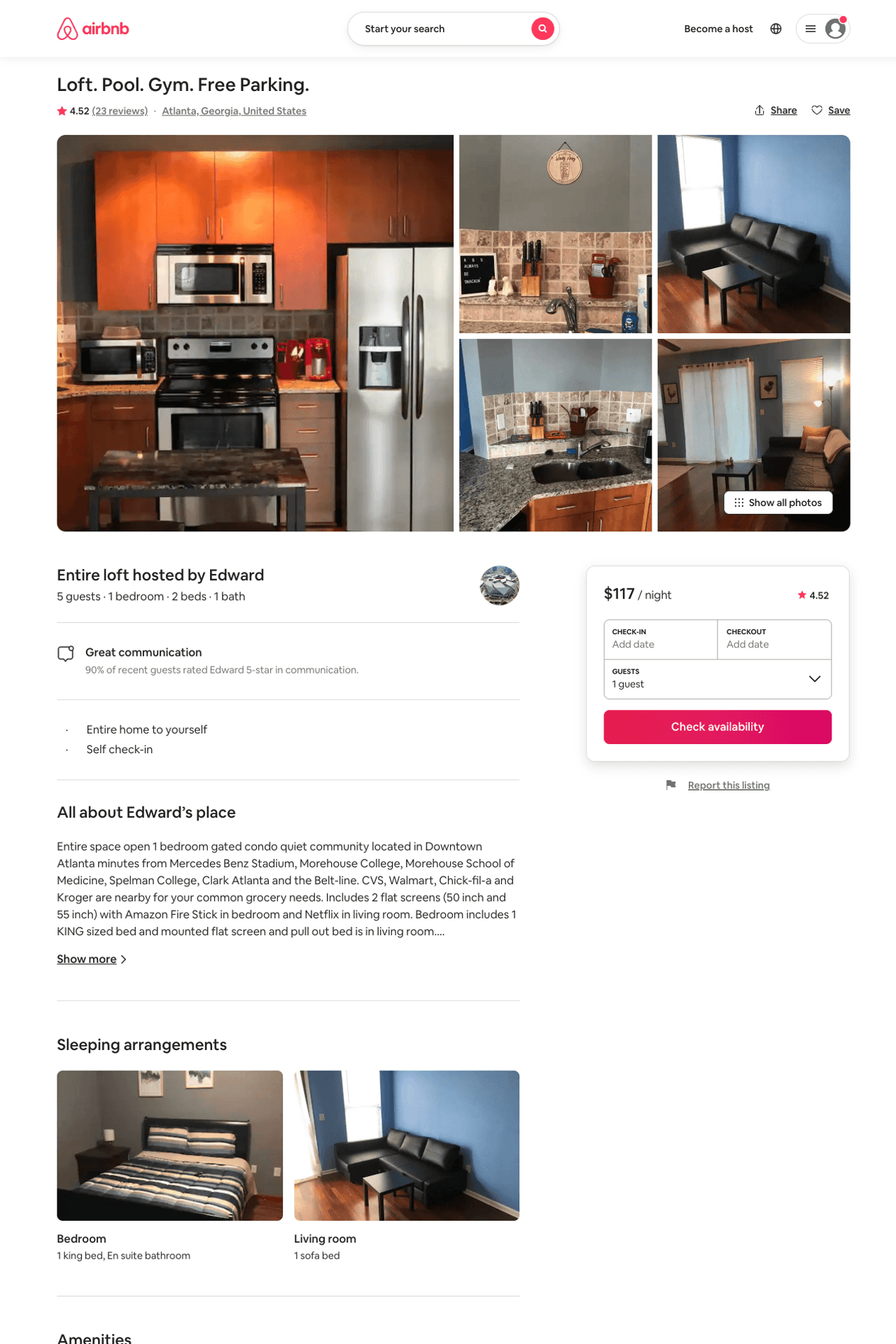 Listing 45098081
1
5
$36 - $123
4.69
1
Edward
118695908
8
https://www.airbnb.com/rooms/45098081
Aug 2022
51
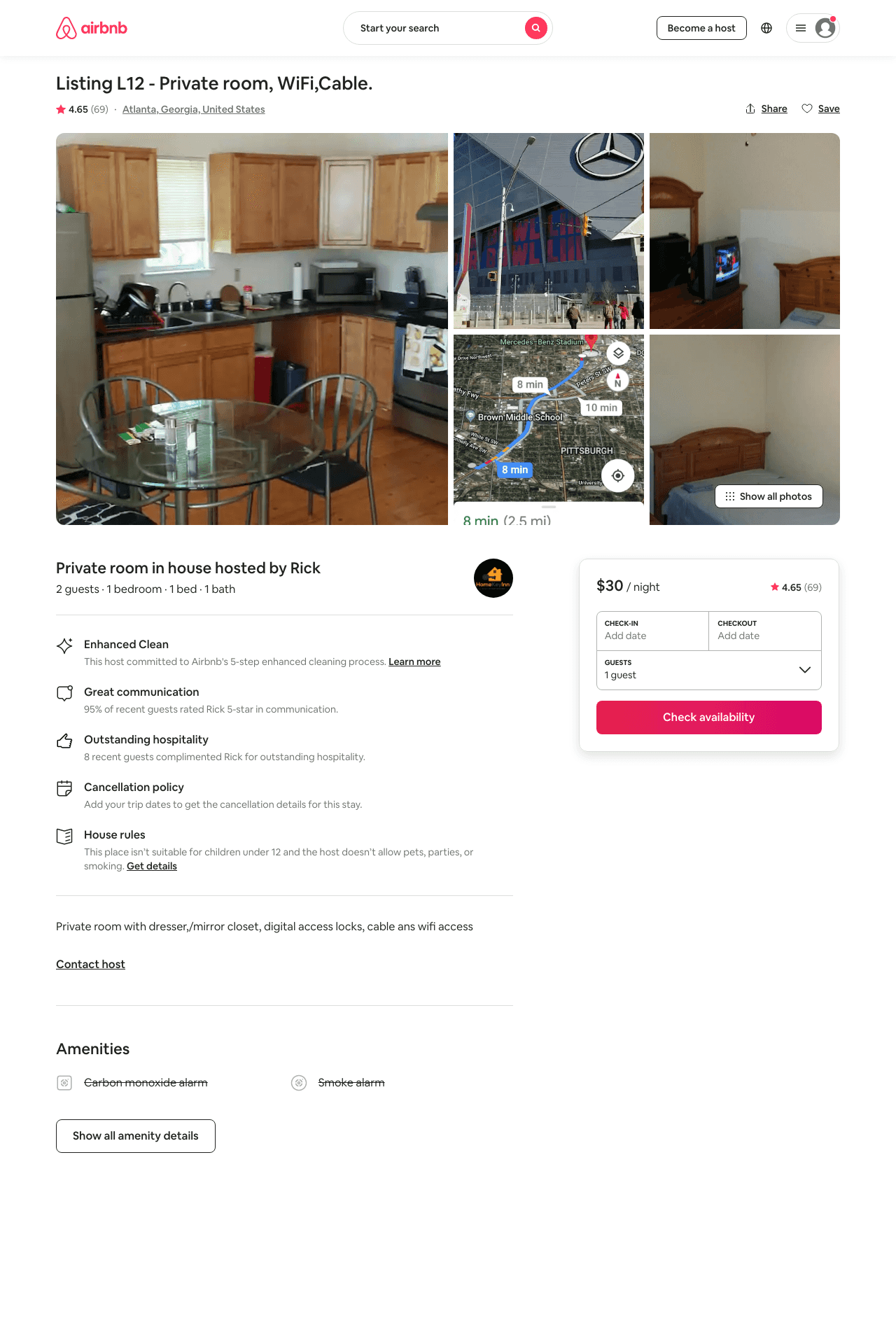 Listing 14466981
1
2
$29 - $31
4.66
2
Rick
42301069
34
https://www.airbnb.com/rooms/14466981
Aug 2022
52
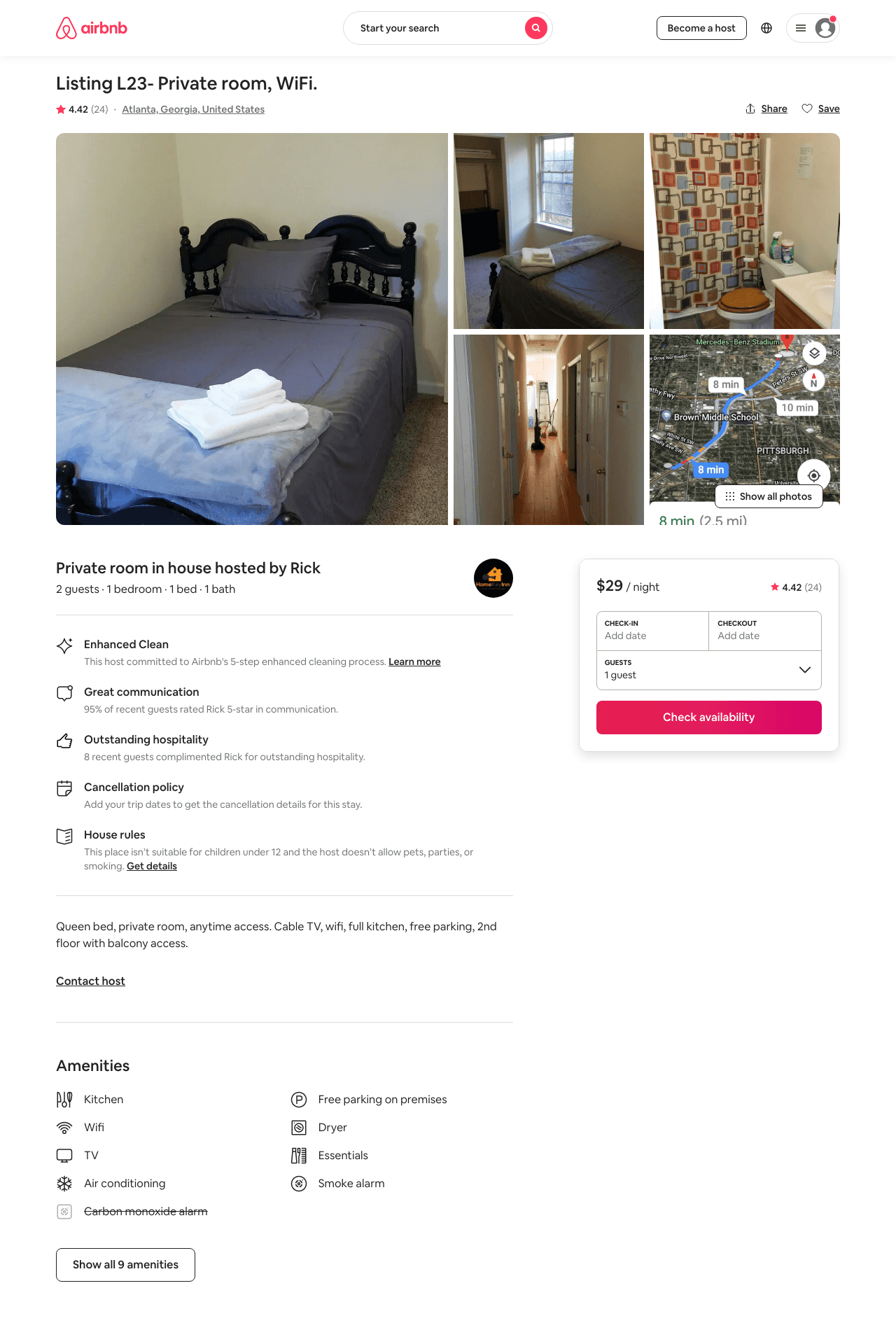 Listing 16062842
1
2
$29 - $30
4.38
2
Rick
42301069
34
https://www.airbnb.com/rooms/16062842
Aug 2022
53
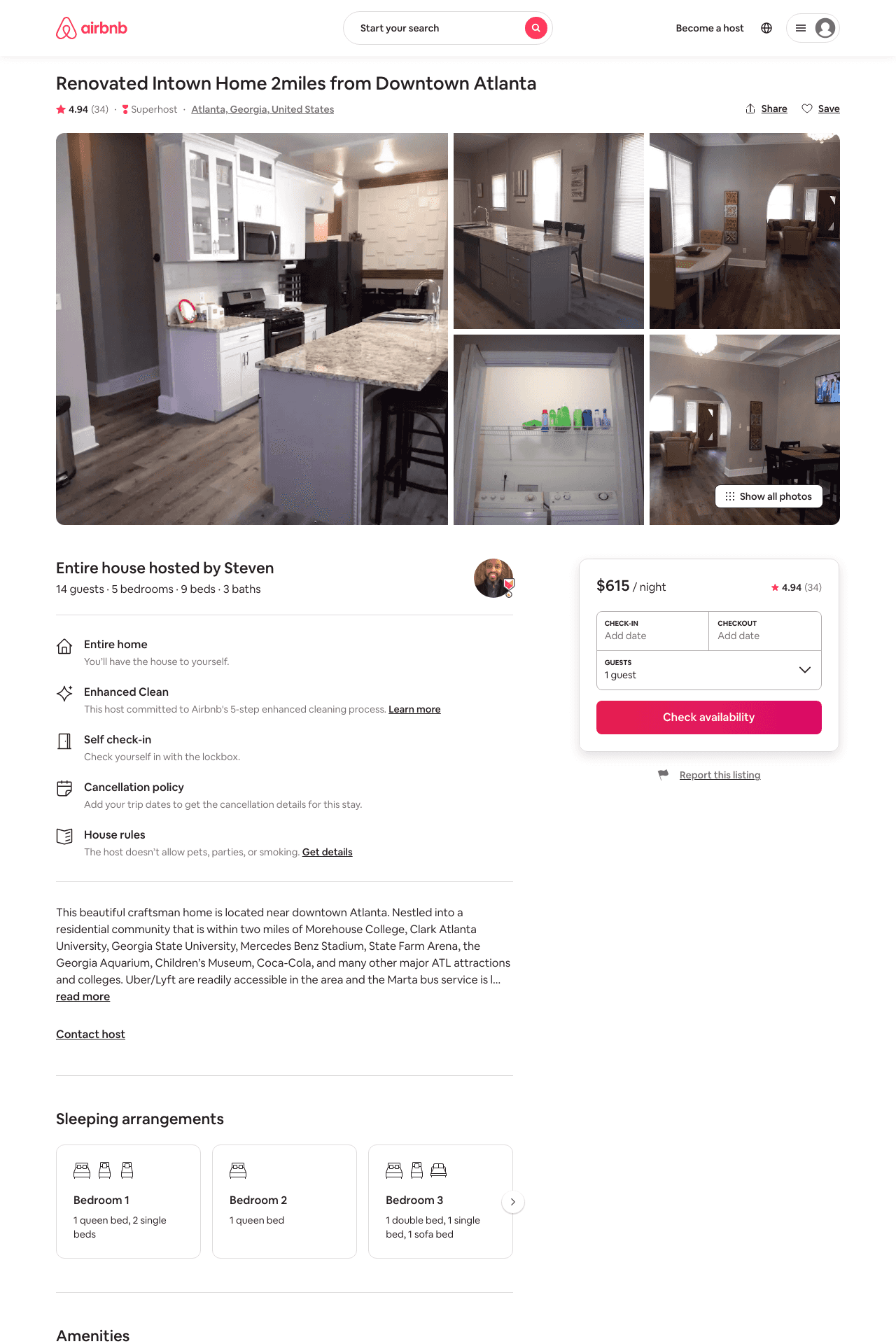 Listing 39424437
5
14
$399 - $615
4.89
2
Steven
302826285
1
https://www.airbnb.com/rooms/39424437
Aug 2022
54
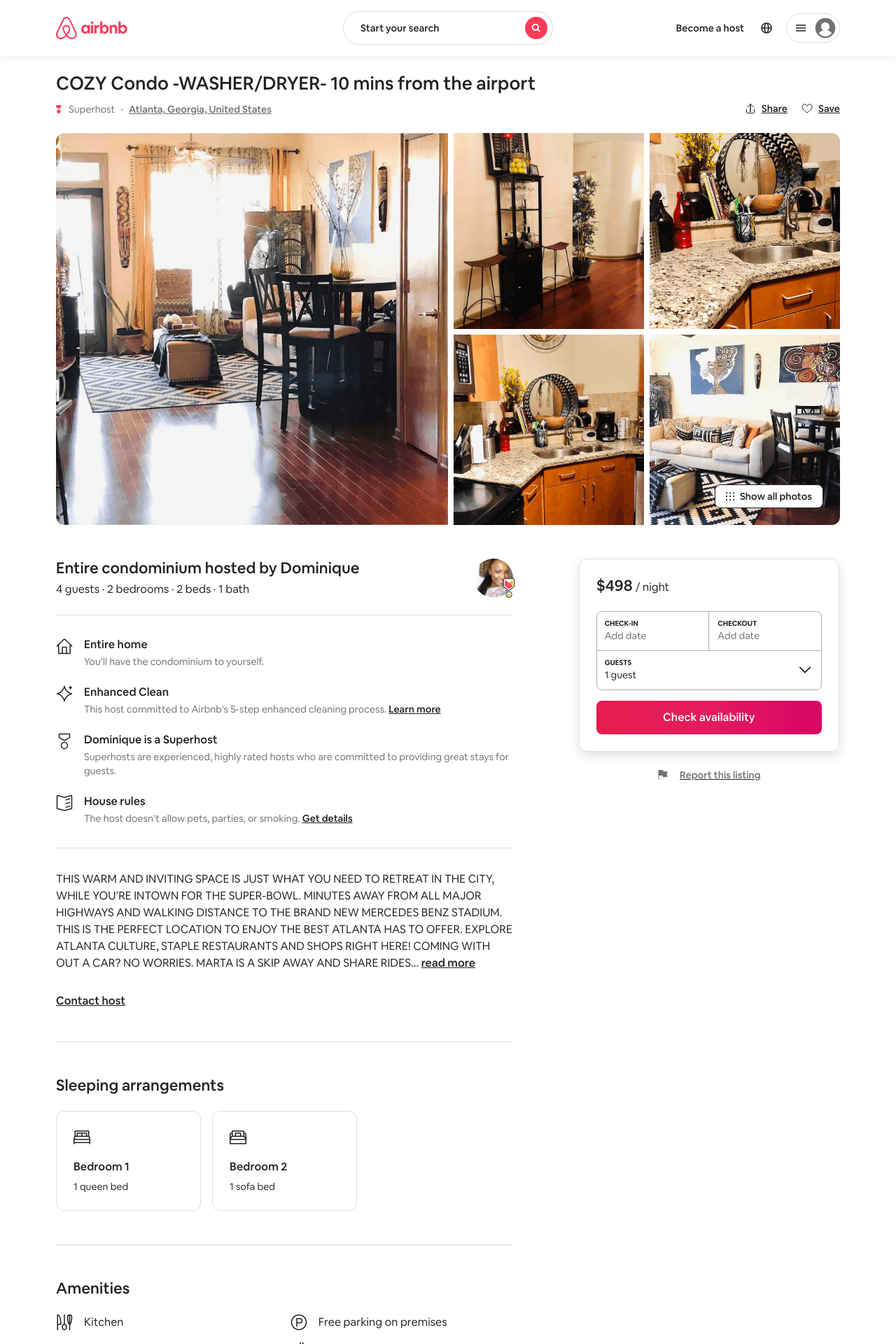 Listing 30731794
2
4
$498
2
Dominique
230016089
2
https://www.airbnb.com/rooms/30731794
Jul 2022
55
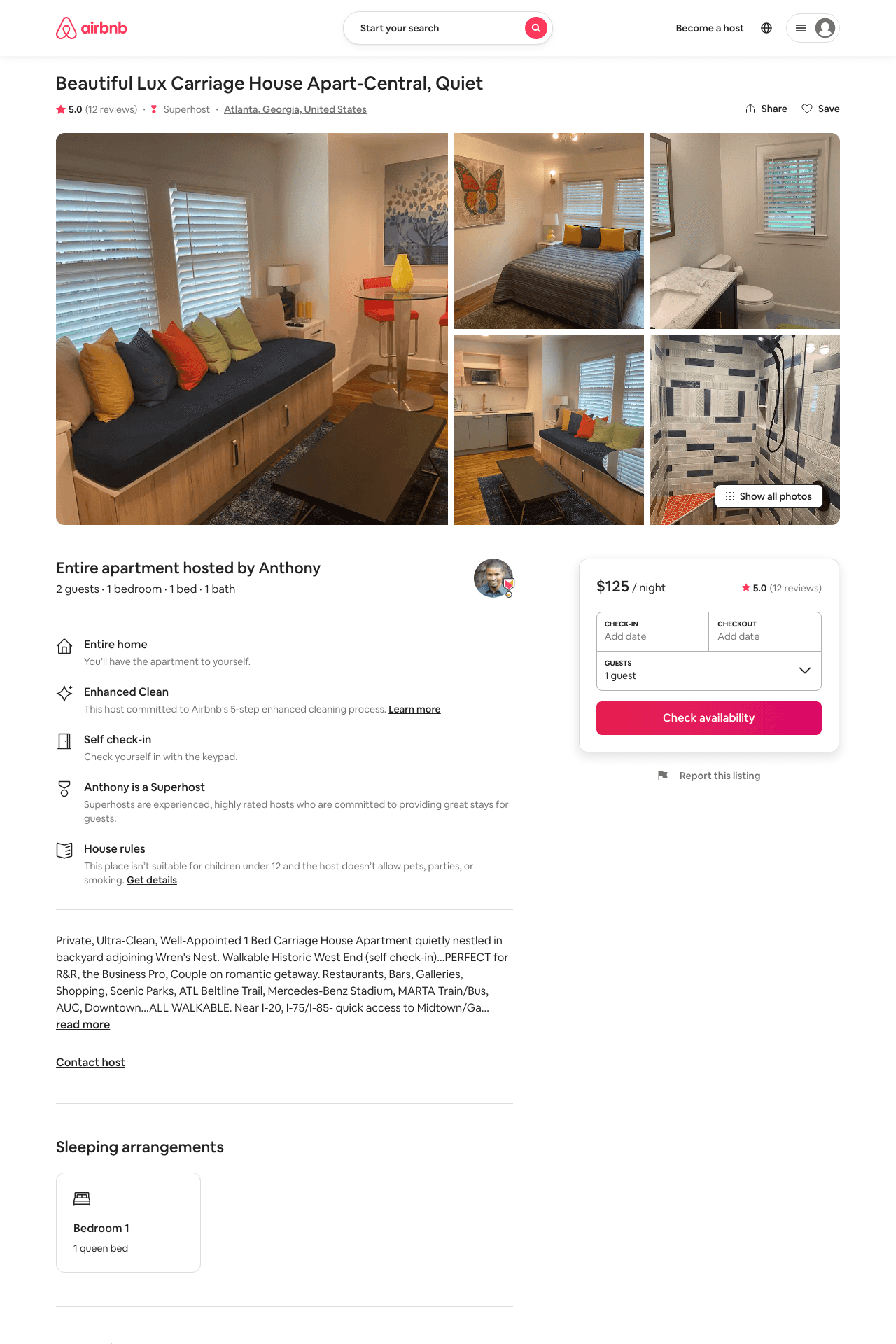 Listing 44337214
1
2
$109 - $150
4.92
3
Anthony
357679392
2
https://www.airbnb.com/rooms/44337214
Aug 2022
56
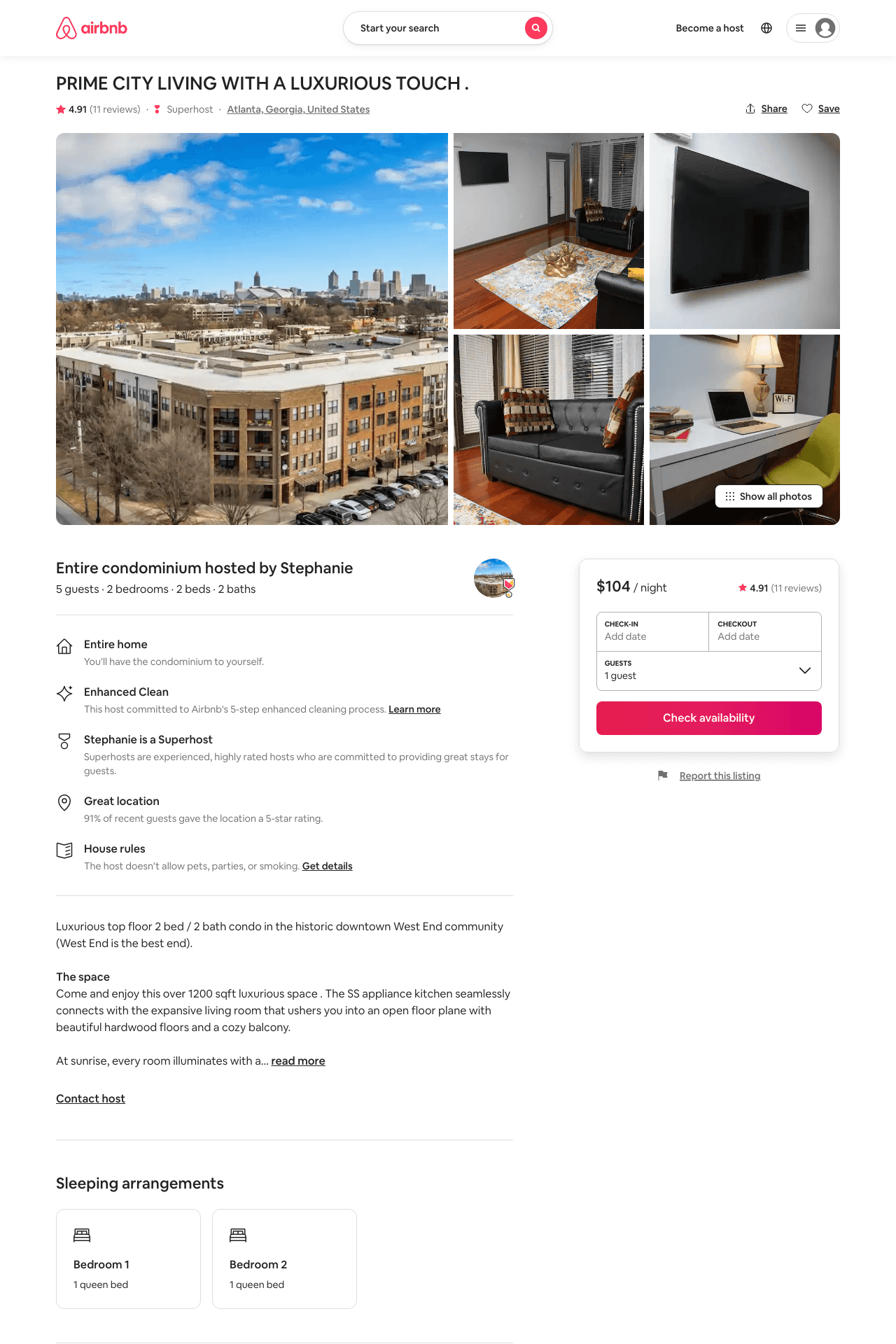 Listing 47119990
2
5
$54 - $170
4.56
1
Stephanie
380724467
3
https://www.airbnb.com/rooms/47119990
Aug 2022
57
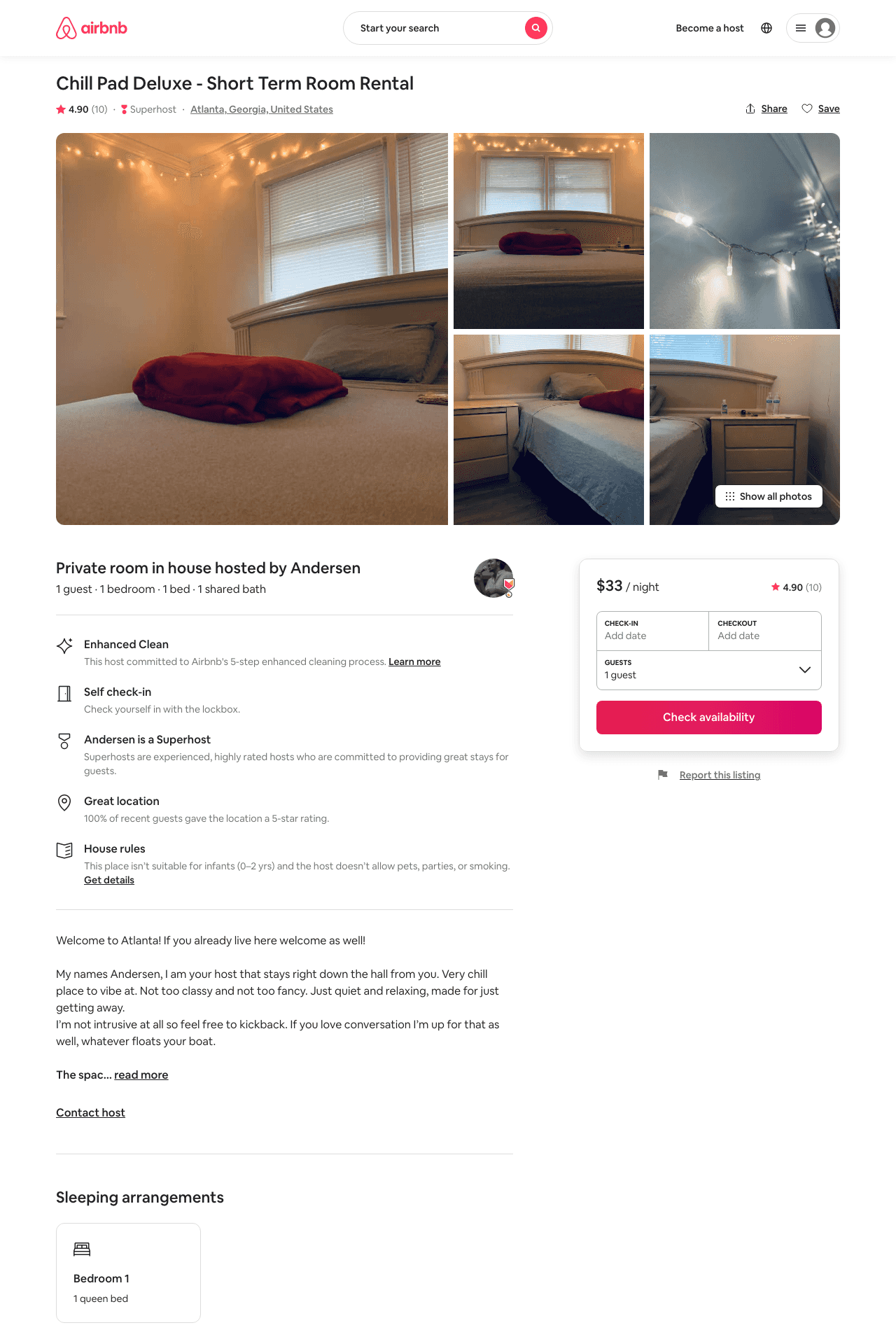 Listing 40924179
1
1
$33 - $49
4.75
3
Andersen
169296999
3
https://www.airbnb.com/rooms/40924179
Aug 2022
58
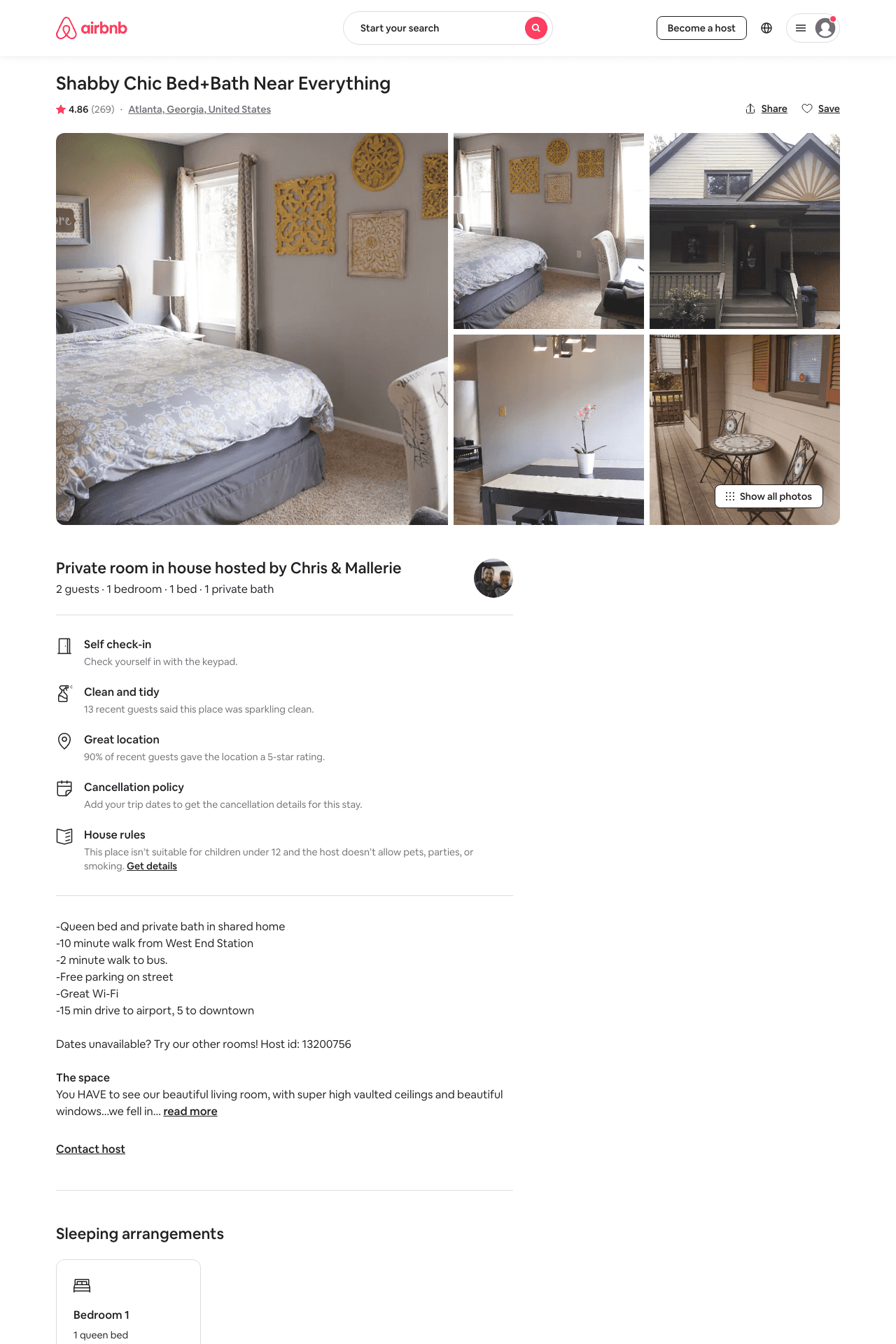 Listing 9148695
1
2
$45 - $67
4.85
1
Chris & Mallerie
13200756
10
https://www.airbnb.com/rooms/9148695
Aug 2022
59
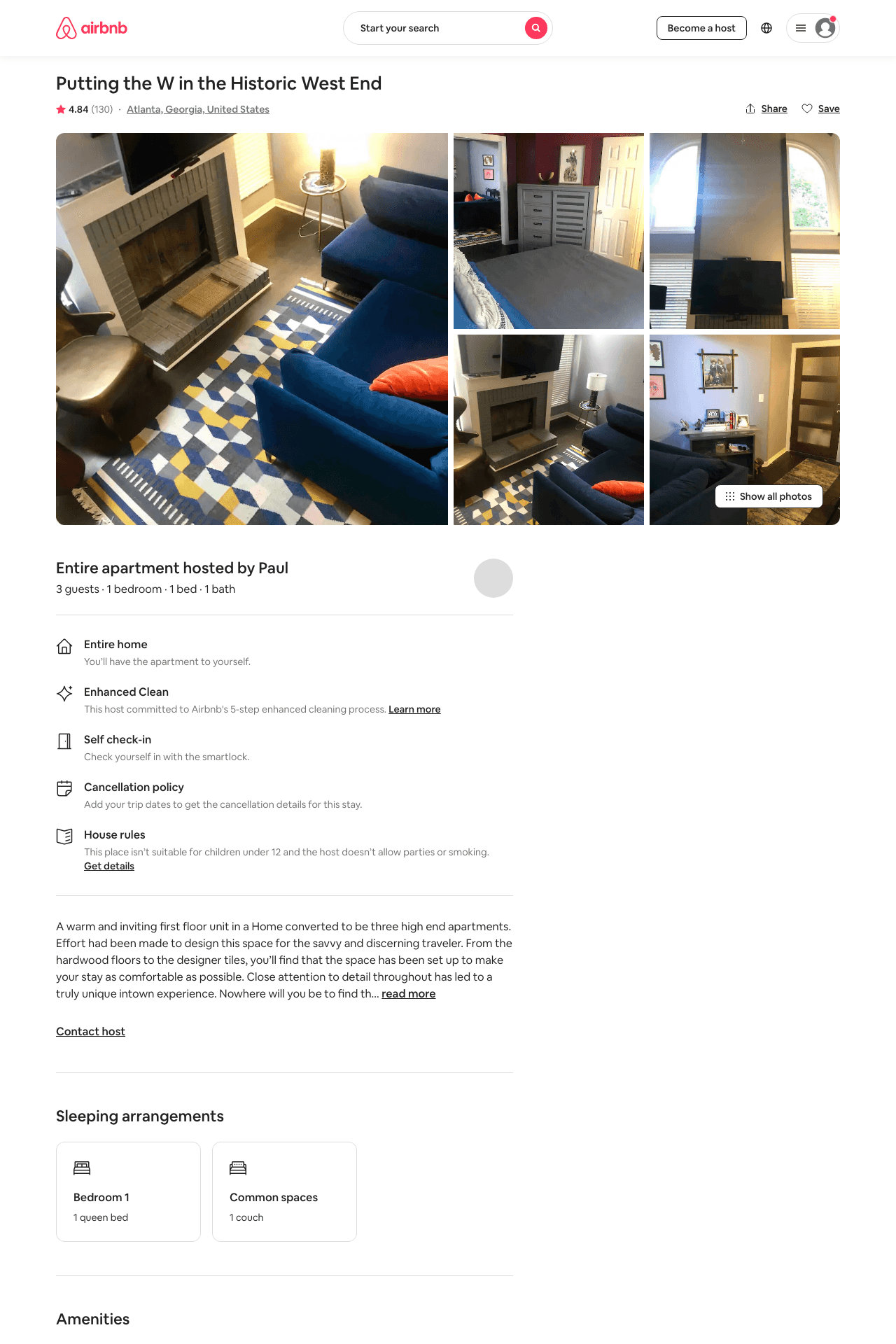 Listing 22095704
1
3
$75 - $105
4.82
2
Paul
643399
3
https://www.airbnb.com/rooms/22095704
Aug 2022
60
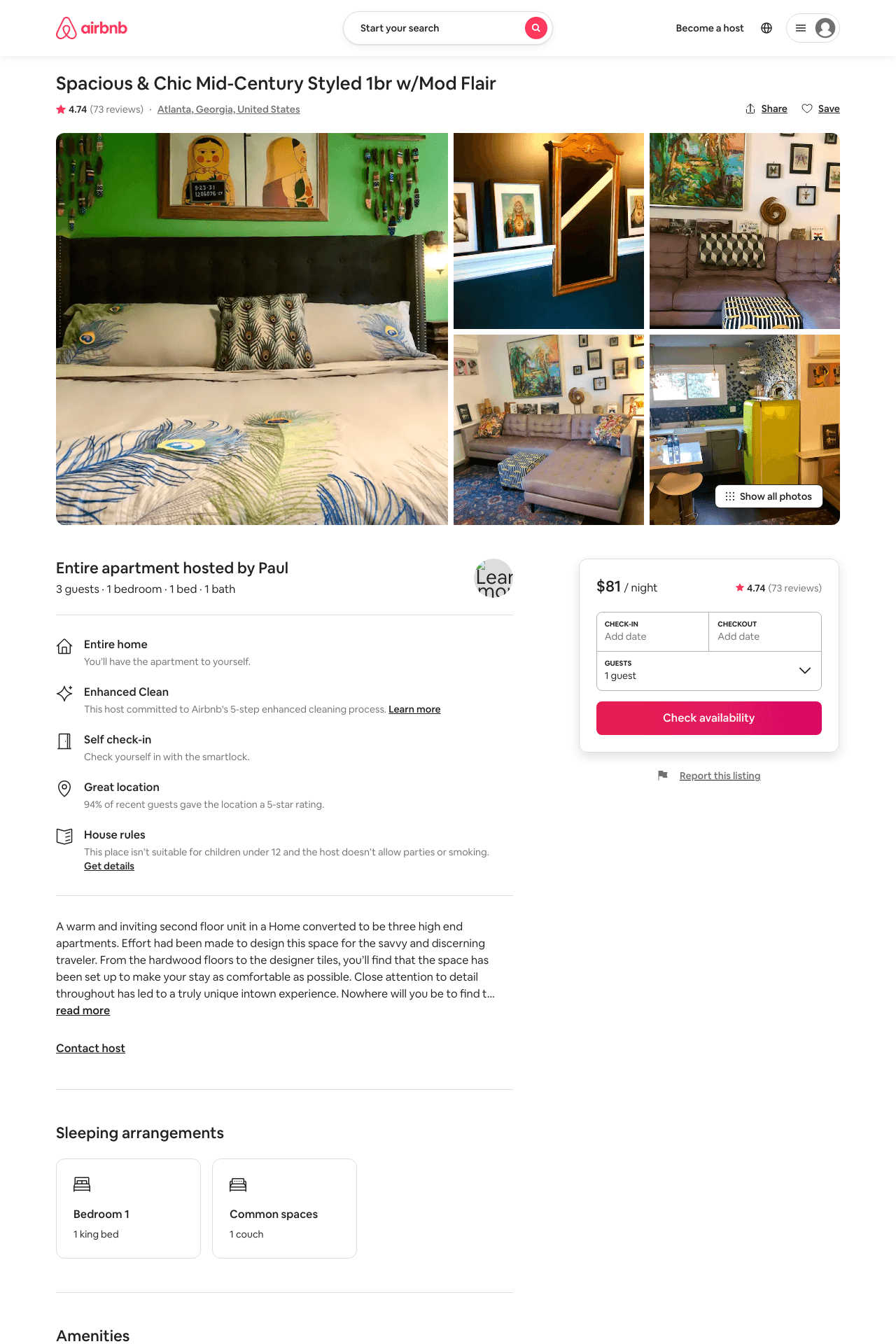 Listing 31460758
1
3
$78 - $107
4.76
2
Paul
643399
3
https://www.airbnb.com/rooms/31460758
Aug 2022
61
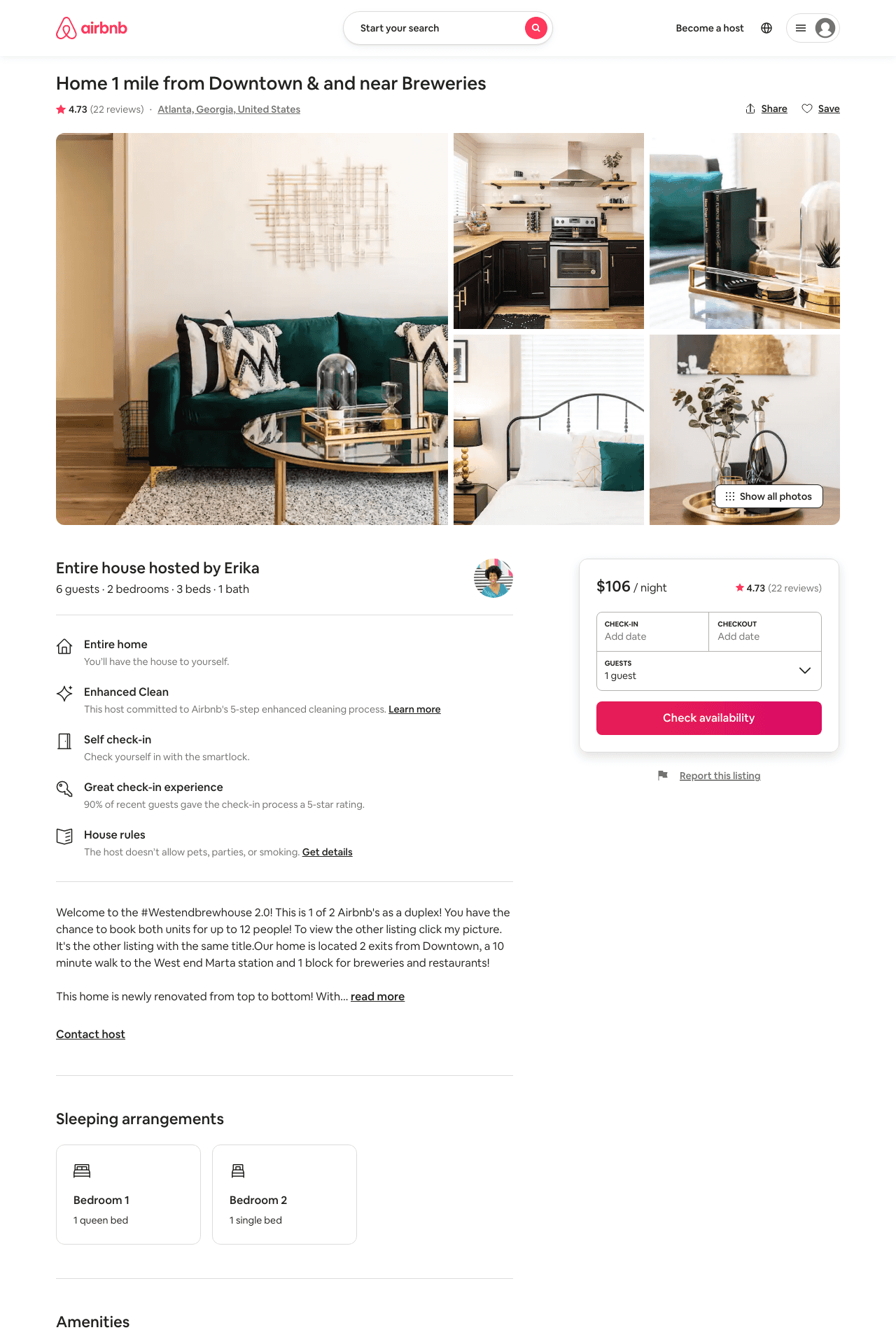 Listing 41046064
2
6
$87 - $211
4.79
1
Courtney
179626170
2
https://www.airbnb.com/rooms/41046064
Aug 2022
62
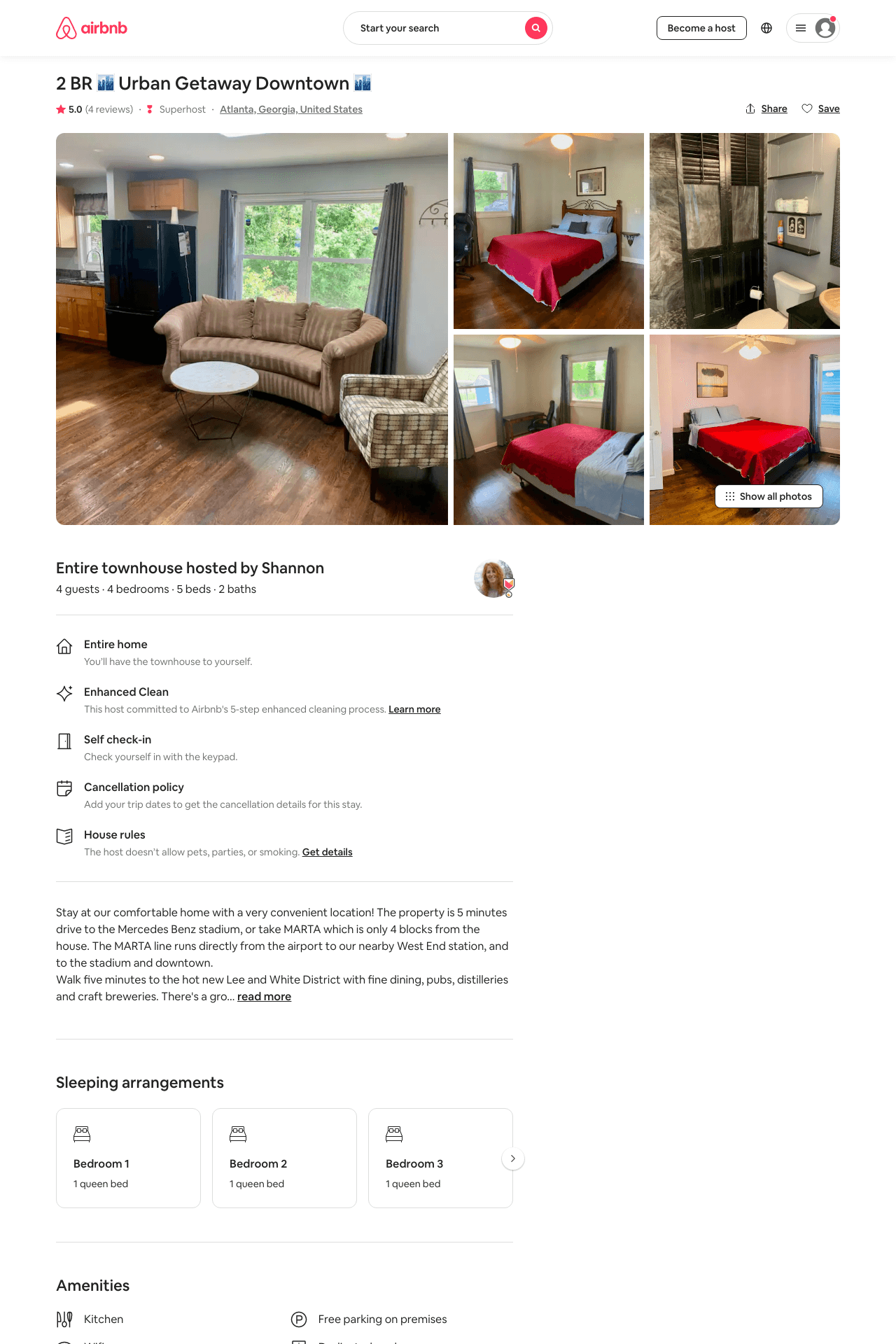 Listing 31498155
2
4
$99 - $174
4.90
2
Shannon
5111463
14
https://www.airbnb.com/rooms/31498155
Aug 2022
63
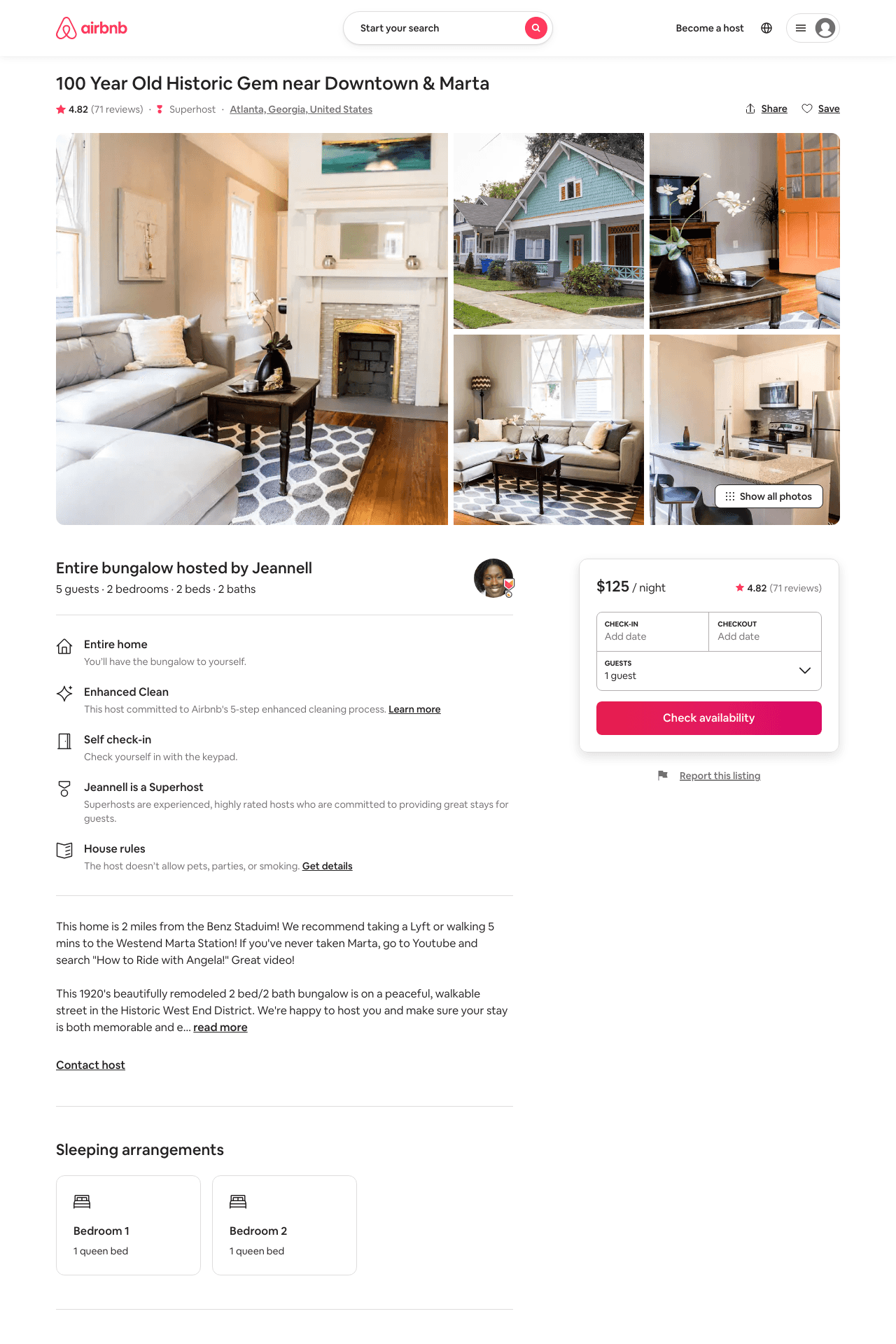 Listing 28937371
2
5
$125 - $136
4.78
14
Jeannell
79118134
1
https://www.airbnb.com/rooms/28937371
Aug 2022
64
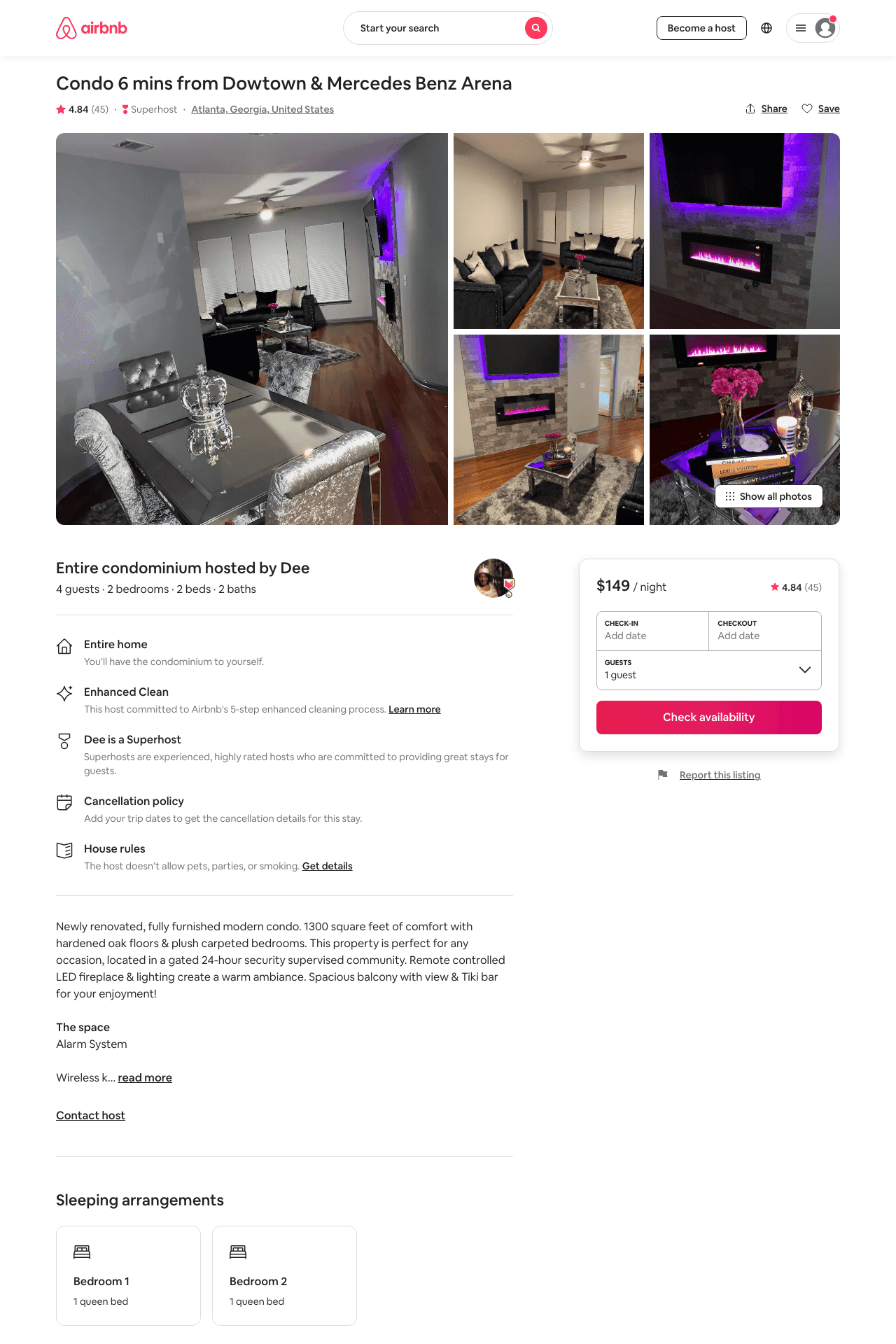 Listing 31718202
2
4
$128 - $178
4.88
2
Dee
18117084
1
https://www.airbnb.com/rooms/31718202
Jun 2022
65
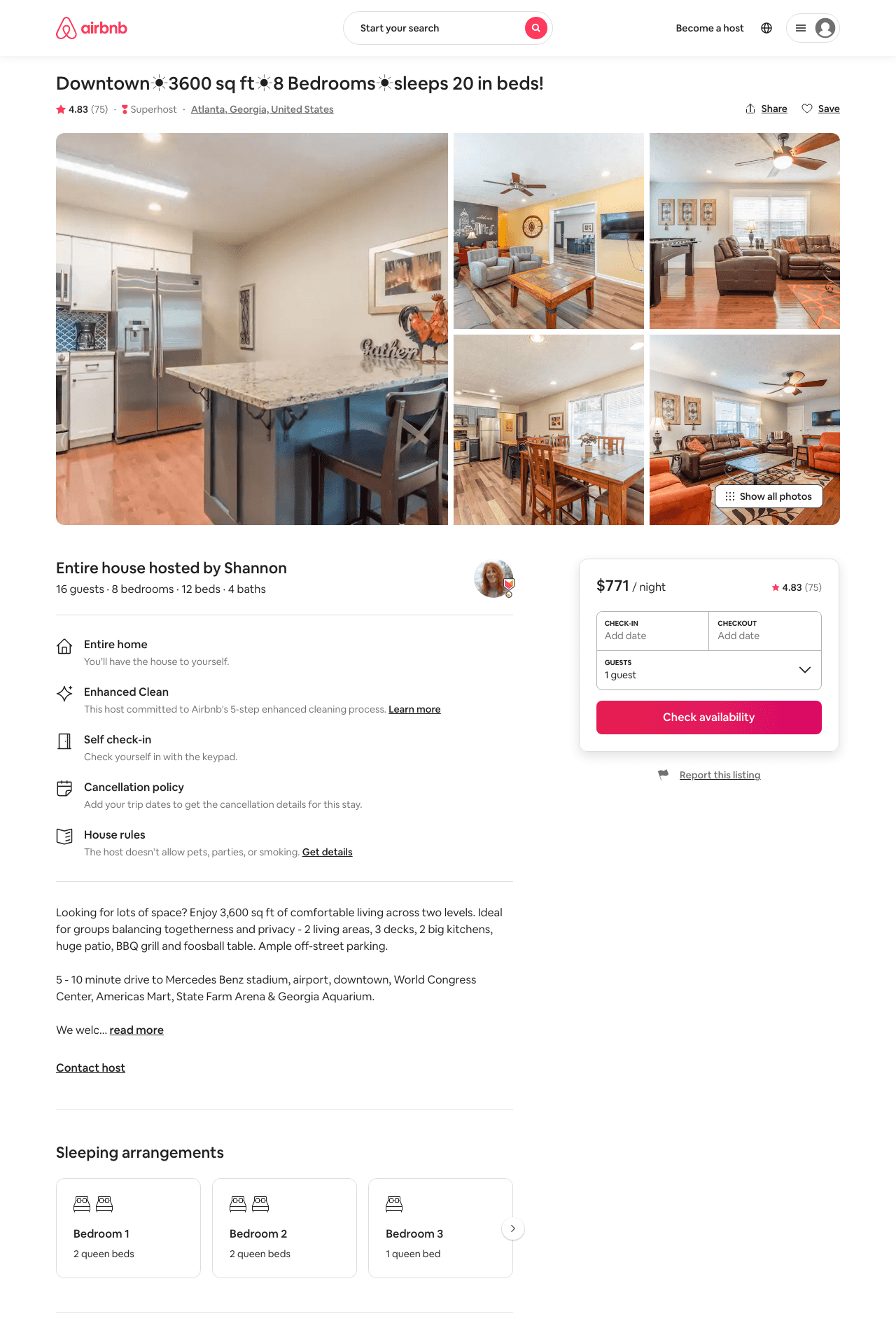 Listing 29657025
8
16
$519 - $859
4.76
2
Shannon
5111463
14
https://www.airbnb.com/rooms/29657025
Aug 2022
66
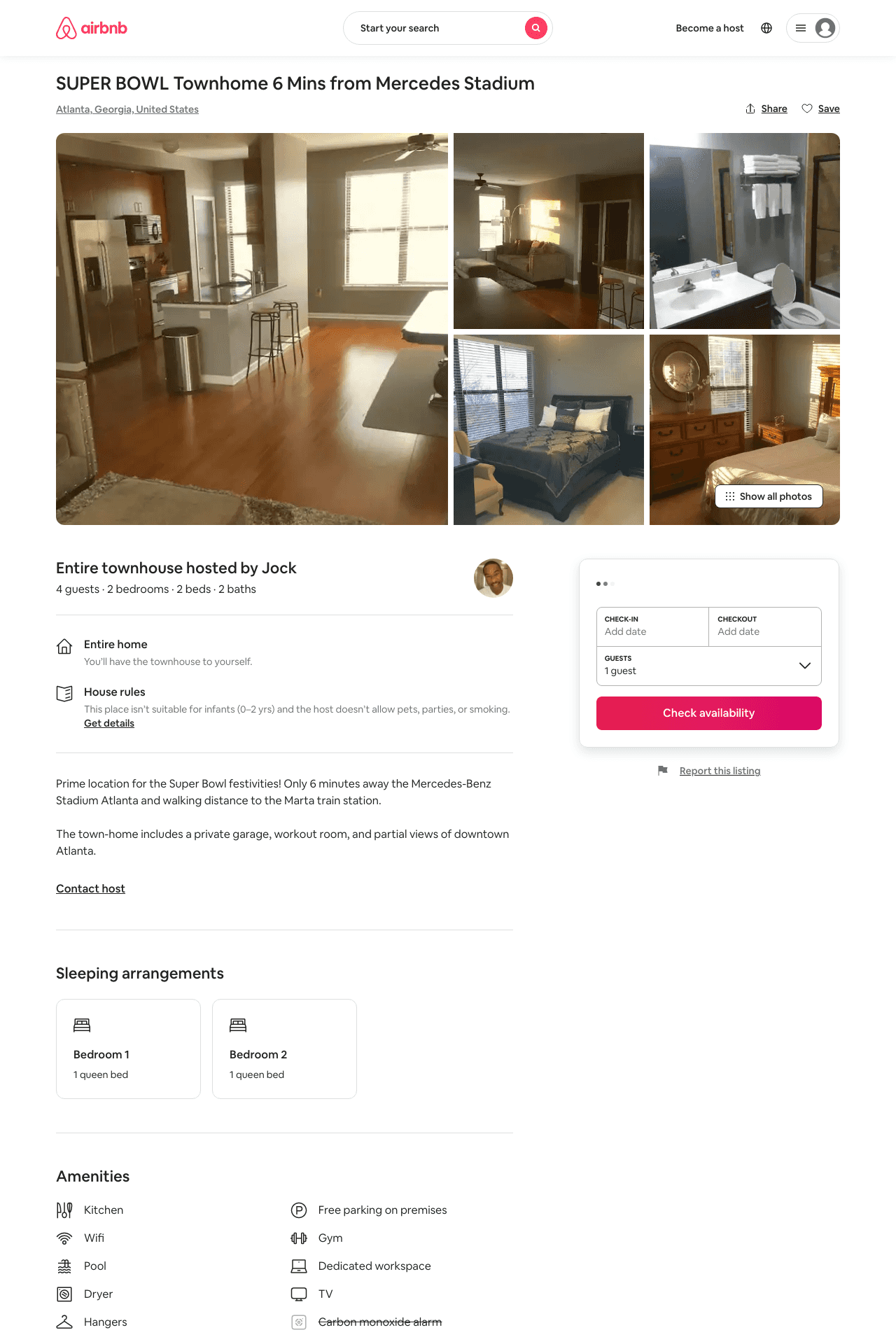 Listing 31759948
2
4
$600
2
Jock
137337012
1
https://www.airbnb.com/rooms/31759948
Aug 2022
67
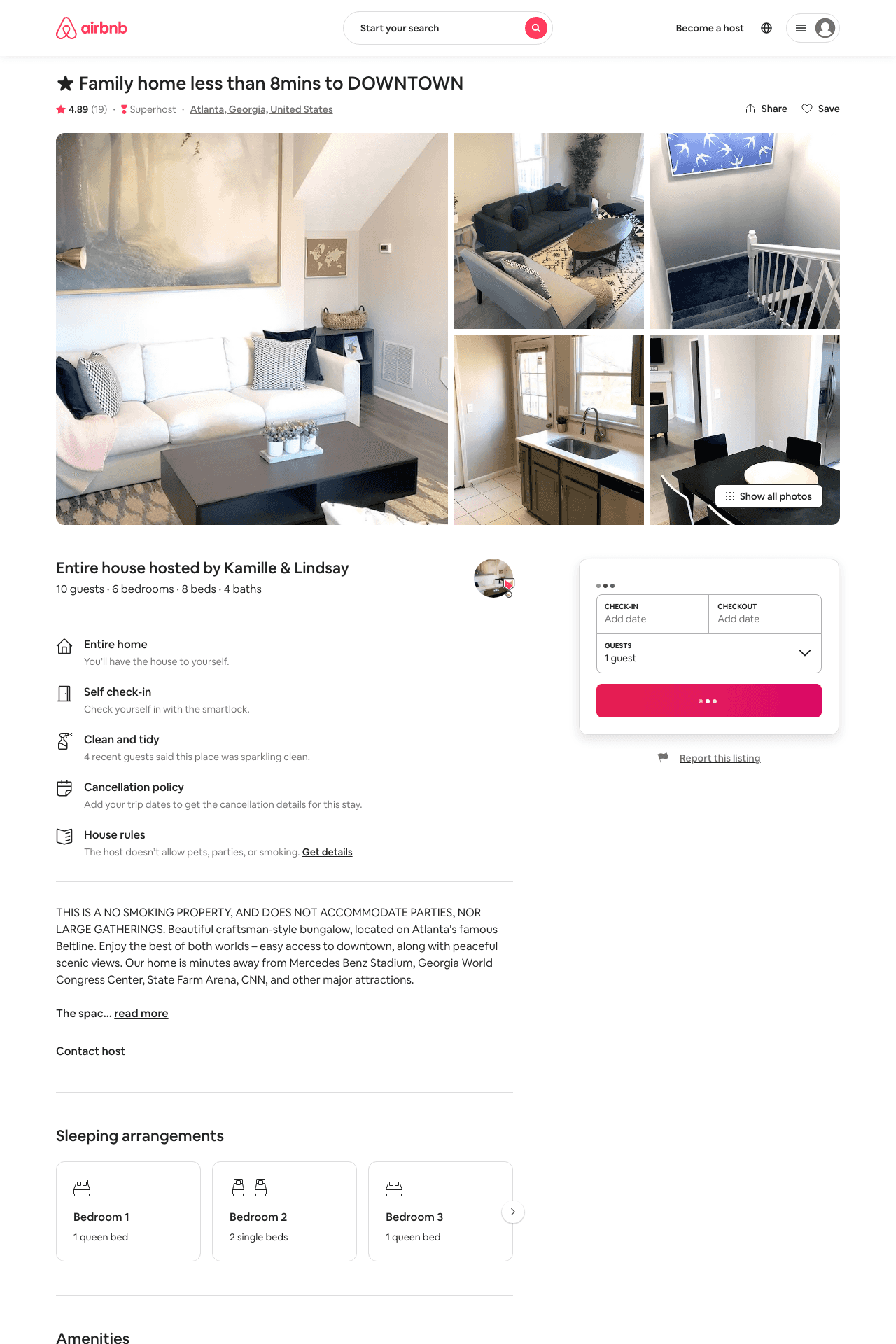 Listing 33405824
6
12
$226 - $419
4.76
3
Talia
1851902
6
https://www.airbnb.com/rooms/33405824
Aug 2022
68
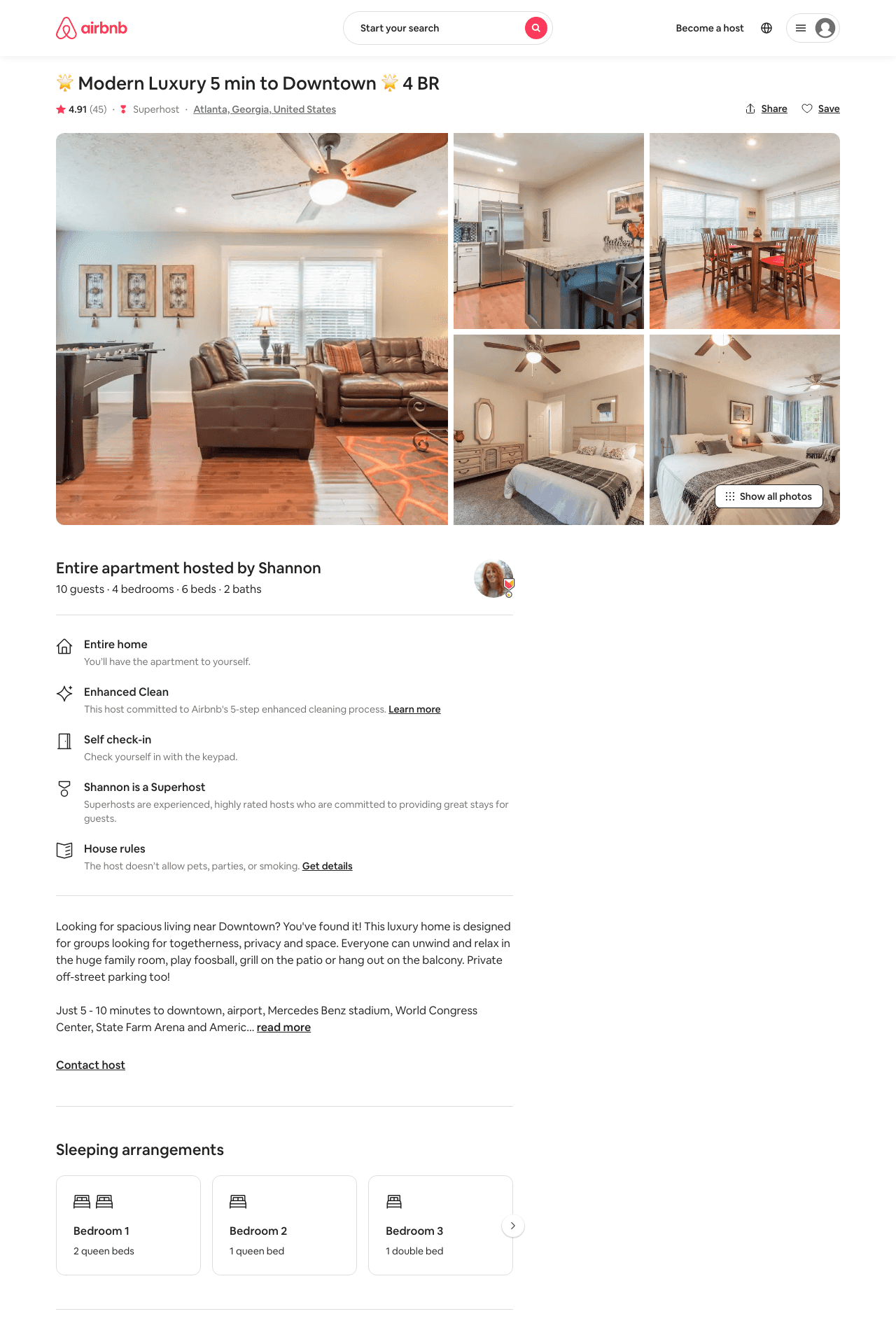 Listing 29657471
4
10
$191 - $851
4.88
2
Shannon
5111463
14
https://www.airbnb.com/rooms/29657471
Aug 2022
69
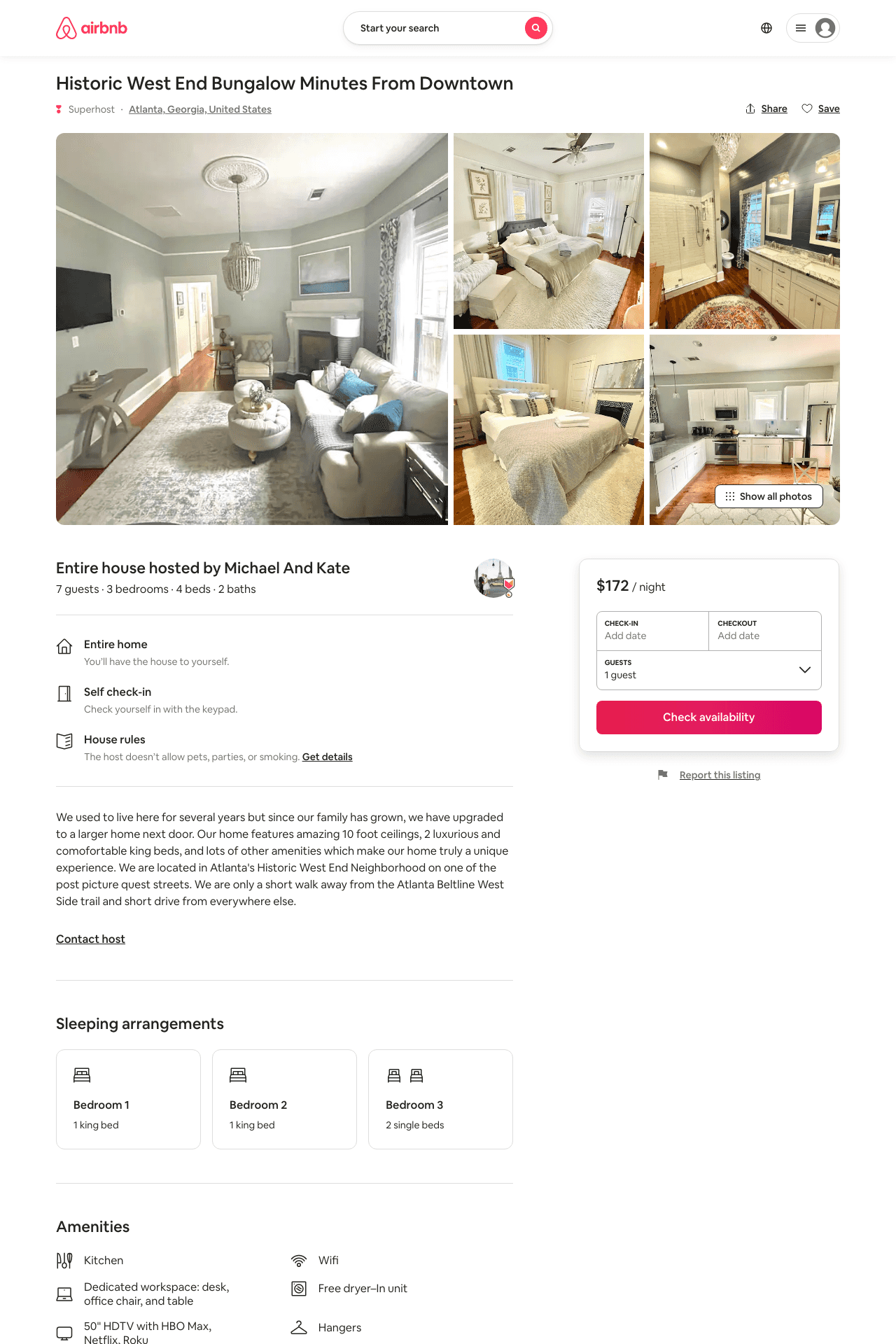 Listing 49198676
3
6
$119 - $217
4.95
1
Betty
14485911
1
https://www.airbnb.com/rooms/49198676
Aug 2022
70
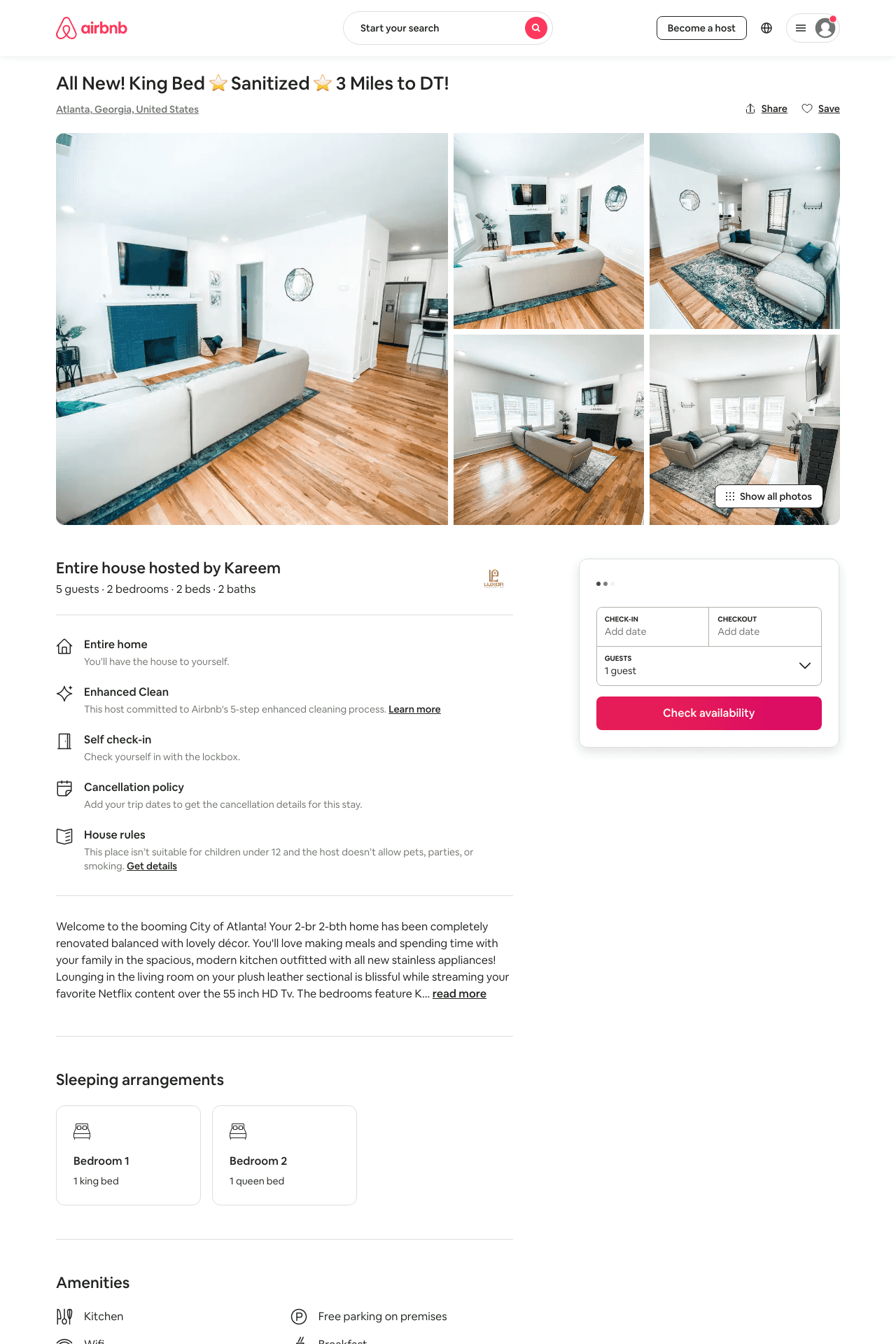 Listing 48961021
2
6
$126 - $174
4.77
2
Kareem
357754550
1
https://www.airbnb.com/rooms/48961021
Aug 2022
71
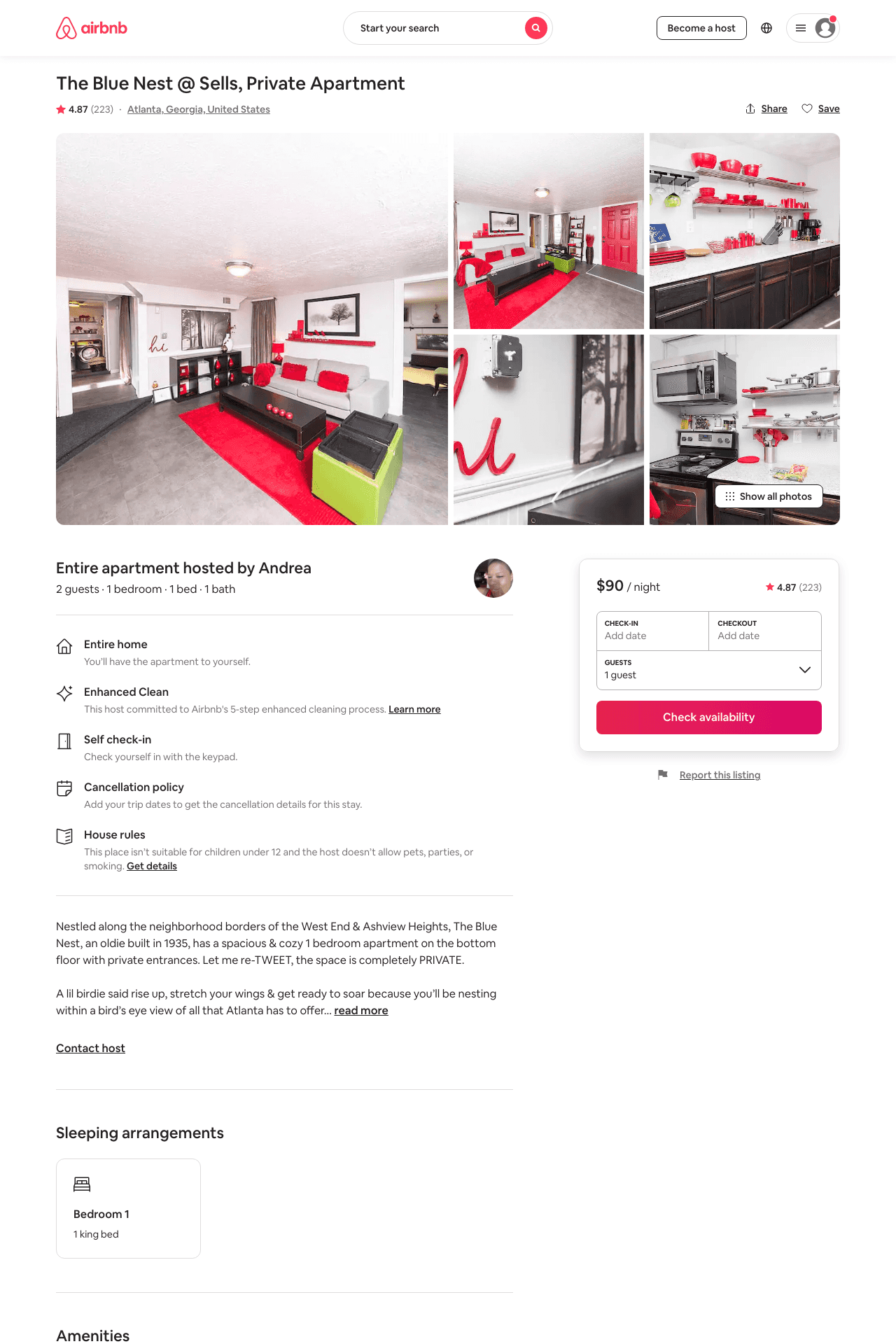 Listing 20185862
1
2
$64 - $160
4.82
1
Andrea
143717562
6
https://www.airbnb.com/rooms/20185862
Aug 2022
72
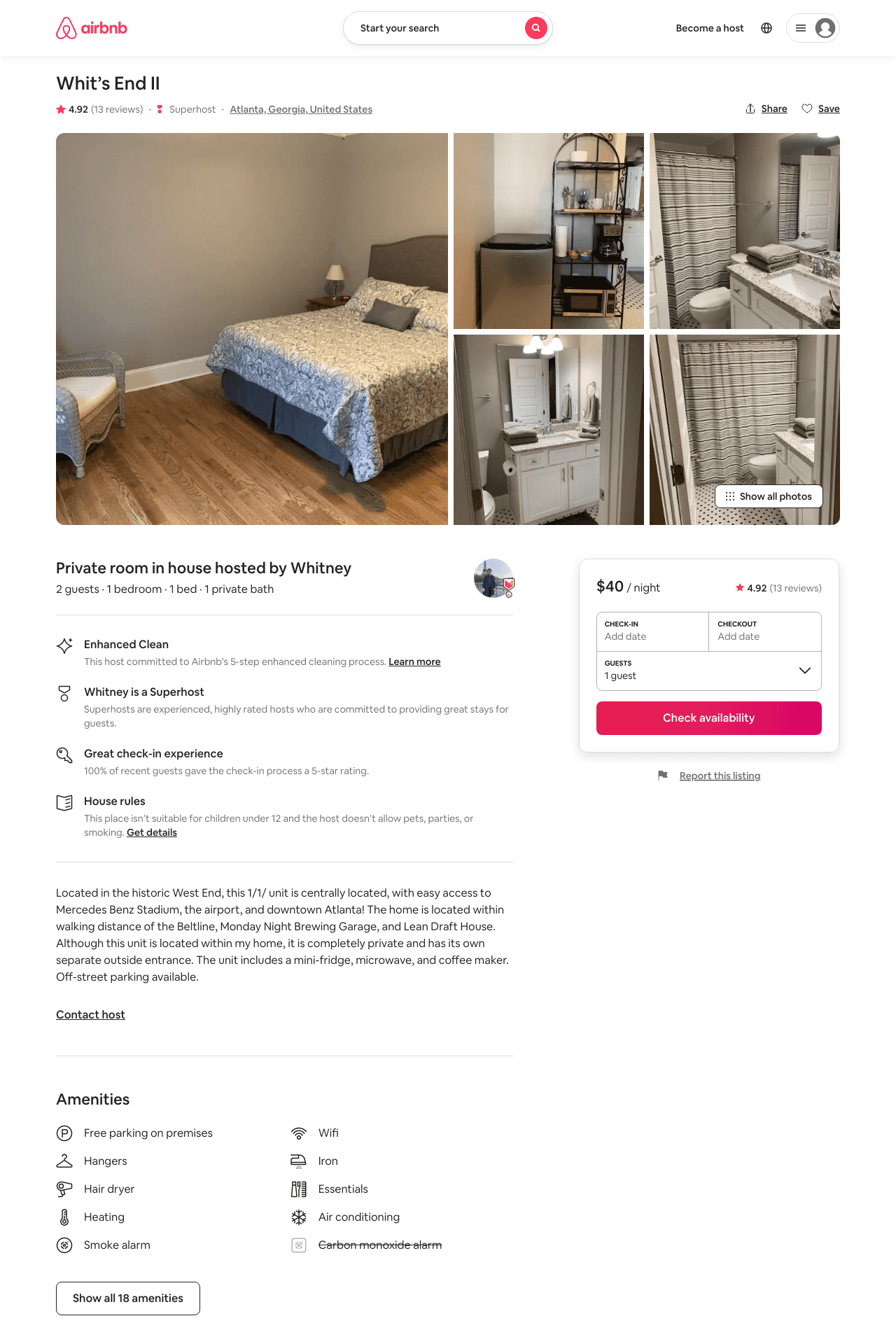 Listing 31127057
1
2
$40 - $55
4.68
2
Whitney
2812029
2
https://www.airbnb.com/rooms/31127057
Jun 2022
73
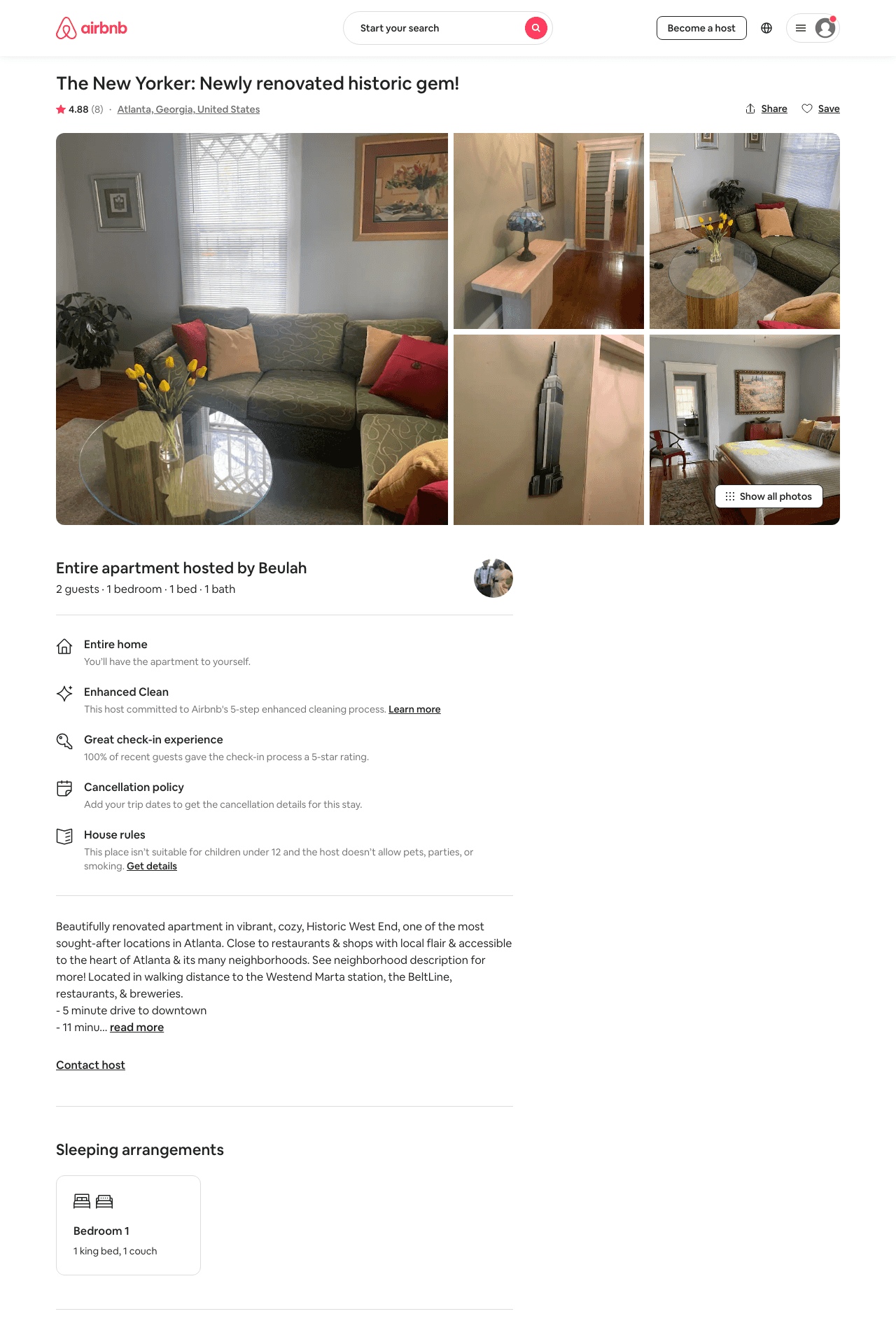 Listing 46176060
1
2
$89 - $115
4.86
2
Beulah
69488268
2
https://www.airbnb.com/rooms/46176060
Aug 2022
74
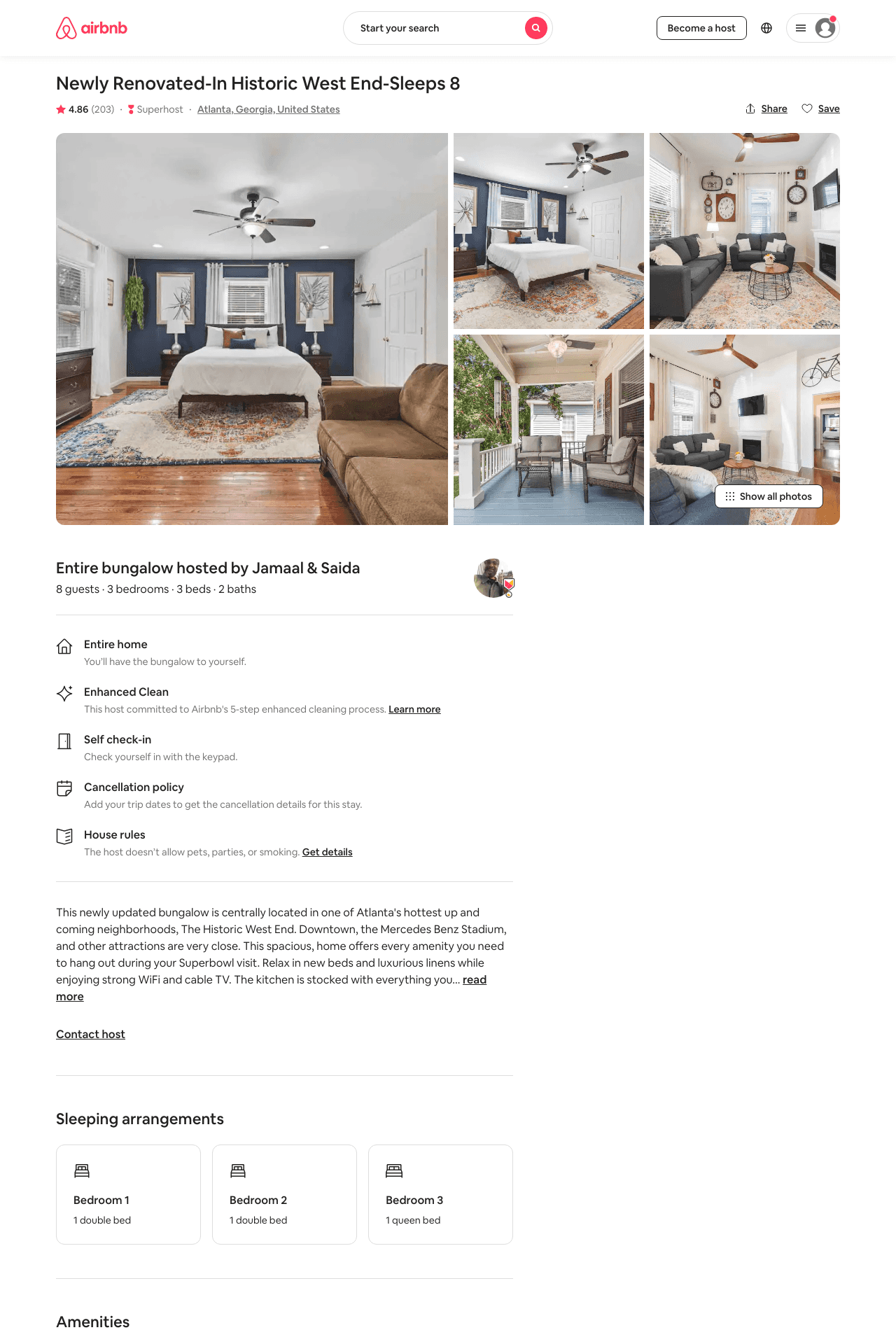 Listing 31304128
3
8
$107 - $156
4.83
1
Jamaal & Saida
233947519
1
https://www.airbnb.com/rooms/31304128
Aug 2022
75
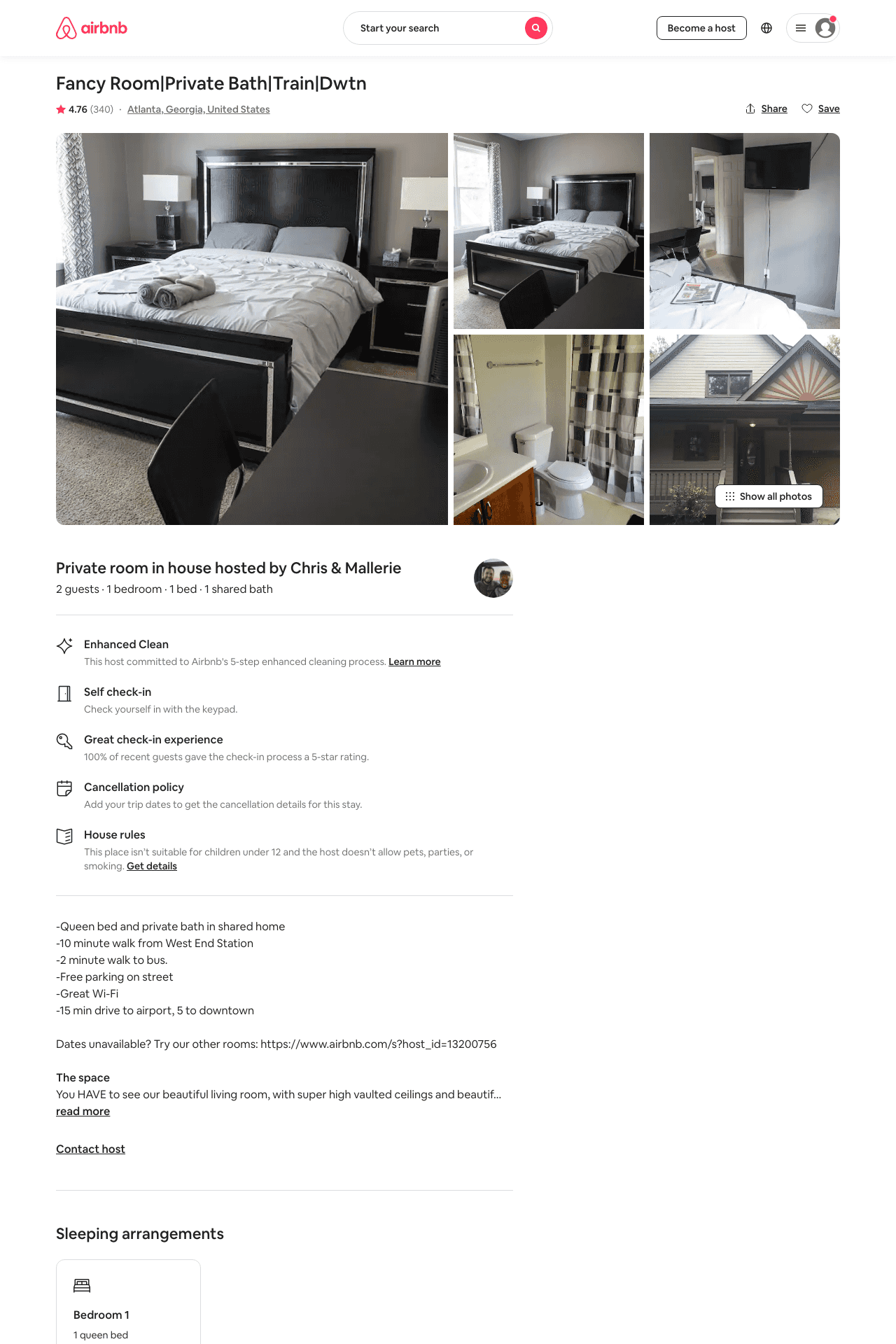 Listing 10499147
1
2
$45 - $61
4.76
1
Chris & Mallerie
13200756
10
https://www.airbnb.com/rooms/10499147
Aug 2022
76
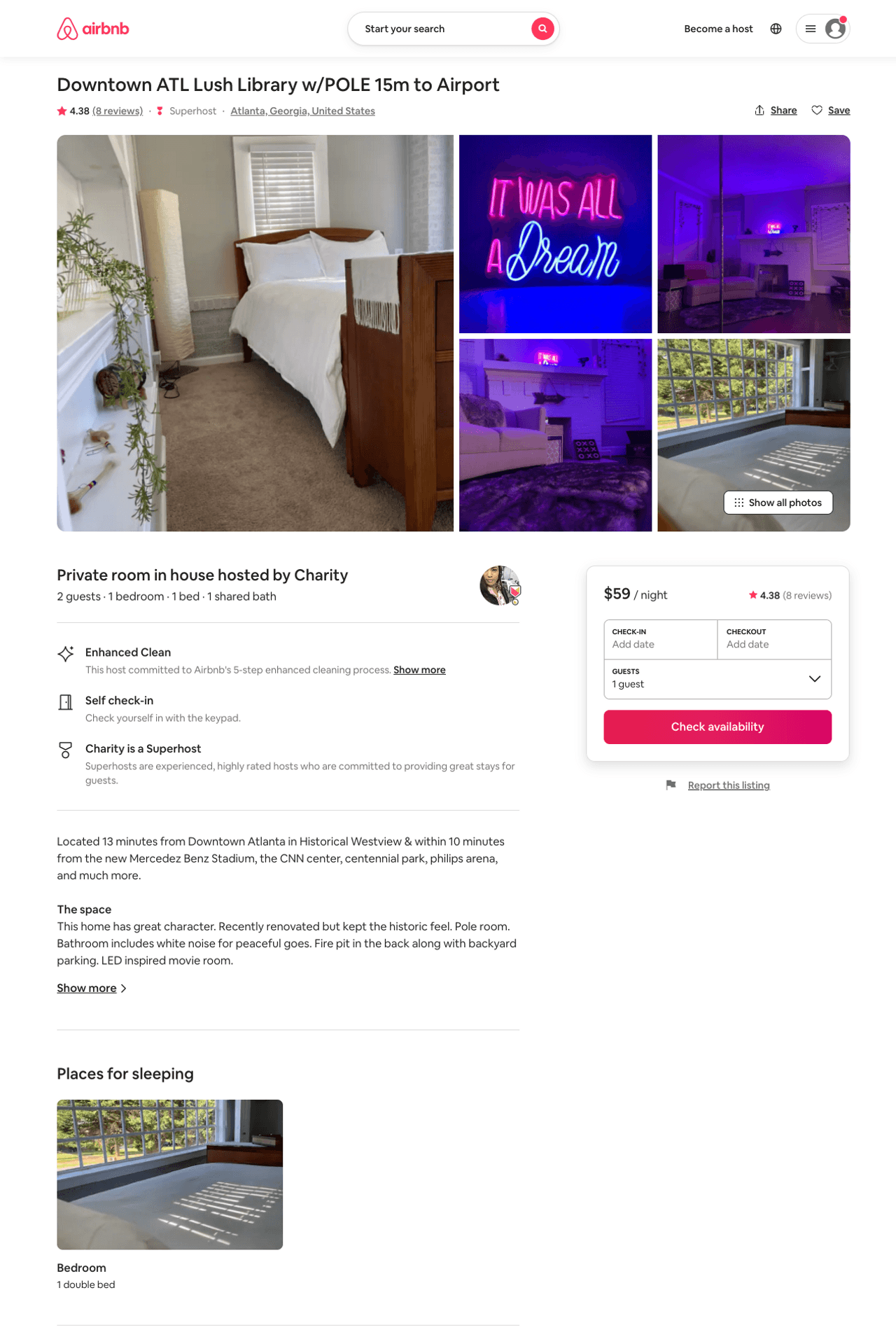 Listing 34724858
1
2
$35 - $60
4.77
2
Charity
110467402
3
https://www.airbnb.com/rooms/34724858
Aug 2022
77
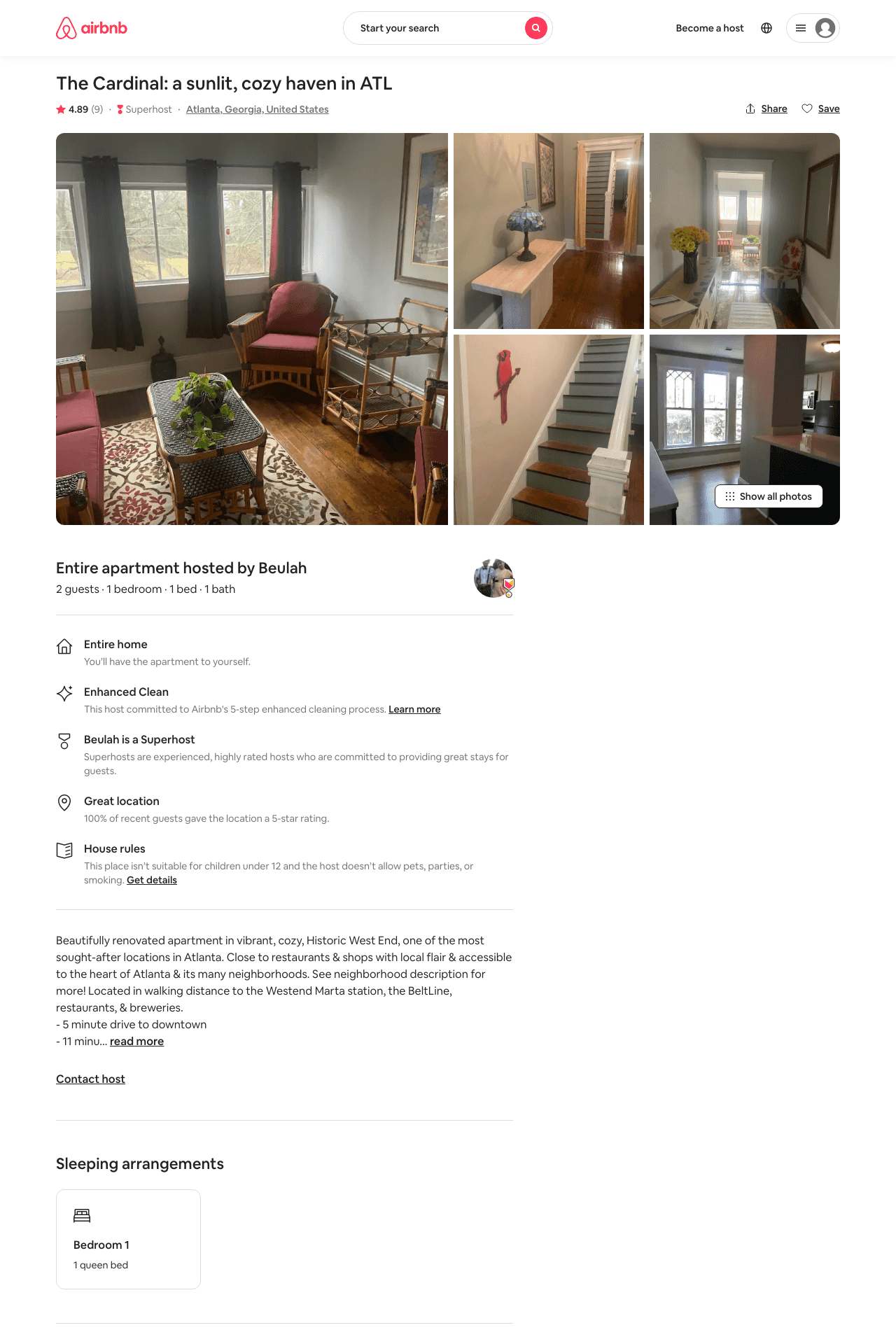 Listing 47768662
1
2
$89 - $98
4.90
2
Beulah
69488268
2
https://www.airbnb.com/rooms/47768662
Aug 2022
78
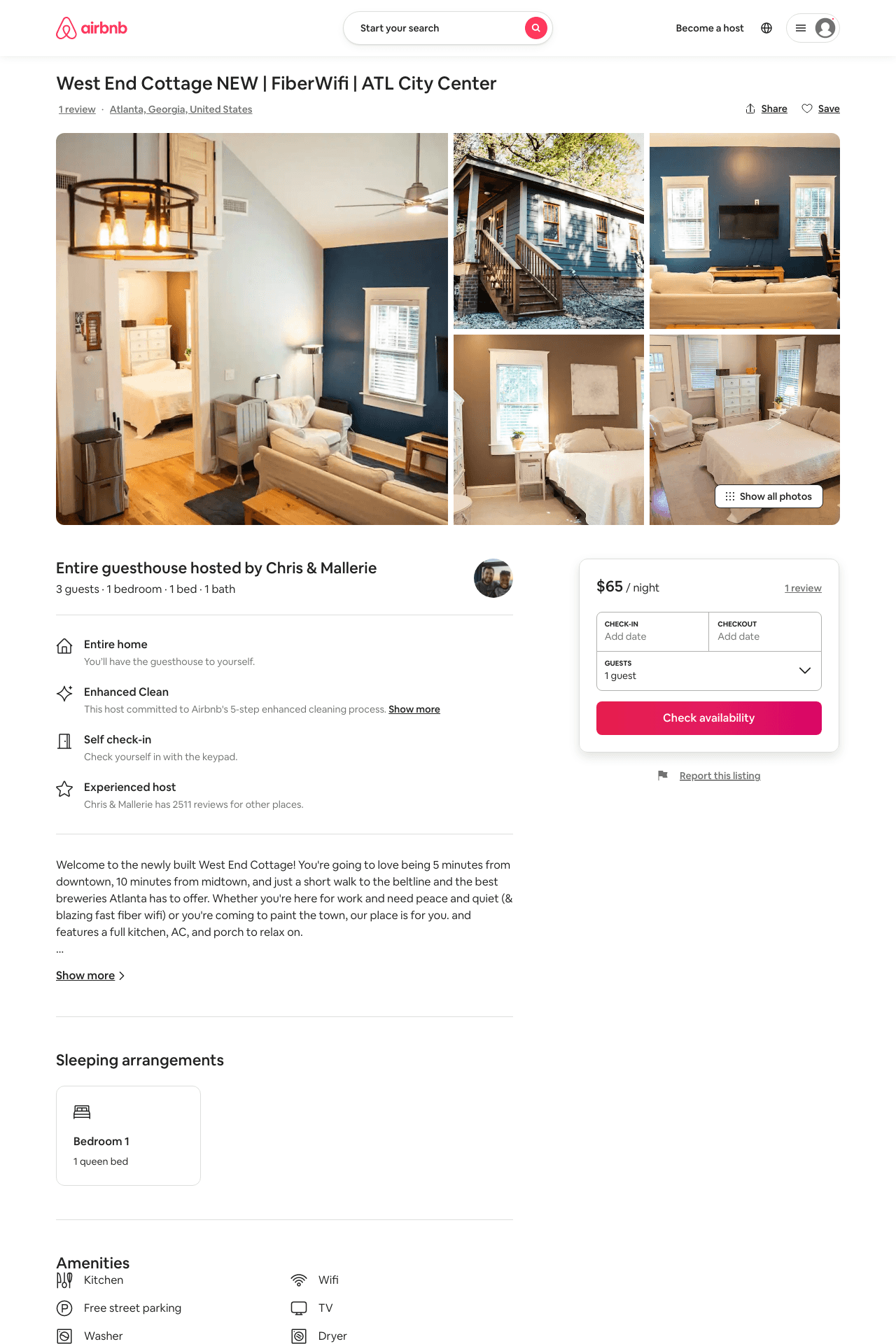 Listing 50229206
1
3
$67 - $109
4.95
2
Chris & Mallerie
13200756
10
https://www.airbnb.com/rooms/50229206
Jun 2022
79
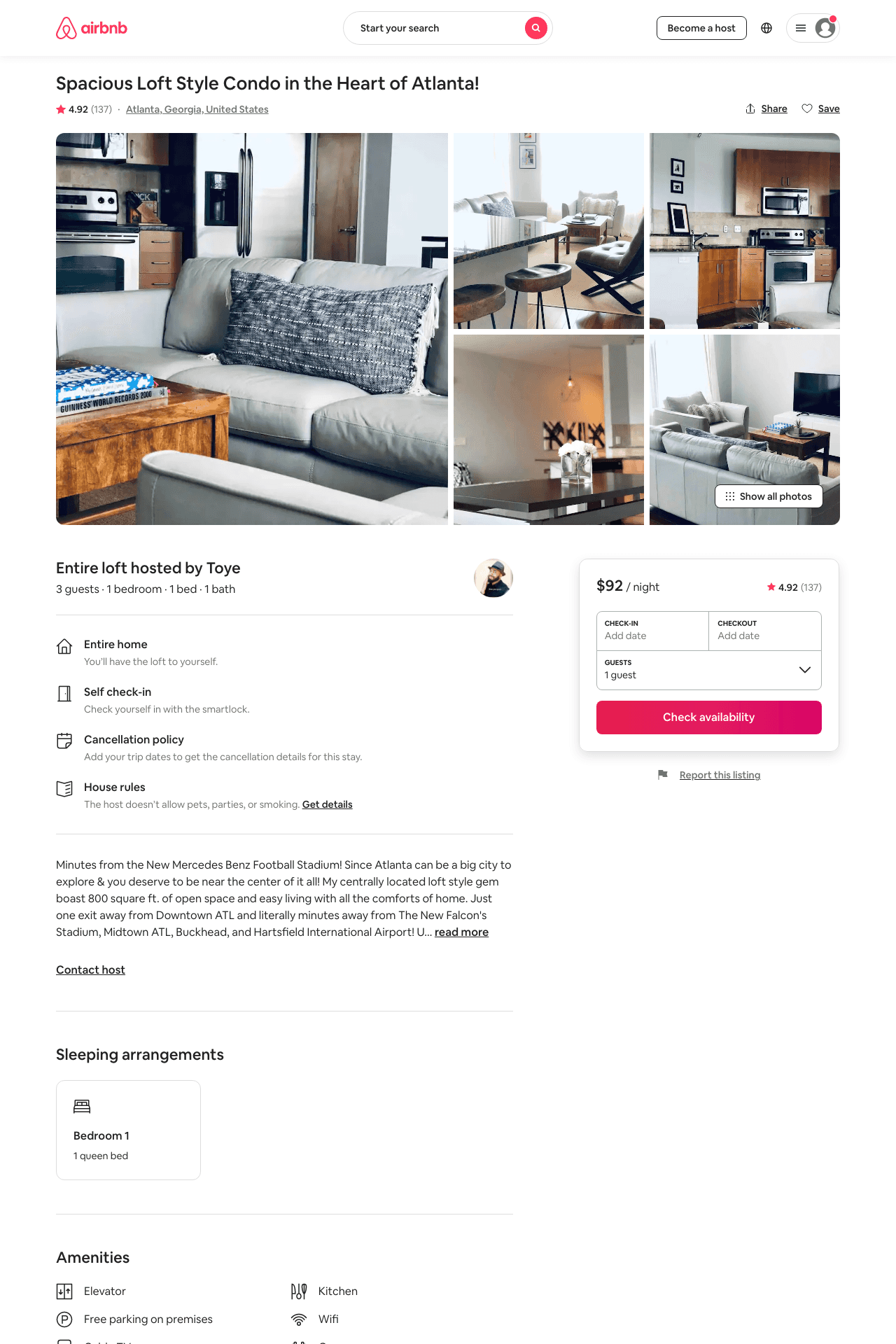 Listing 16424550
1
3
$74 - $121
4.90
2
Toye
10417853
1
https://www.airbnb.com/rooms/16424550
Jul 2022
80
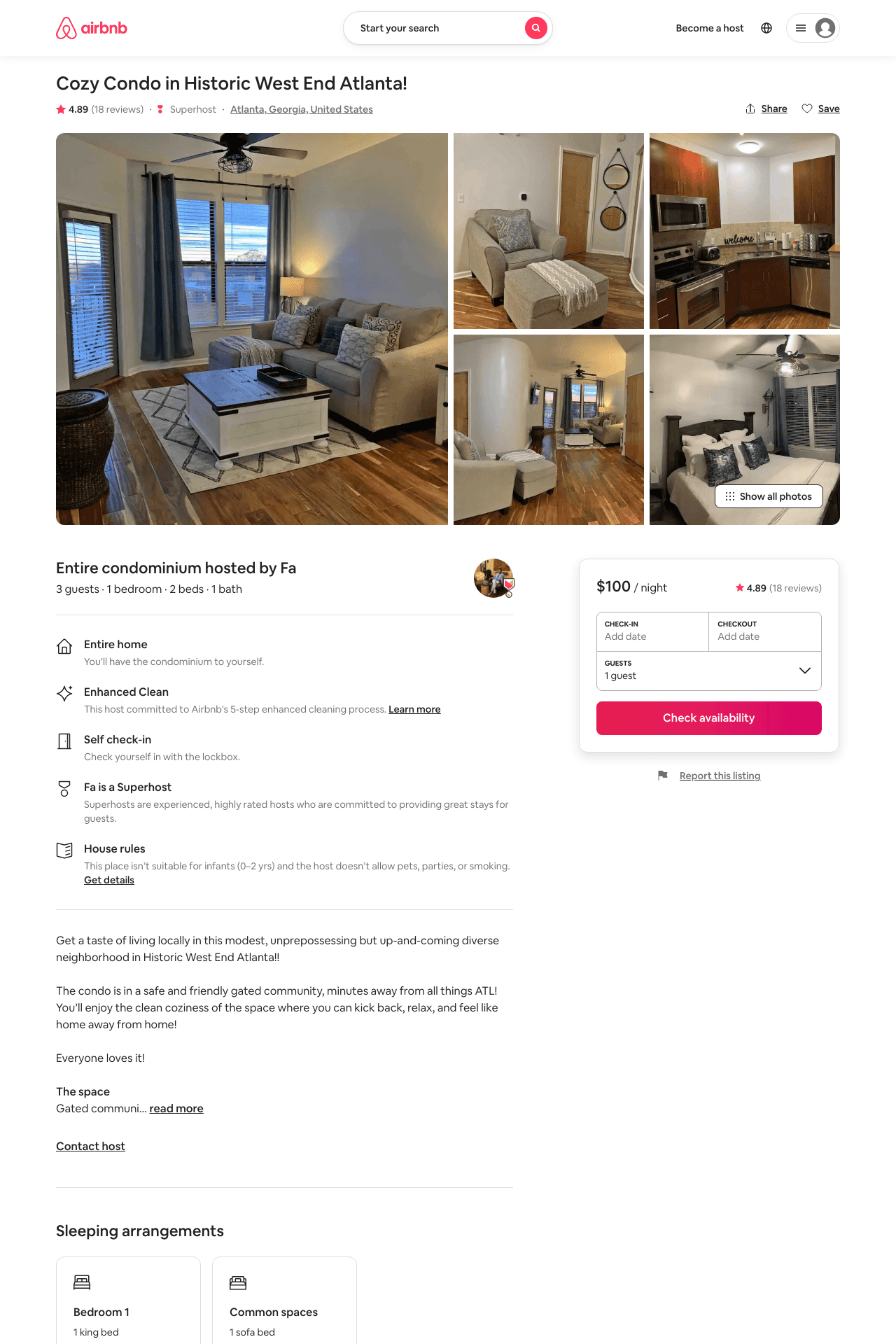 Listing 39673252
1
3
$92 - $108
4.86
4
Fa
236500297
1
https://www.airbnb.com/rooms/39673252
Aug 2022
81
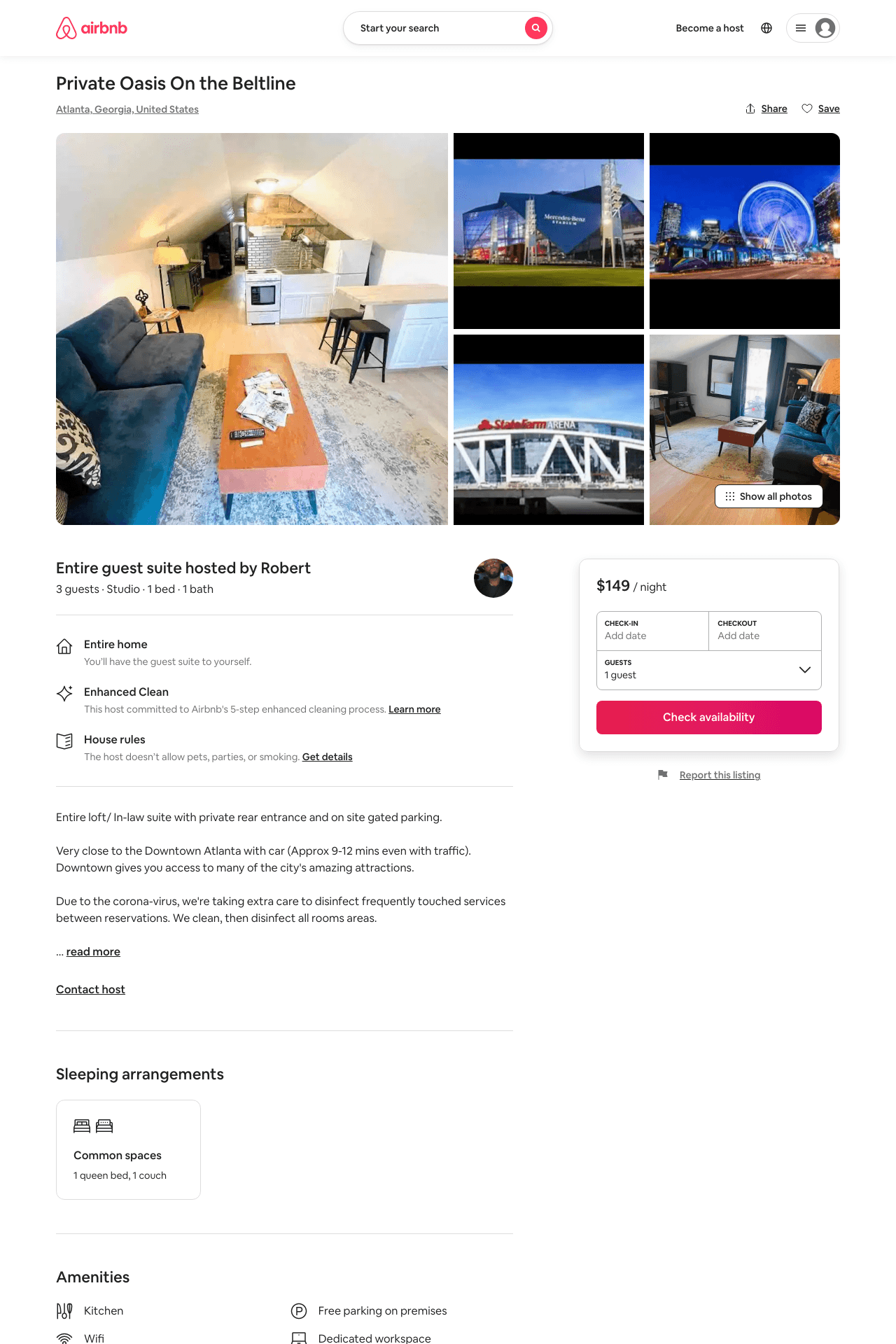 Listing 48369941
Studio
3
$57 - $149
4.76
1
Robert
63823041
2
https://www.airbnb.com/rooms/48369941
Aug 2022
82
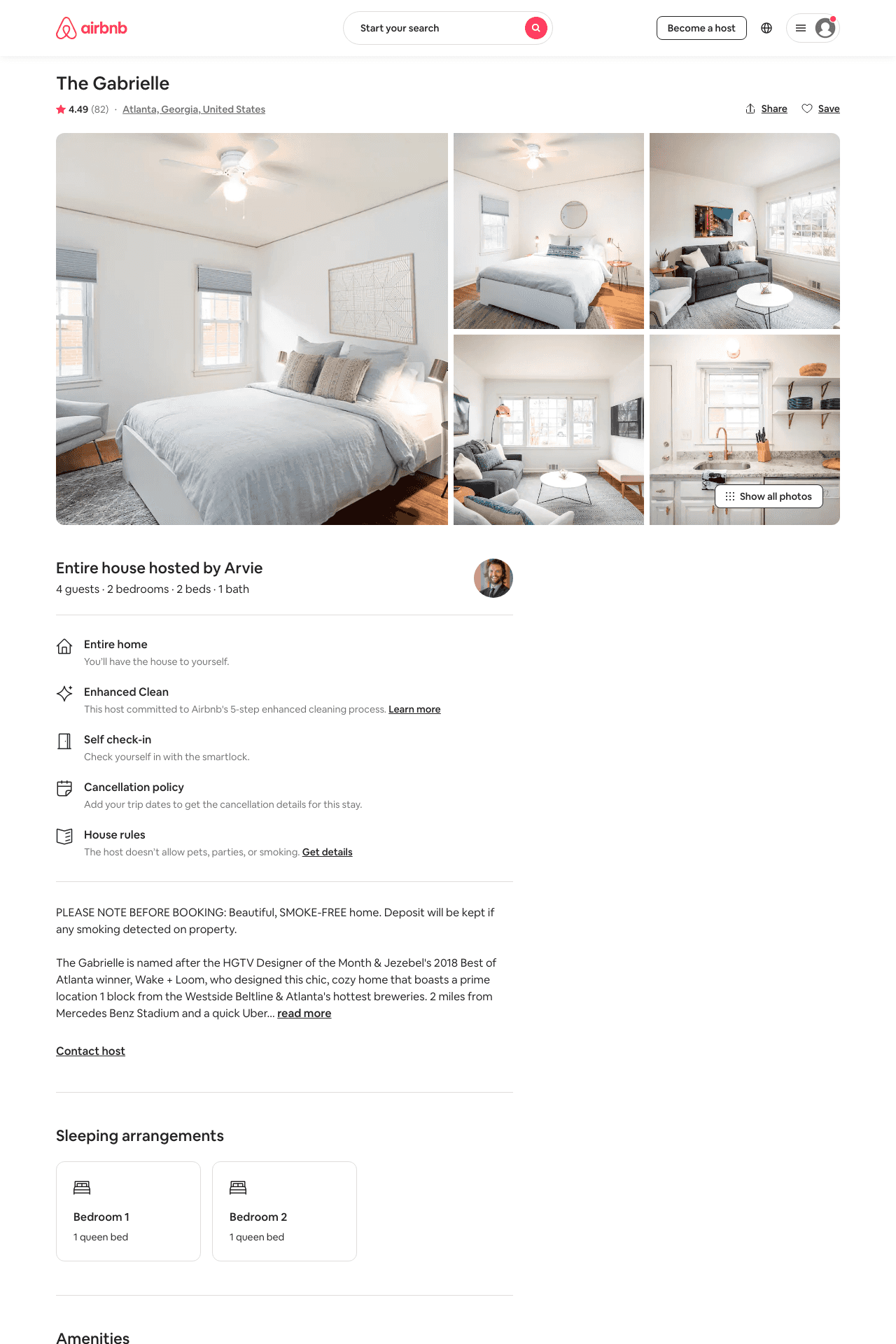 Listing 31713182
2
4
$70 - $88
4.69
2
Honey Homes
235928659
3
https://www.airbnb.com/rooms/31713182
Aug 2022
83
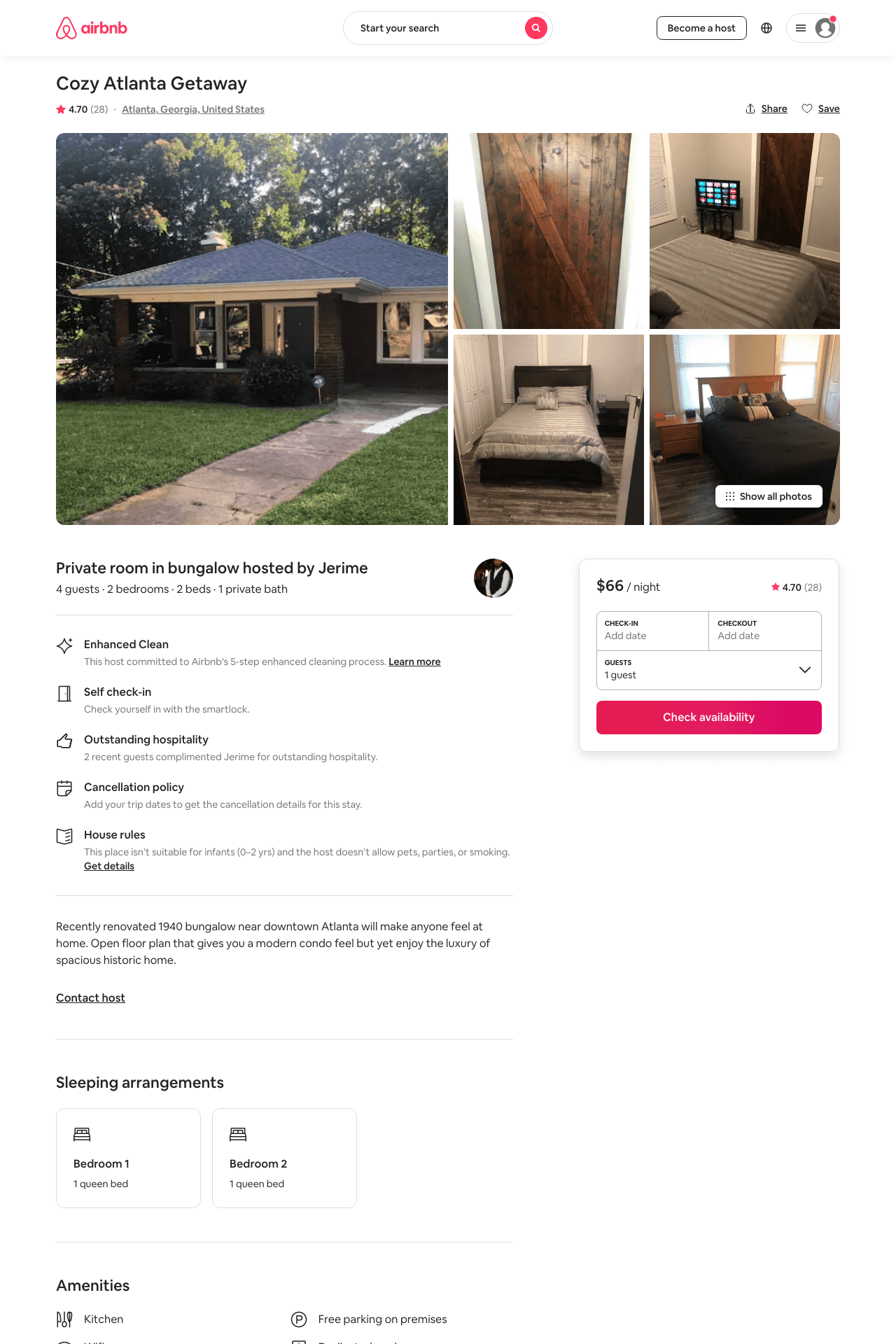 Listing 26518620
2
4
$66 - $102
4.75
2
Jerime
25160716
3
https://www.airbnb.com/rooms/26518620
Aug 2022
84
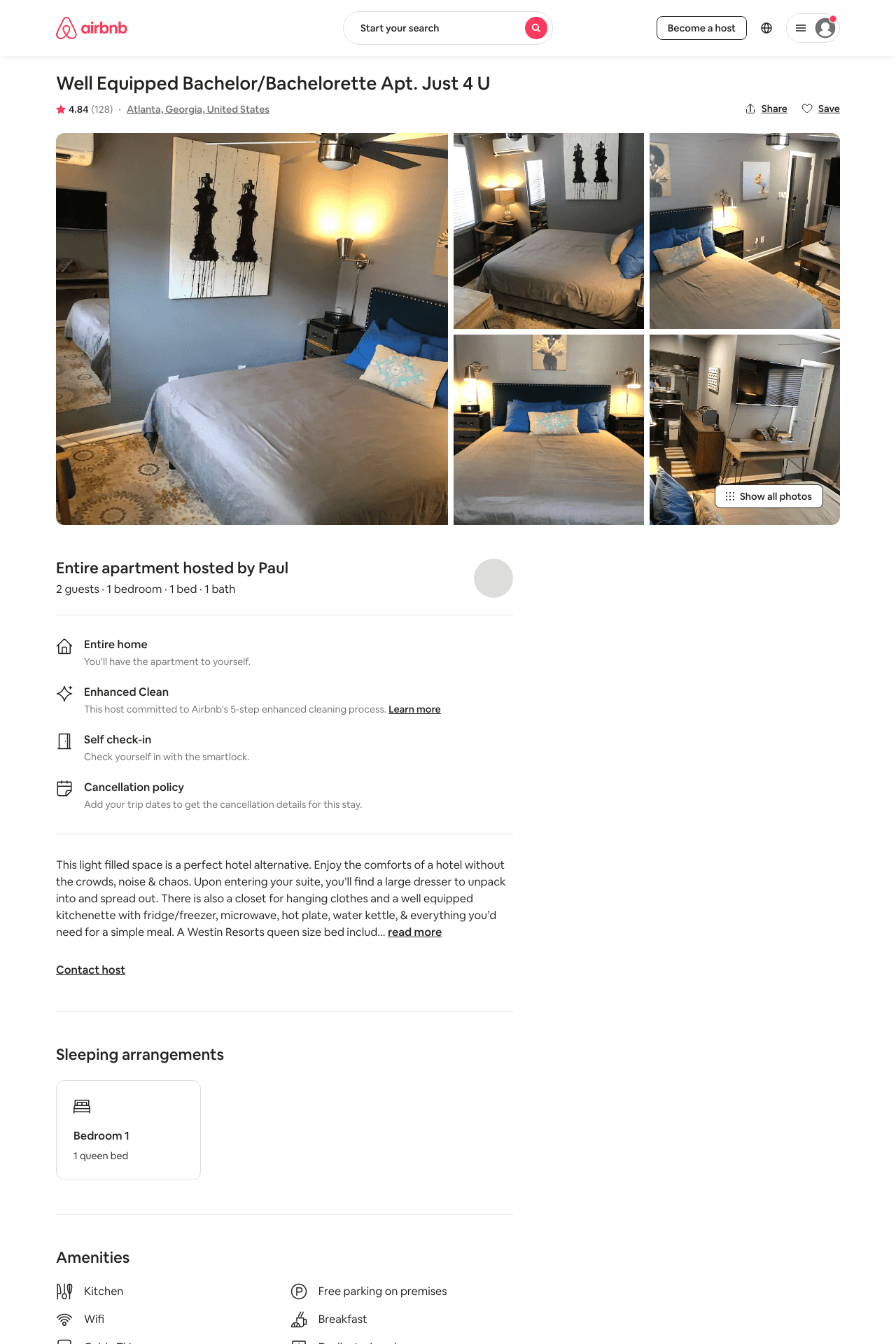 Listing 29571904
1
2
$60 - $79
4.73
2
Paul
643399
3
https://www.airbnb.com/rooms/29571904
Aug 2022
85
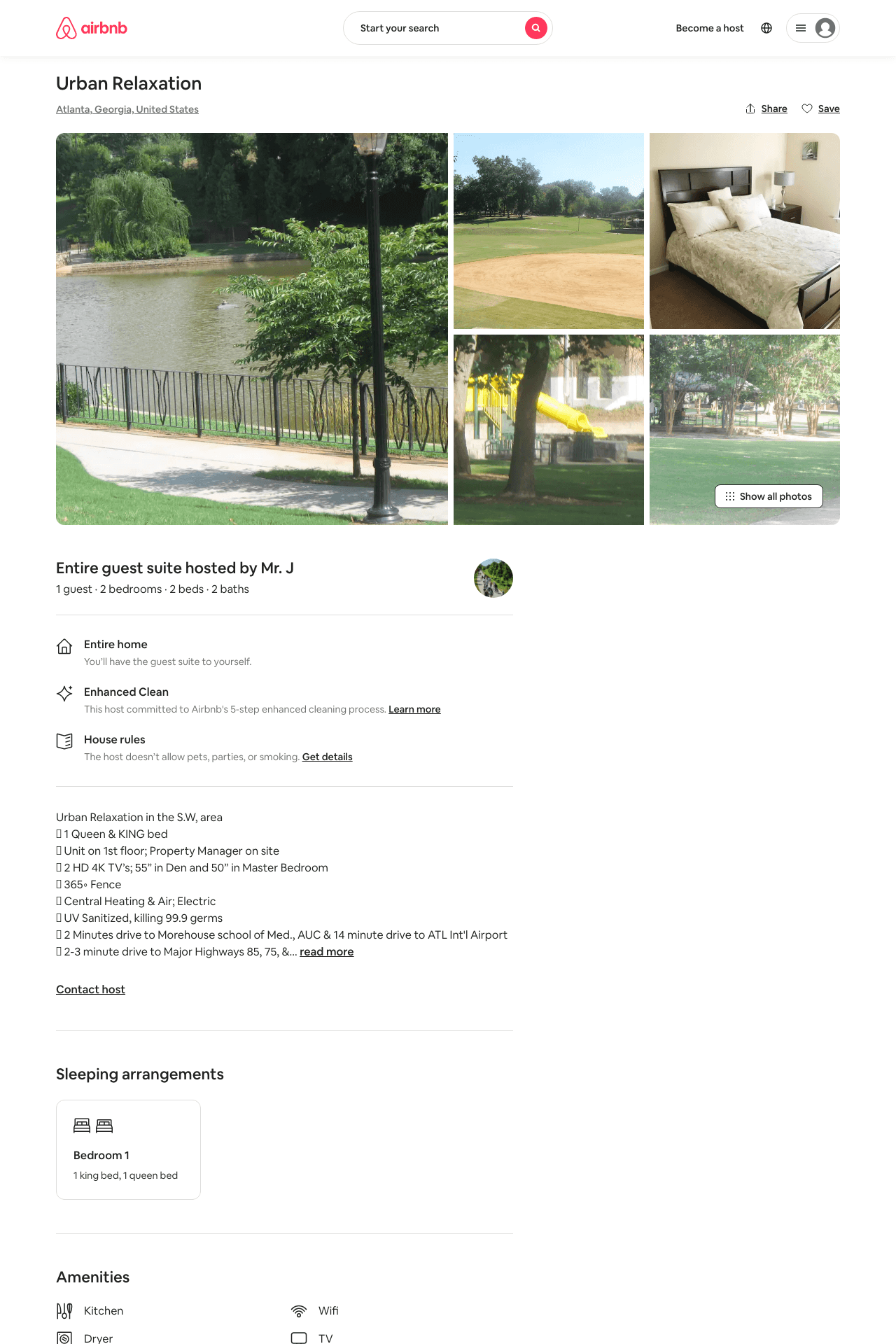 Listing 47979727
3
3
$145 - $165
4.80
2
Mr. J
386786604
1
https://www.airbnb.com/rooms/47979727
Aug 2022
86
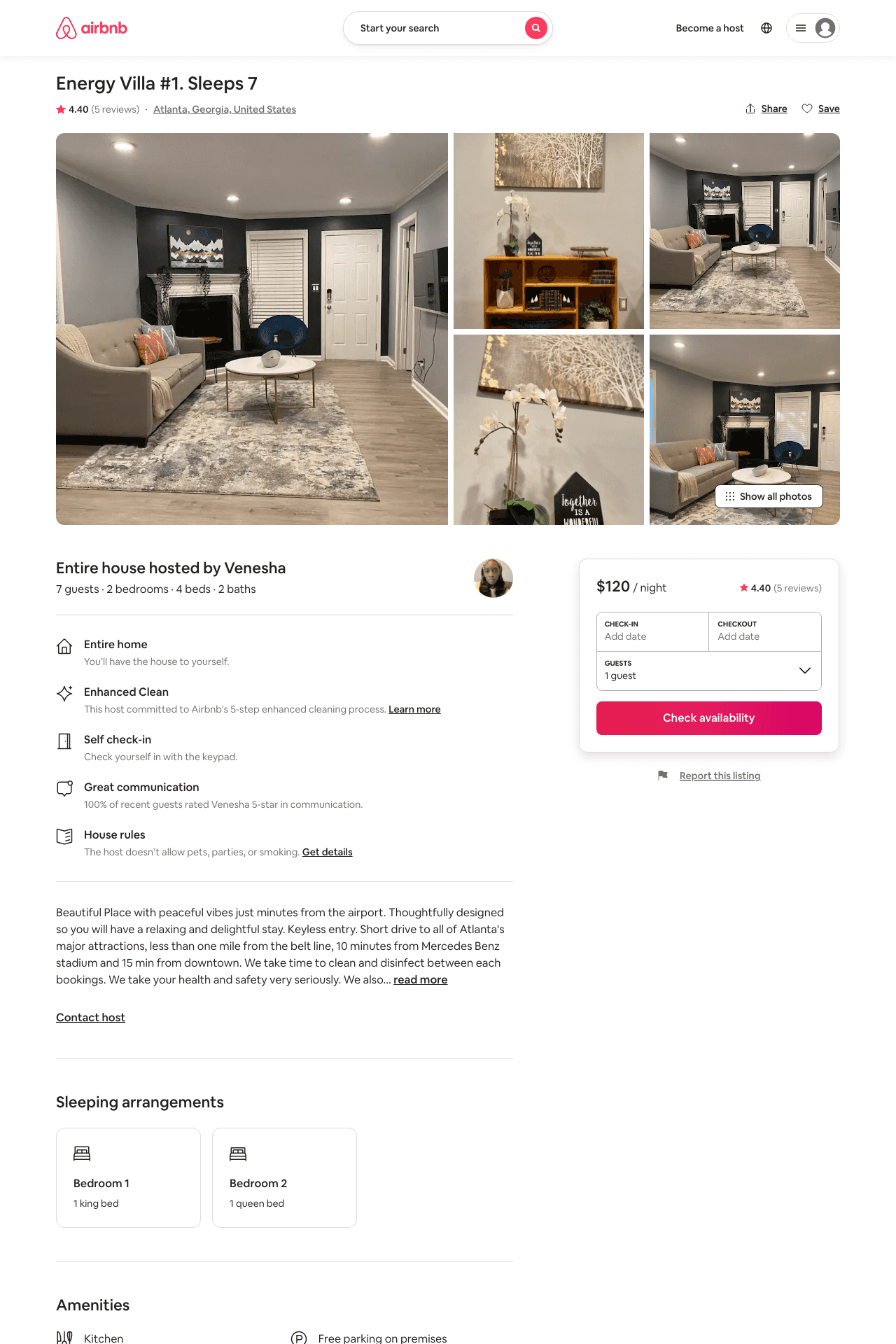 Listing 47537263
2
7
$105 - $215
4.60
2
Venesha
140479211
5
https://www.airbnb.com/rooms/47537263
Aug 2022
87
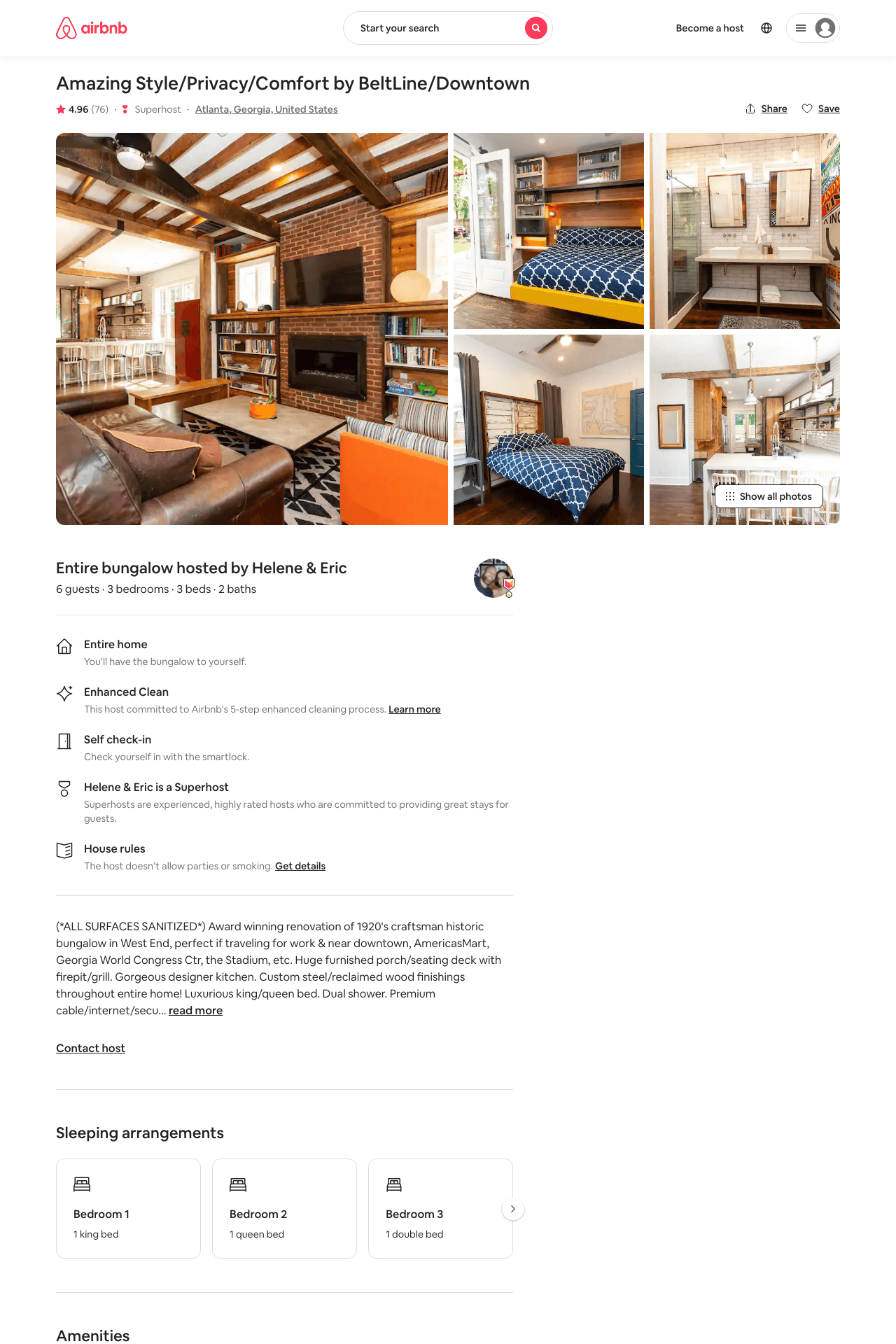 Listing 25160561
3
6
$175 - $201
4.97
3
Helene & Eric
42230053
10
https://www.airbnb.com/rooms/25160561
Aug 2022
88
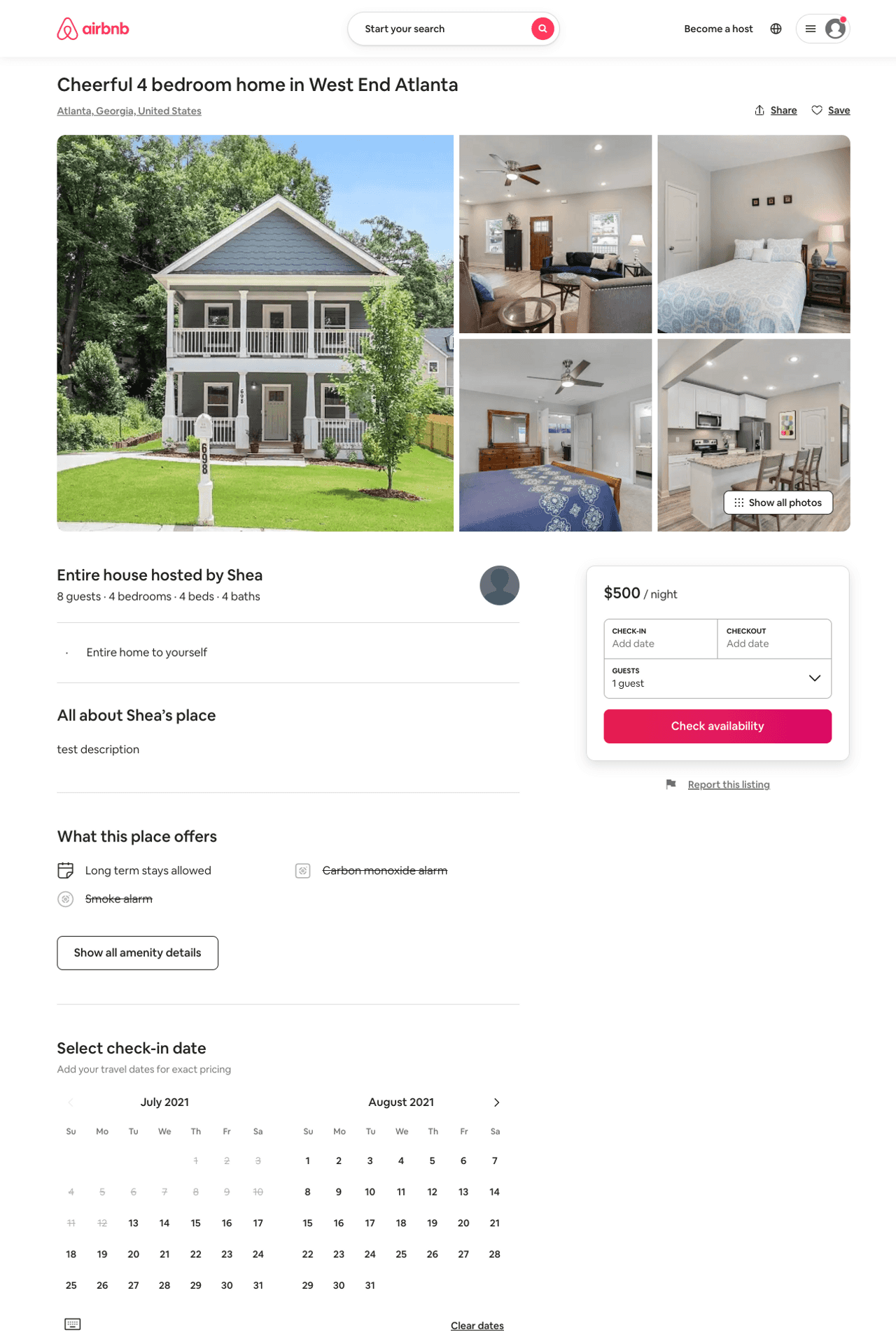 Listing 50660466
4
8
$171 - $500
4.83
2
Shea
409347053
2
https://www.airbnb.com/rooms/50660466
Aug 2022
89
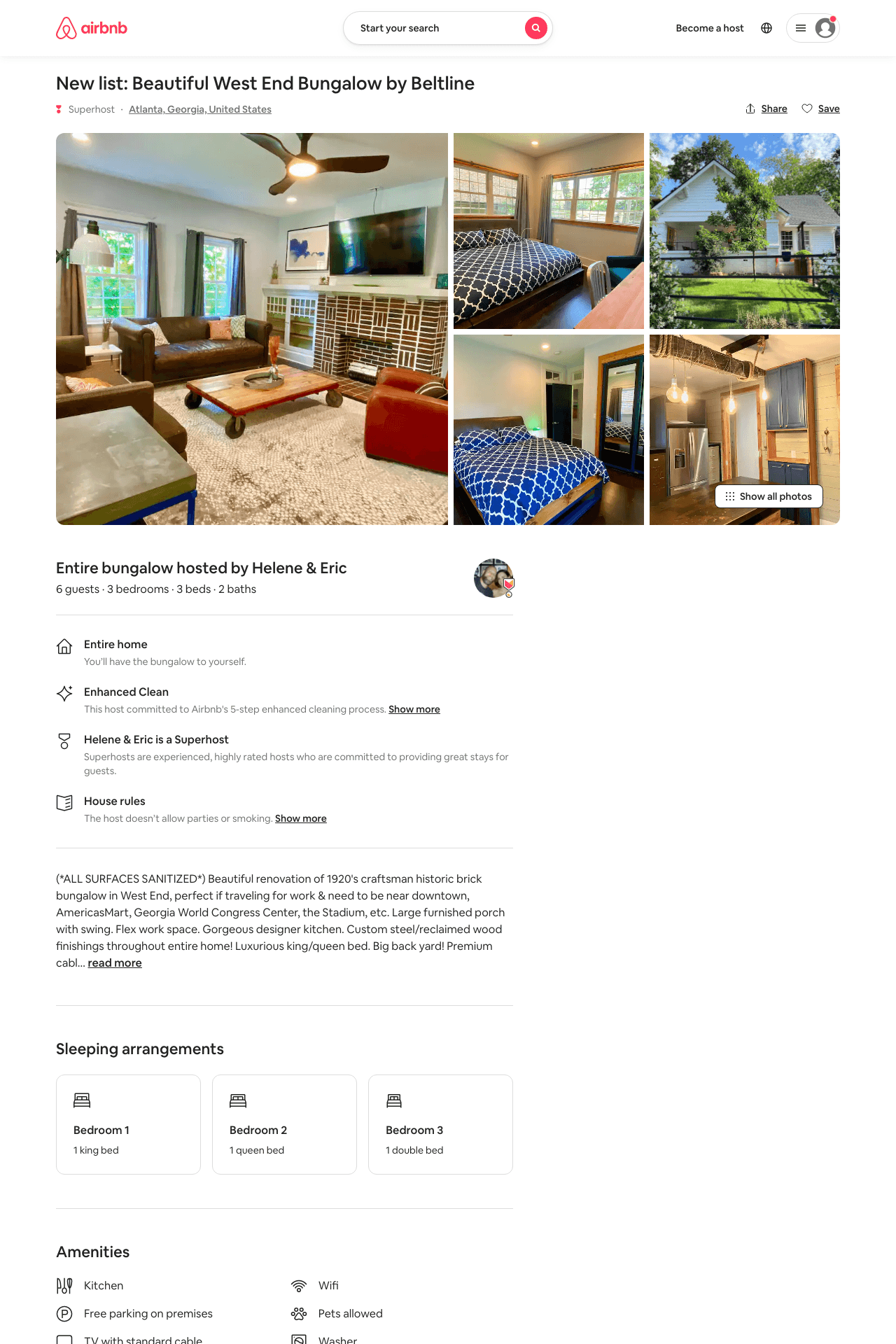 Listing 49075150
3
6
$169 - $187
4.96
31
Helene & Eric
42230053
10
https://www.airbnb.com/rooms/49075150
Aug 2022
90
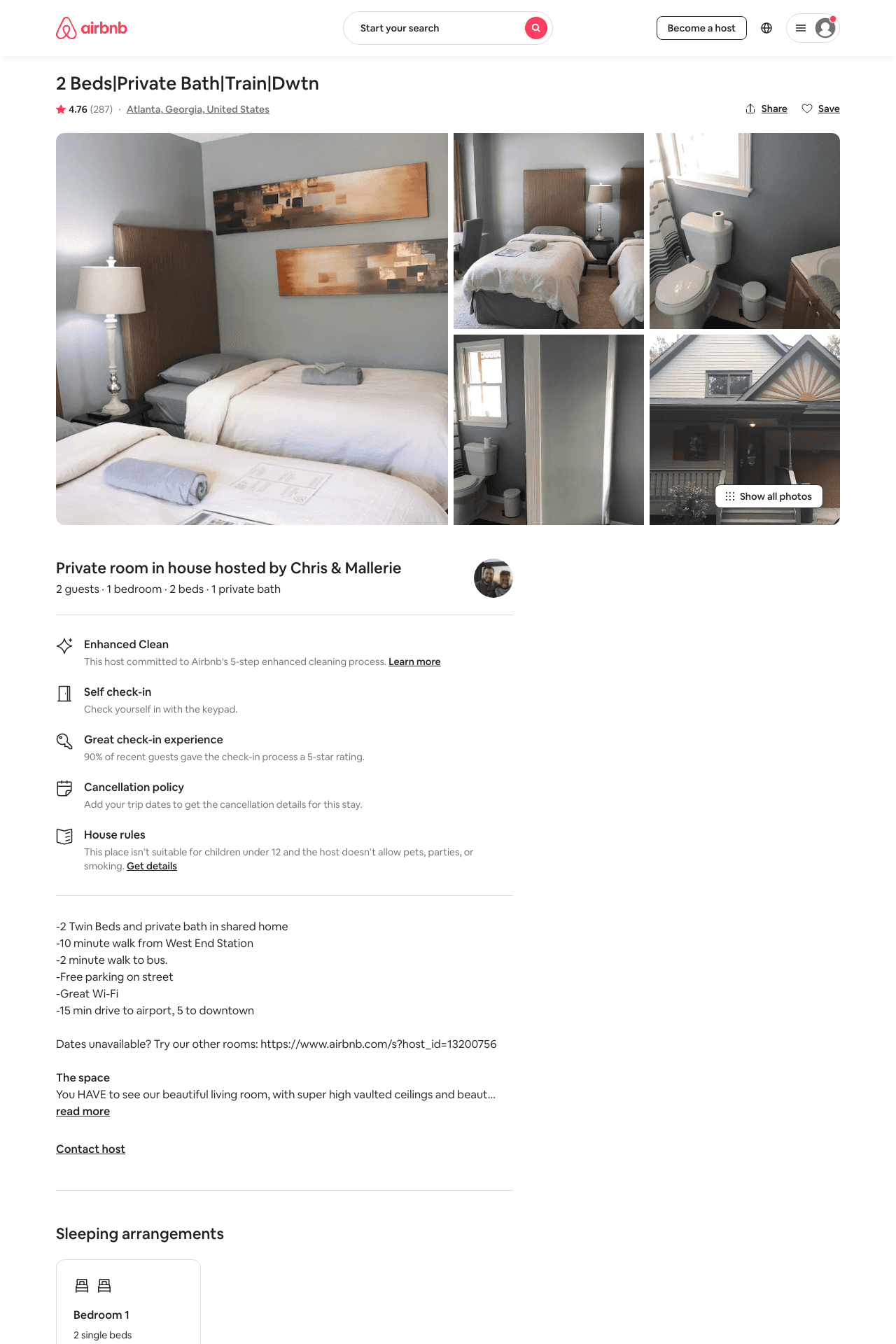 Listing 9151226
1
2
$45 - $67
4.75
1
Chris & Mallerie
13200756
10
https://www.airbnb.com/rooms/9151226
Aug 2022
91
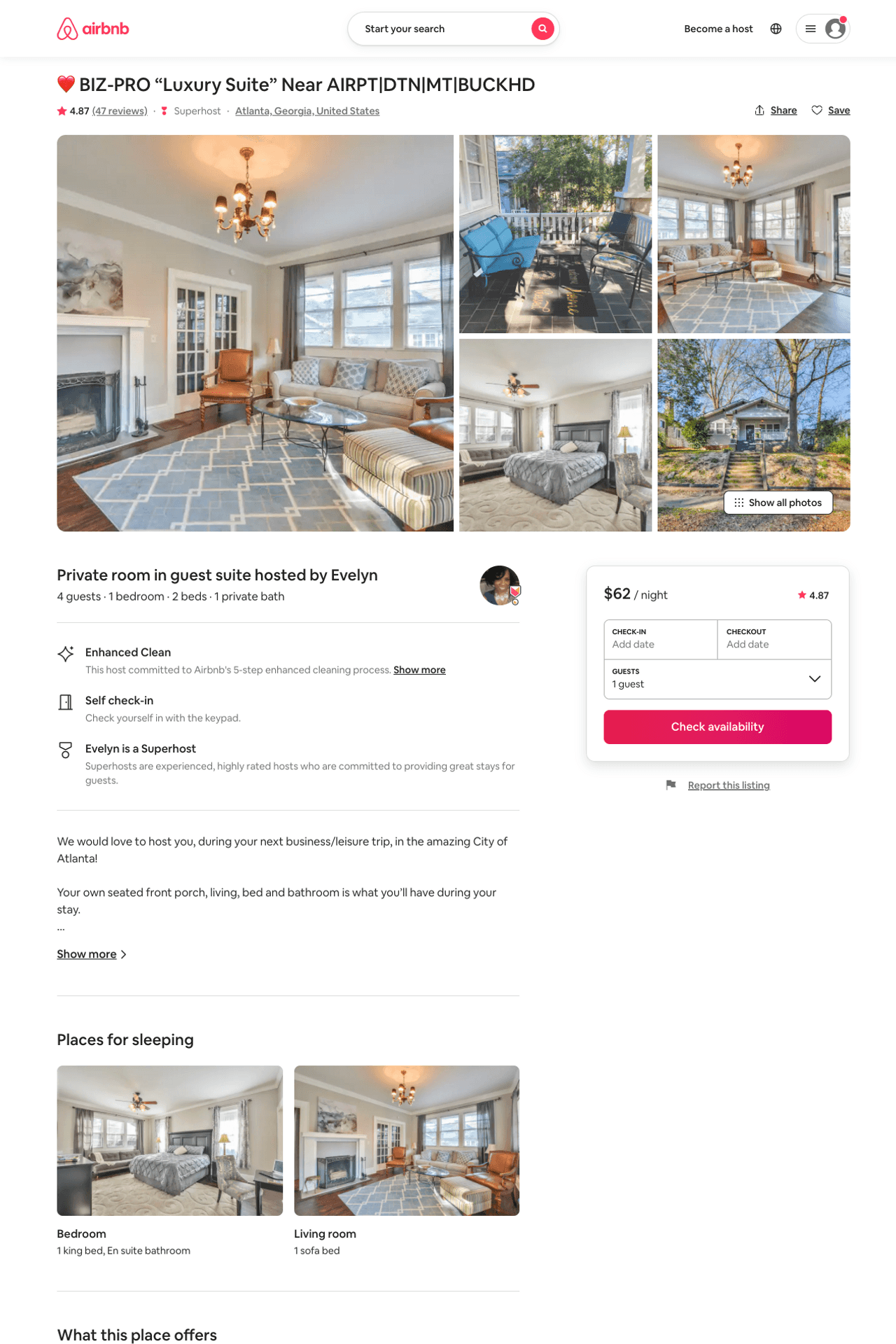 Listing 40867630
1
2
$46 - $72
4.85
3
Evelyn
223722394
1
https://www.airbnb.com/rooms/40867630
Jun 2022
92
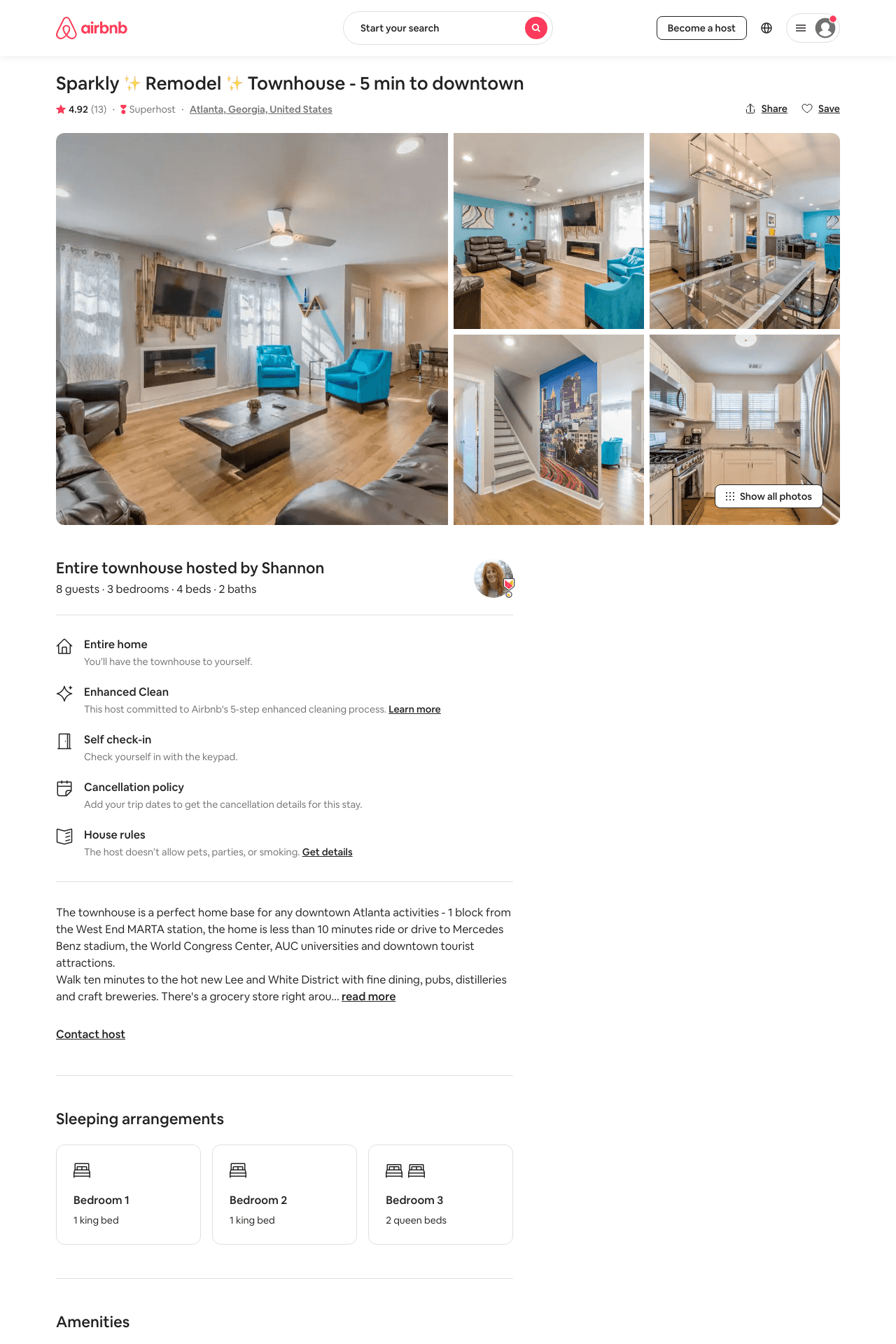 Listing 46097802
3
8
$166 - $332
4.94
2
Shannon
5111463
14
https://www.airbnb.com/rooms/46097802
Aug 2022
93
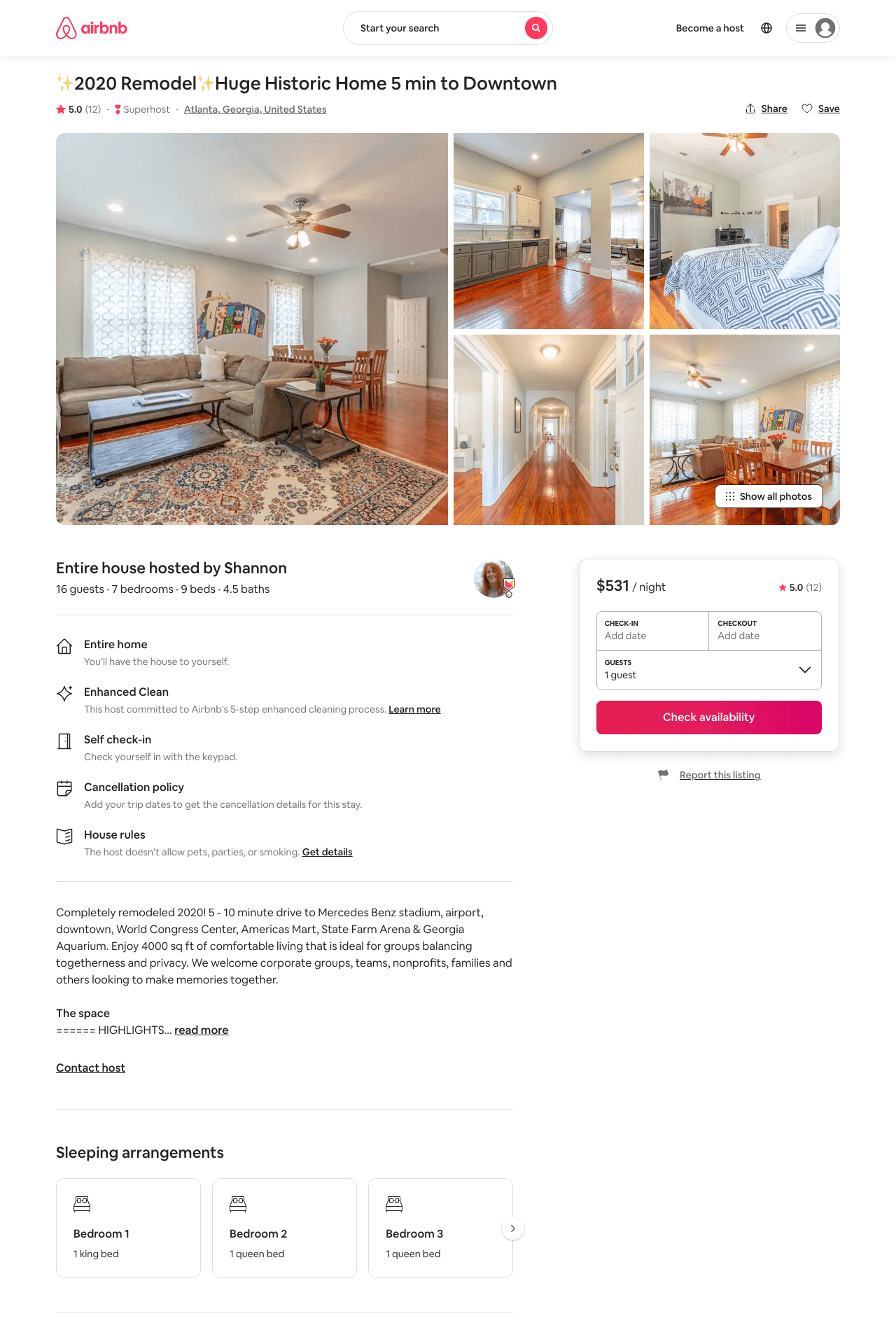 Listing 43495947
9
16
$531 - $923
4.92
2
Shannon
5111463
14
https://www.airbnb.com/rooms/43495947
Aug 2022
94
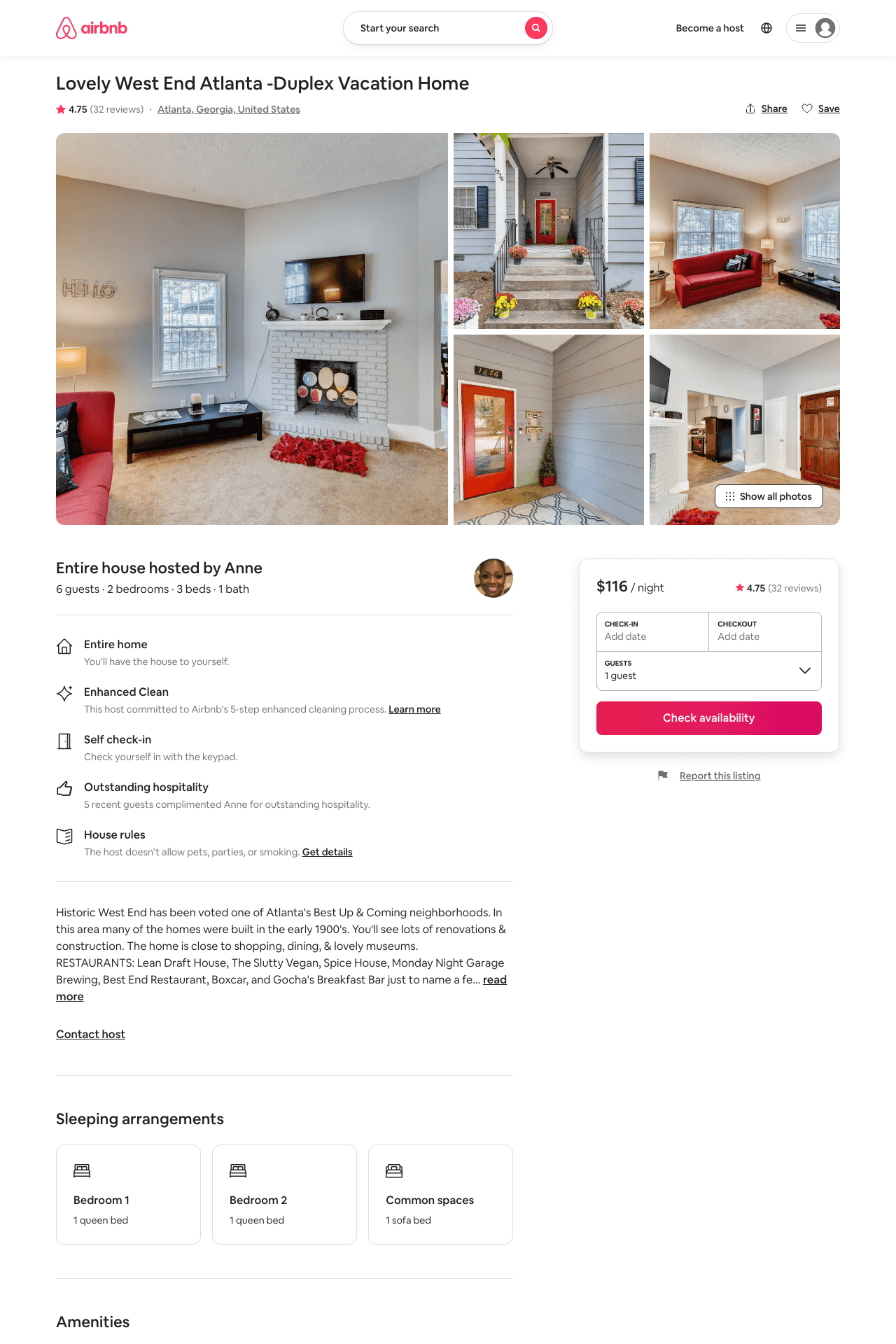 Listing 32043794
2
6
$92 - $145
4.74
2
Anne
86304502
1
https://www.airbnb.com/rooms/32043794
Aug 2022
95
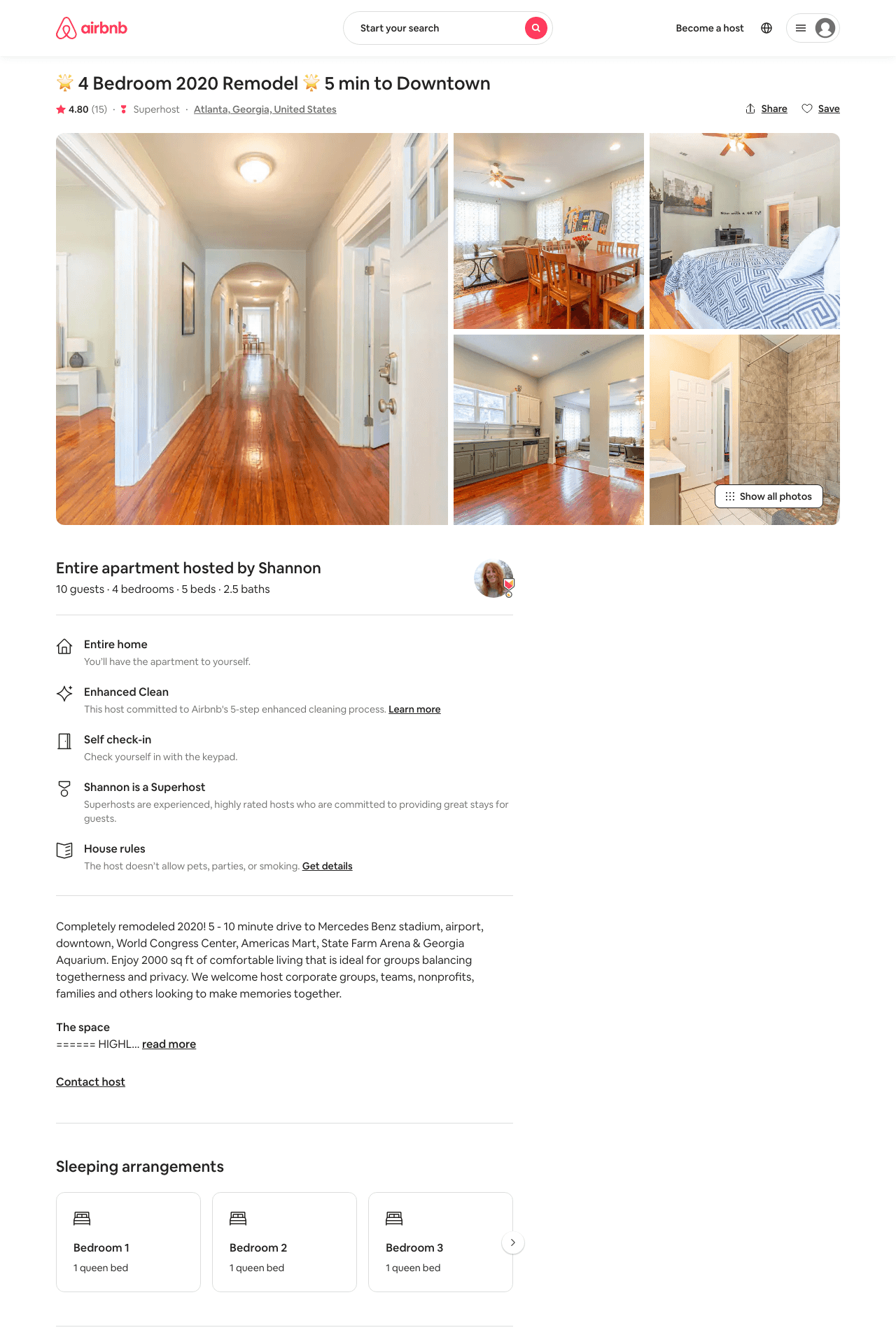 Listing 43494955
6
10
$231 - $790
4.83
2
Shannon
5111463
14
https://www.airbnb.com/rooms/43494955
Aug 2022
96
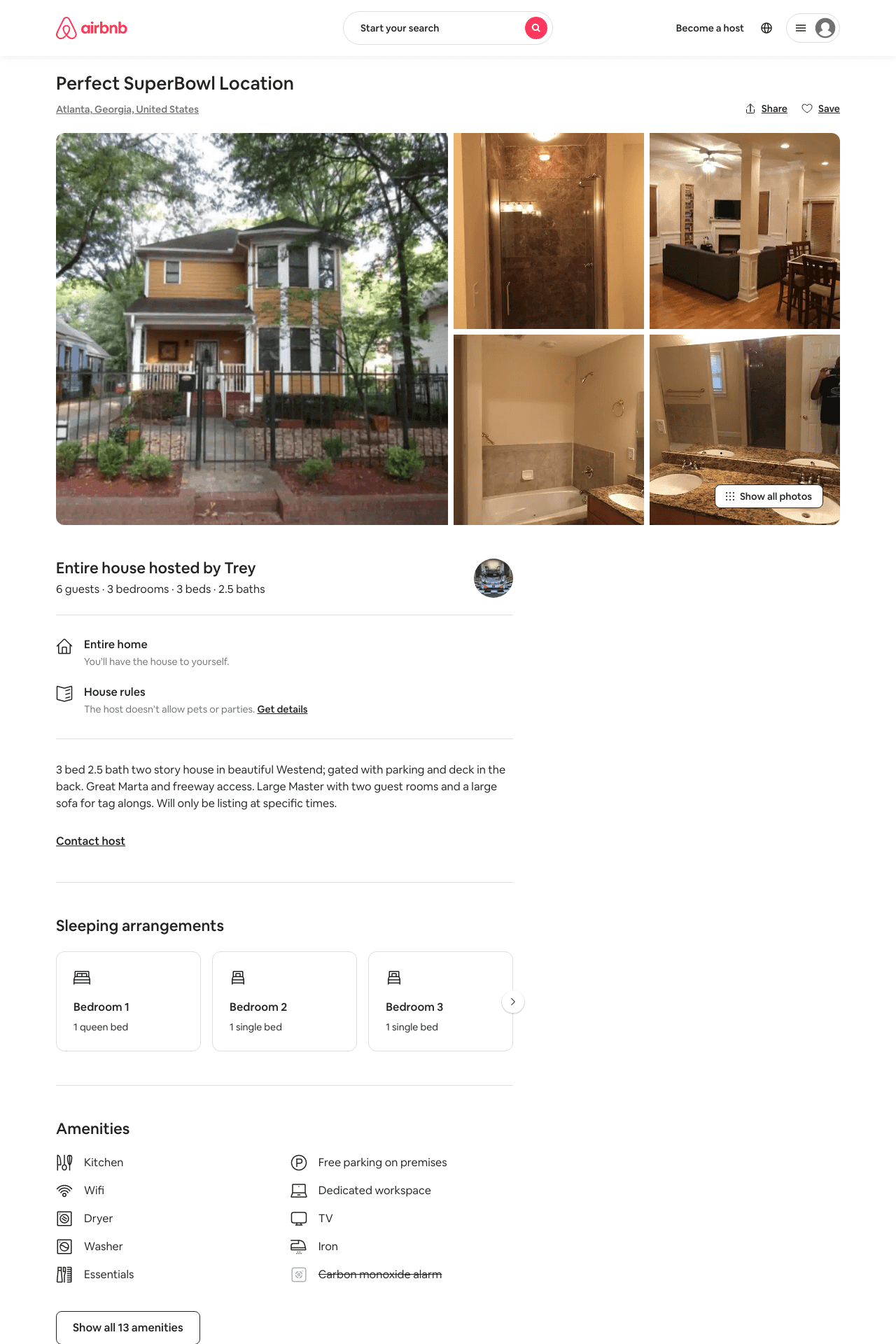 Listing 29275913
3
8
$125 - $500
4.92
3
Trey
110527495
1
https://www.airbnb.com/rooms/29275913
Jun 2022
97
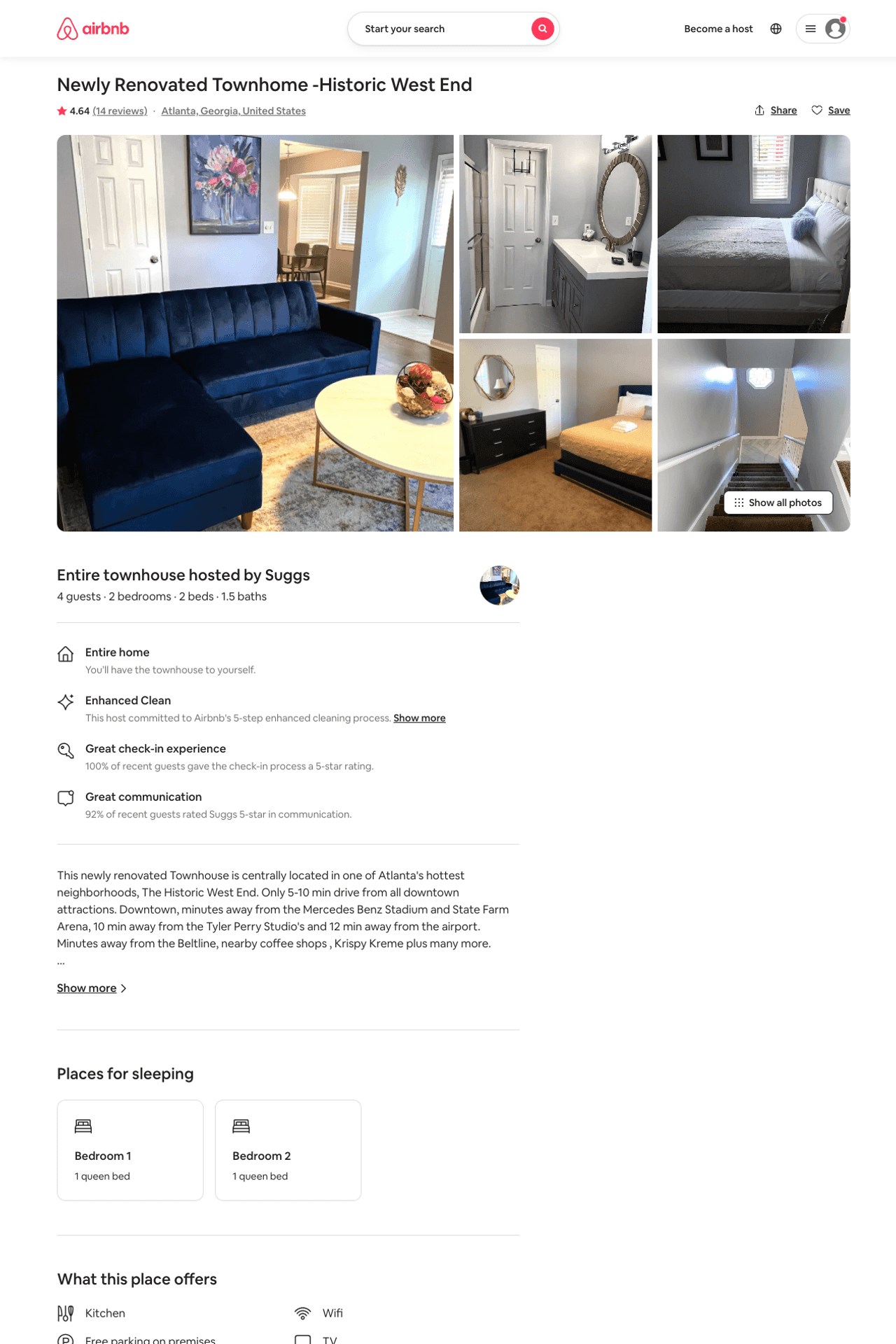 Listing 43310075
2
4
$94 - $123
4.64
4
Suggs
84702541
1
https://www.airbnb.com/rooms/43310075
Aug 2022
98
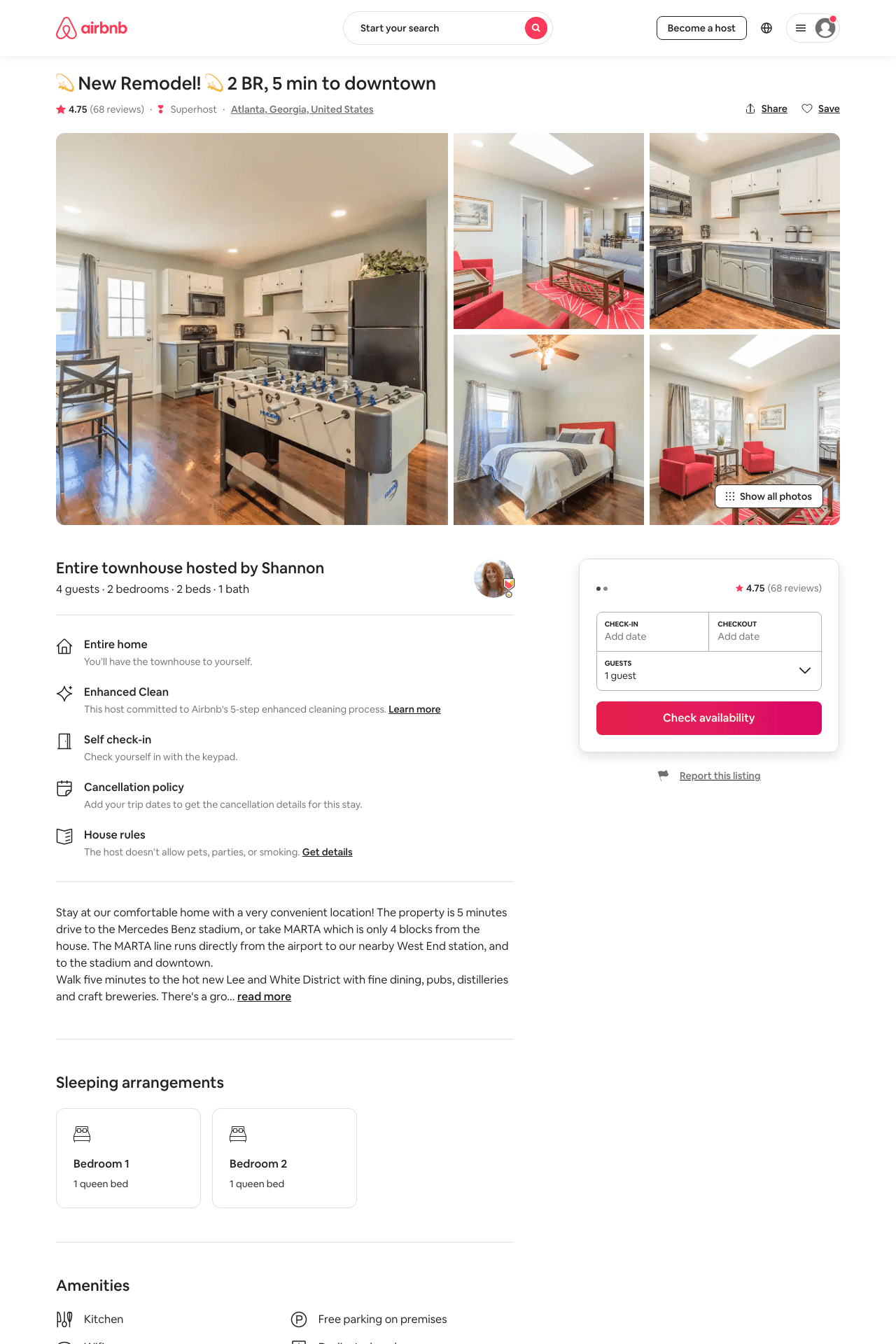 Listing 38108239
2
4
$72 - $225
4.75
2
Shannon
5111463
14
https://www.airbnb.com/rooms/38108239
Aug 2022
99
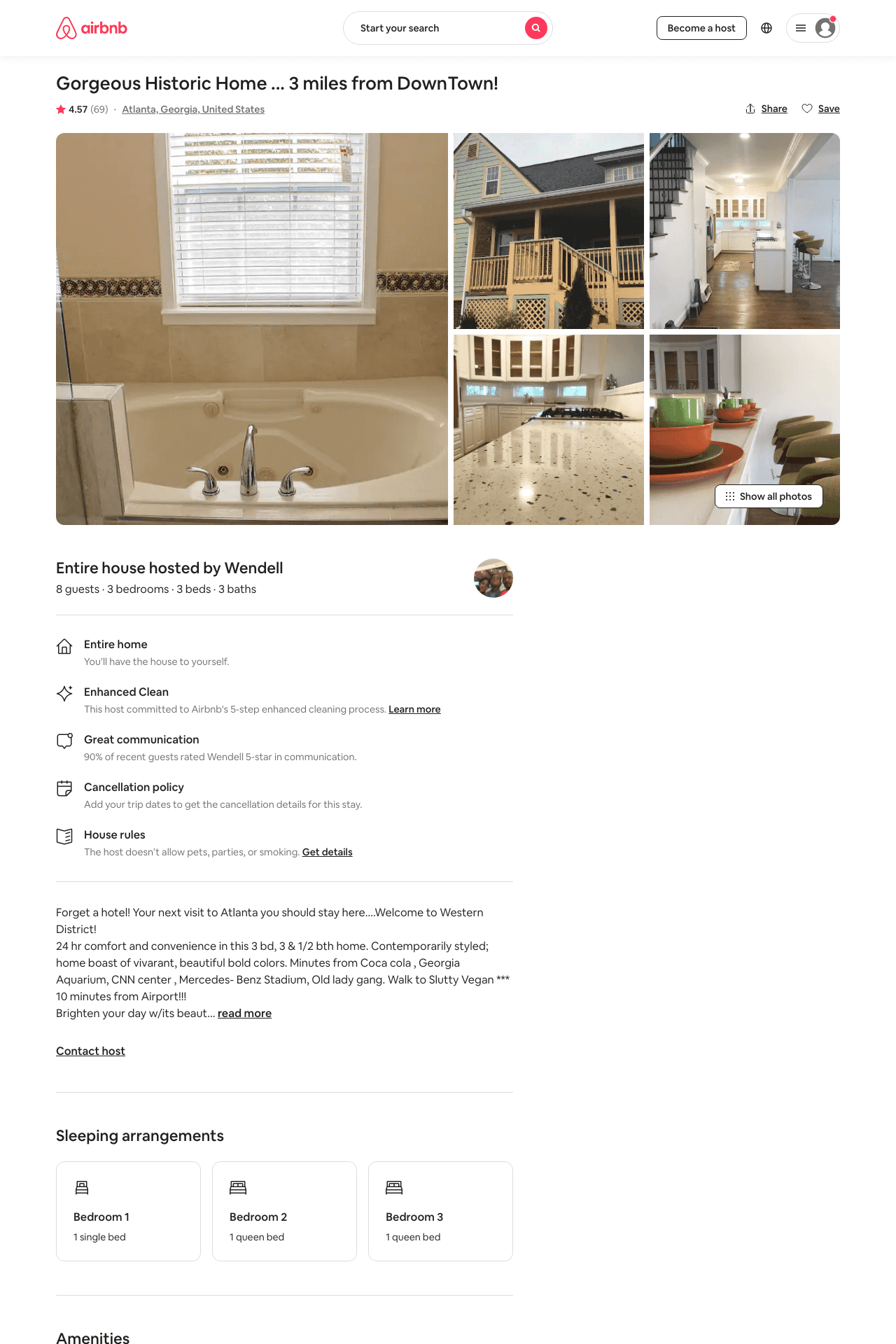 Listing 31807114
3
8
$135 - $1236
4.47
2
Wendell
237287077
2
https://www.airbnb.com/rooms/31807114
Aug 2022
100
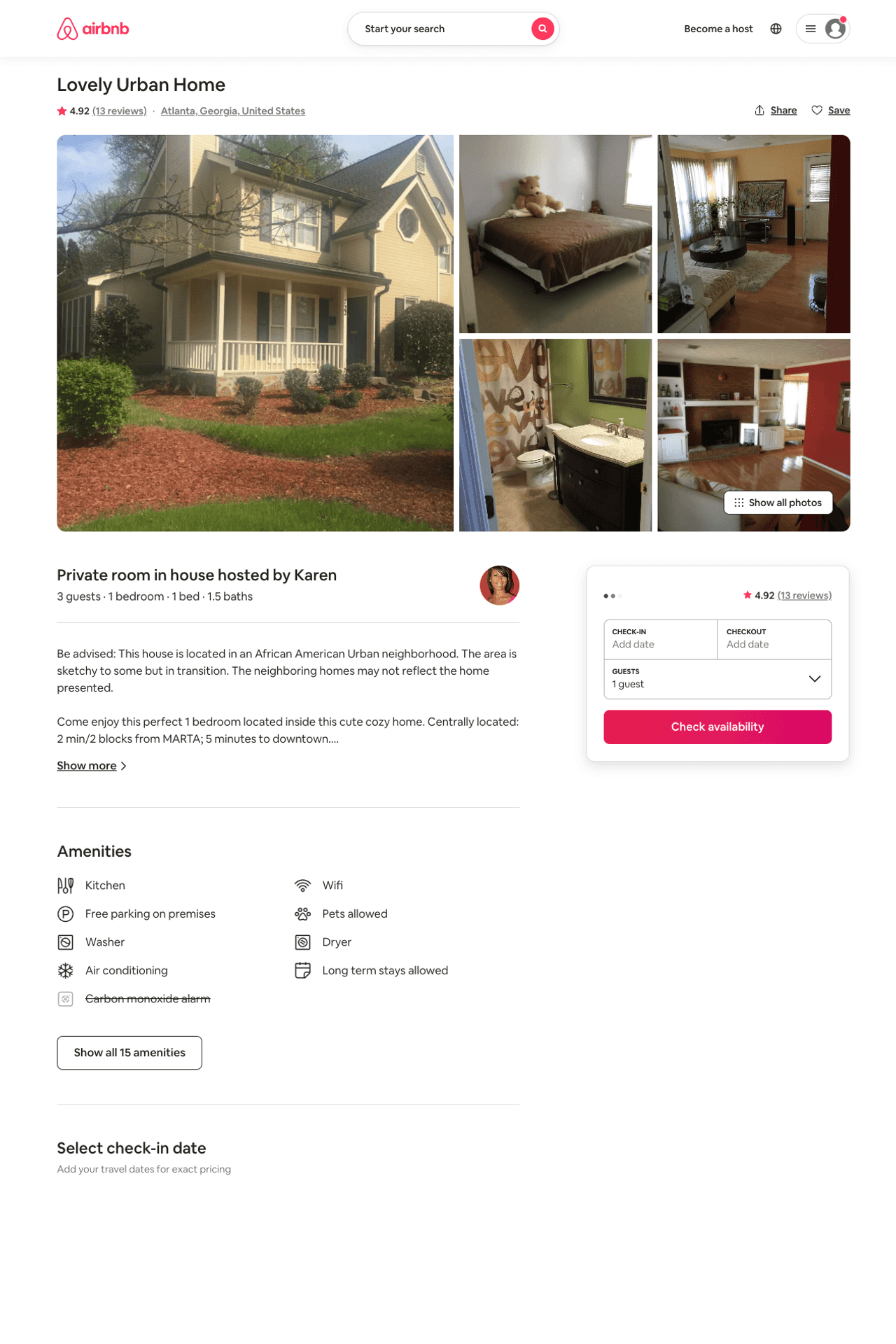 Listing 5090568
1
3
$300
4.92
1
Karen
21487210
1
https://www.airbnb.com/rooms/5090568
Aug 2022
101
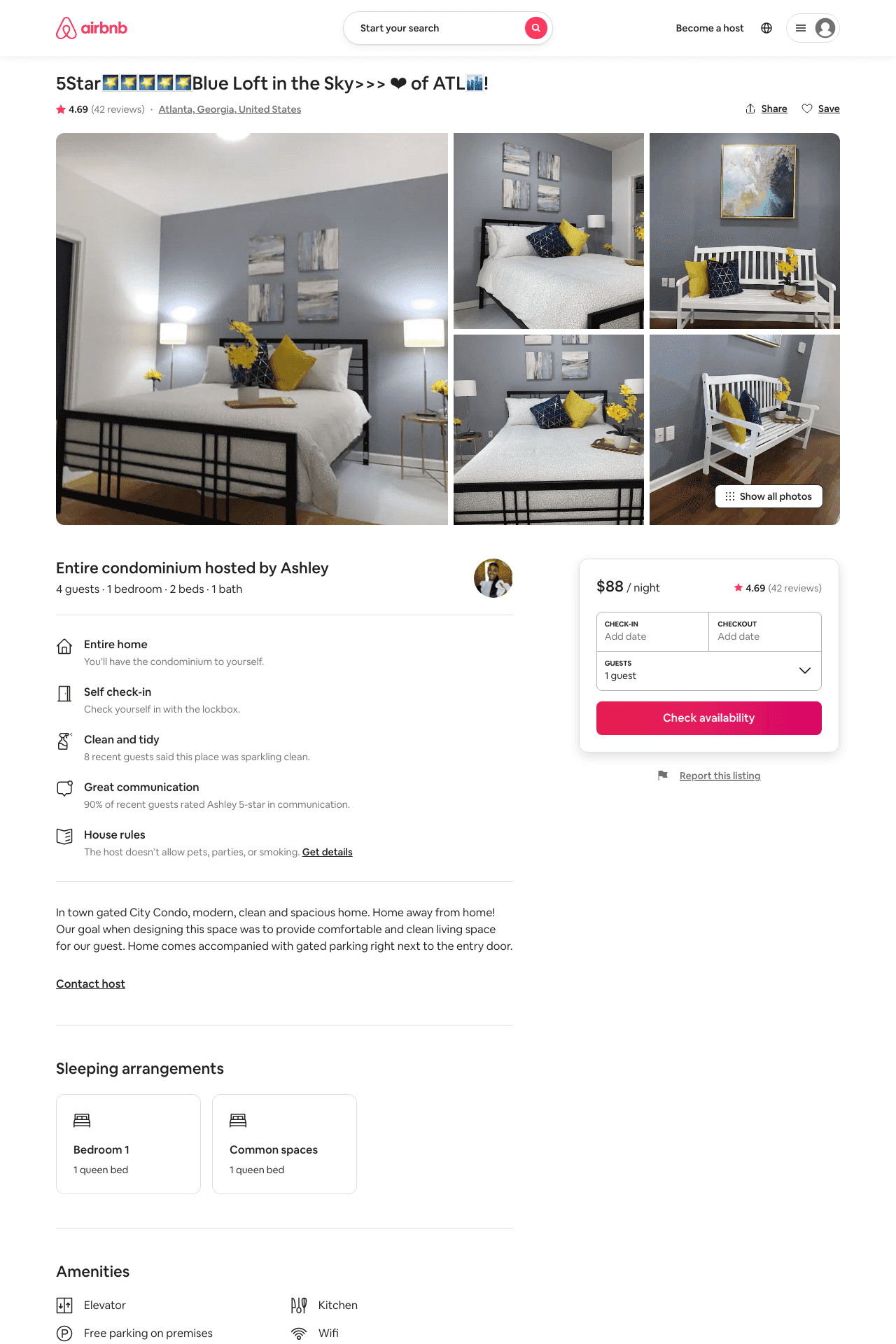 Listing 43878198
1
4
$76 - $103
4.52
2
Ashley
83509899
1
https://www.airbnb.com/rooms/43878198
Aug 2022
102
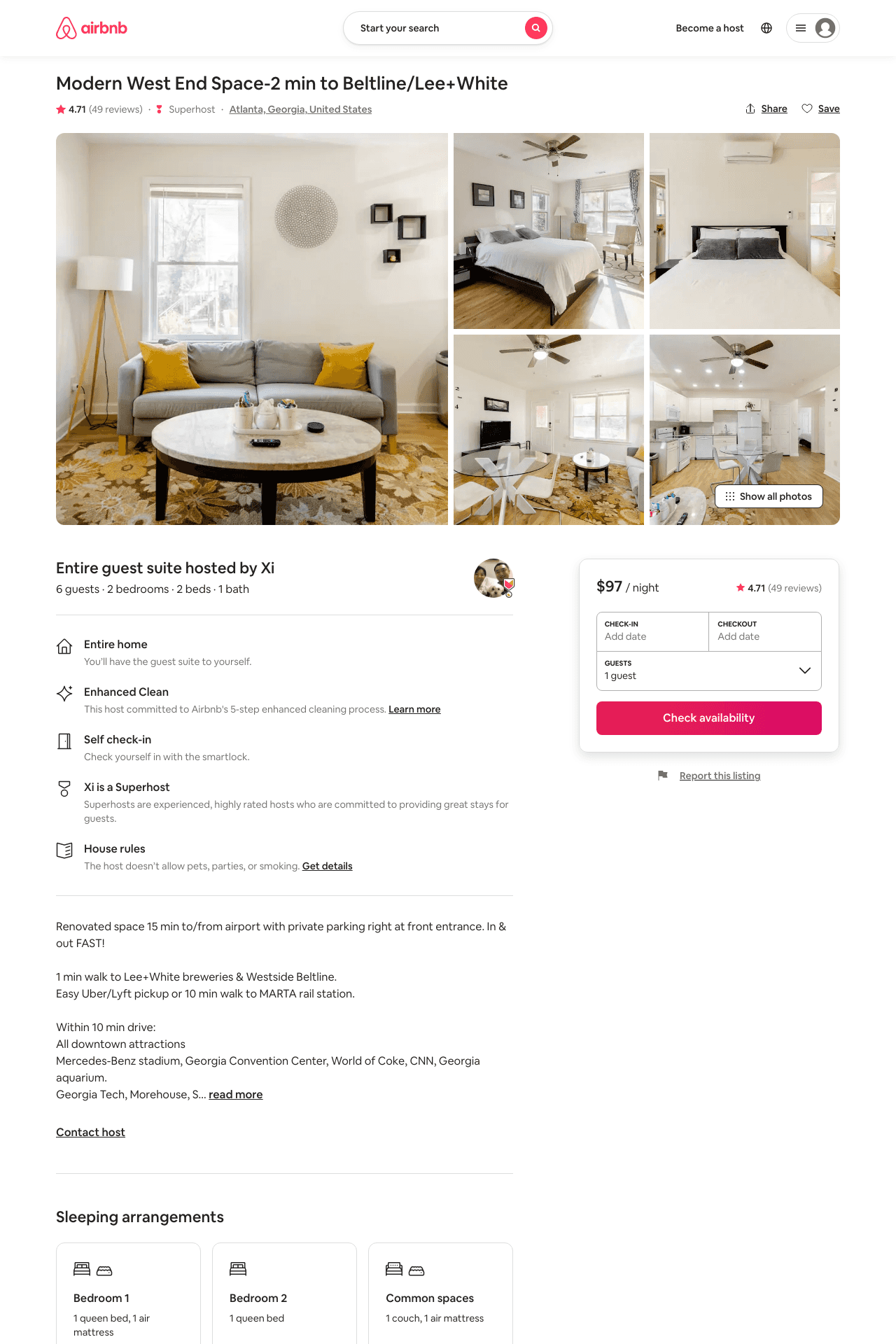 Listing 39025317
2
6
$97 - $121
4.80
3
Xi
25972040
2
https://www.airbnb.com/rooms/39025317
Aug 2022
103
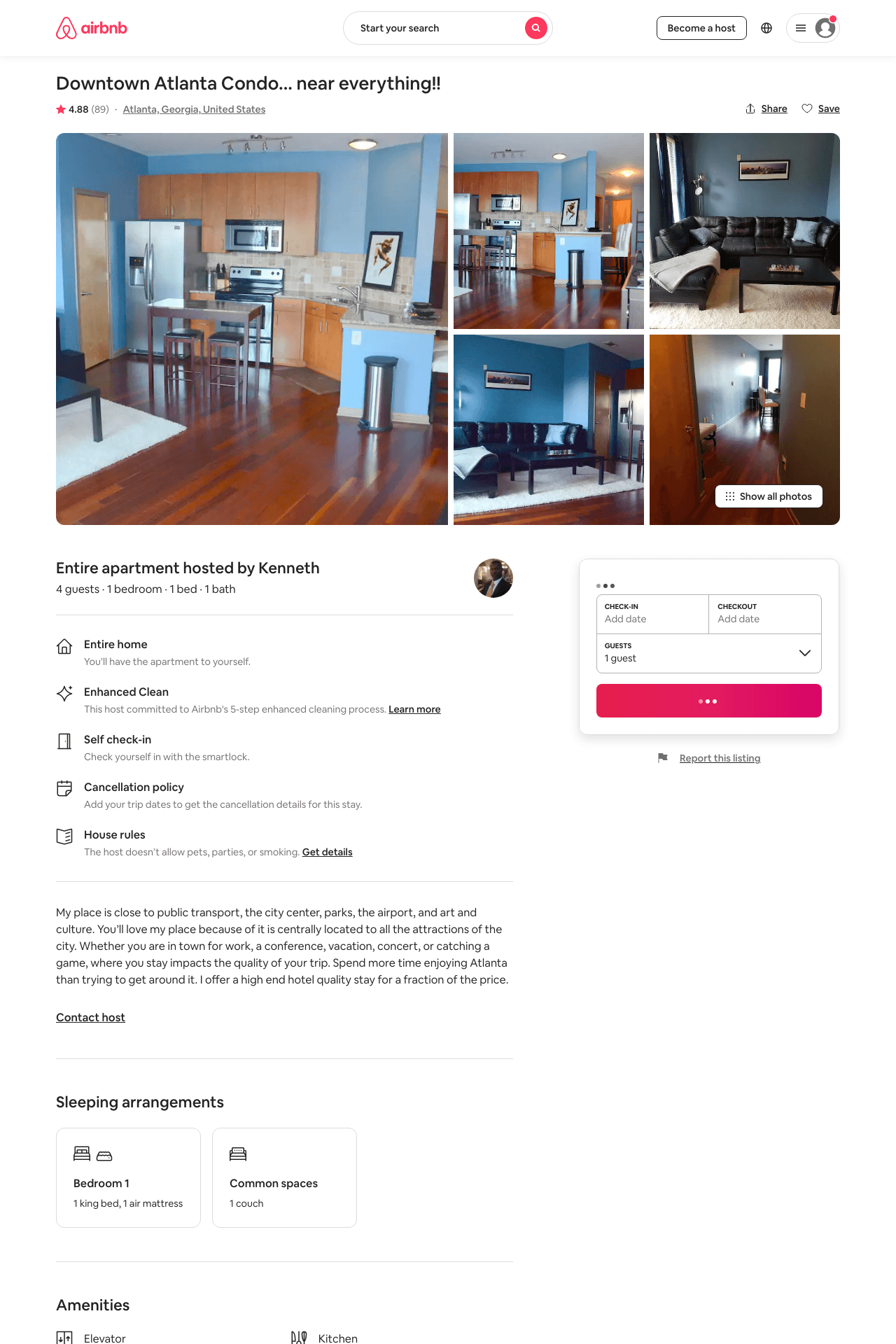 Listing 13751861
1
4
$105 - $106
4.88
1
Kenneth
2664919
1
https://www.airbnb.com/rooms/13751861
Aug 2022
104
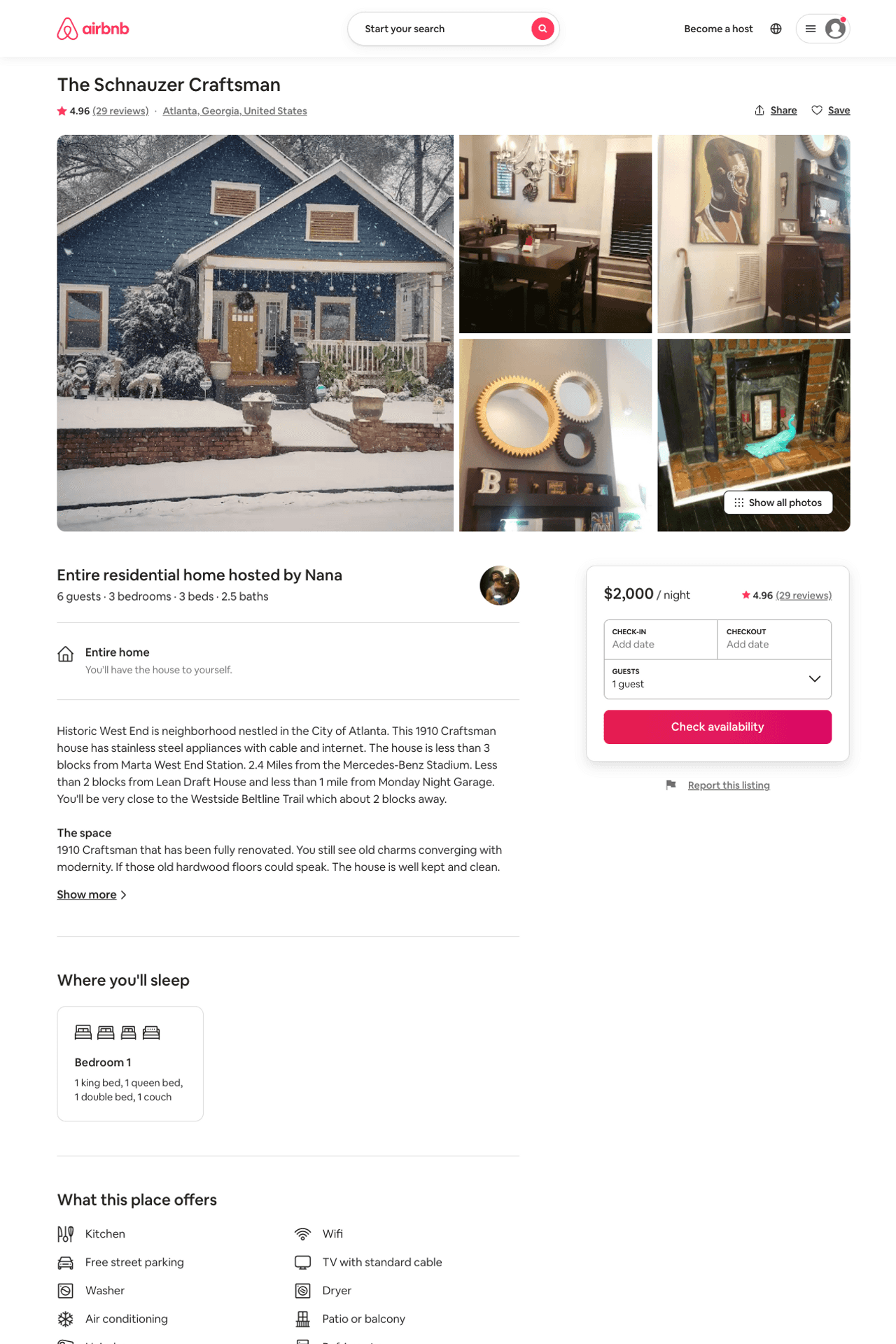 Listing 8148131
3
6
$2000
4.96
3
Nana
43019772
2
https://www.airbnb.com/rooms/8148131
Aug 2022
105
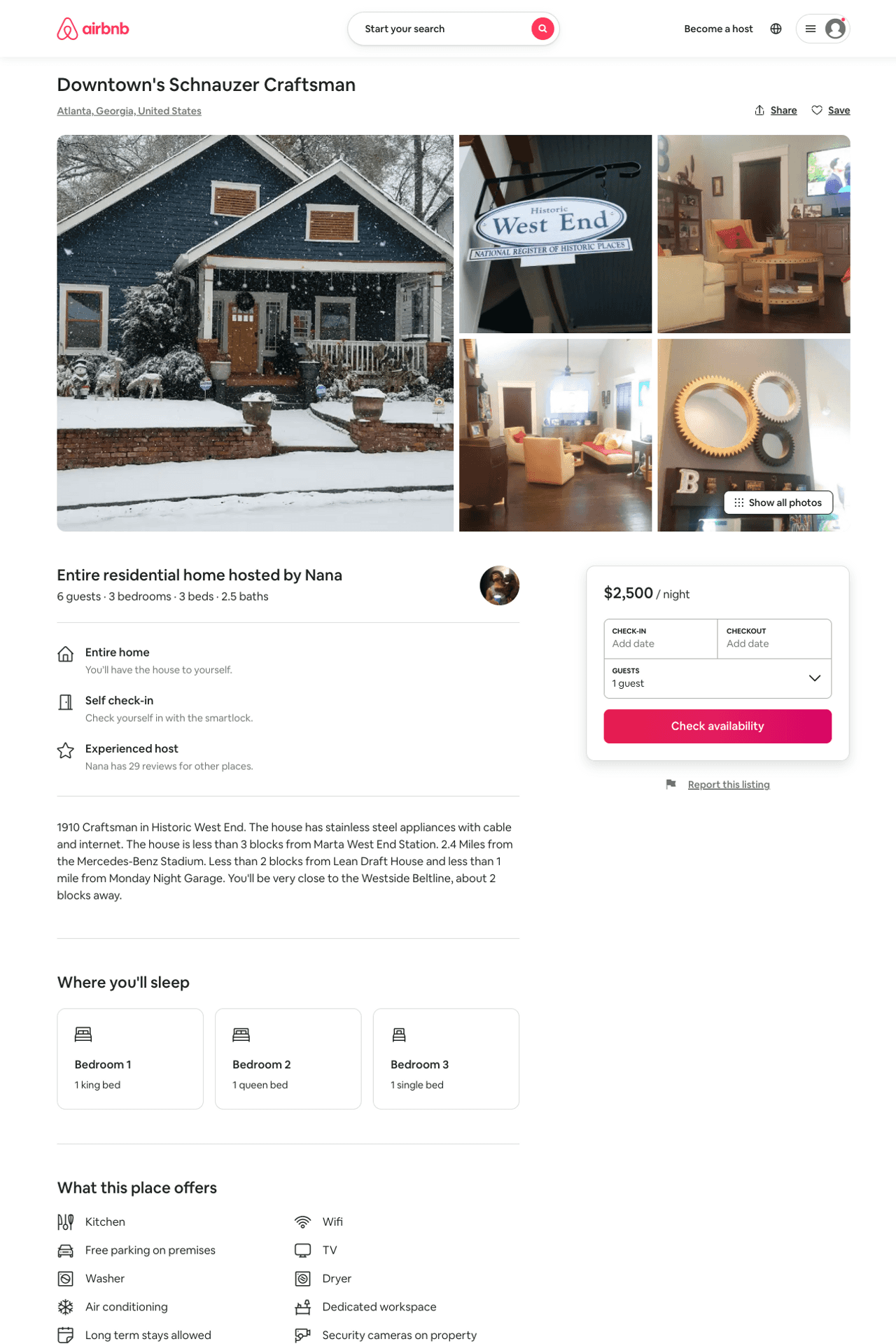 Listing 31101887
3
6
$2500
3
Nana
43019772
2
https://www.airbnb.com/rooms/31101887
Aug 2022
106
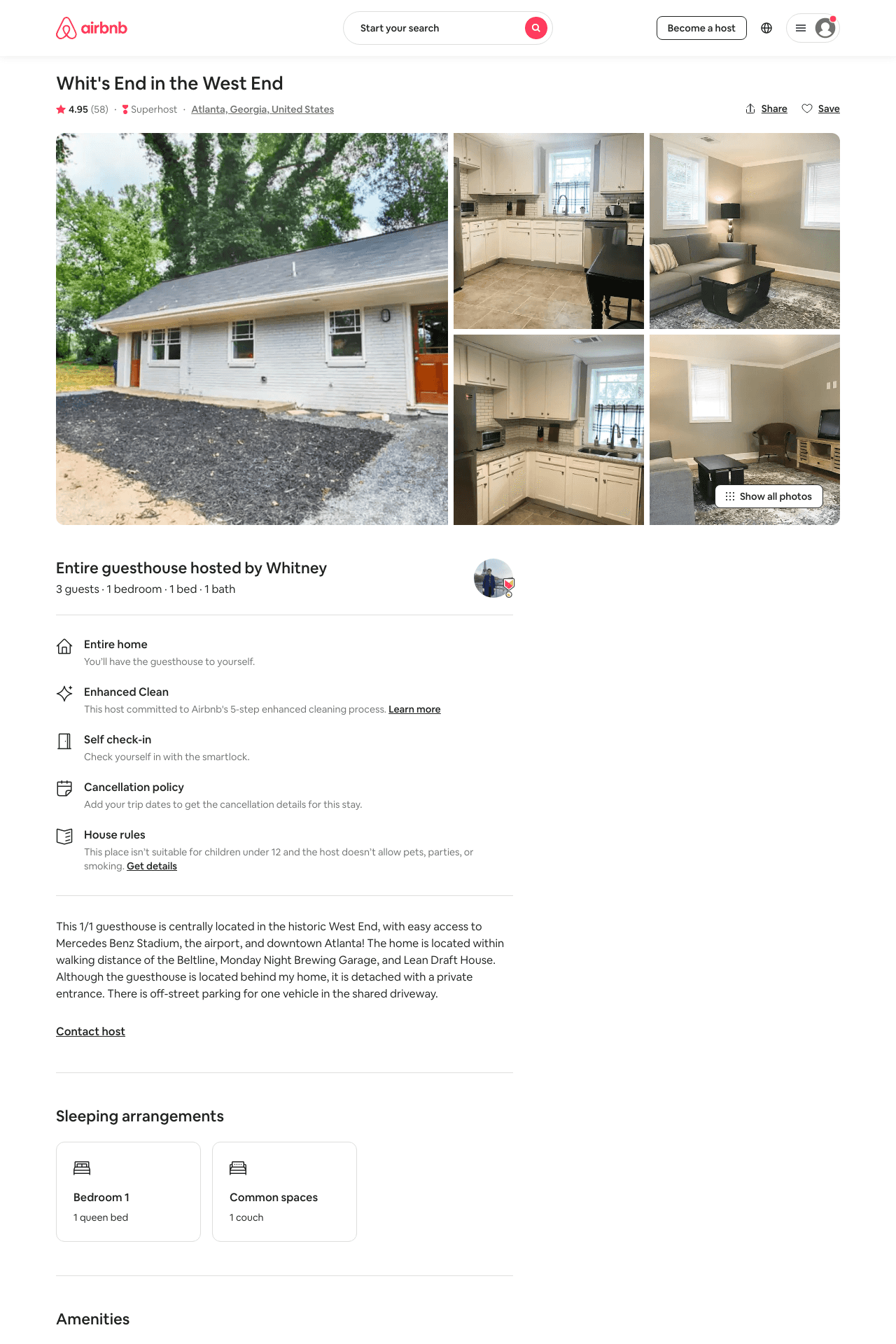 Listing 27491622
1
3
$60 - $99
4.94
2
Whitney
2812029
2
https://www.airbnb.com/rooms/27491622
Aug 2022
107
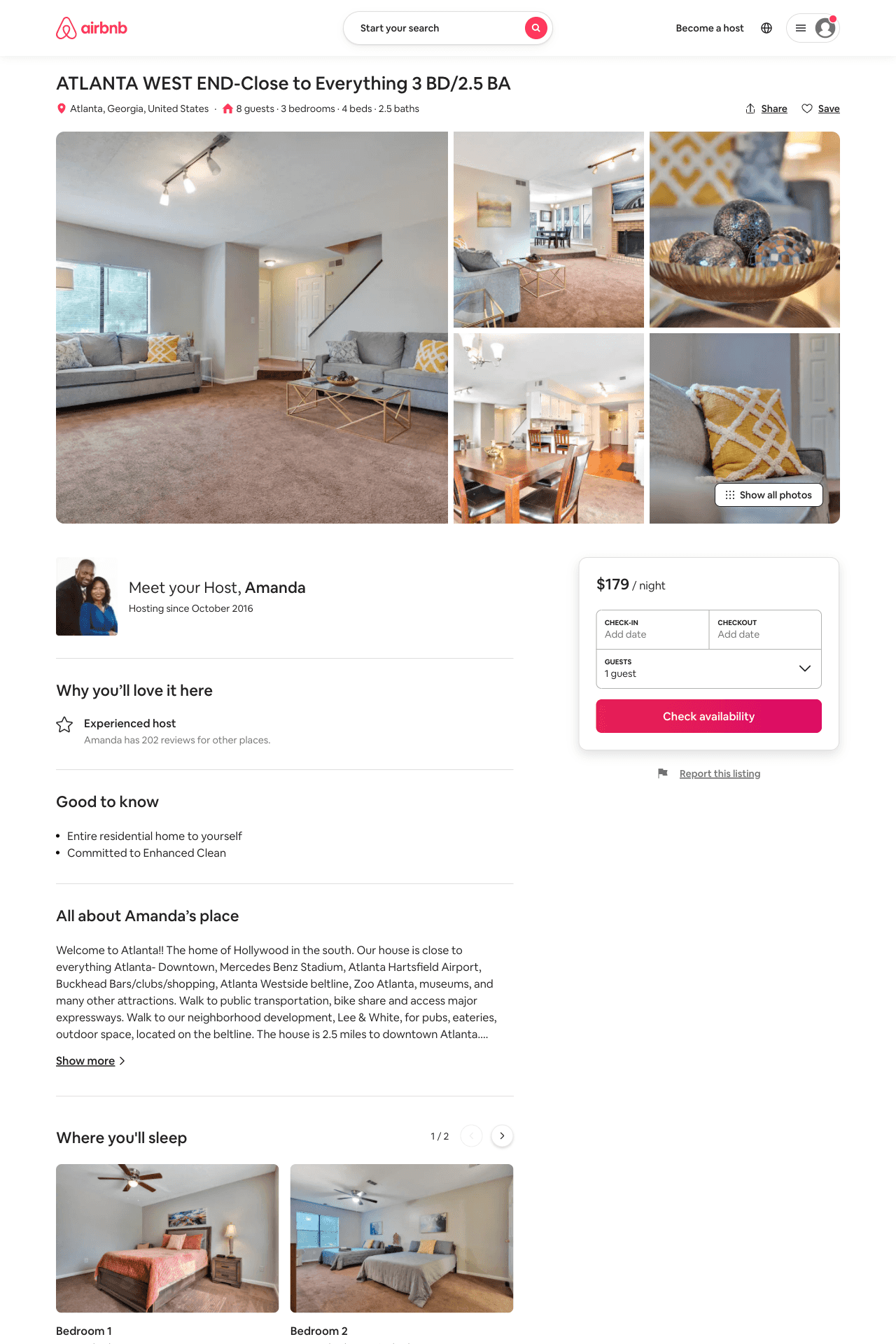 Listing 51281642
3
6
$119 - $209
3.88
3
Amanda
99707946
2
https://www.airbnb.com/rooms/51281642
Aug 2022
108
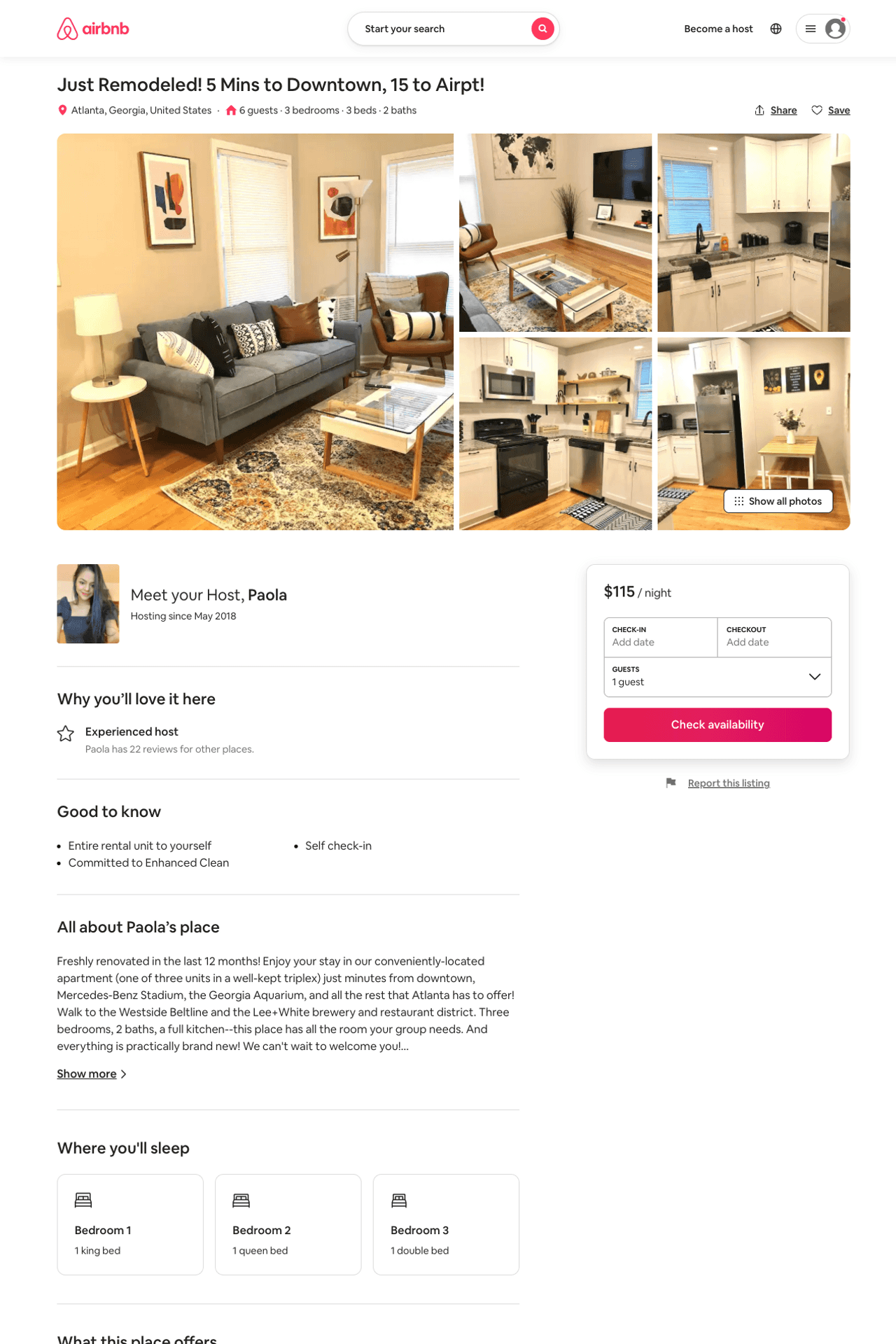 Listing 51388404
3
6
$104 - $119
4.73
2
Paola
190790952
3
https://www.airbnb.com/rooms/51388404
Aug 2022
109
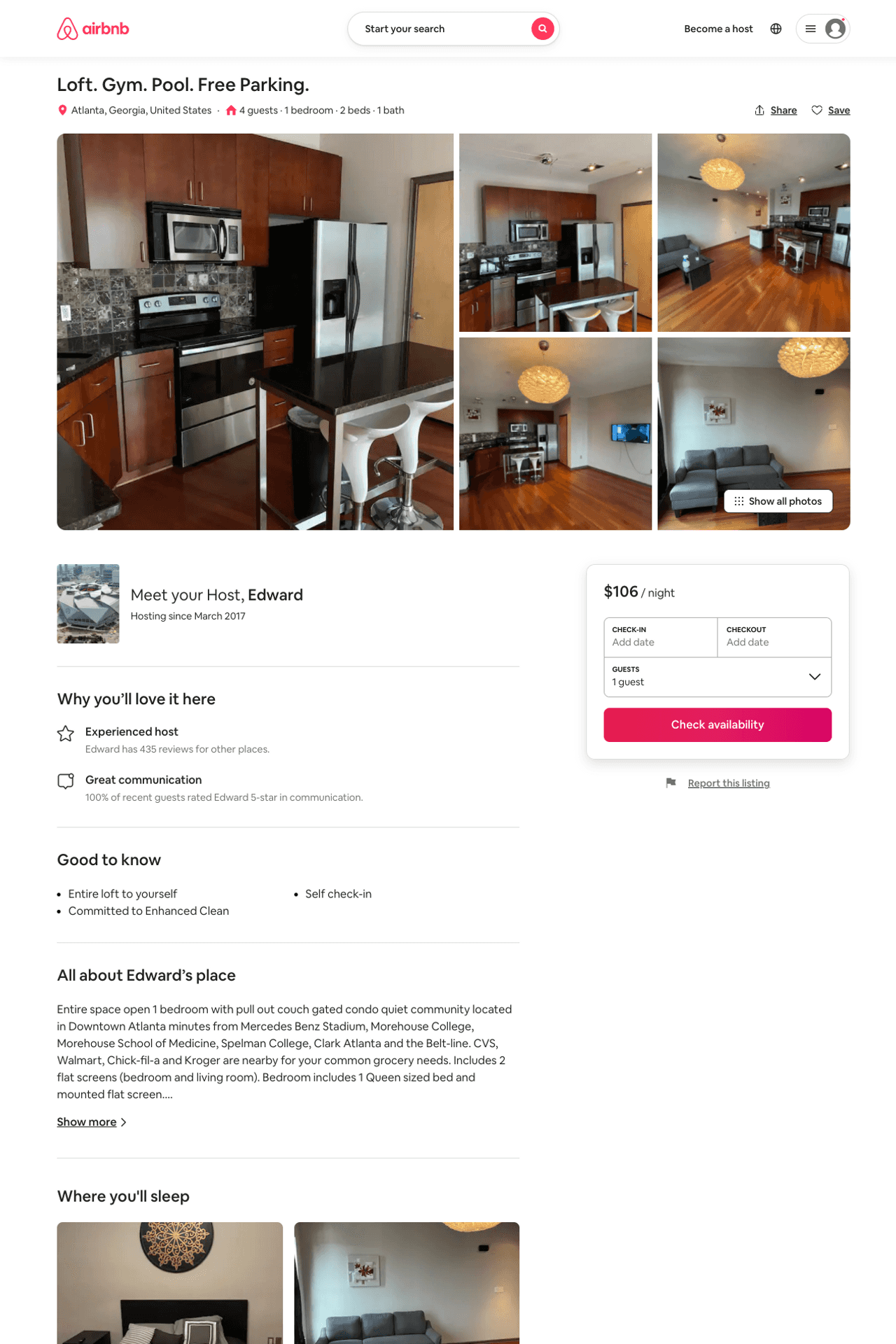 Listing 51568028
1
3
$55 - $96
4.0
1
Edward
118695908
8
https://www.airbnb.com/rooms/51568028
Jul 2022
110
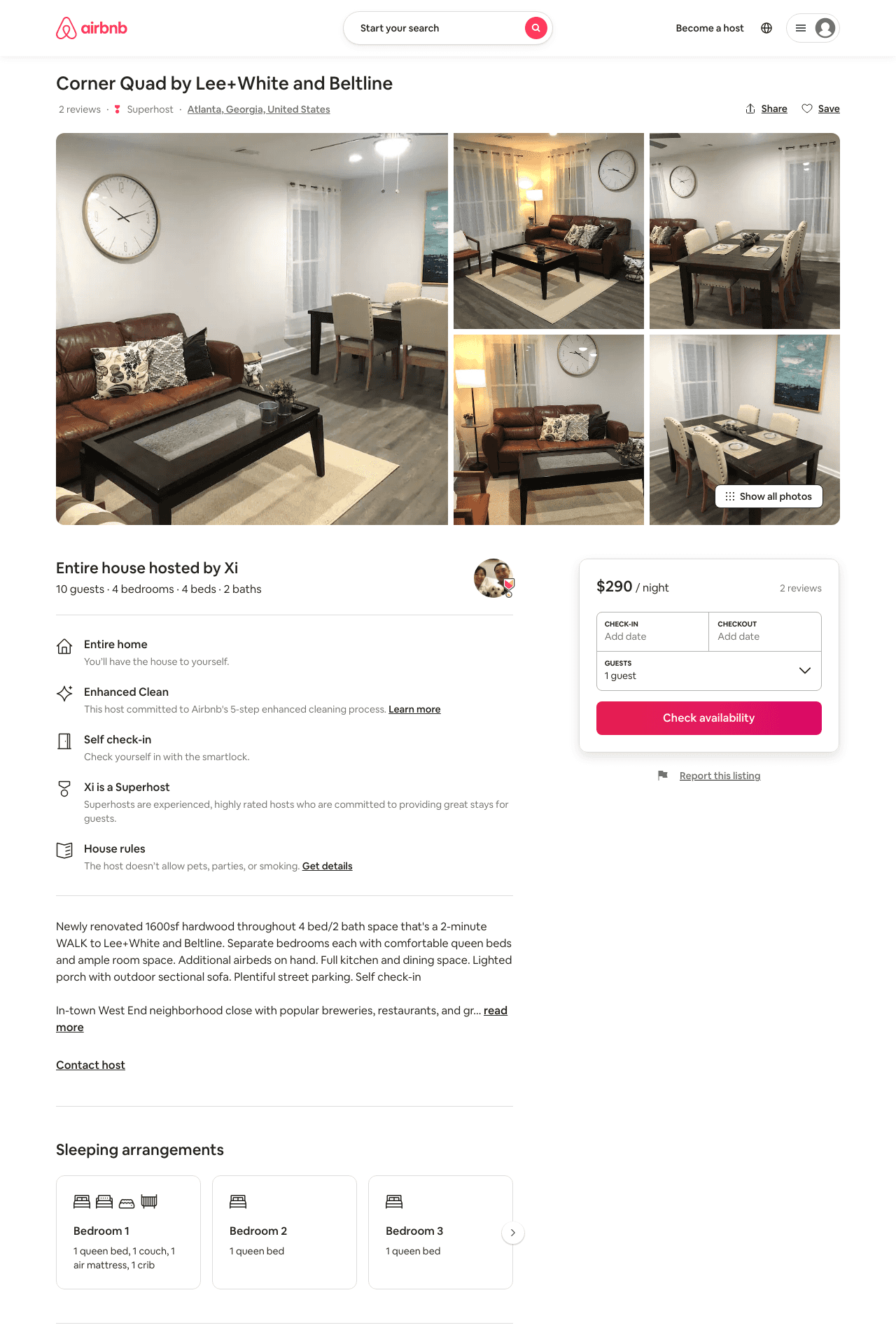 Listing 48431240
4
10
$221 - $2000
5.0
3
Xi
25972040
2
https://www.airbnb.com/rooms/48431240
Jun 2022
111
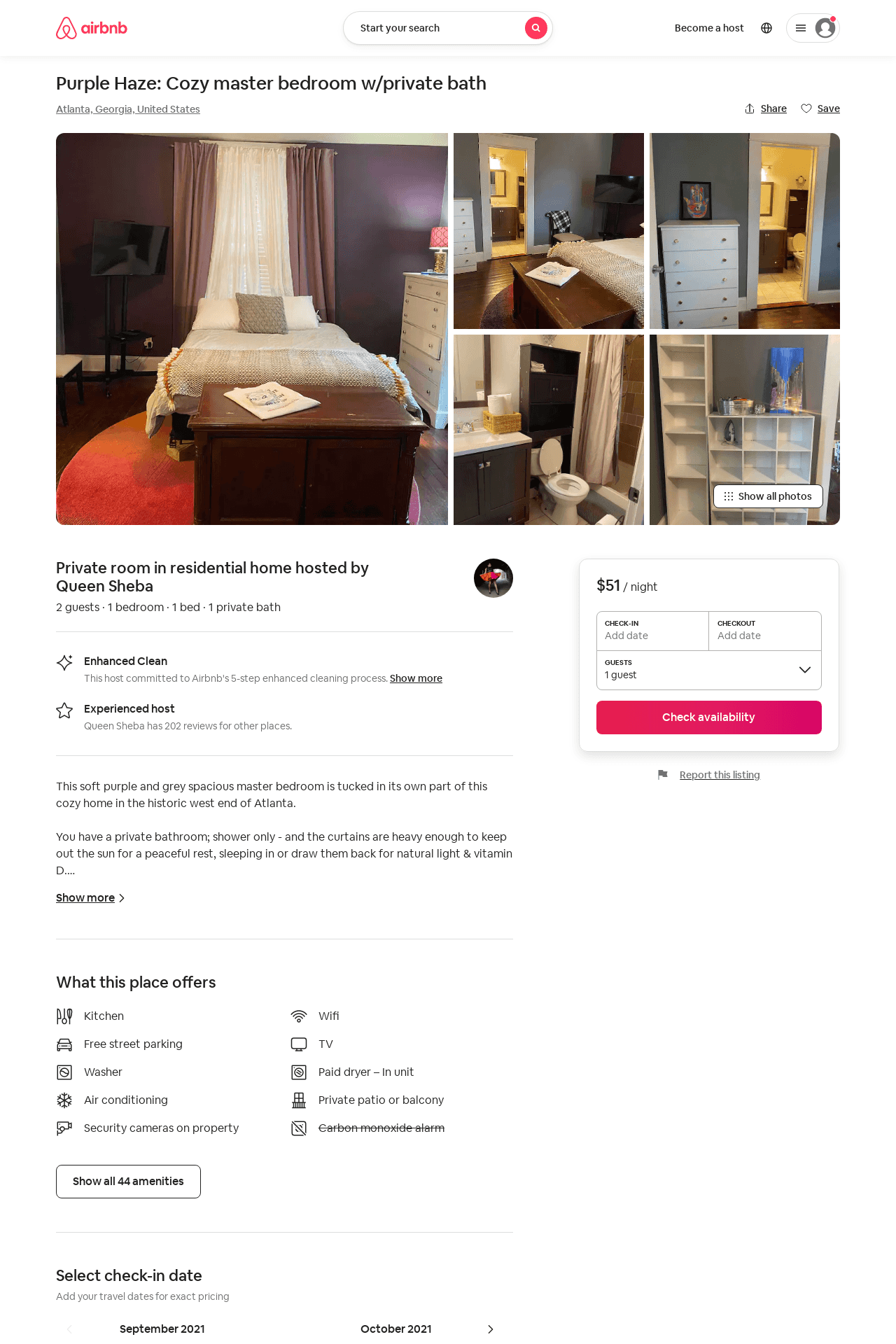 Listing 52026956
1
2
$51 - $92
4.93
2
Queen Sheba
4382721
1
https://www.airbnb.com/rooms/52026956
Jun 2022
112
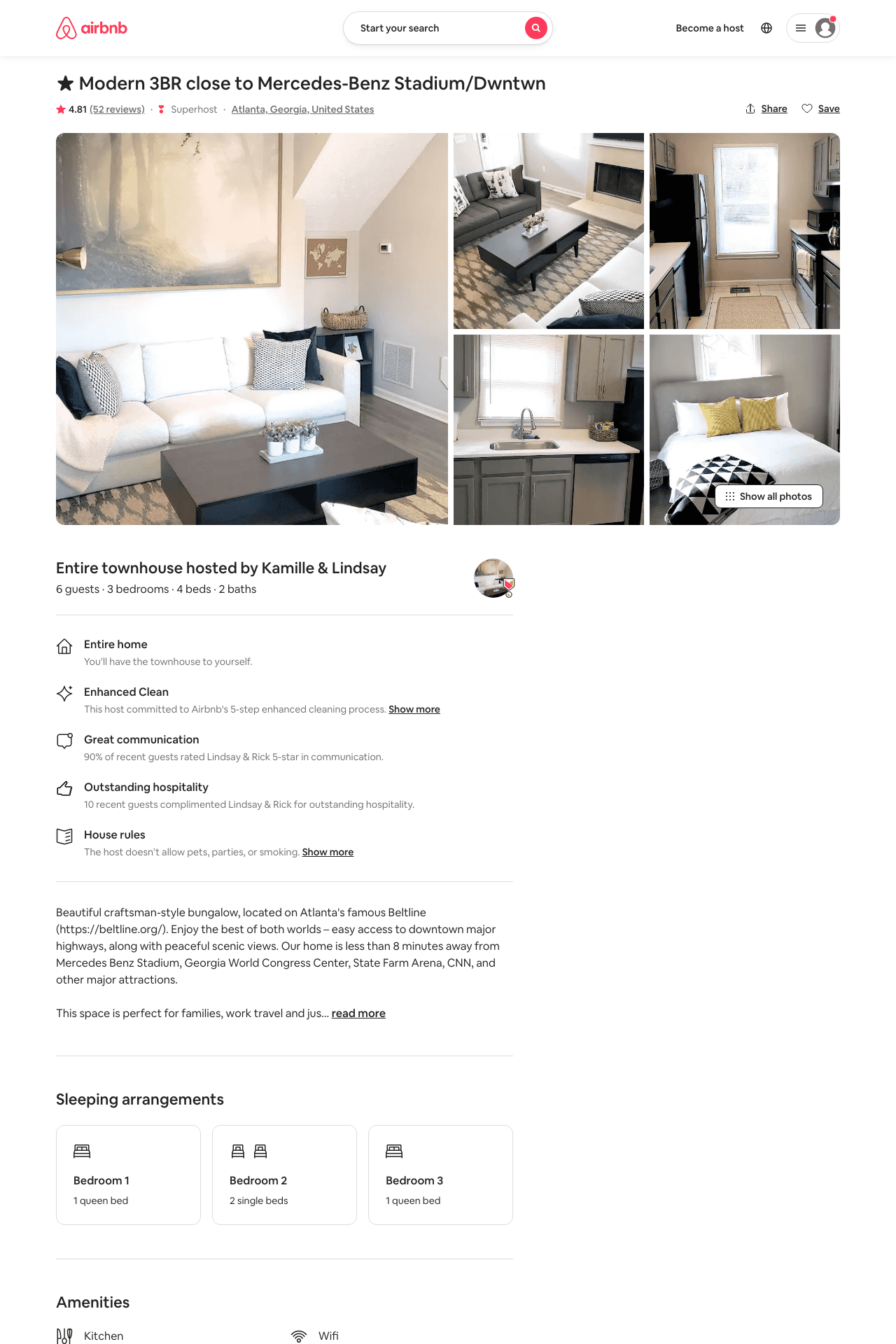 Listing 32018122
3
5
$118 - $162
4.78
2
Talia
1851902
6
https://www.airbnb.com/rooms/32018122
Aug 2022
113
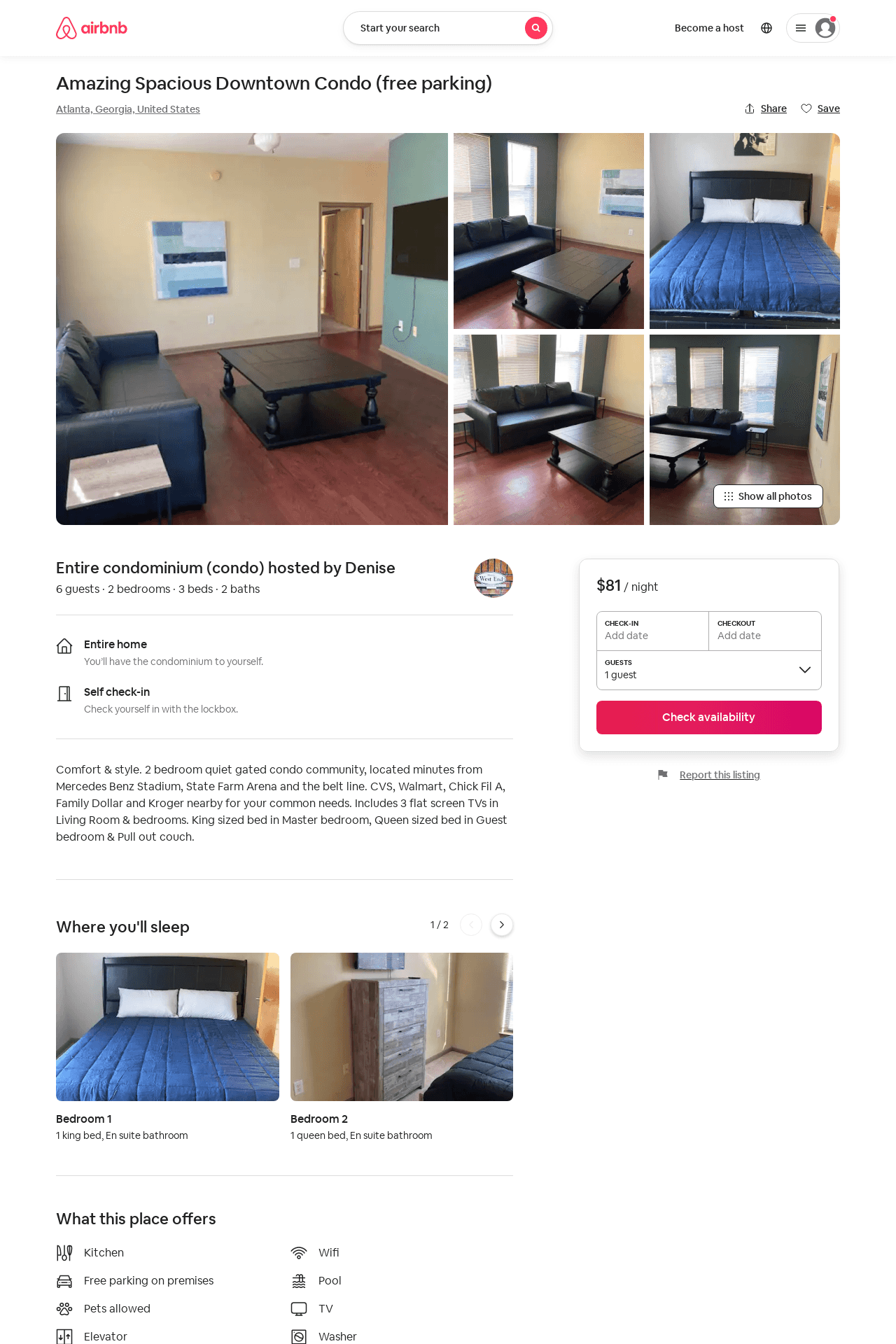 Listing 52469197
2
6
$79 - $130
4.60
1
Denise
424708814
4
https://www.airbnb.com/rooms/52469197
Jul 2022
114
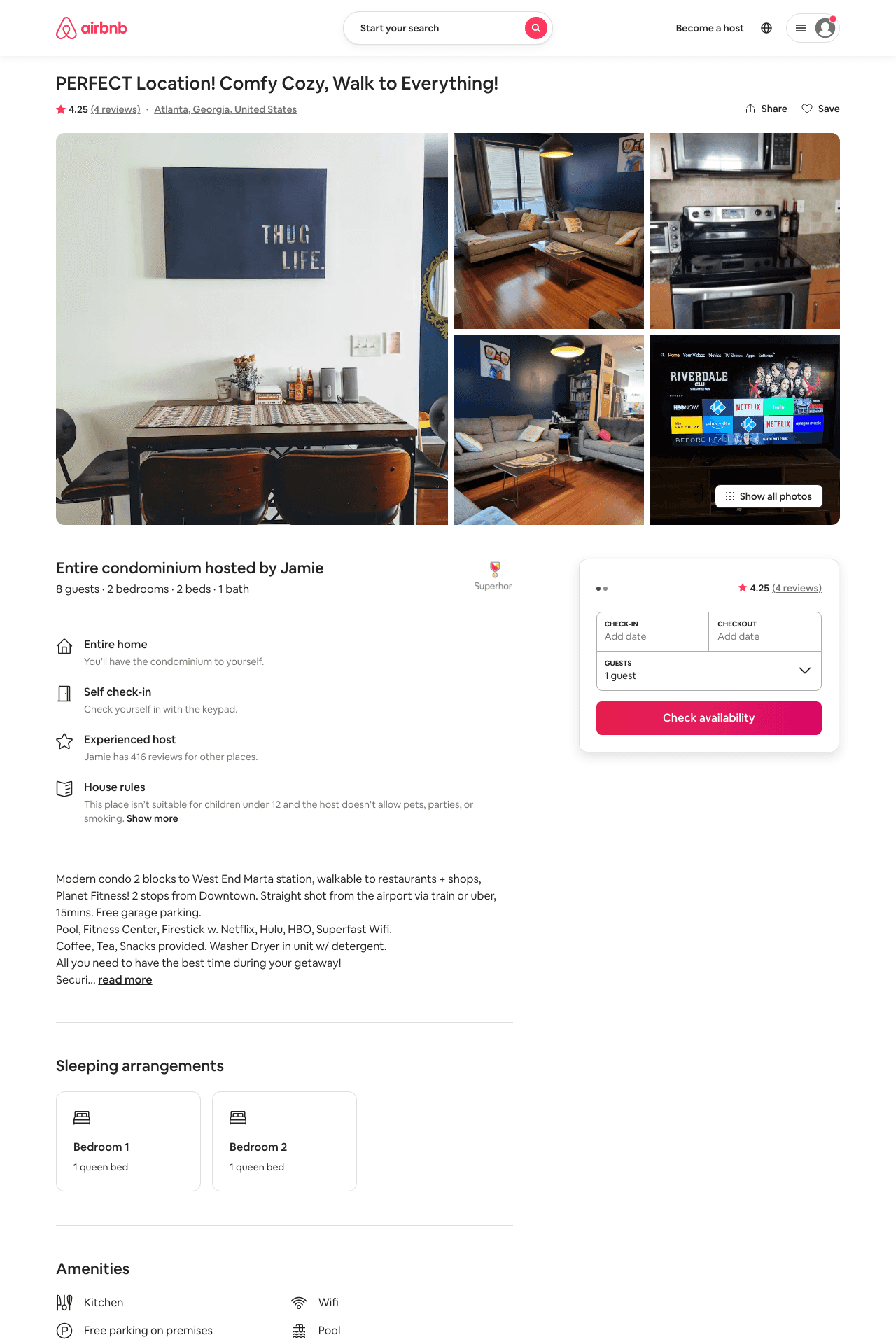 Listing 22336880
2
8
$87 - $119
4.54
2
Jamie
28685522
4
https://www.airbnb.com/rooms/22336880
Aug 2022
115
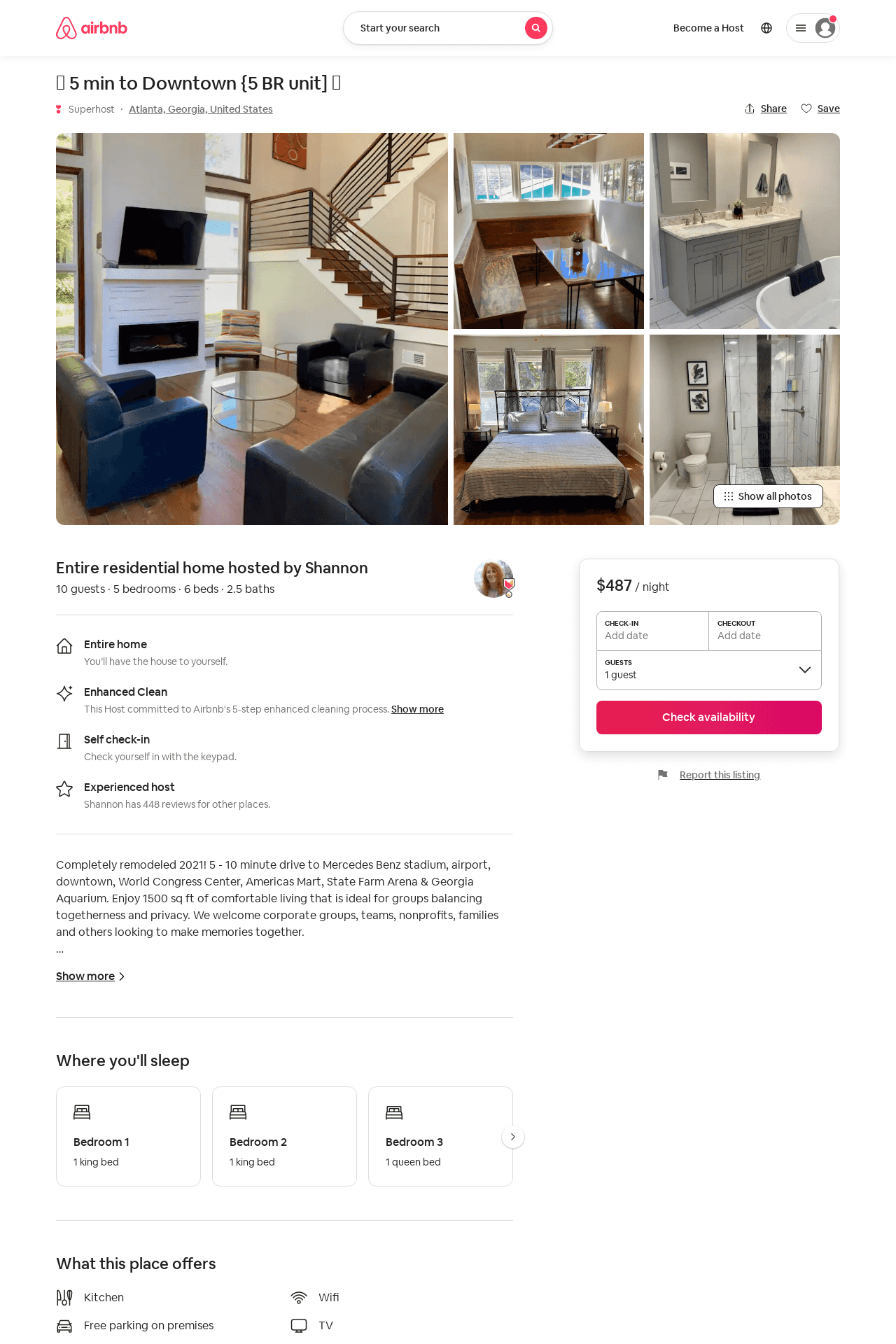 Listing 52893852
5
10
$245 - $732
4.88
2
Shannon
5111463
14
https://www.airbnb.com/rooms/52893852
Aug 2022
116
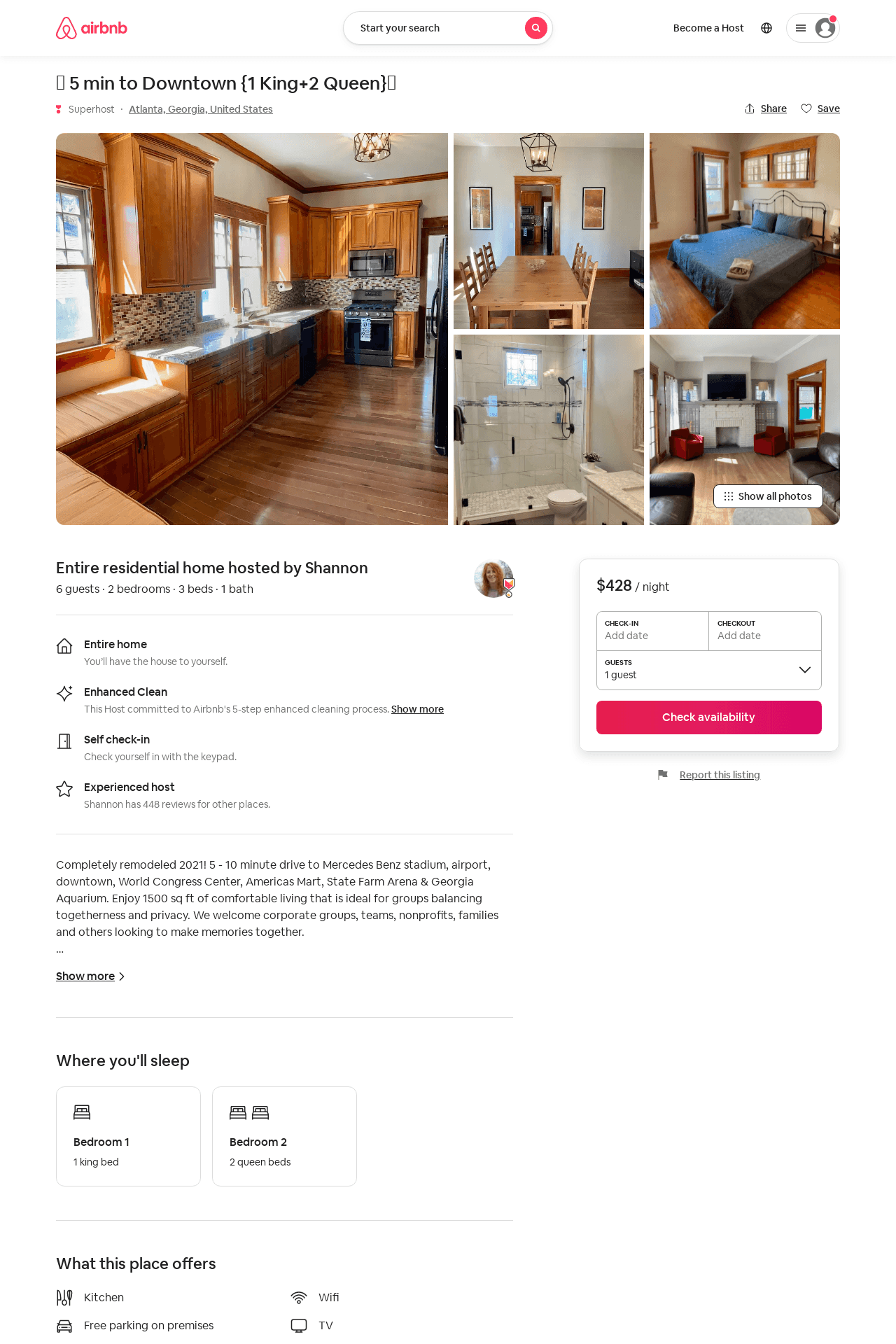 Listing 52893851
2
6
$126 - $516
4.60
2
Shannon
5111463
14
https://www.airbnb.com/rooms/52893851
Aug 2022
117
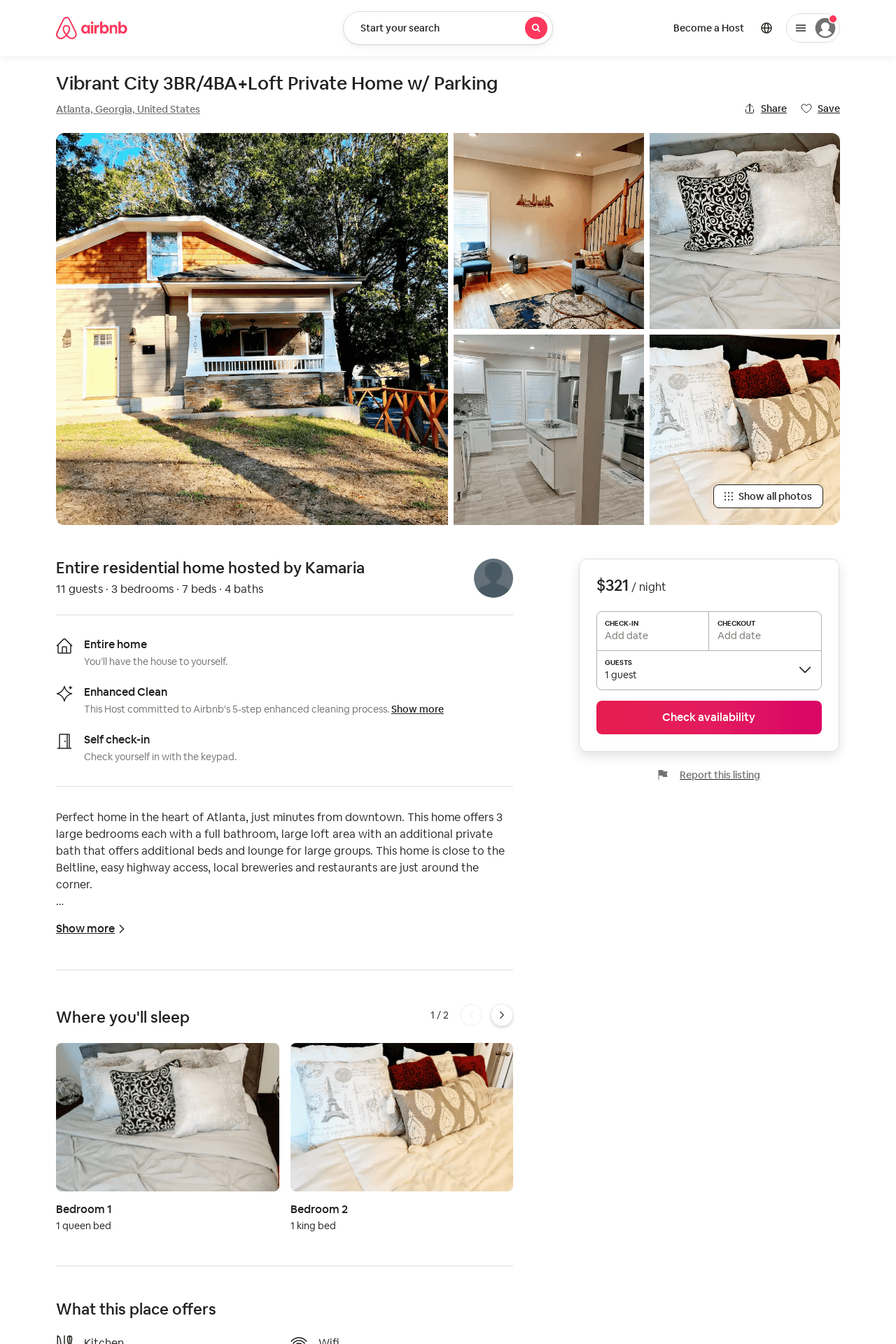 Listing 51605953
3
11
$225 - $321
4.54
2
Chic
418064048
1
https://www.airbnb.com/rooms/51605953
Jun 2022
118
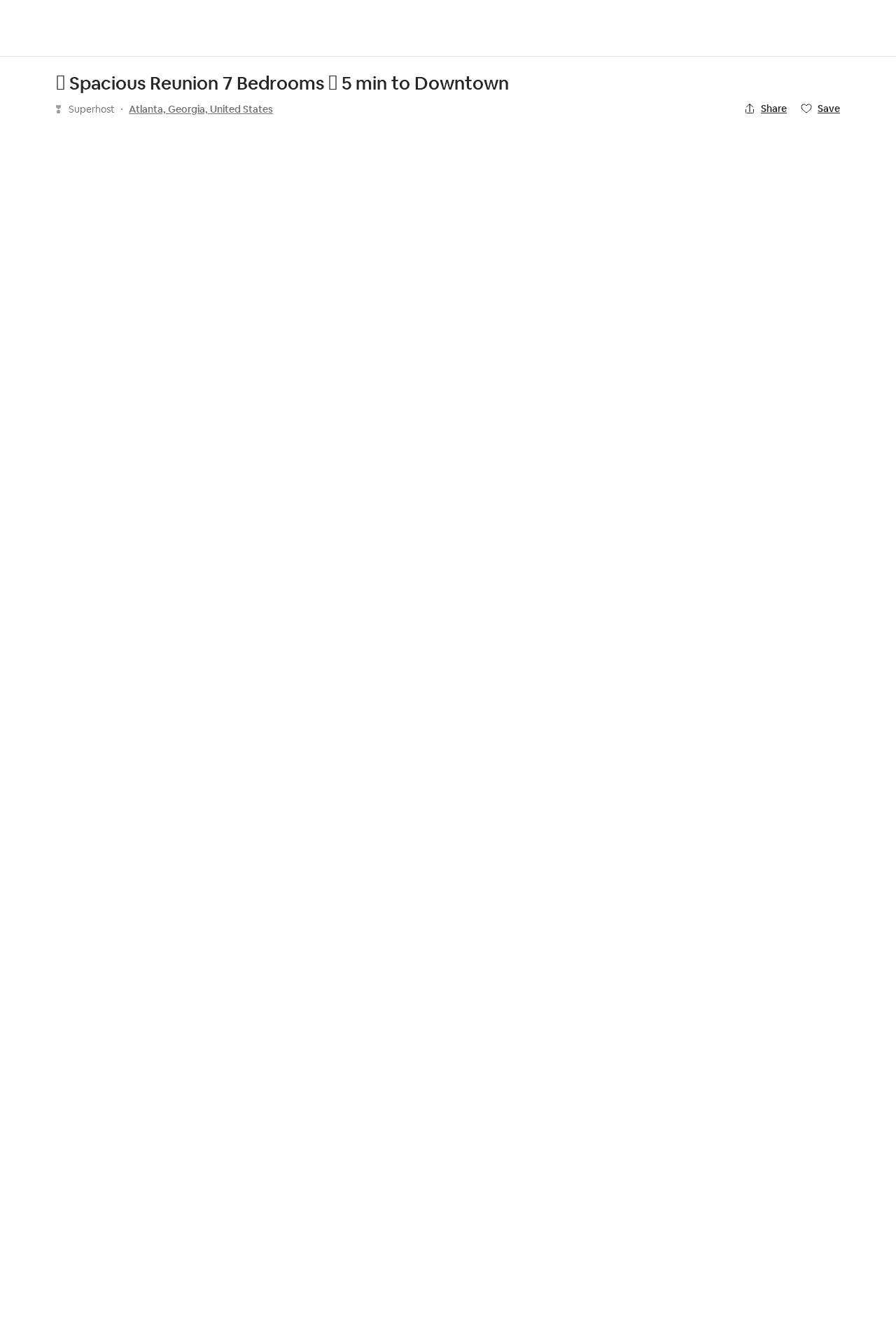 Listing 52882783
7
16
$477 - $779
4.60
2
Shannon
5111463
14
https://www.airbnb.com/rooms/52882783
Aug 2022
119
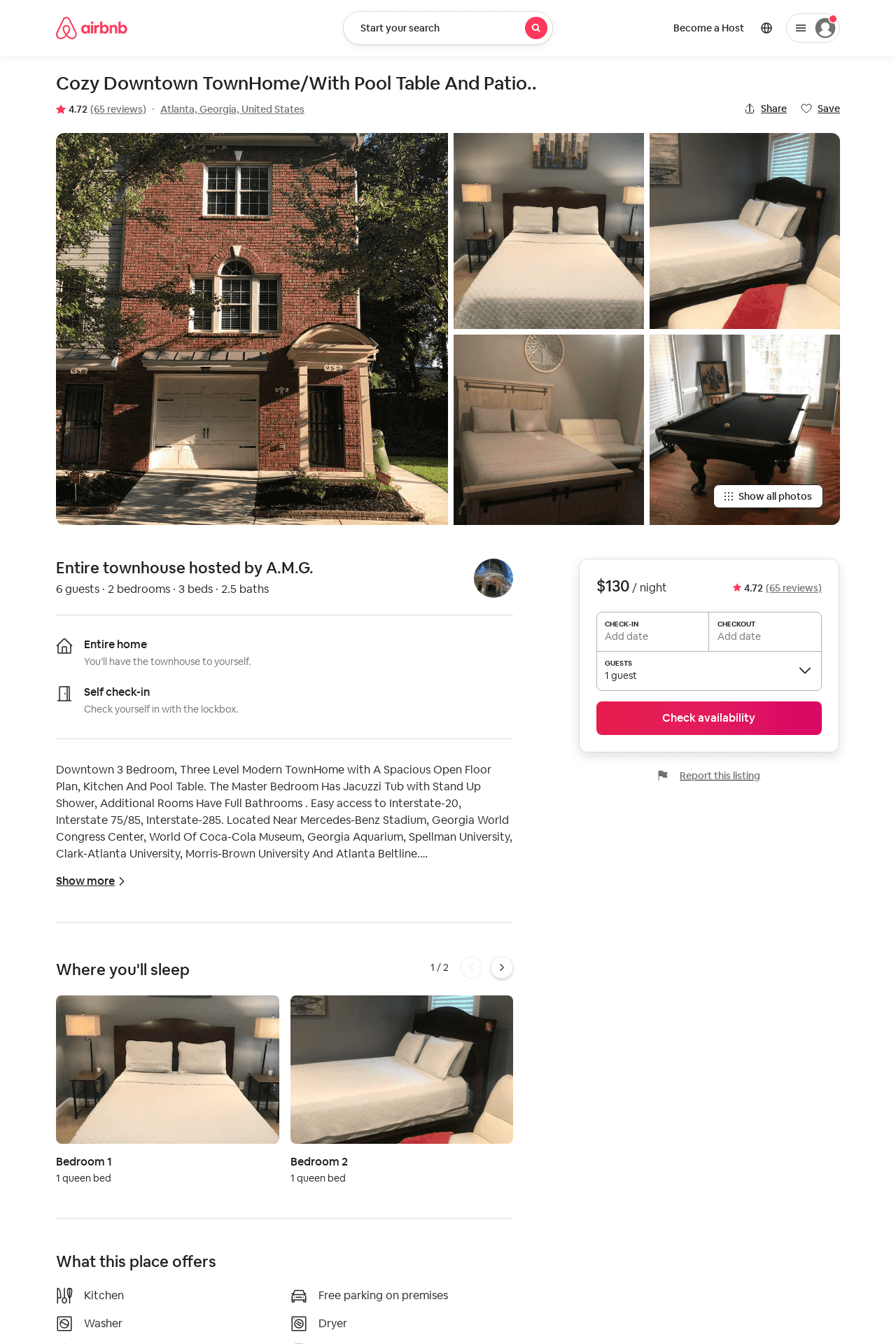 Listing 25545587
2
6
$130 - $350
4.72
2
A.M.G.
79597408
1
https://www.airbnb.com/rooms/25545587
Aug 2022
120
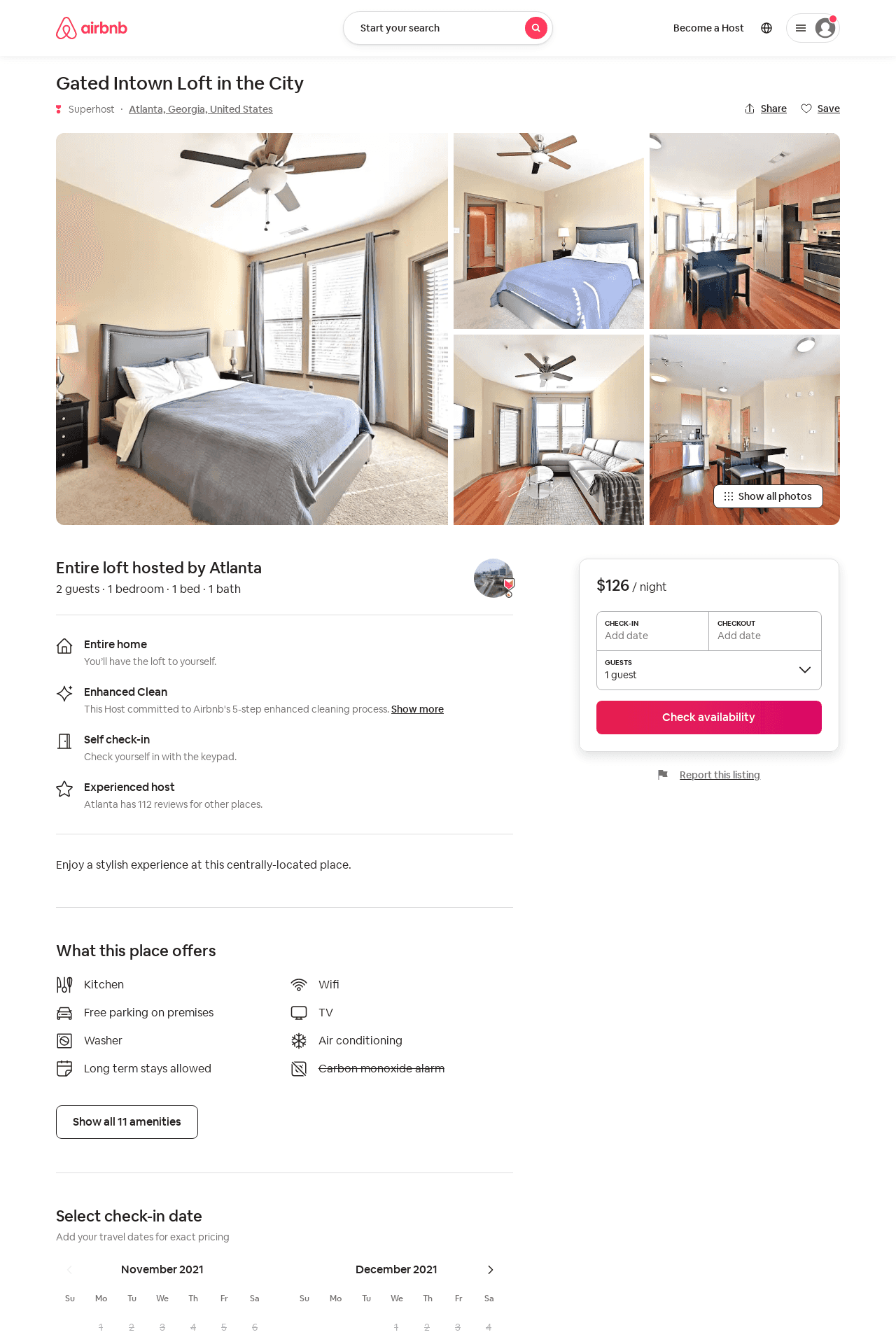 Listing 51598269
1
2
$123 - $134
14
Atlanta
174095187
2
https://www.airbnb.com/rooms/51598269
Aug 2022
121
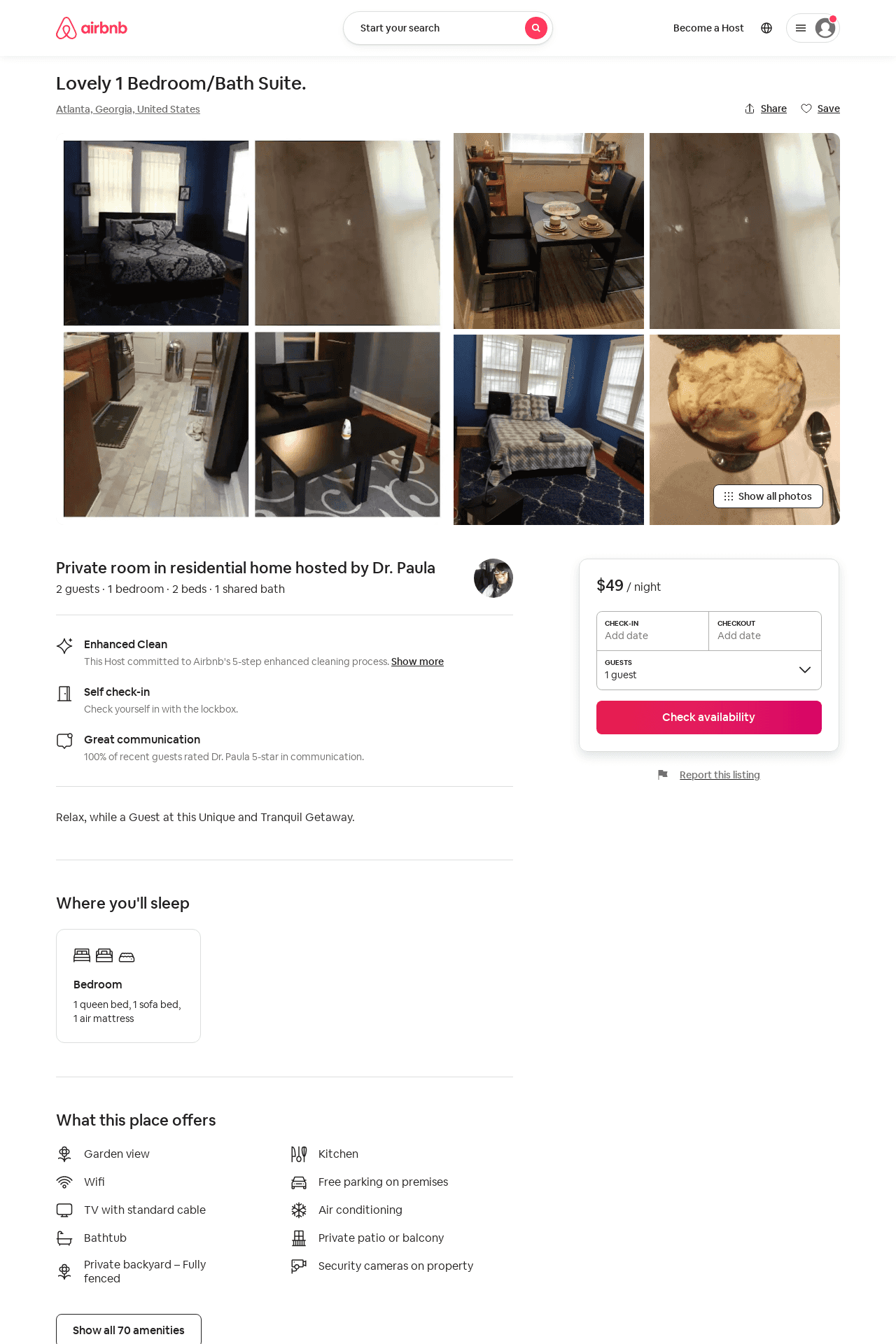 Listing 53196515
1
2
$40 - $60
4.80
2
Dr. Paula
387535127
2
https://www.airbnb.com/rooms/53196515
Aug 2022
122
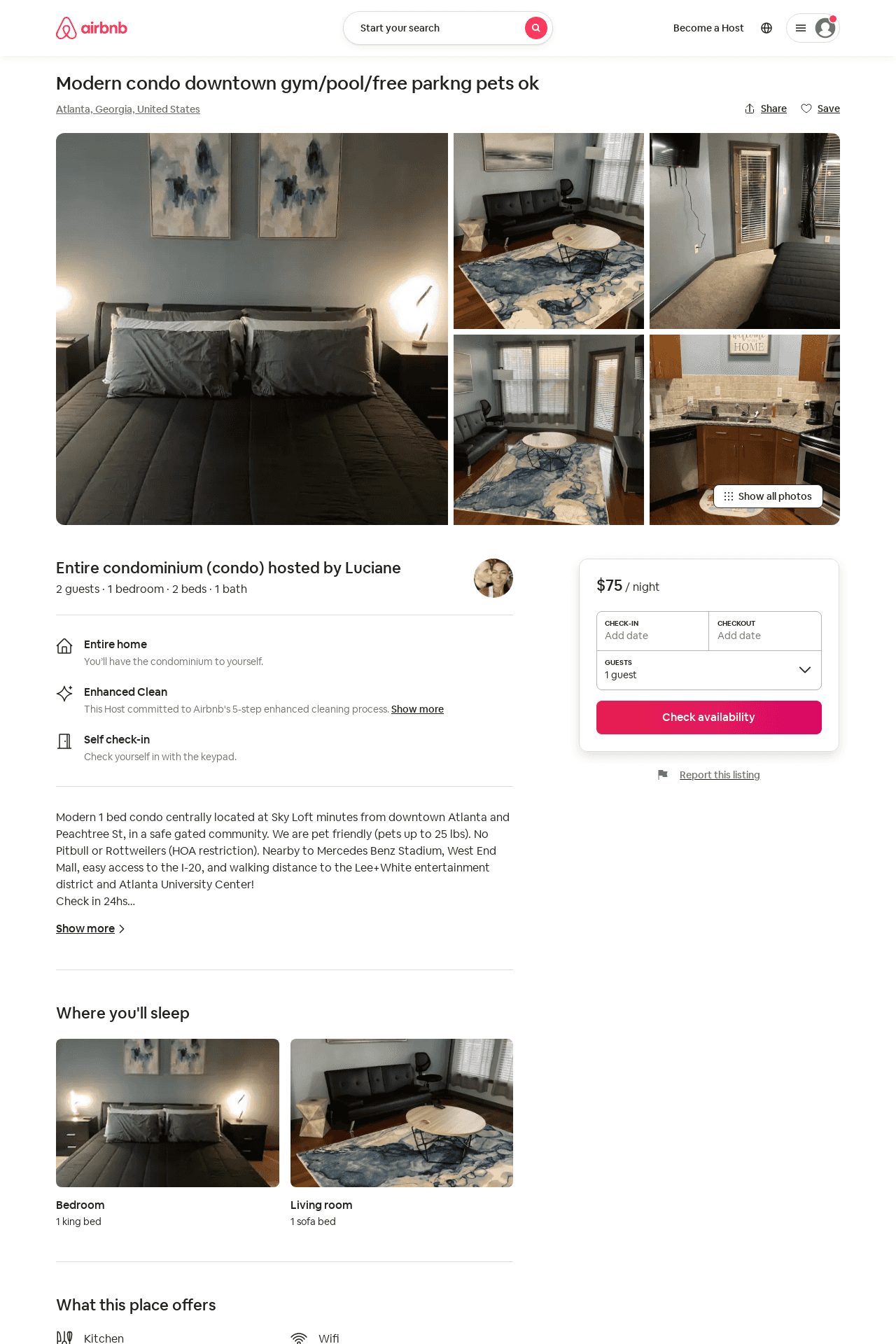 Listing 53297261
1
3
$73 - $140
4.81
2
Luciane
385364693
1
https://www.airbnb.com/rooms/53297261
Aug 2022
123
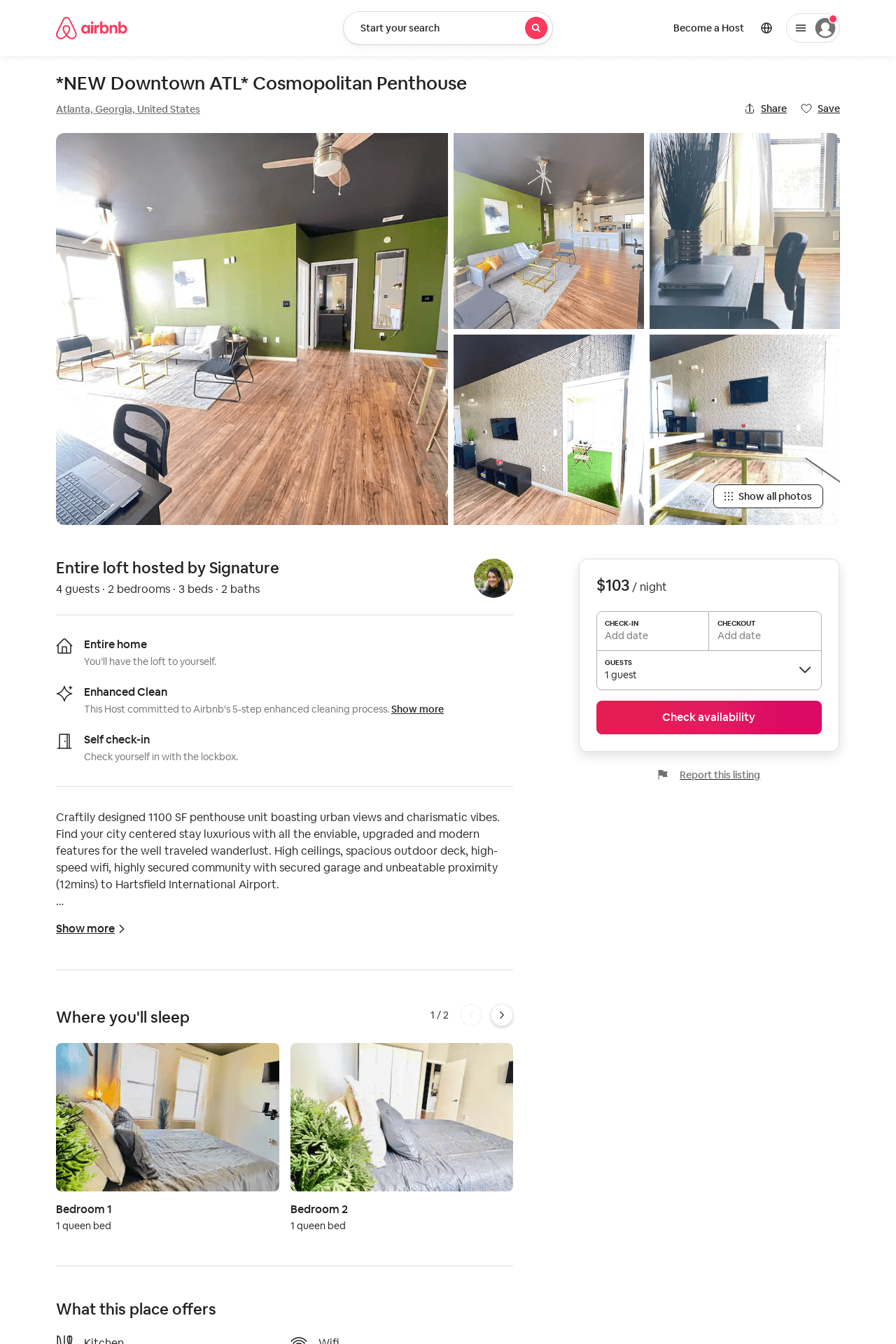 Listing 52058632
2
5
$89 - $103
4.67
2
Signature
421449458
1
https://www.airbnb.com/rooms/52058632
Aug 2022
124
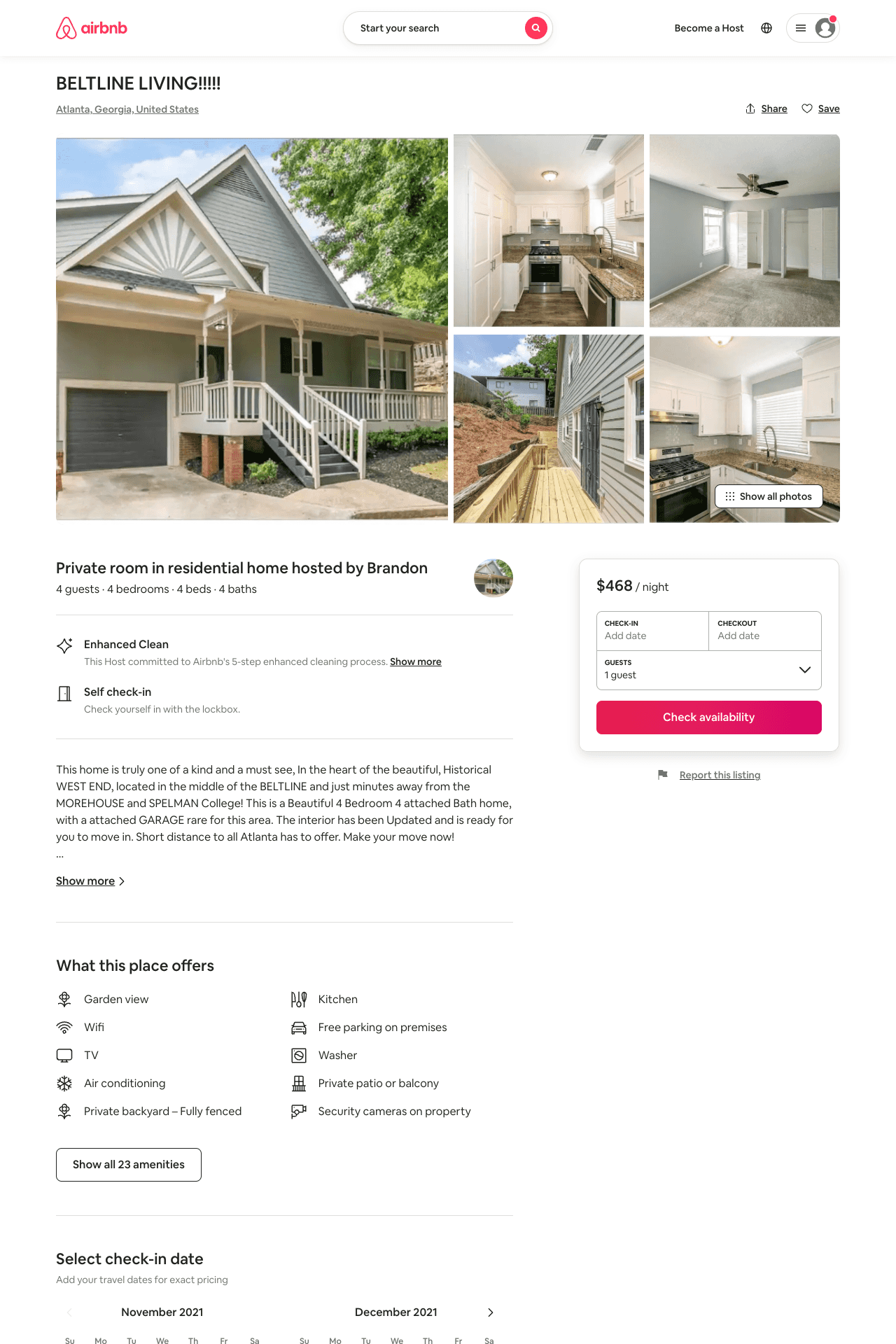 Listing 53380628
4
4
$373 - $469
5
Brandon
225293803
1
https://www.airbnb.com/rooms/53380628
Aug 2022
125
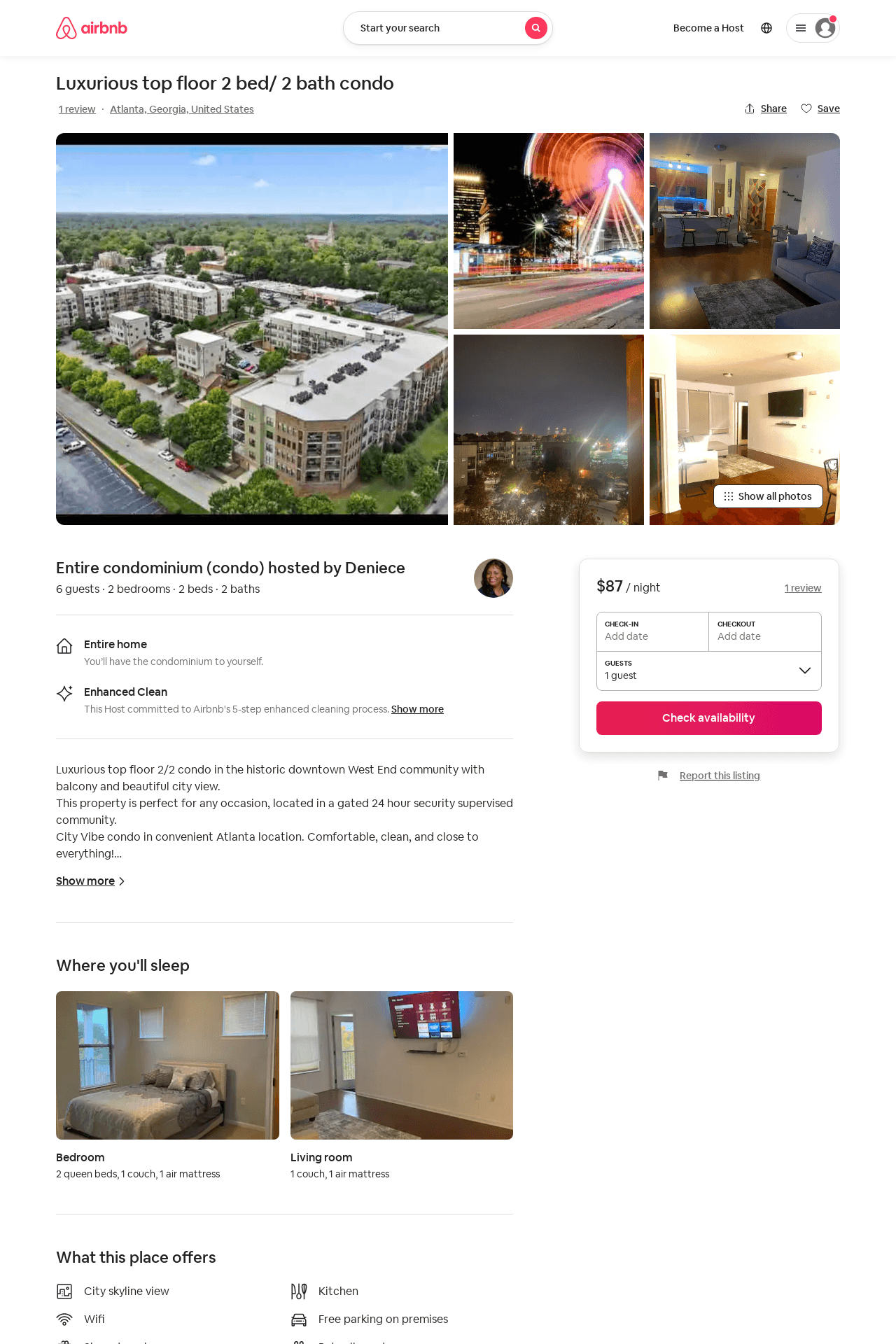 Listing 53291144
2
6
$56 - $101
4.24
1
Atlanta
431436029
2
https://www.airbnb.com/rooms/53291144
Jul 2022
126
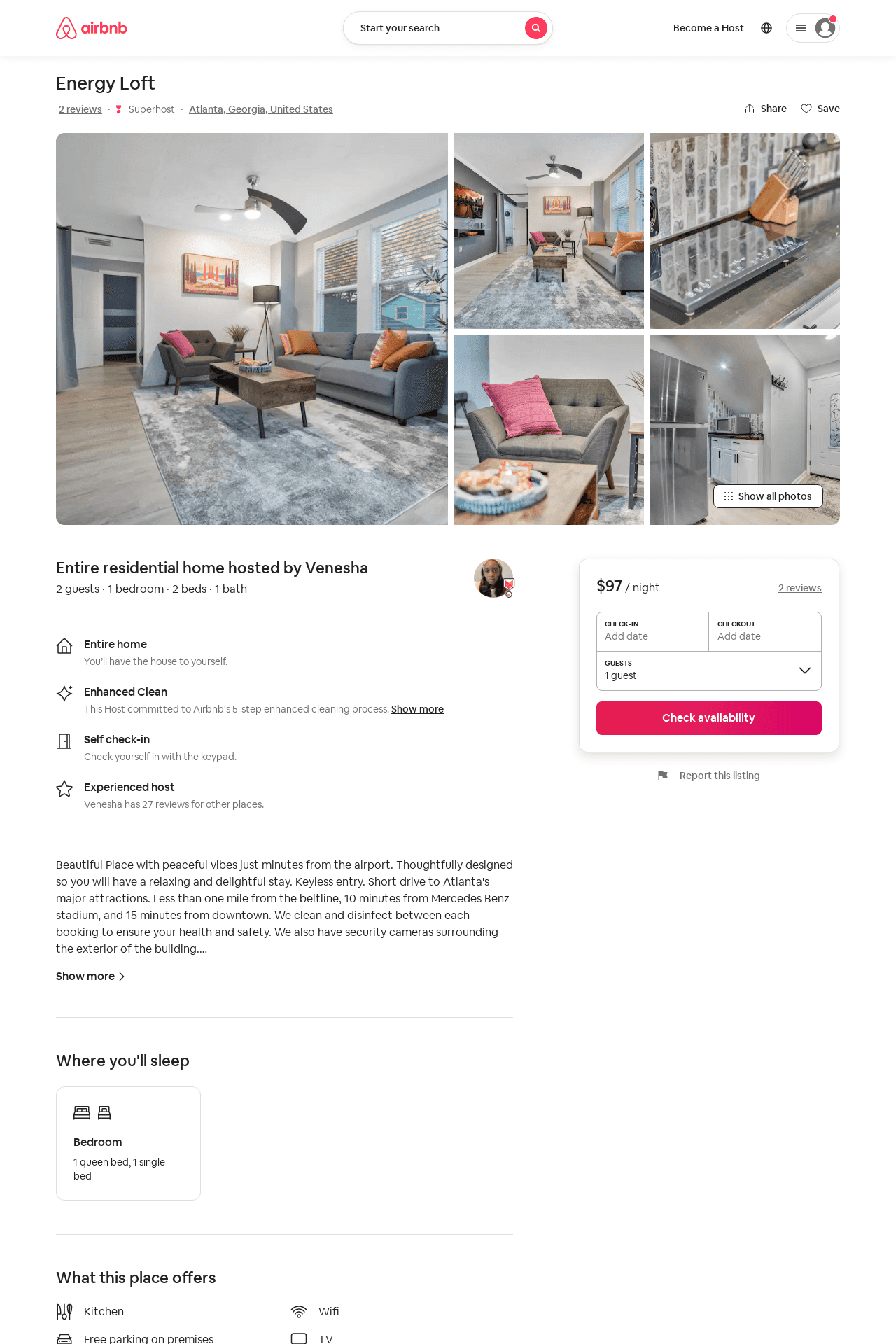 Listing 52675744
1
2
$100 - $150
4.67
2
Venesha
140479211
5
https://www.airbnb.com/rooms/52675744
Aug 2022
127
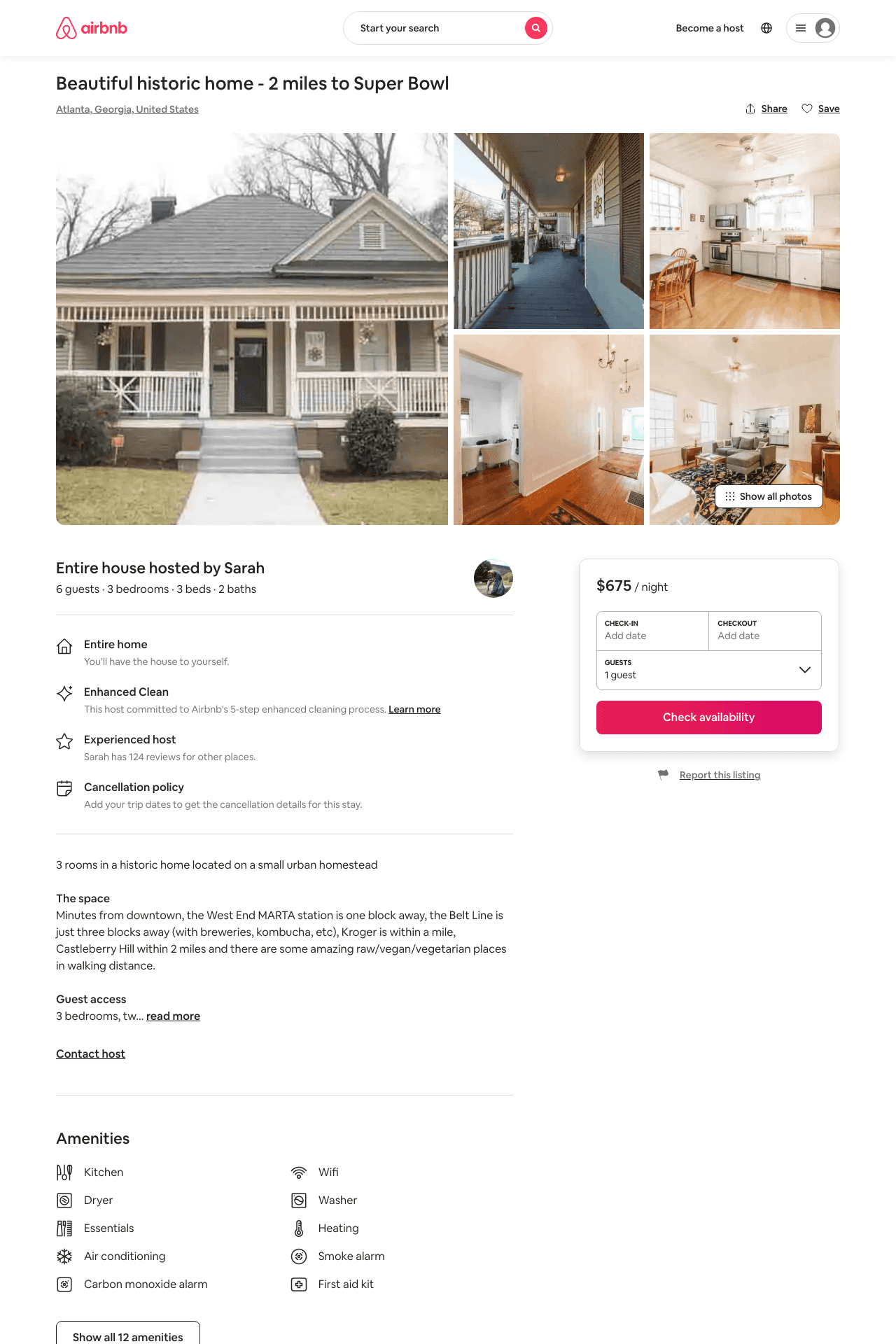 Listing 10857781
3
6
$675
2
Sarah
8082592
1
https://www.airbnb.com/rooms/10857781
Jul 2022
128
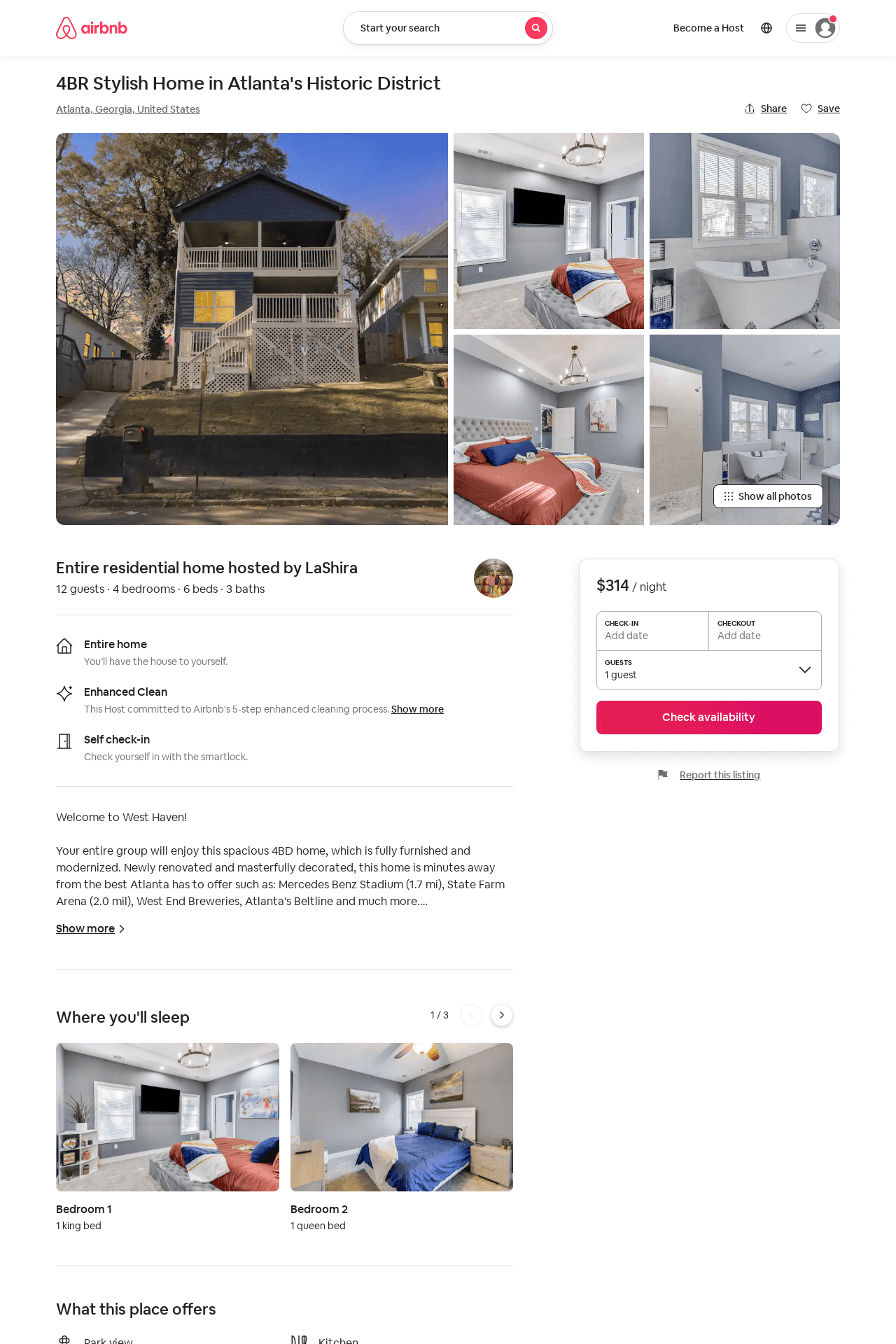 Listing 53574276
4
12
$271 - $379
4.71
2
Walter
45164925
1
https://www.airbnb.com/rooms/53574276
Aug 2022
129
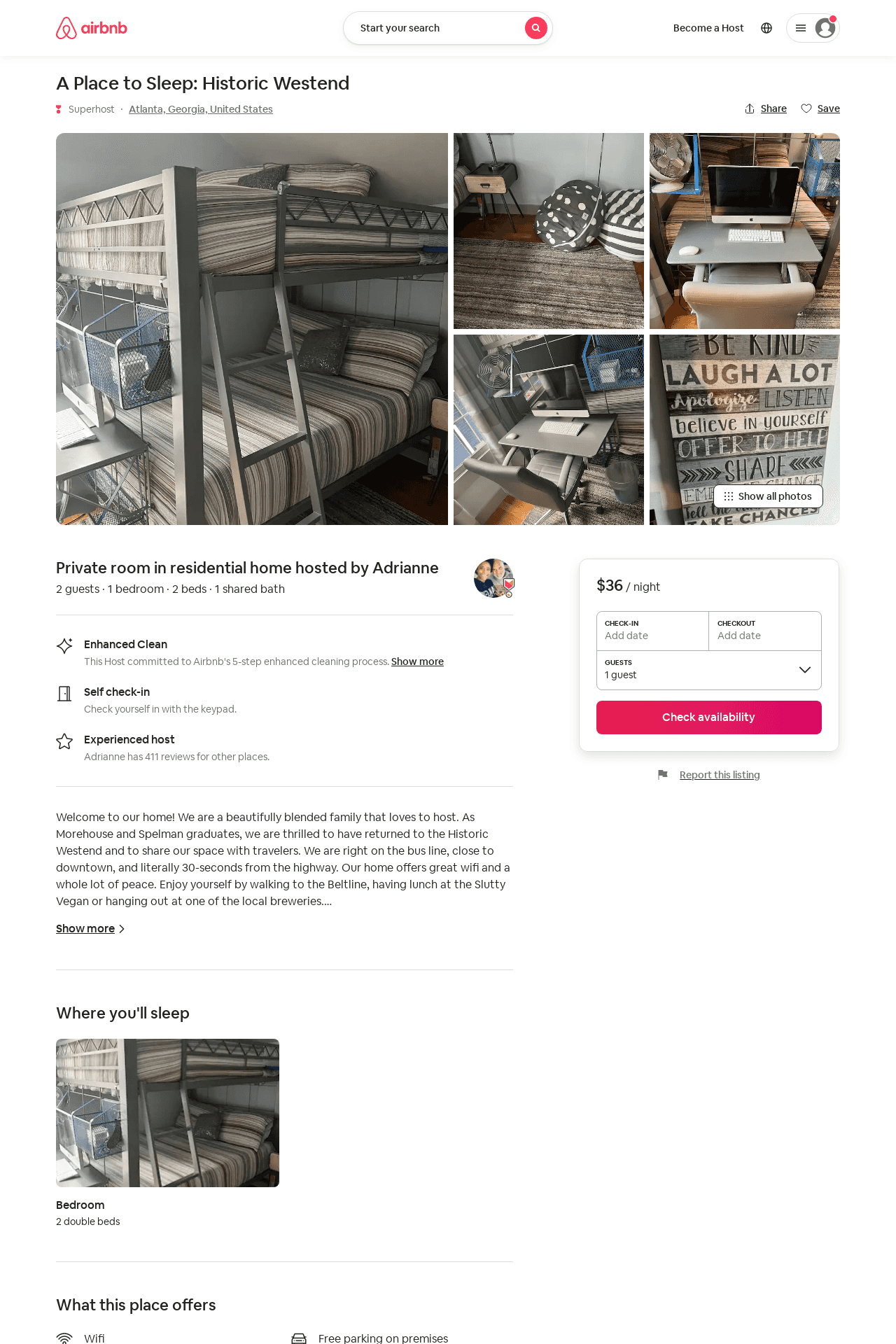 Listing 53688804
1
2
$36 - $40
4.61
1
Adrianne
21186242
2
https://www.airbnb.com/rooms/53688804
Aug 2022
130
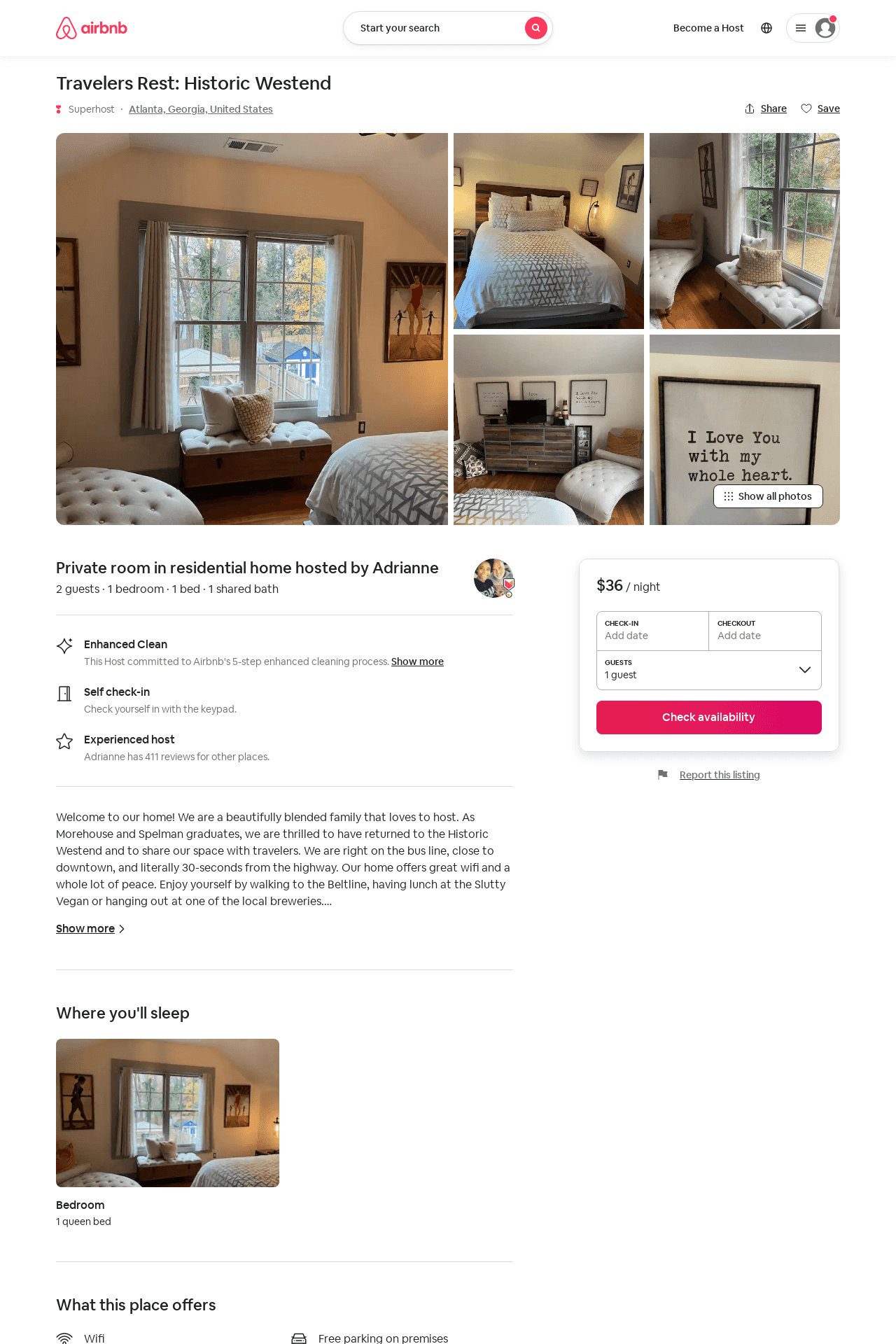 Listing 53688686
1
2
$36 - $60
4.80
1
Adrianne
21186242
2
https://www.airbnb.com/rooms/53688686
Aug 2022
131
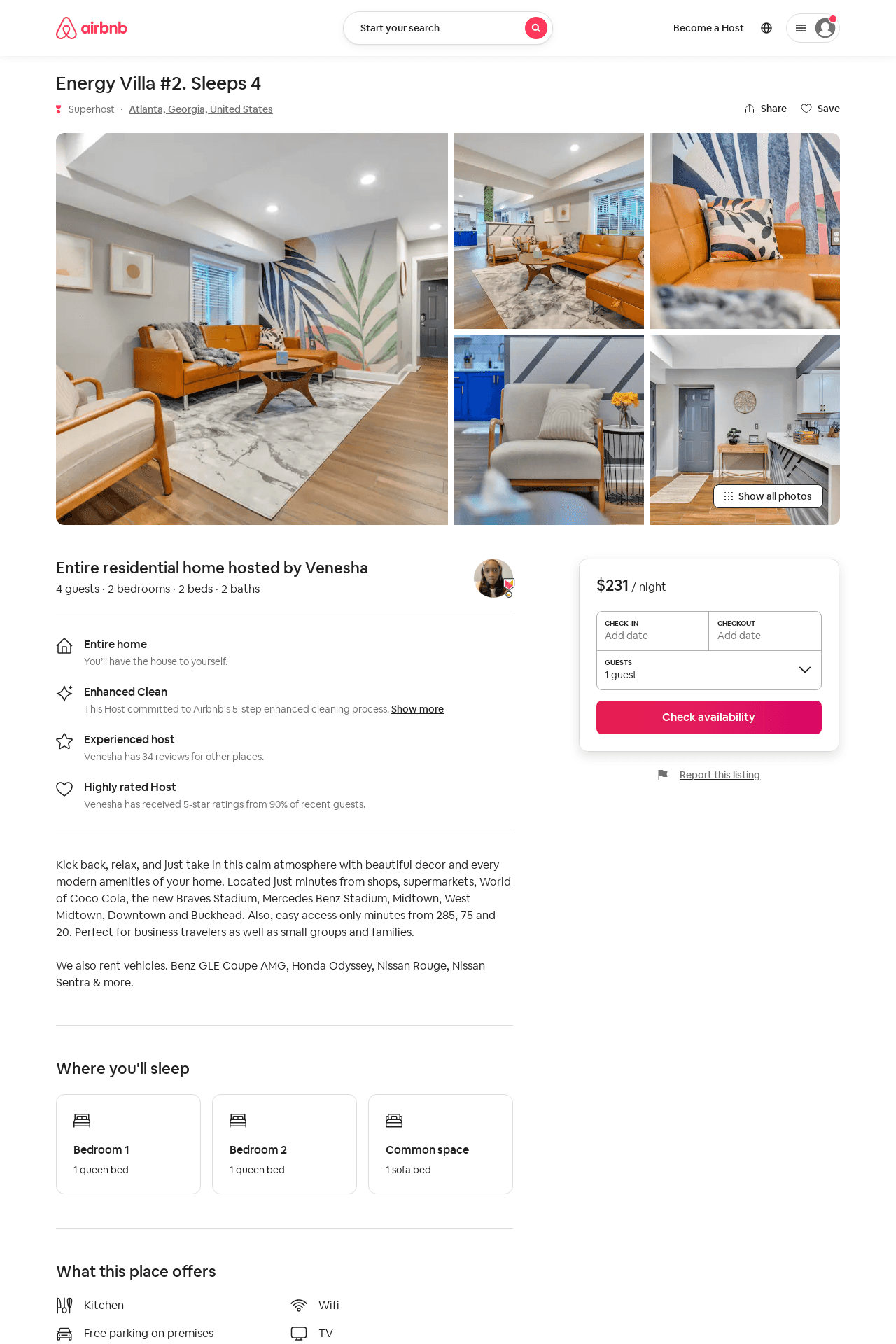 Listing 53759095
2
4
$102 - $214
4.76
2
Venesha
140479211
5
https://www.airbnb.com/rooms/53759095
Aug 2022
132
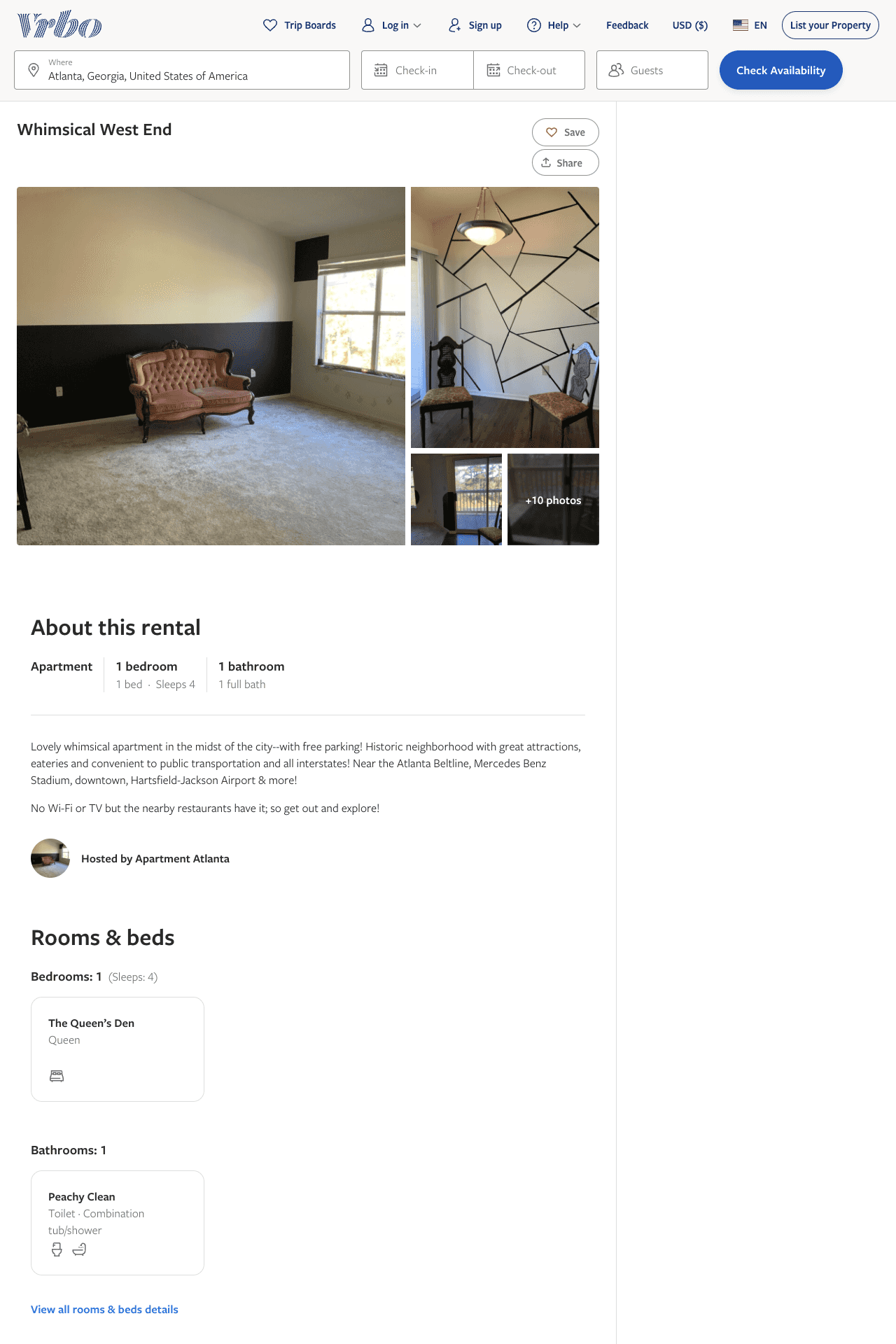 Listing 2177830
1
4
$120 - $124
1
https://www.vrbo.com/2177830
Aug 2022
133
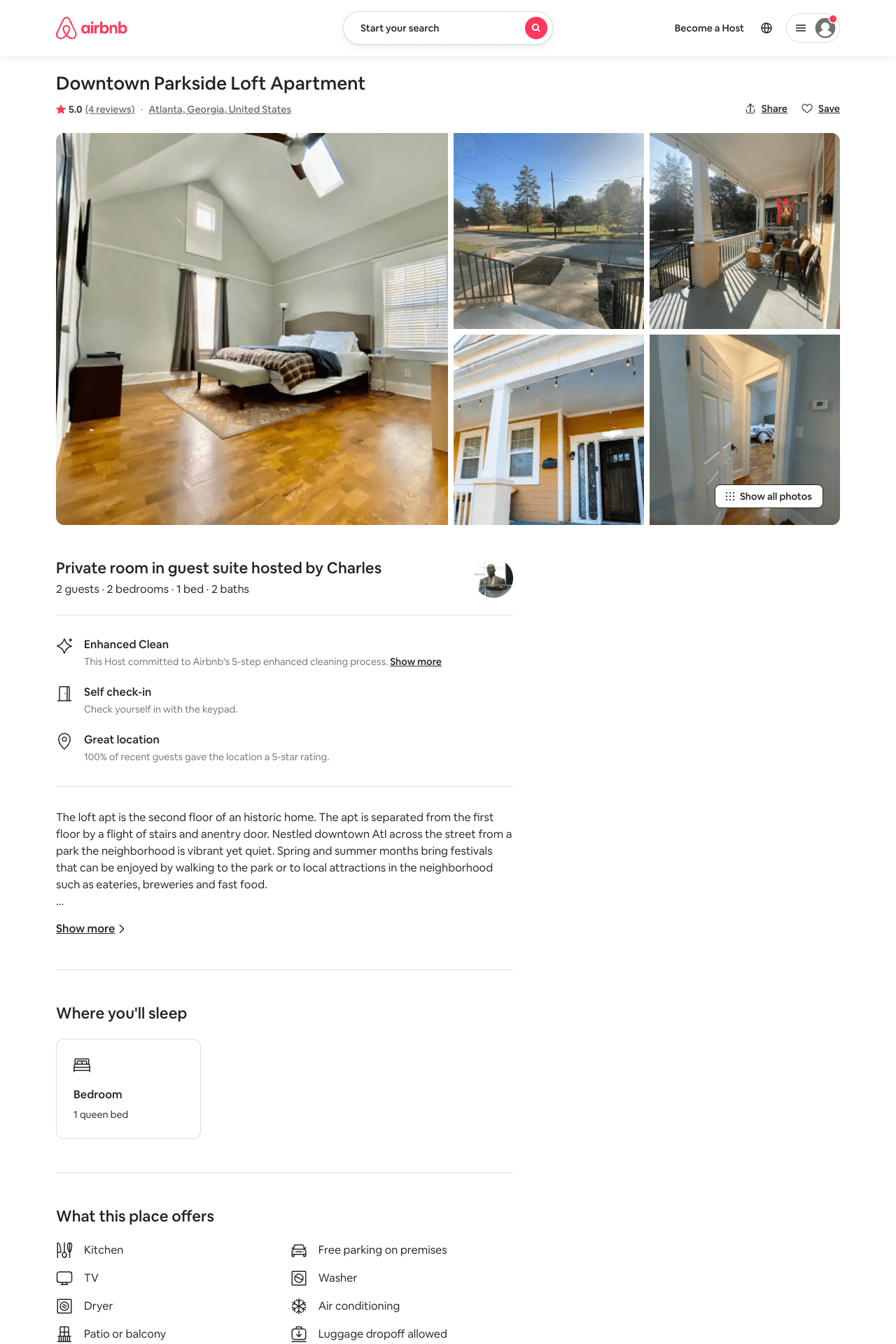 Listing 46155411
1
2
$51 - $98
4.89
2
Charles
1599944
1
https://www.airbnb.com/rooms/46155411
Aug 2022
134
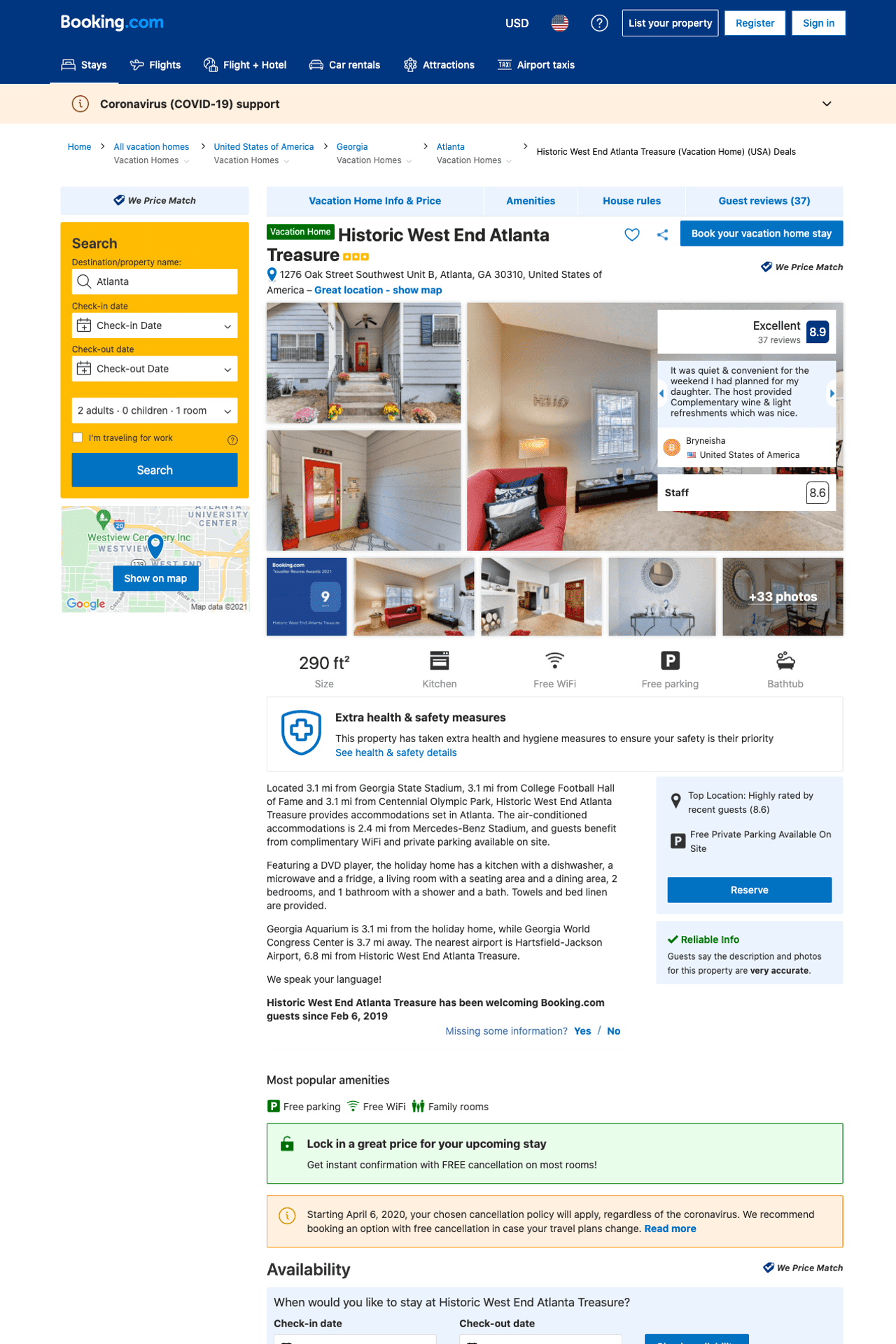 Listing historic-west-end-atlanta-treasure
undefined
6
9
https://www.booking.com/hotel/us/historic-west-end-atlanta-treasure.html
Sep 2022
135
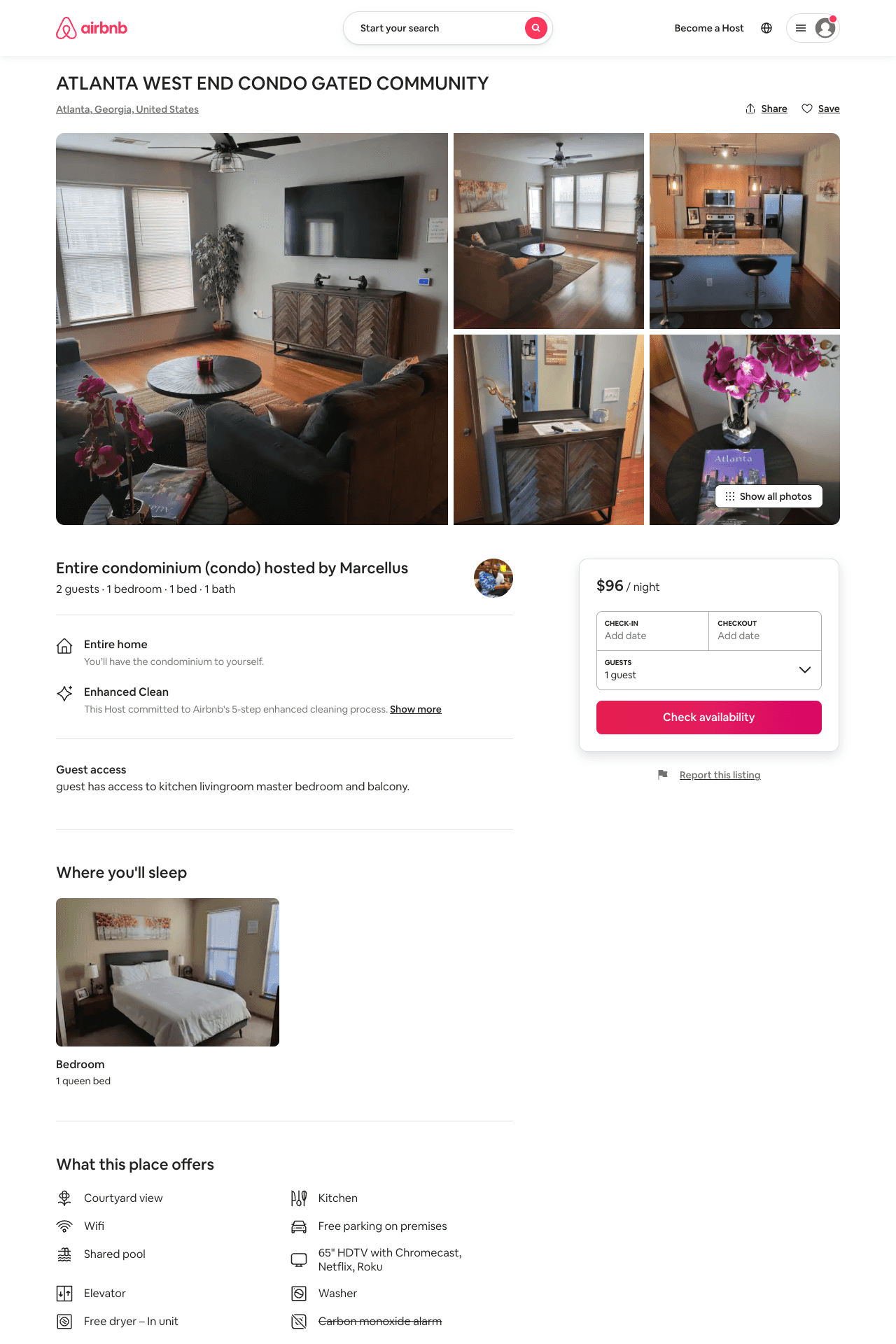 Listing 49130899
1
2
$96
4
Marcellus
255567129
1
https://www.airbnb.com/rooms/49130899
Aug 2022
136
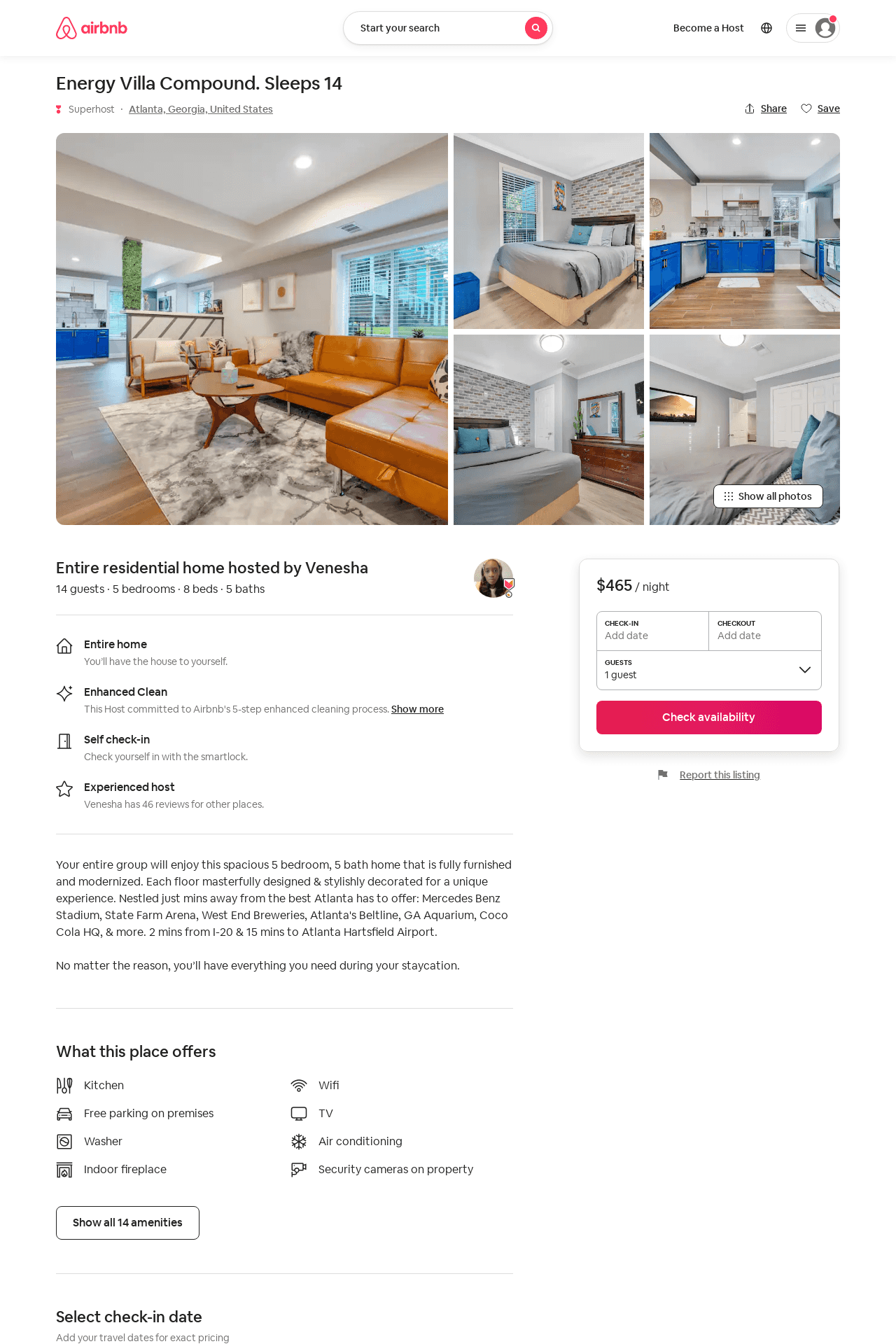 Listing 53990795
5
14
$457 - $491
4.63
2
Venesha
140479211
5
https://www.airbnb.com/rooms/53990795
Aug 2022
137
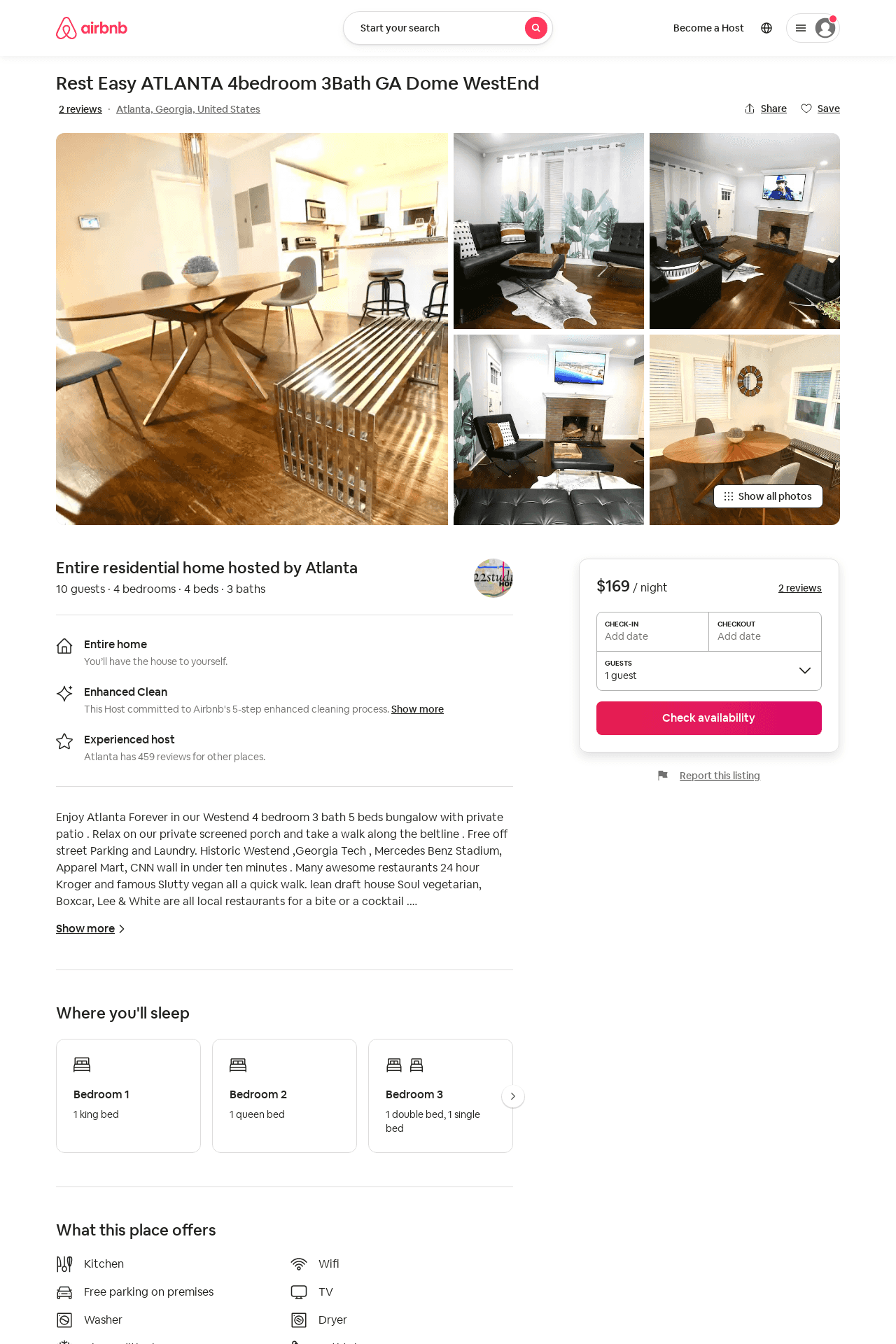 Listing 53146133
4
10
$160 - $173
4.73
3
Atlanta
61366
7
https://www.airbnb.com/rooms/53146133
Aug 2022
138
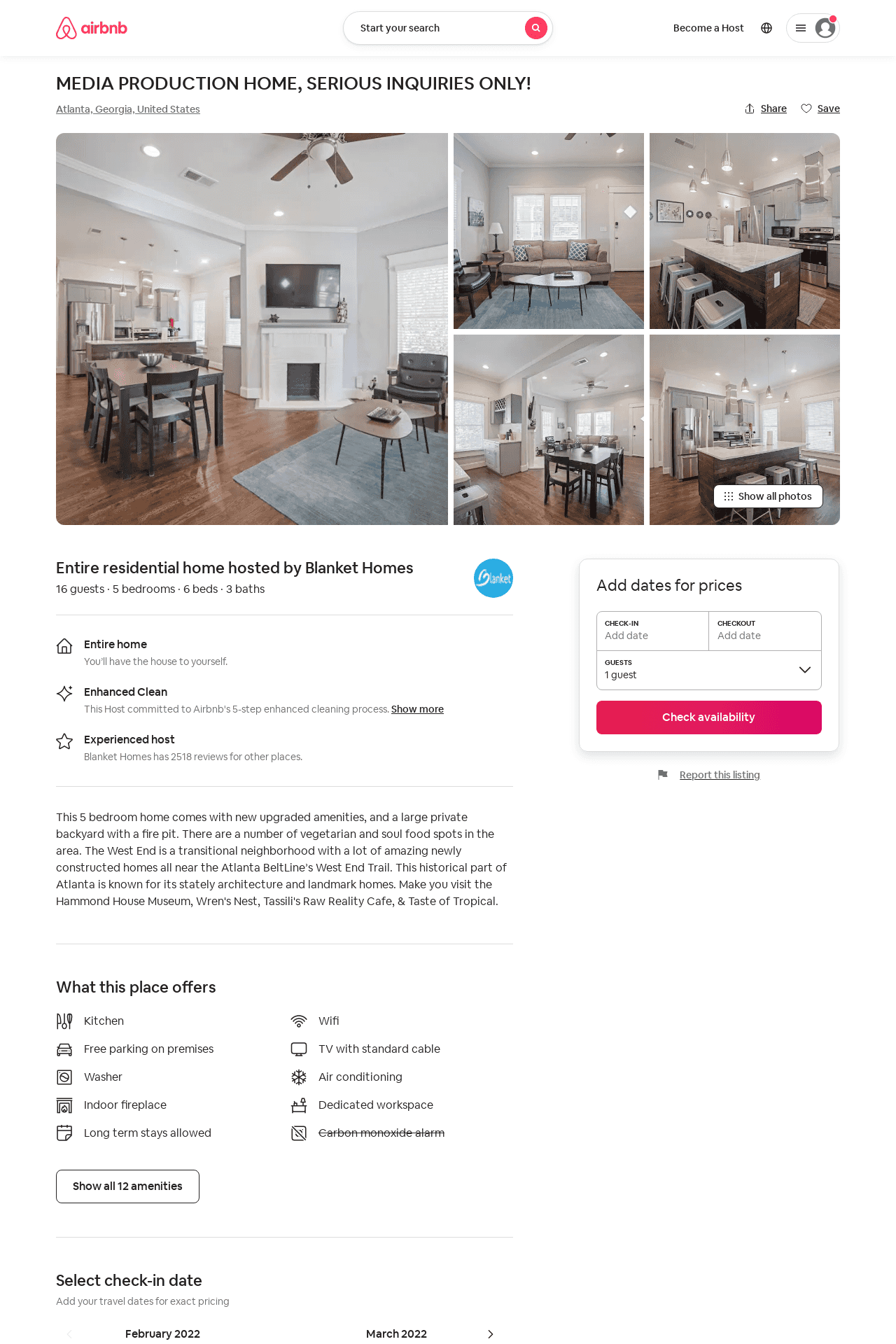 Listing 52557296
5
16
$639 - $799
1
Blanket Homes
151556720
3
https://www.airbnb.com/rooms/52557296
Aug 2022
139
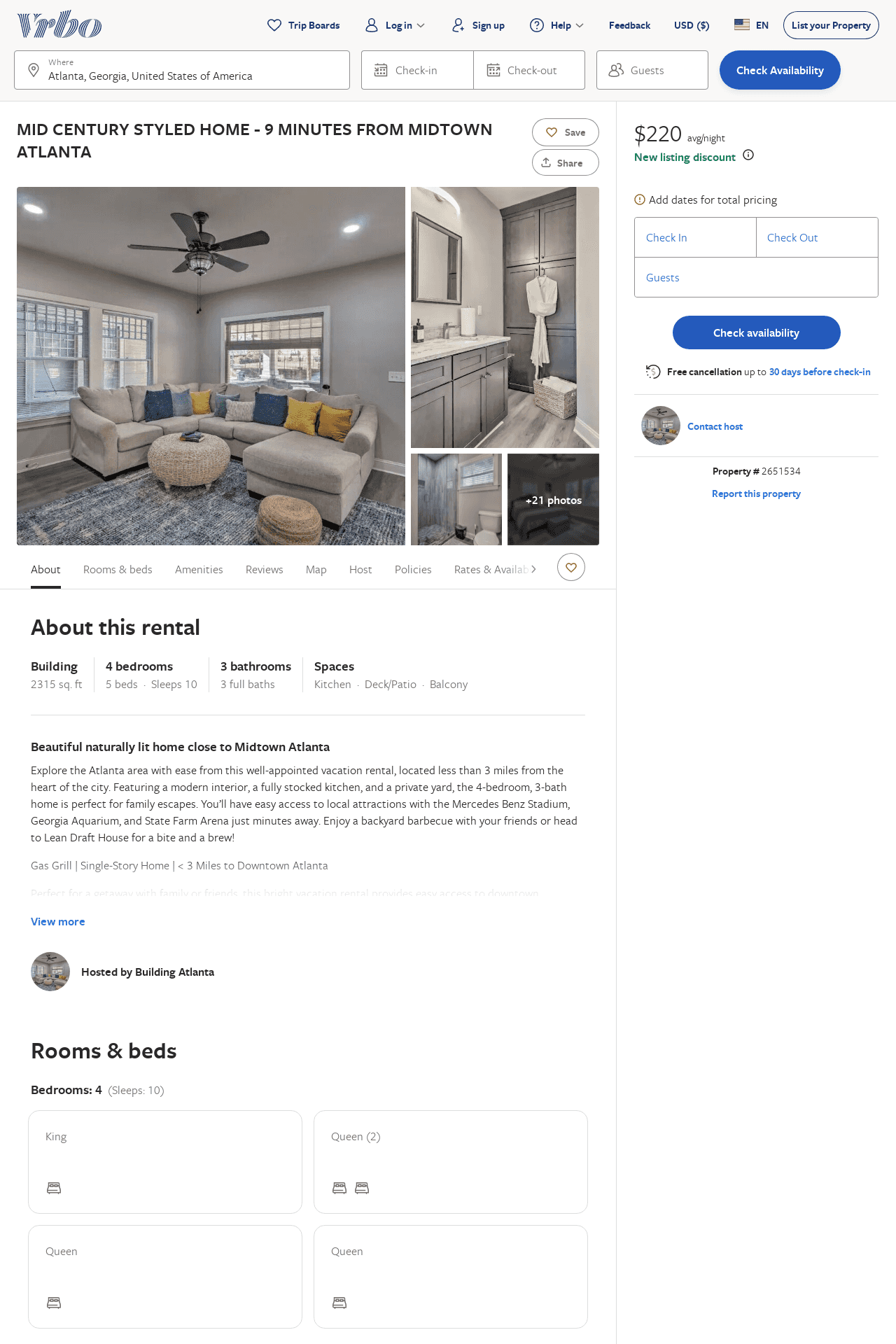 Listing 2651534
4
10
$248
4
1
https://www.vrbo.com/2651534
Aug 2022
140
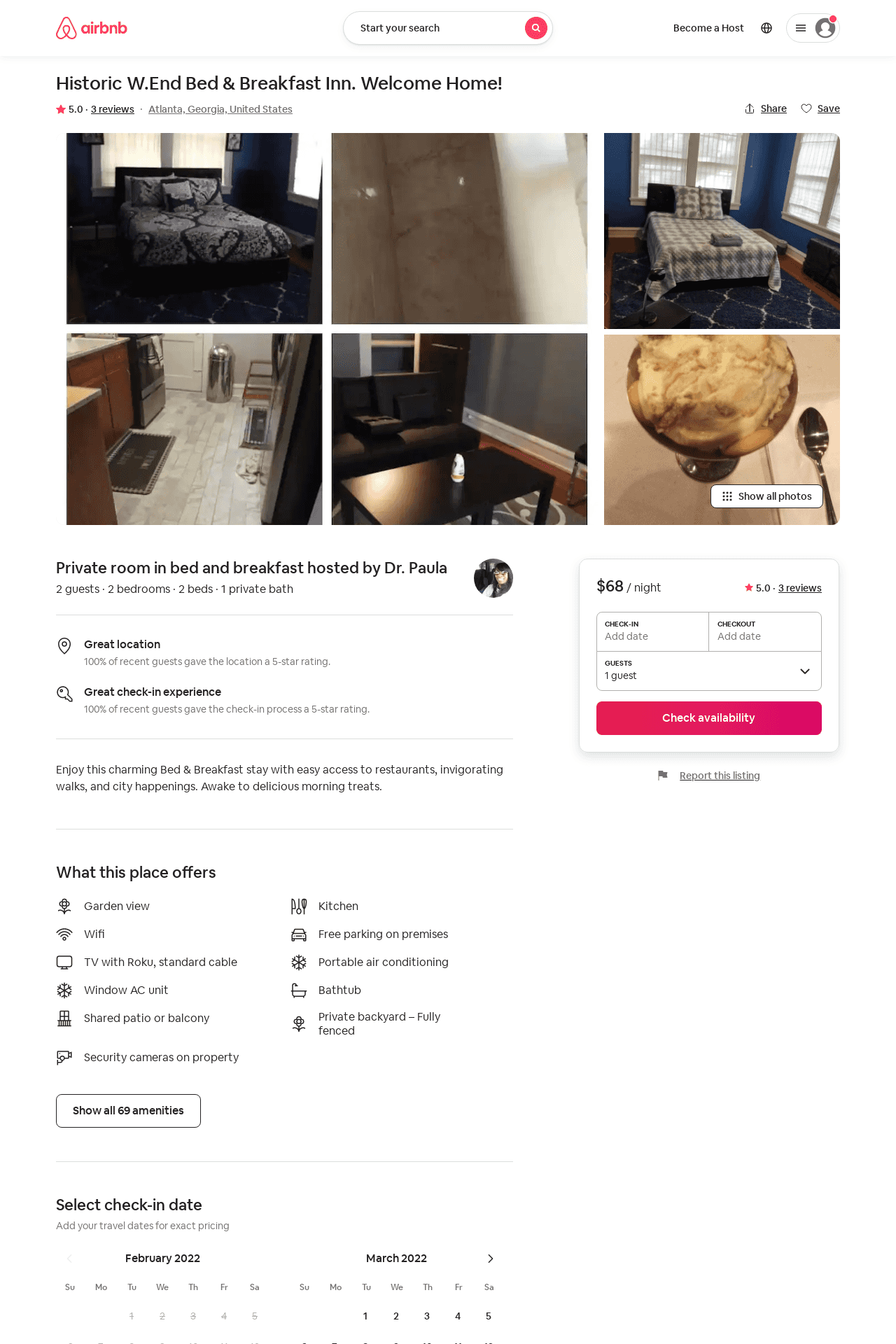 Listing 52825888
2
2
$68
5.0
2
Dr. Paula
387535127
2
https://www.airbnb.com/rooms/52825888
Jun 2022
141
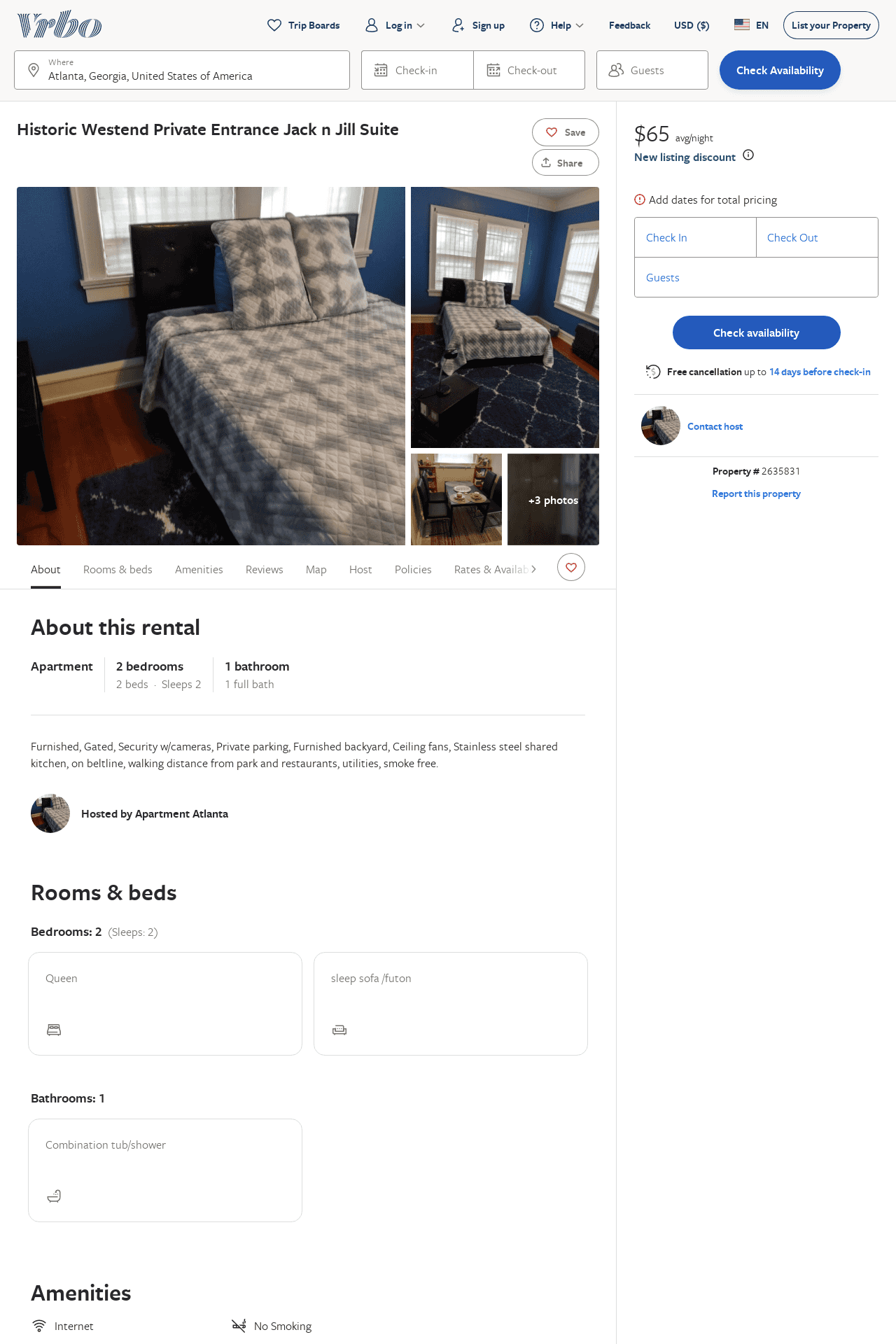 Listing 2635831
2
2
$65
60
https://www.vrbo.com/2635831
Aug 2022
142
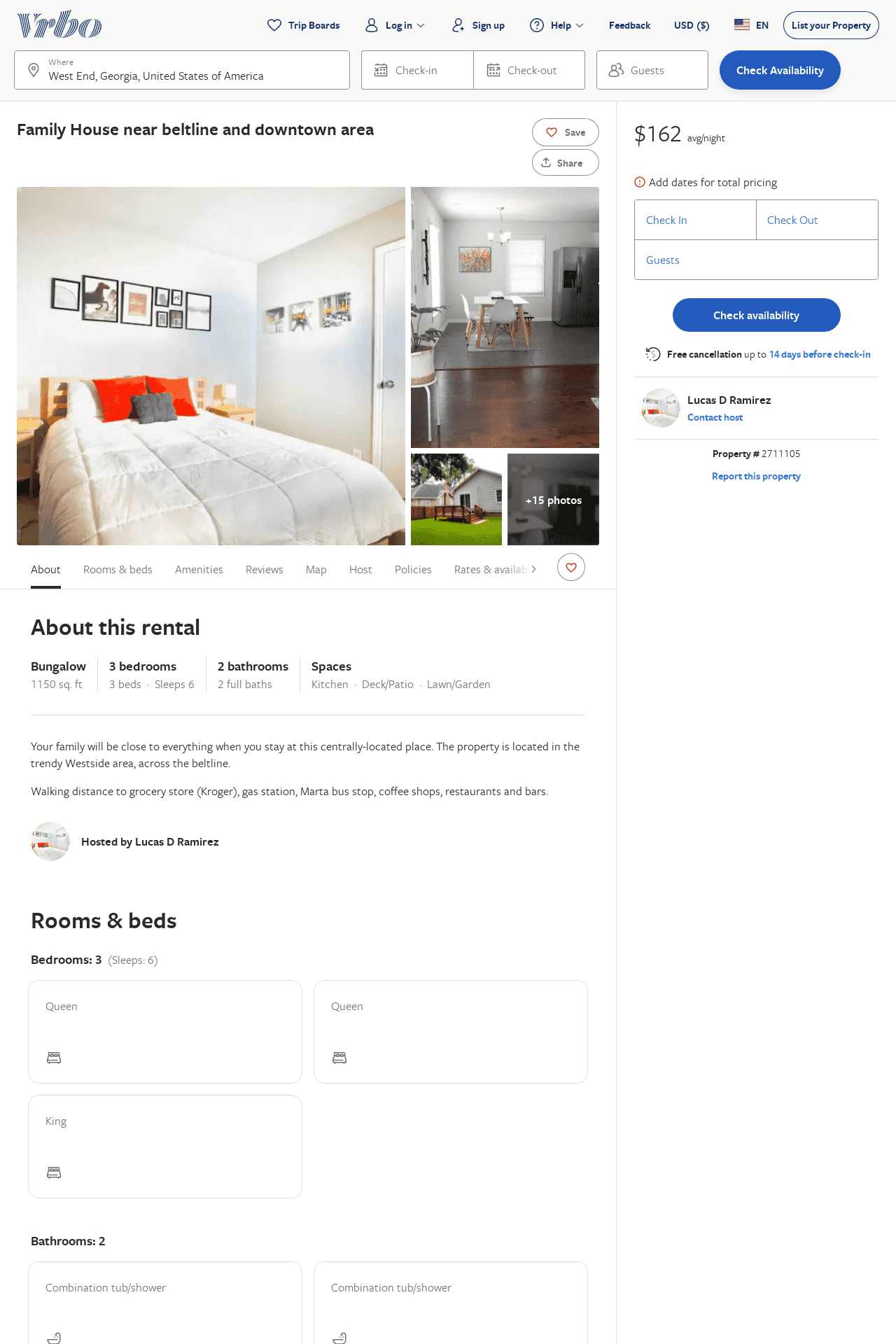 Listing 2711105
3
6
$121
3
Lucas D Ramirez
https://www.vrbo.com/2711105
Aug 2022
143
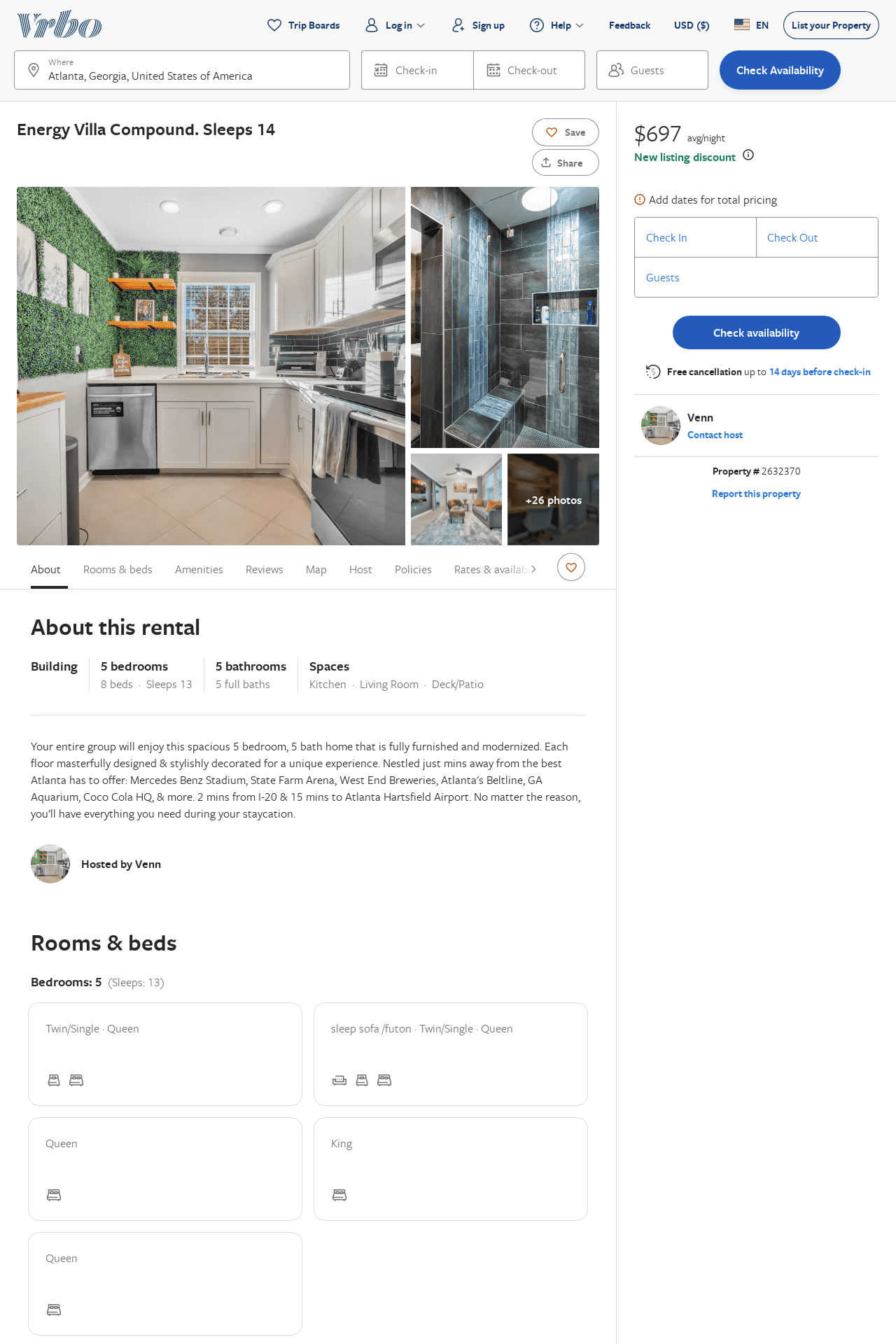 Listing 2632370
5
13
$567
2
Venesha
https://www.vrbo.com/2632370
Aug 2022
144
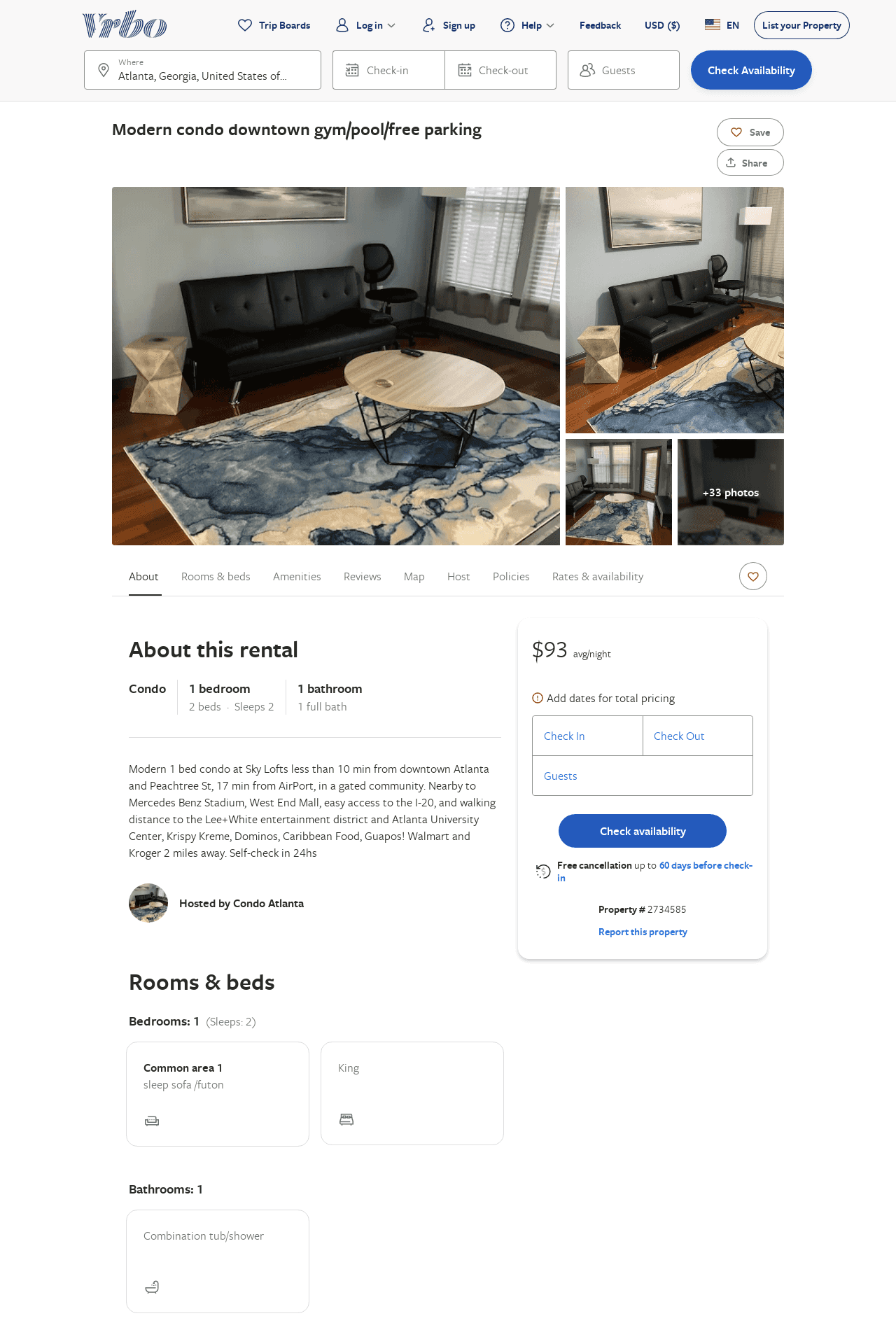 Listing 2734585
1
2
$89
2
https://www.vrbo.com/2734585
Aug 2022
145
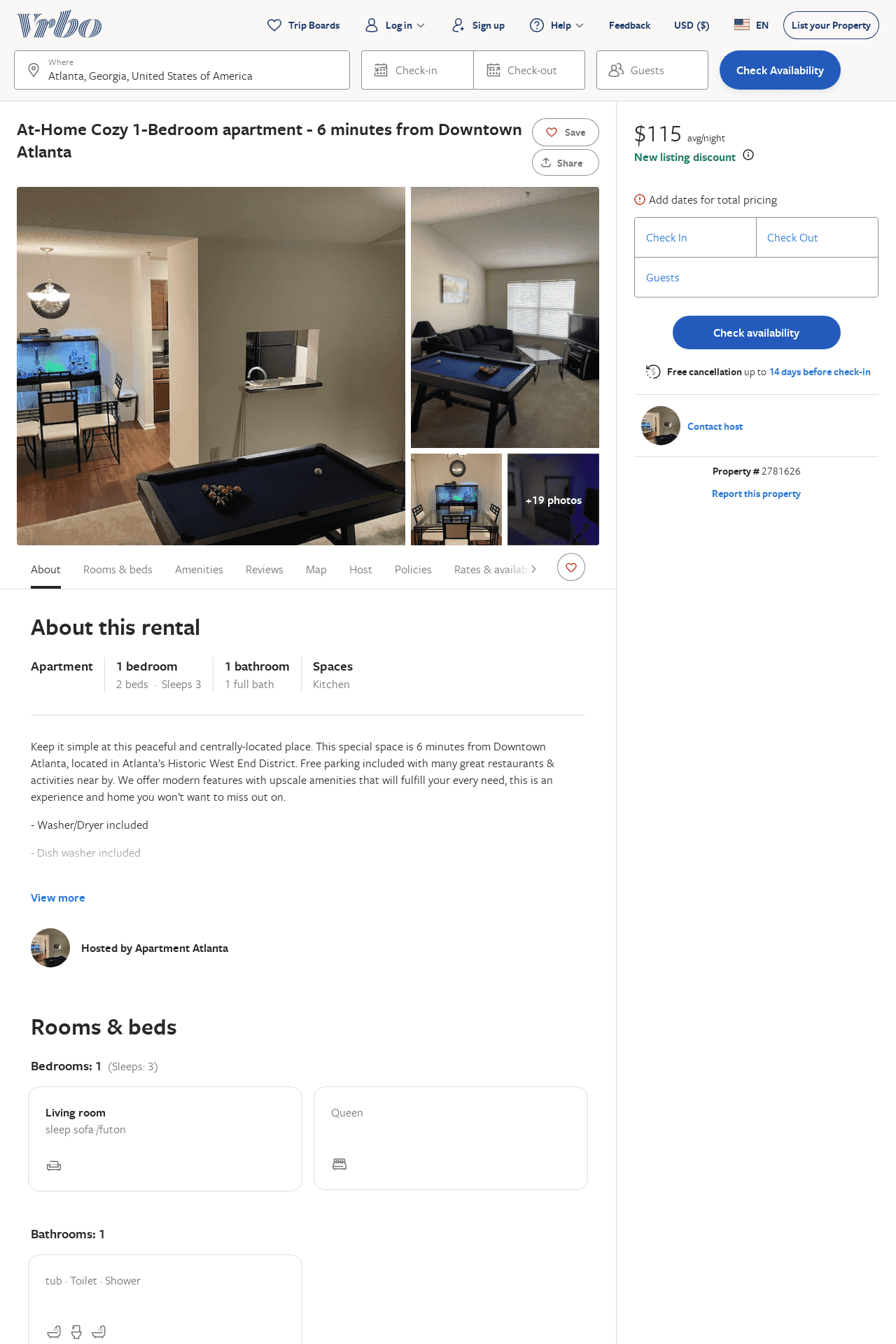 Listing 2781626
1
4
$125
5
1
https://www.vrbo.com/2781626
Aug 2022
146
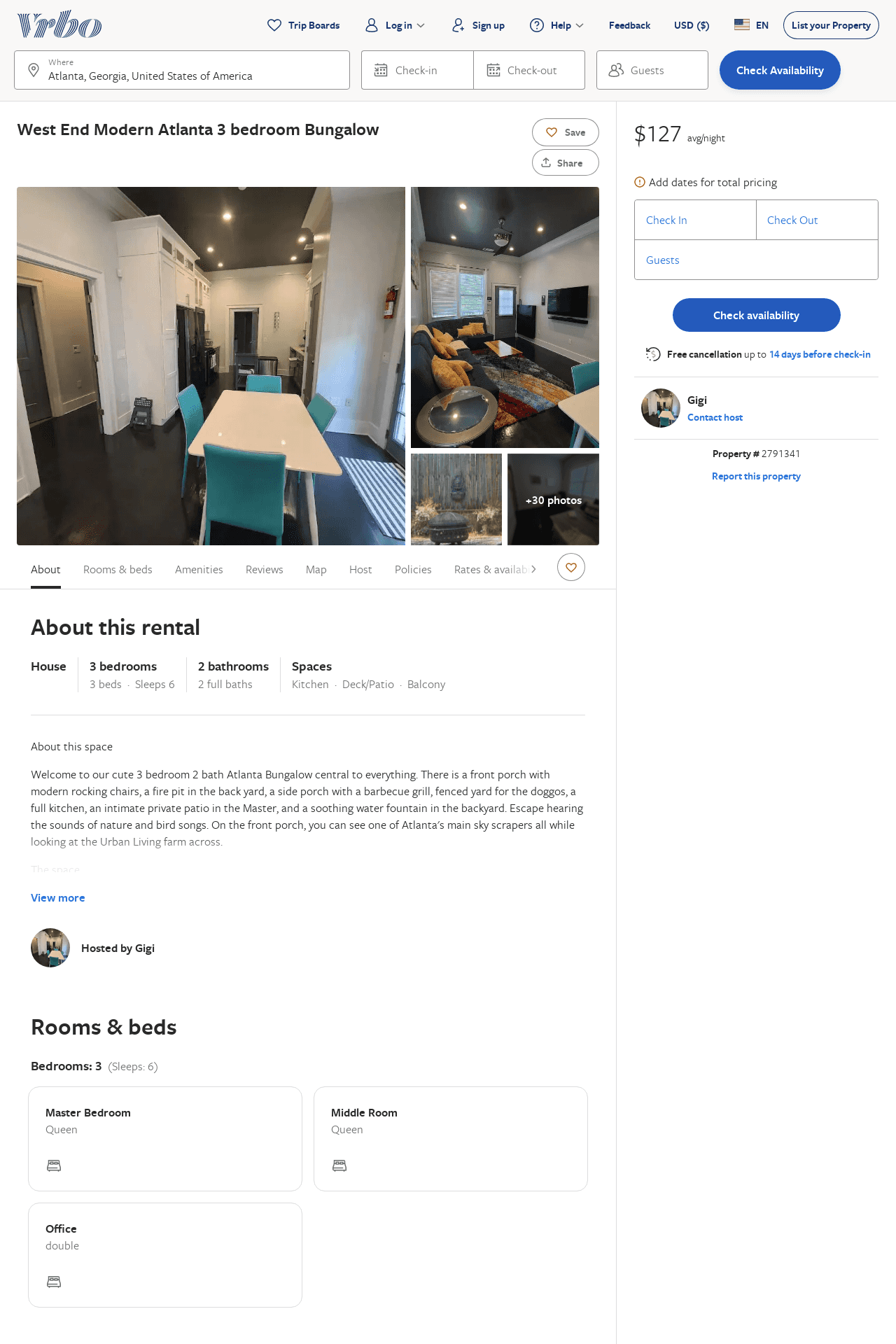 Listing 2791341
3
6
$189
1
Gigi
https://www.vrbo.com/2791341
Aug 2022
147
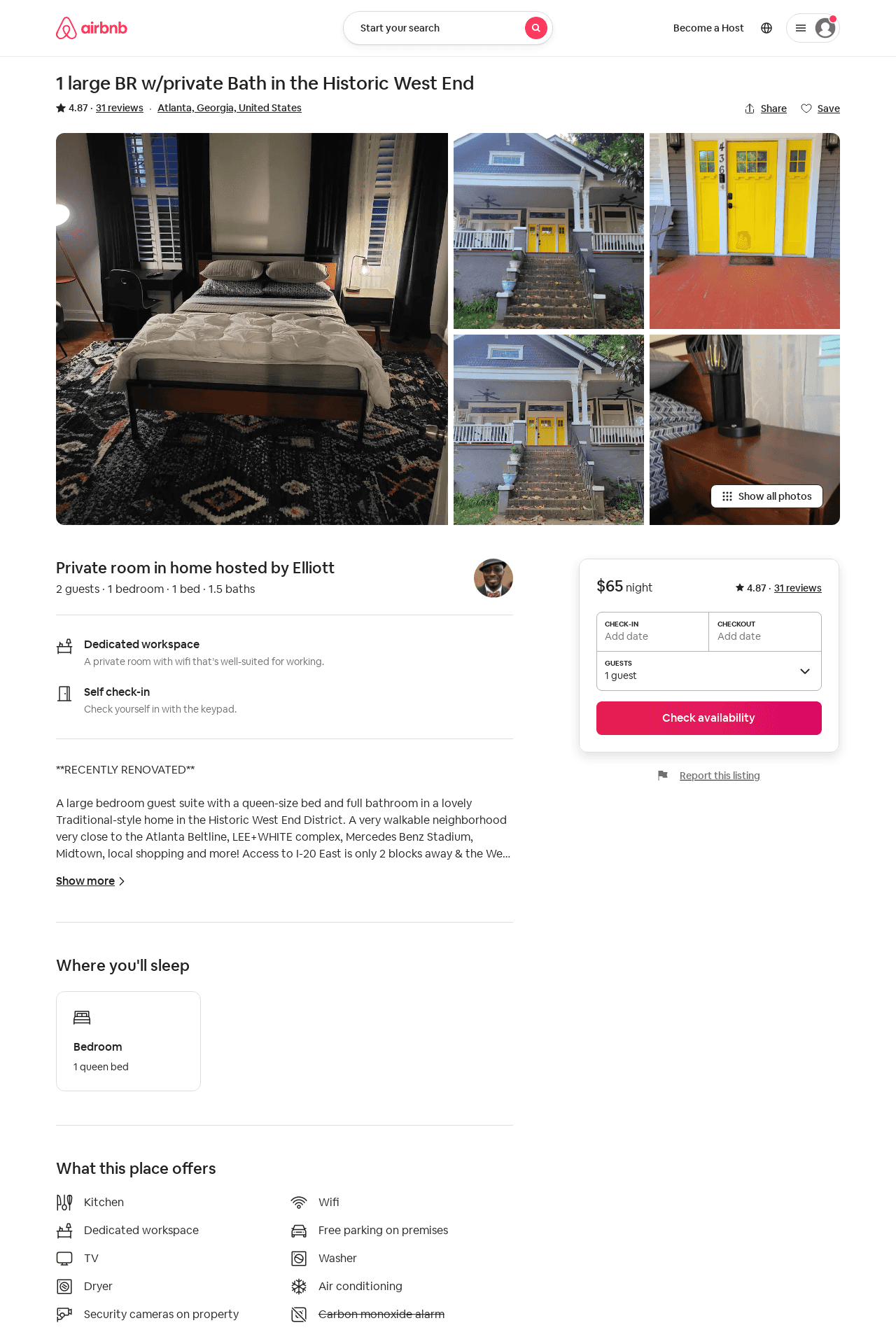 Listing 31402871
1
2
$55 - $65
4.88
2
Elliott
21399845
1
https://www.airbnb.com/rooms/31402871
Aug 2022
148
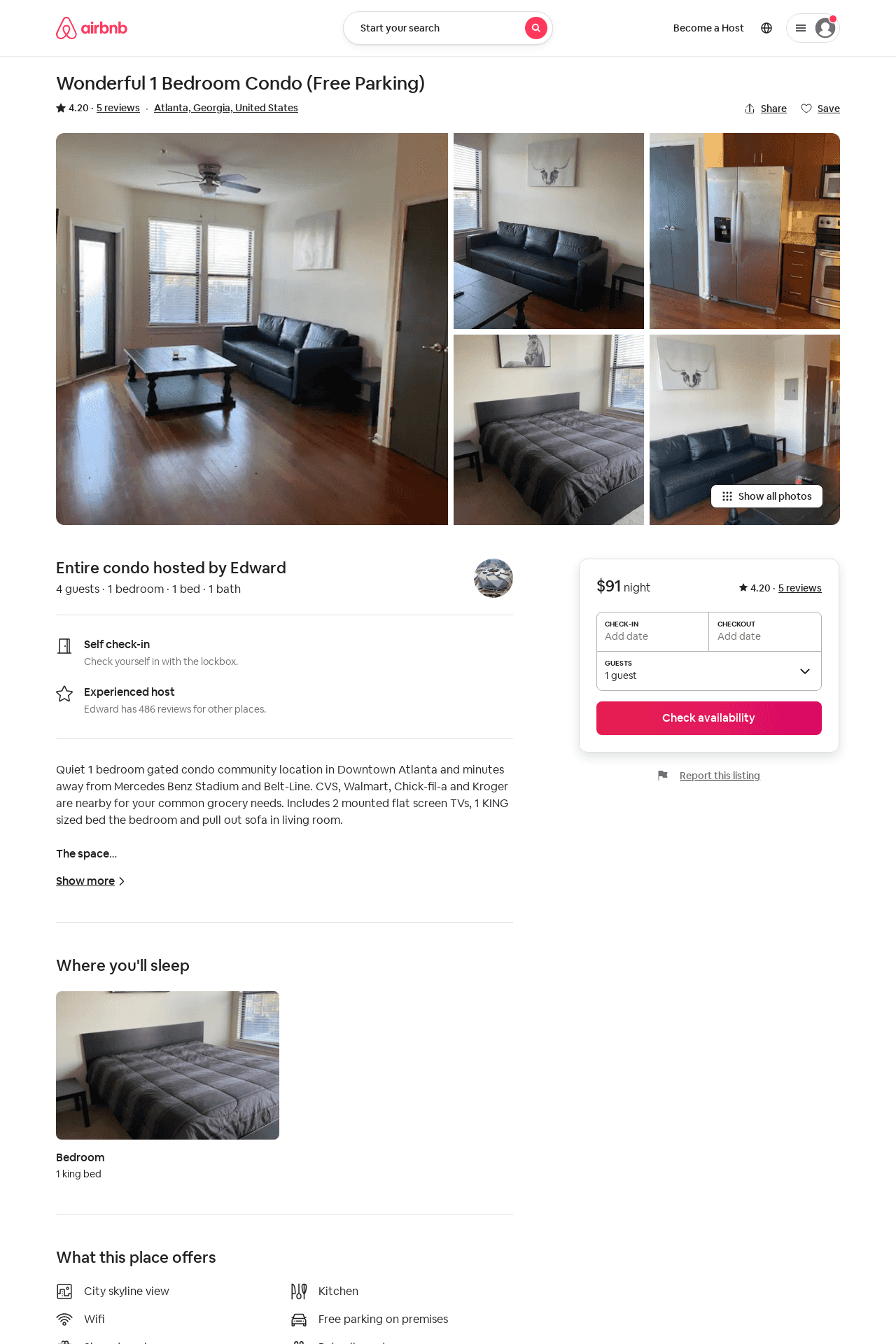 Listing 54060003
1
2
$91
4.29
2
Edward
118695908
8
https://www.airbnb.com/rooms/54060003
Aug 2022
149
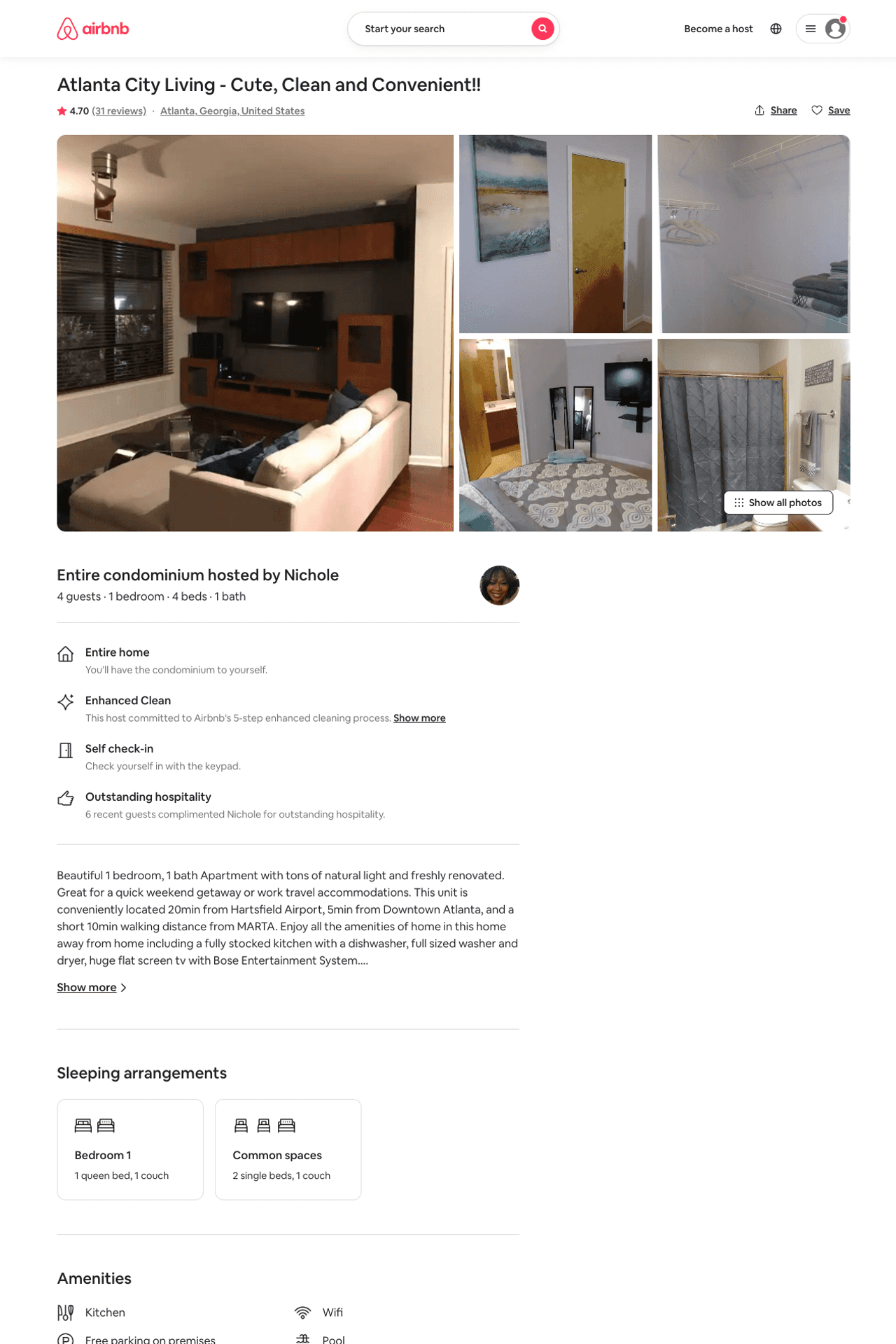 Listing 20755547
1
4
$89
4.70
1
Nichole
10175317
1
https://www.airbnb.com/rooms/20755547
Aug 2022
150
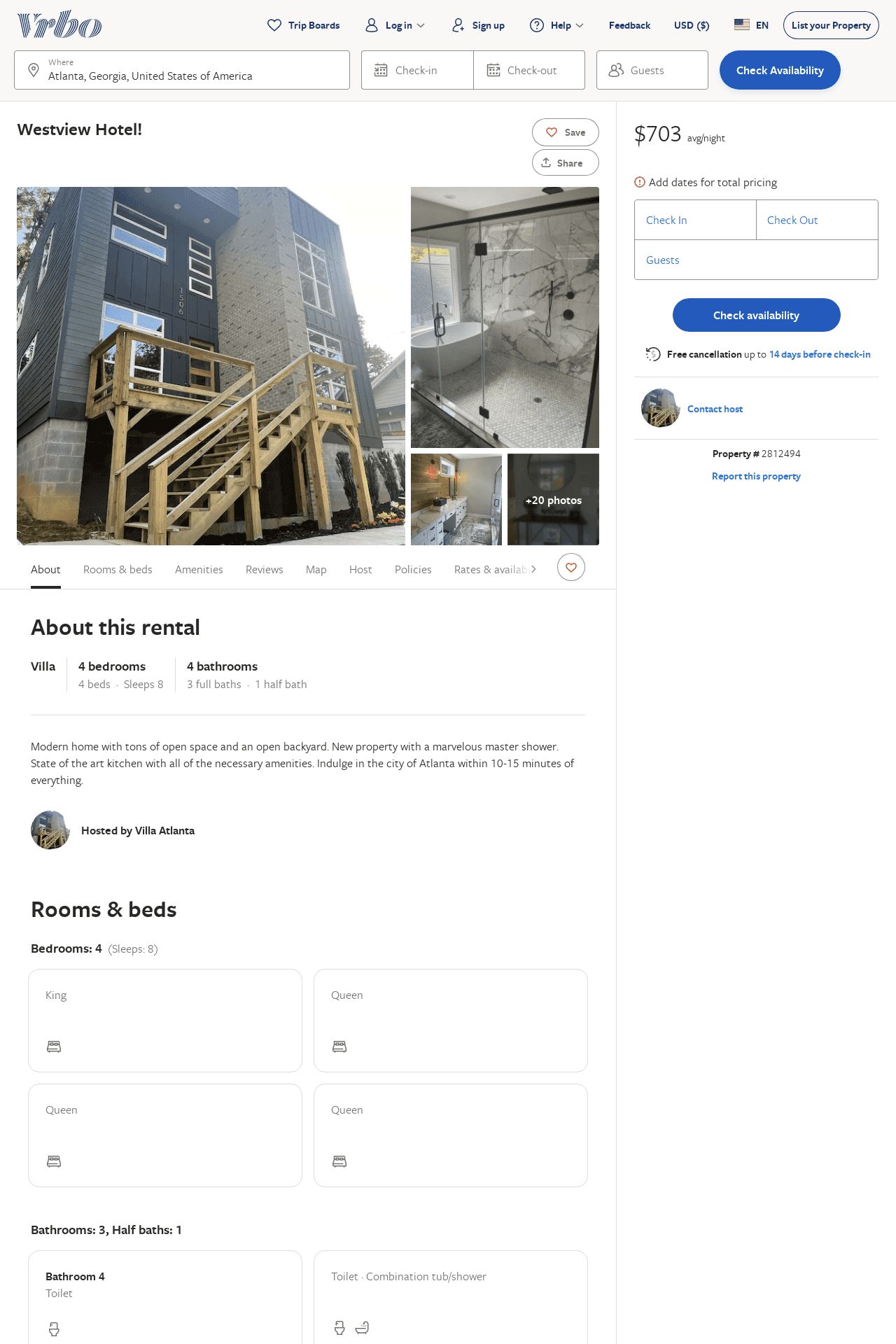 Listing 2812494
4
8
$600
1
https://www.vrbo.com/2812494
Aug 2022
151
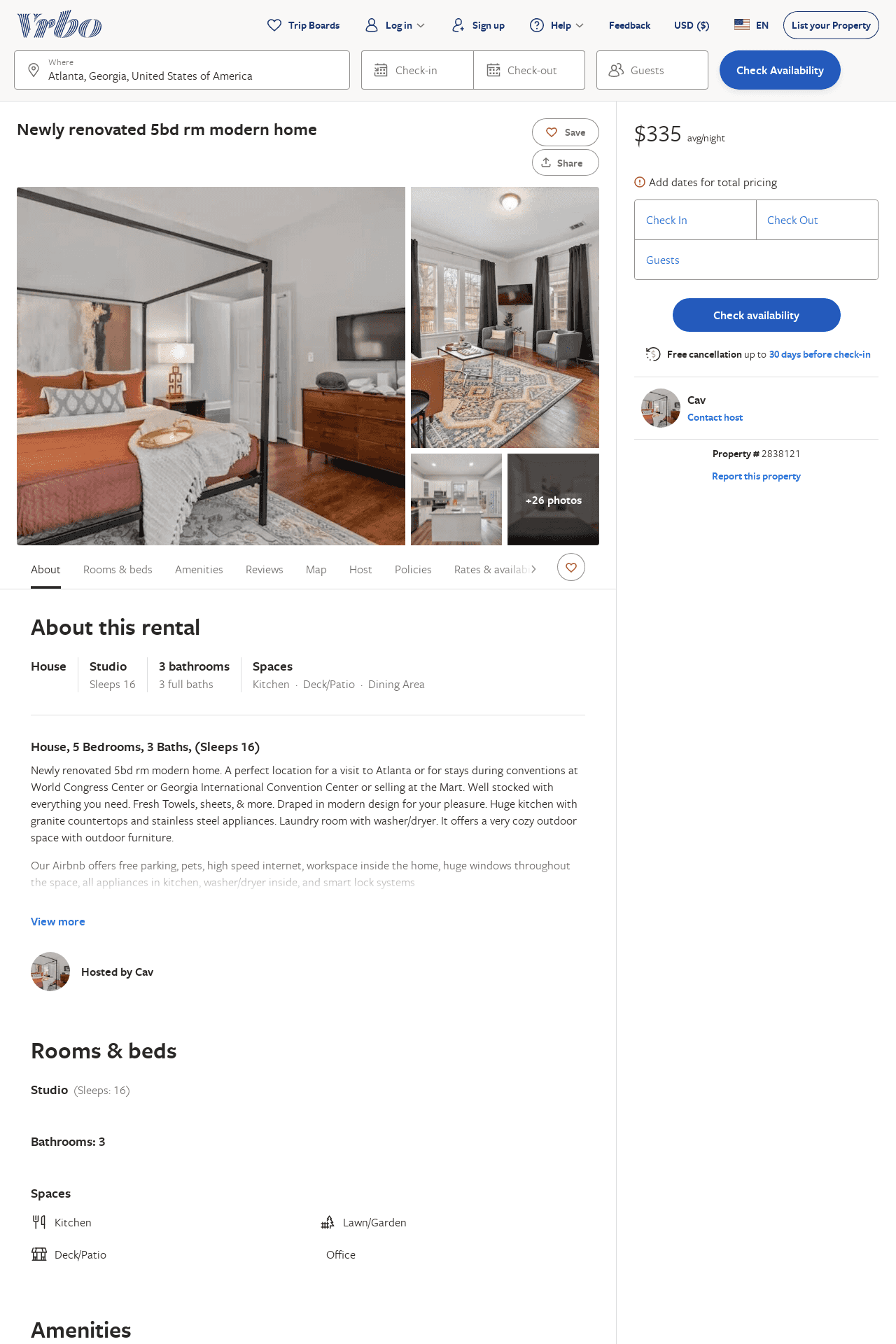 Listing 2838121
0
16
$324
3
Cav
https://www.vrbo.com/2838121
Aug 2022
152
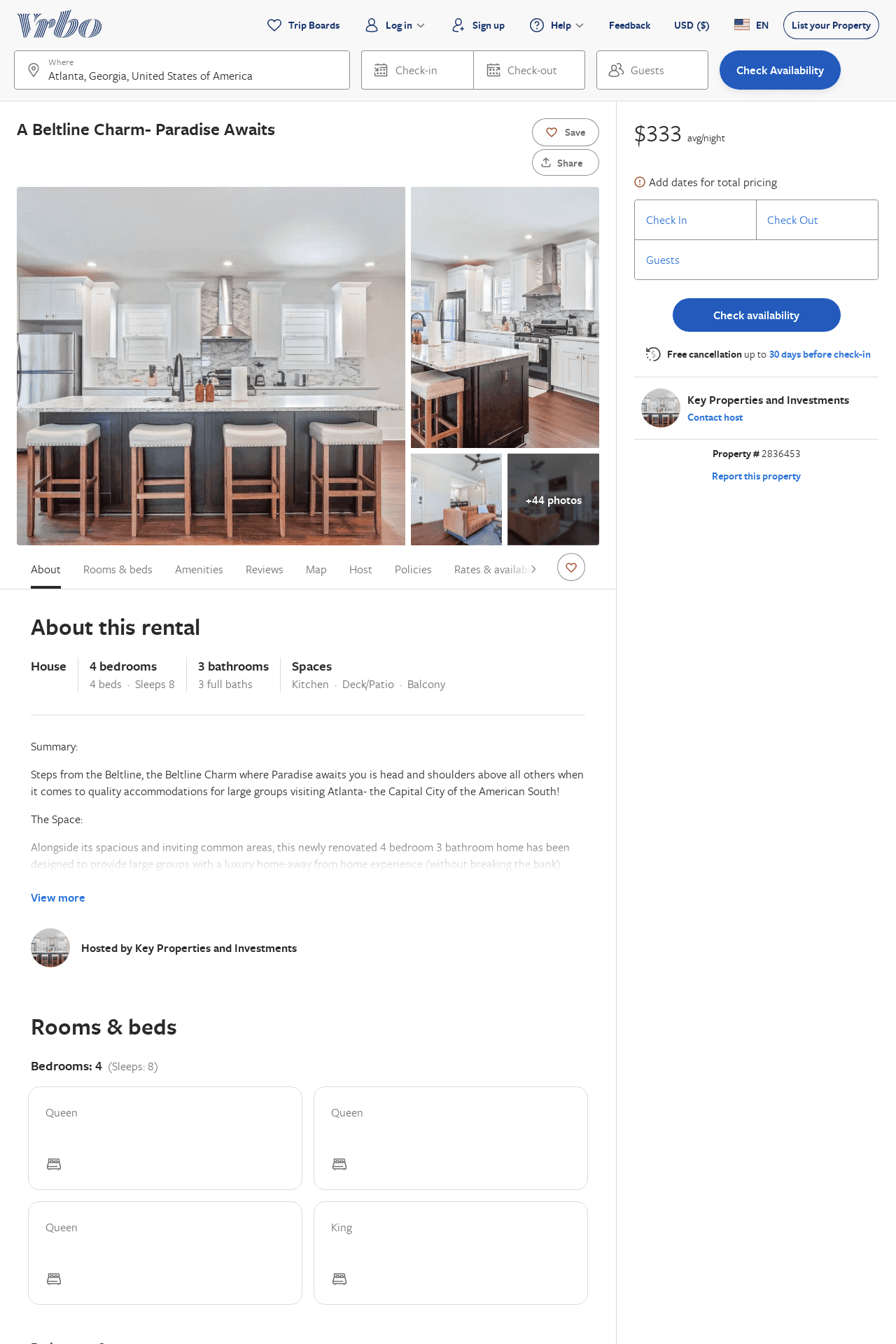 Listing 2836453
4
8
$390
2
Key Properties and Investments
https://www.vrbo.com/2836453
Aug 2022
153
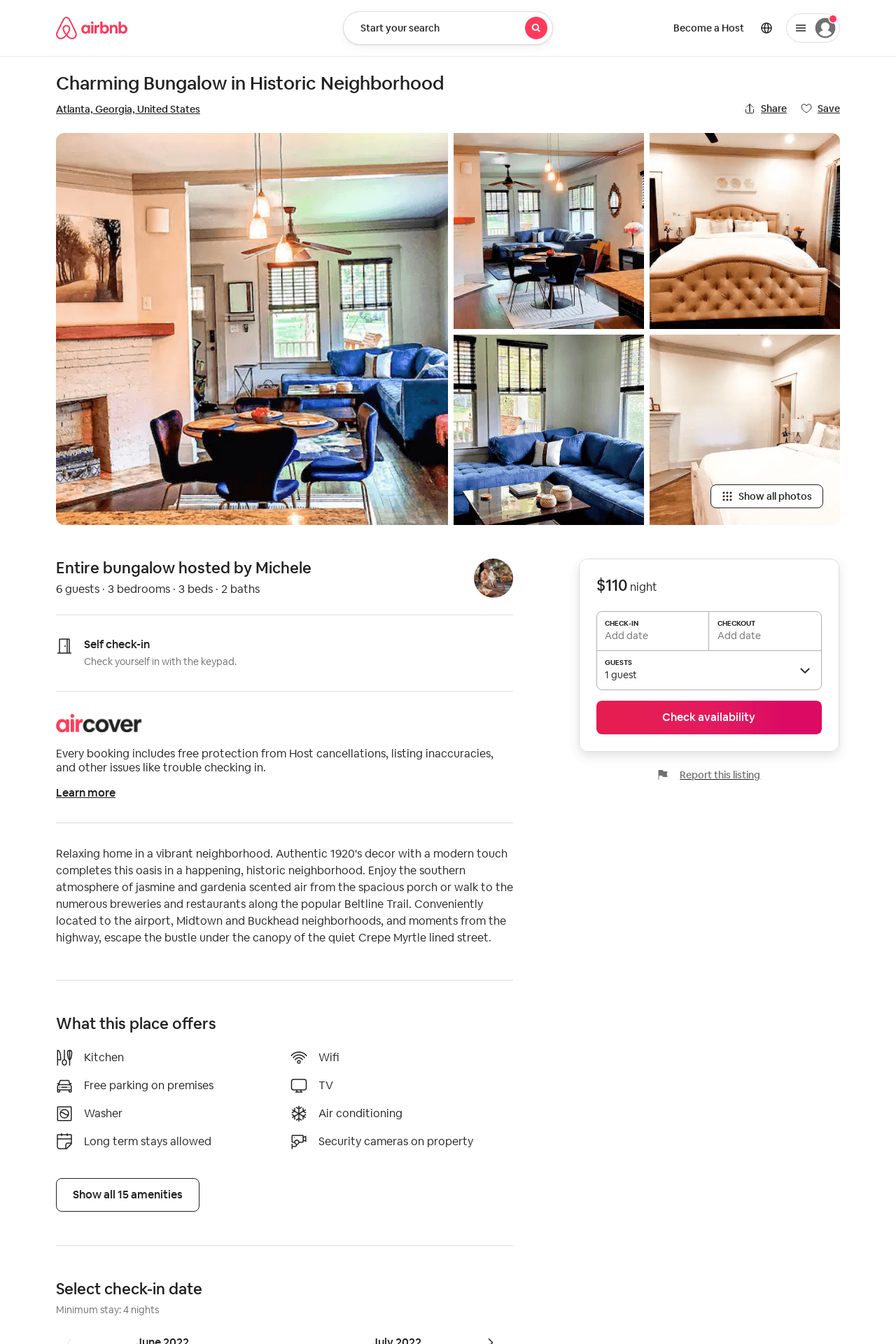 Listing 31694927
3
6
$110
4
Michele
32228966
1
https://www.airbnb.com/rooms/31694927
Jun 2022
154
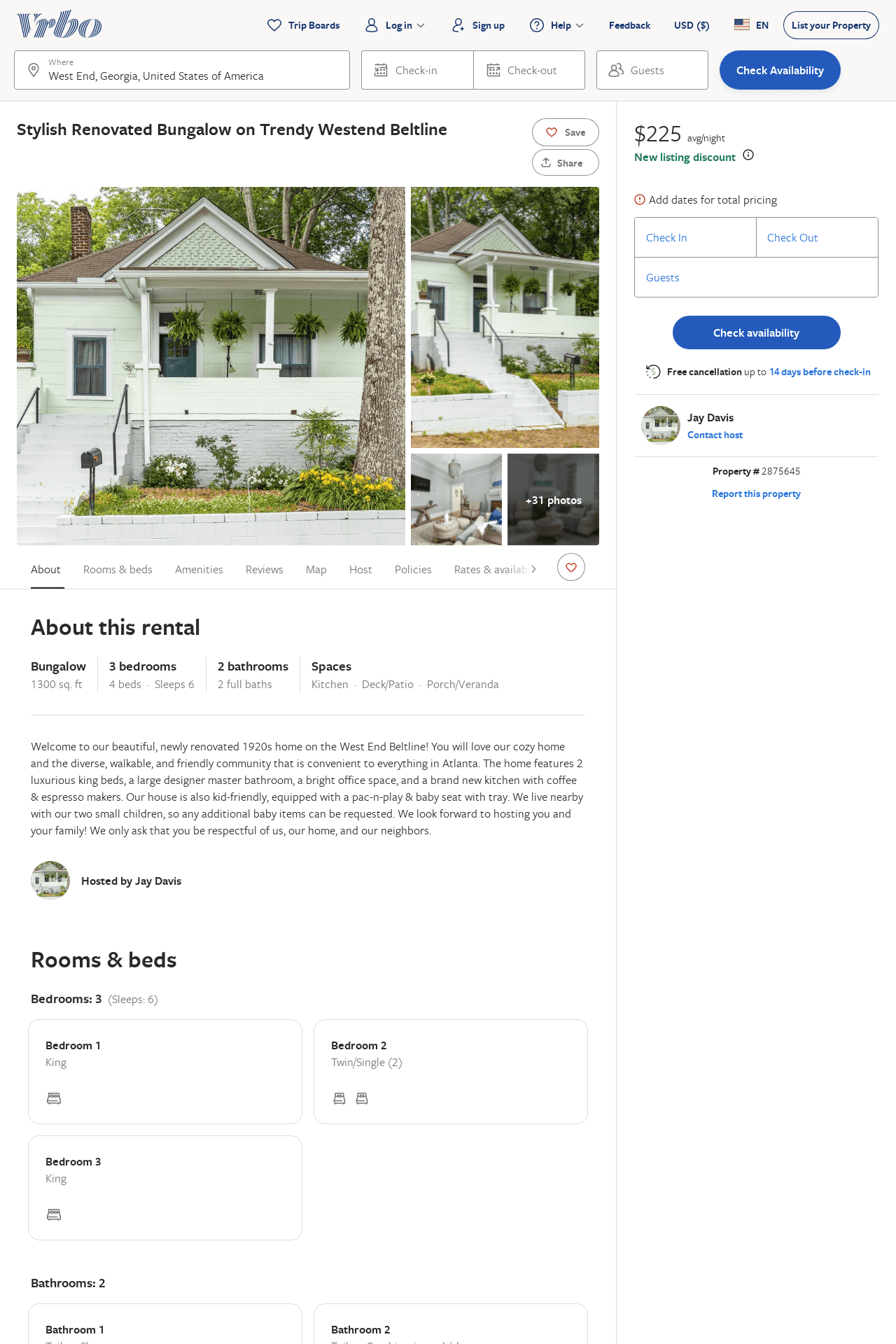 Listing 2875645
3
6
$199
1
Jay Davis
https://www.vrbo.com/2875645
Aug 2022
155
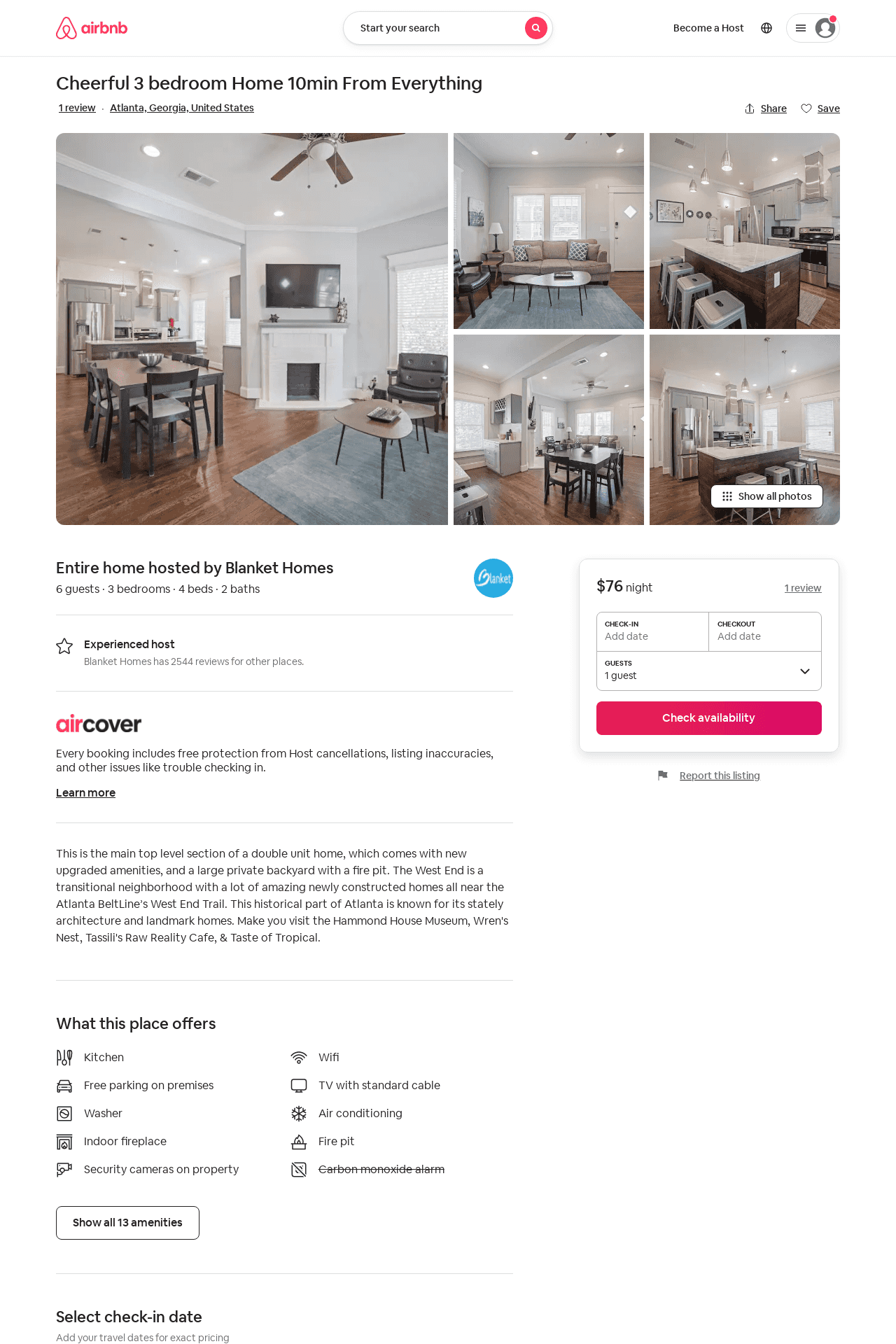 Listing 45875645
3
6
1
Blanket Homes
151556720
3
https://www.airbnb.com/rooms/45875645
Aug 2022
156
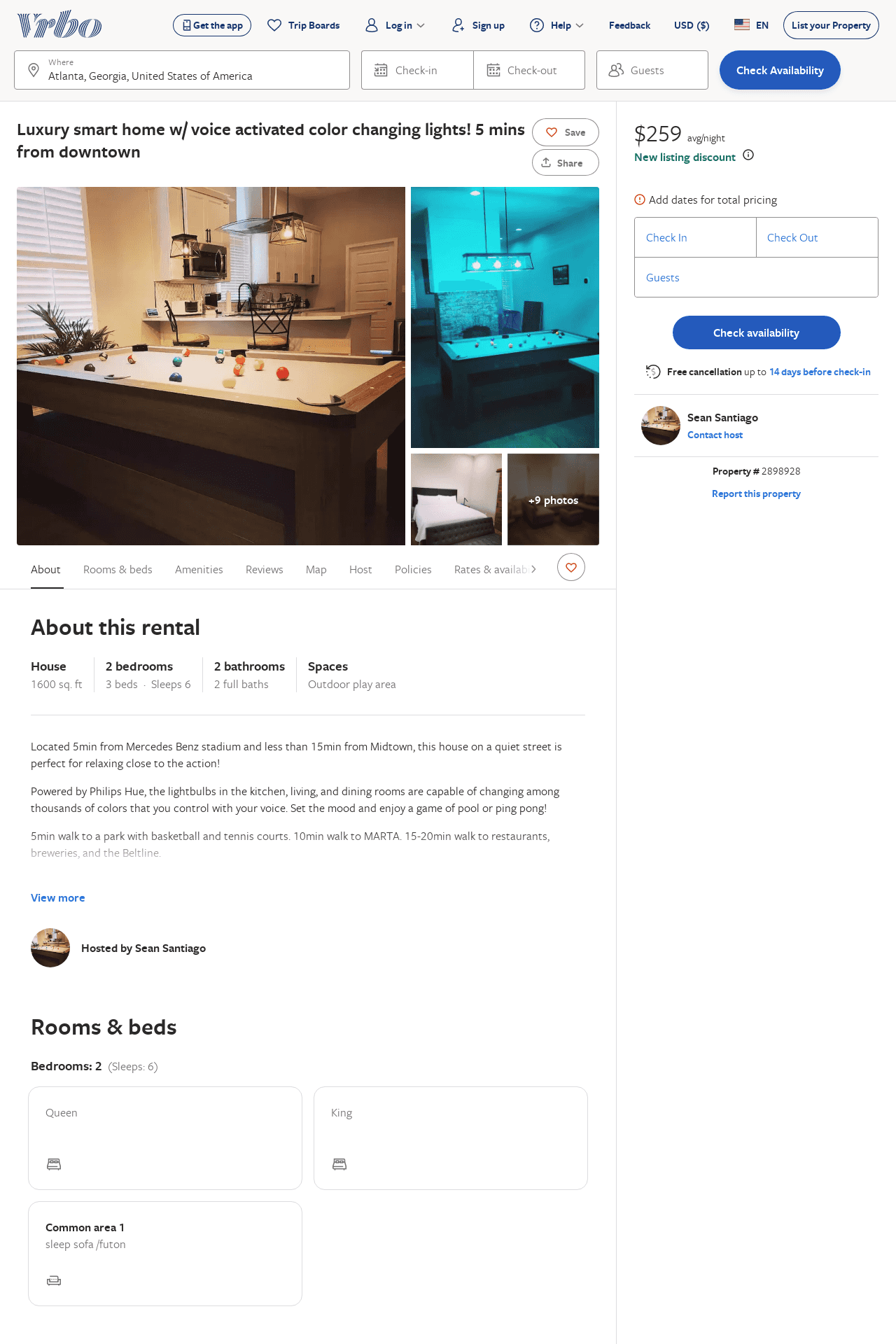 Listing 2898928
2
6
$229
1
Sean Santiago
https://www.vrbo.com/2898928
Aug 2022
157